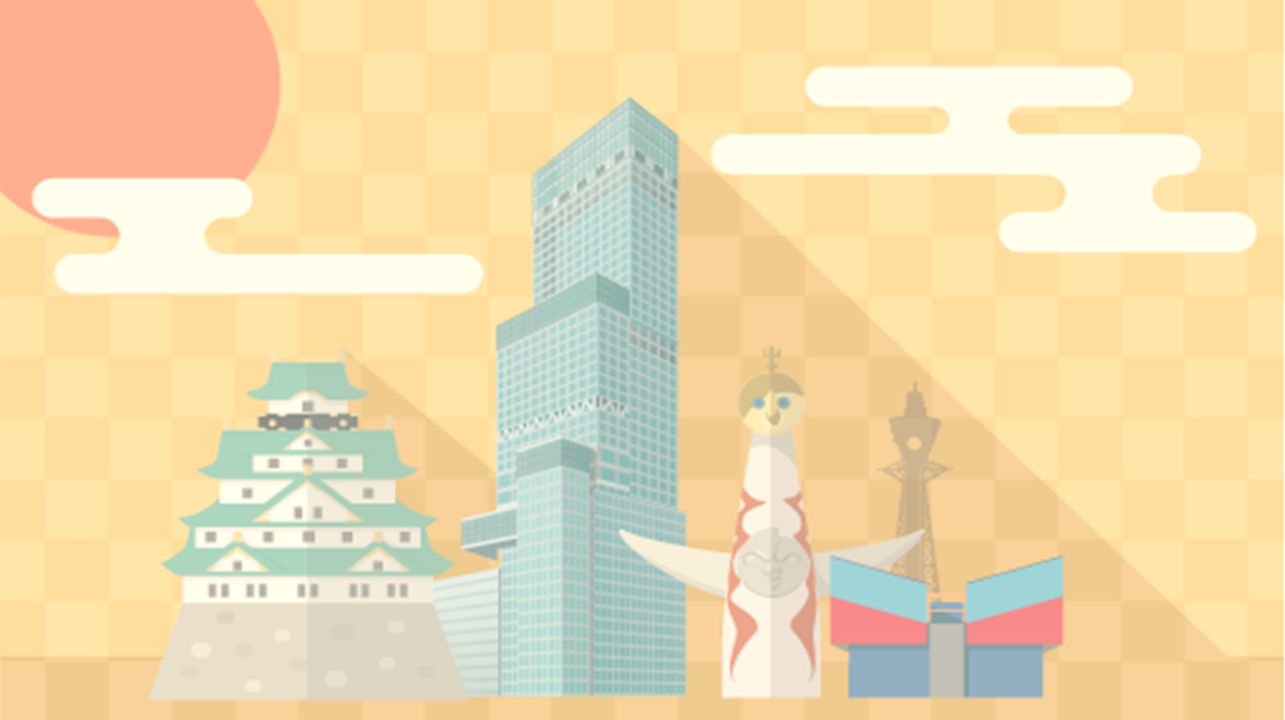 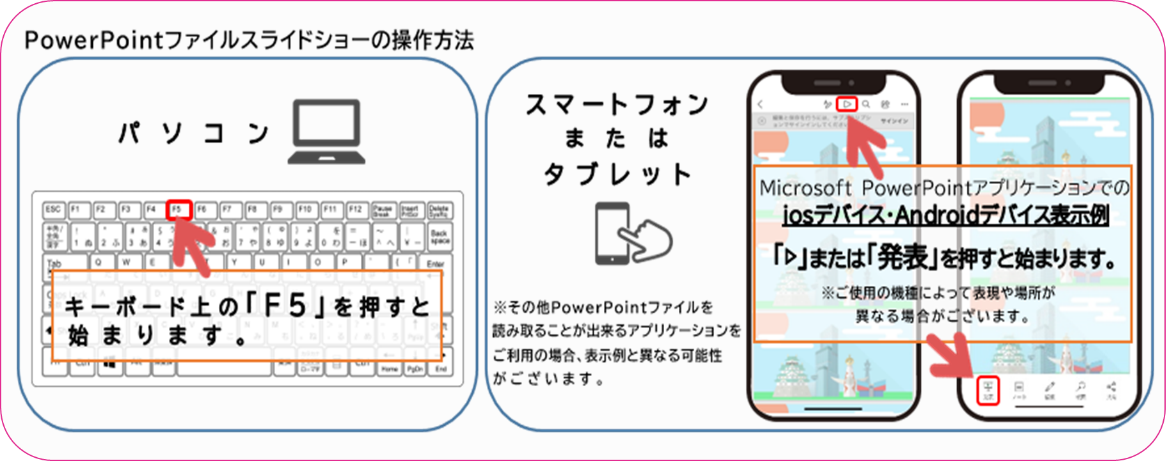 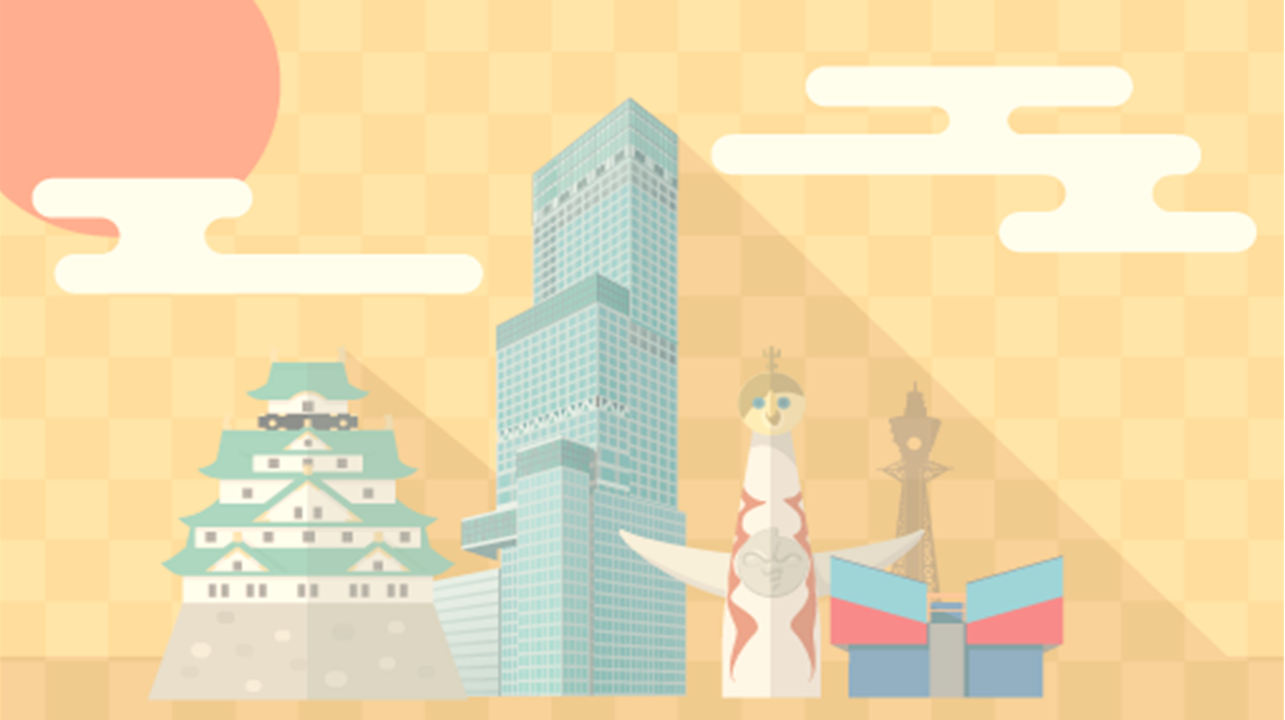 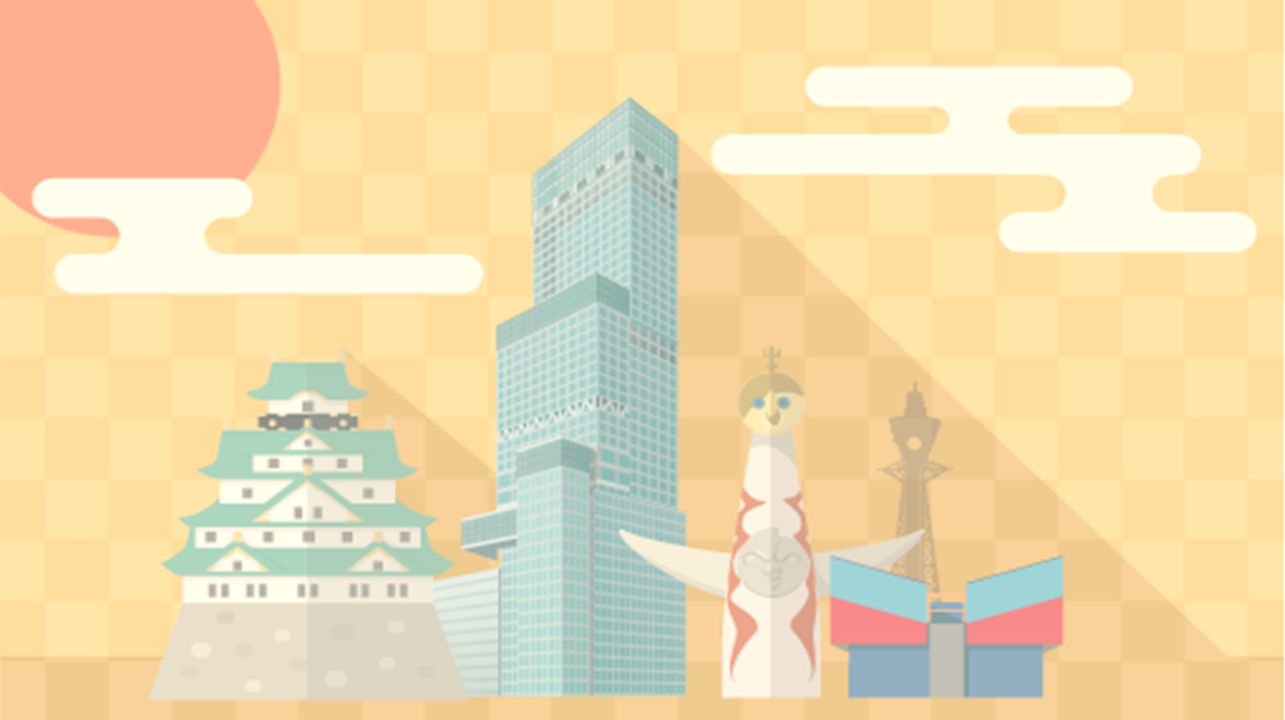 お
お
さ
か
ク
イ
ズ
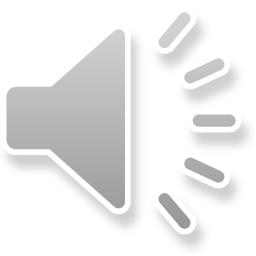 Vol．２
もん
クイズは５問！
なん
わ
もん
何問分かるかな？
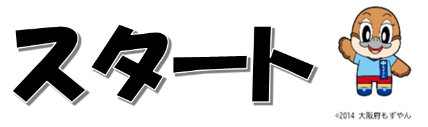 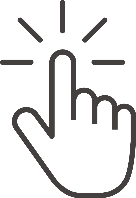 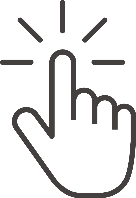 2023年６月作成
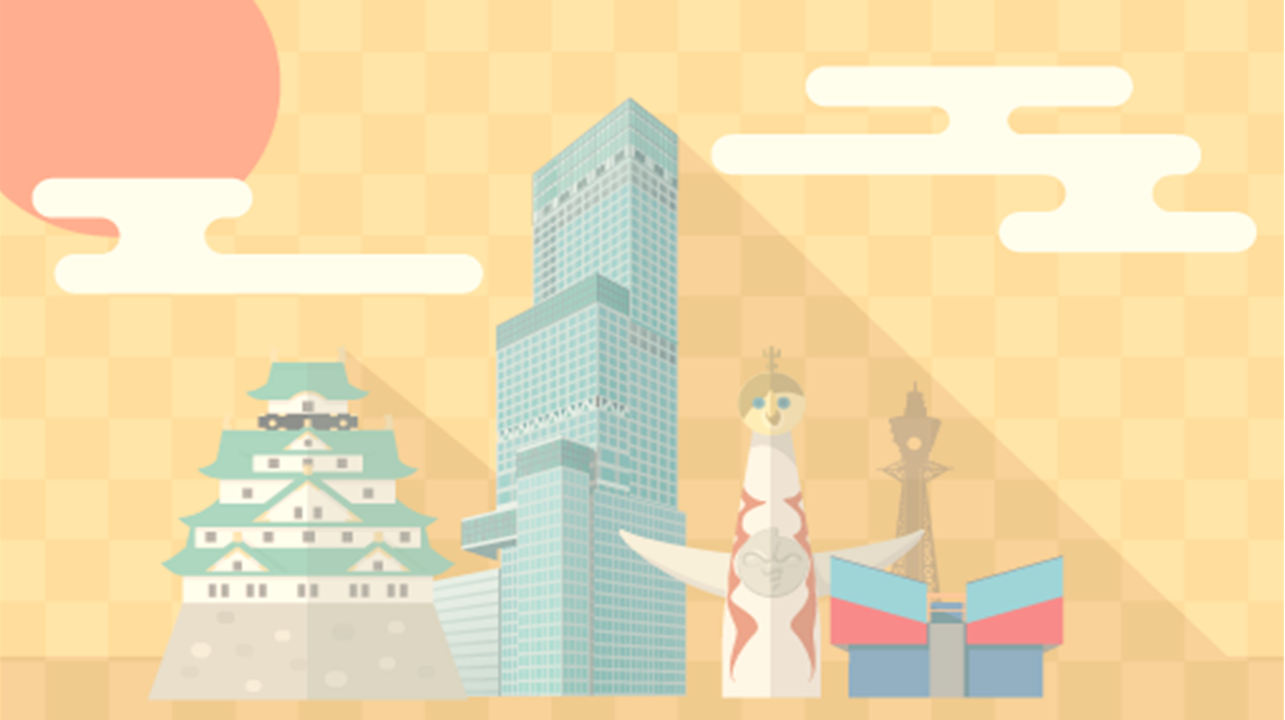 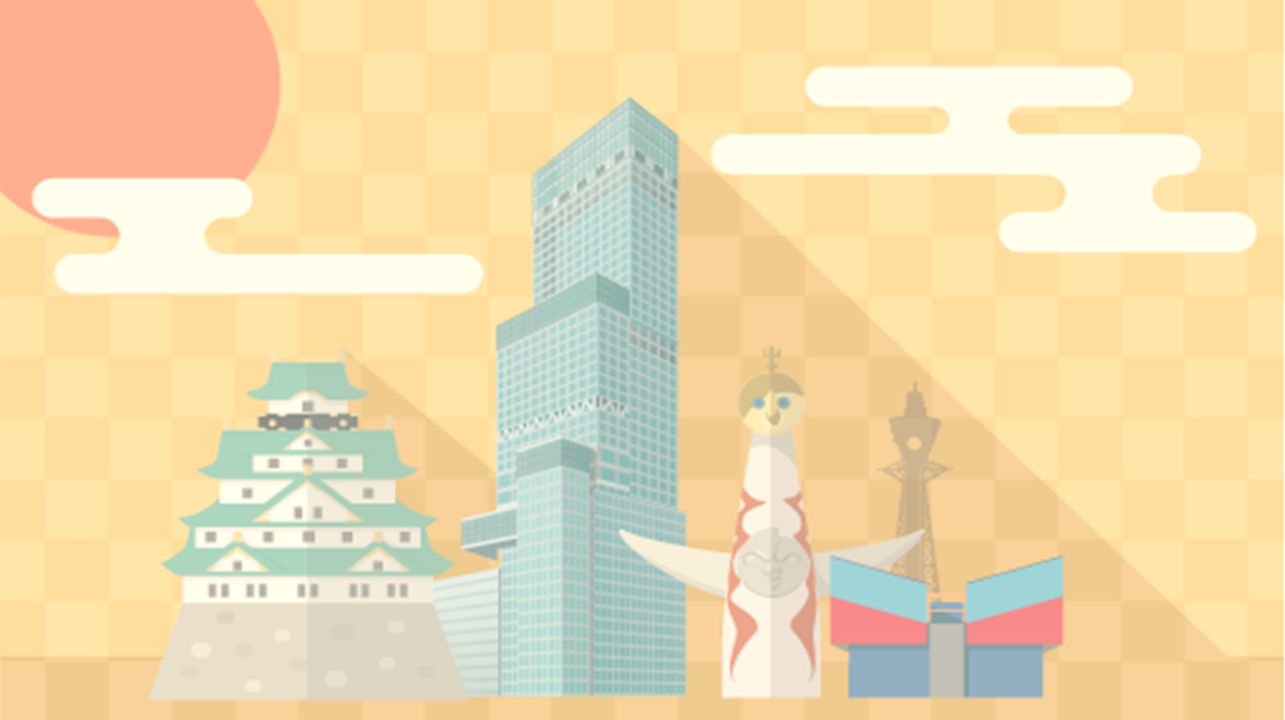 がめん
そうさ
せつめい
まず画面の操作について説明するね！
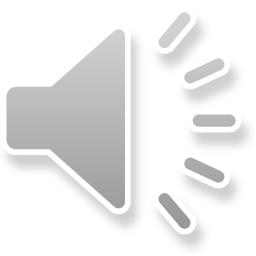 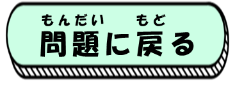 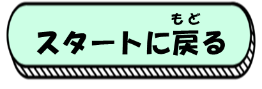 もんだい
もど
もど
さいしょ
かいとう
がめん
・
・
：回答した問題に戻るよ
：最初の画面に戻るよ
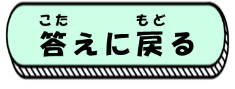 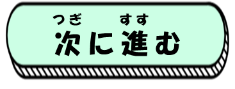 かいとう
こた
もど
つぎ
もんだい
すす
・
・
：回答した答えに戻るよ
：次の問題に進むよ
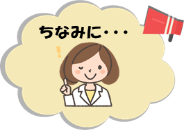 おおさかふ
わ
もっと大阪府のことが分かるよ！
・
：
お
みぎうえ
で
右上にこのマークが出てきたら押してみてね！
がめん
しゅうりょう
とき
・
画面を終了したい時
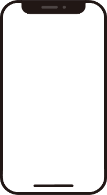 Microsoft PowerPointアプリケーションでの
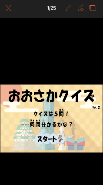 iosデバイス・Androidデバイス表示例
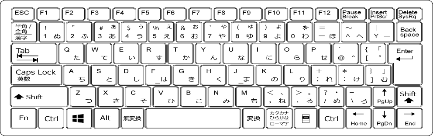 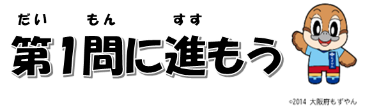 ※ご使用の機種によって表現や場所が
異なる場合がございます。
お
ひだりうえ
お
左上の「×」を押してね！
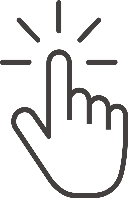 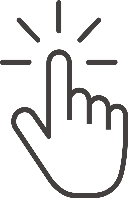 キーボードの「Esc」を押してね！
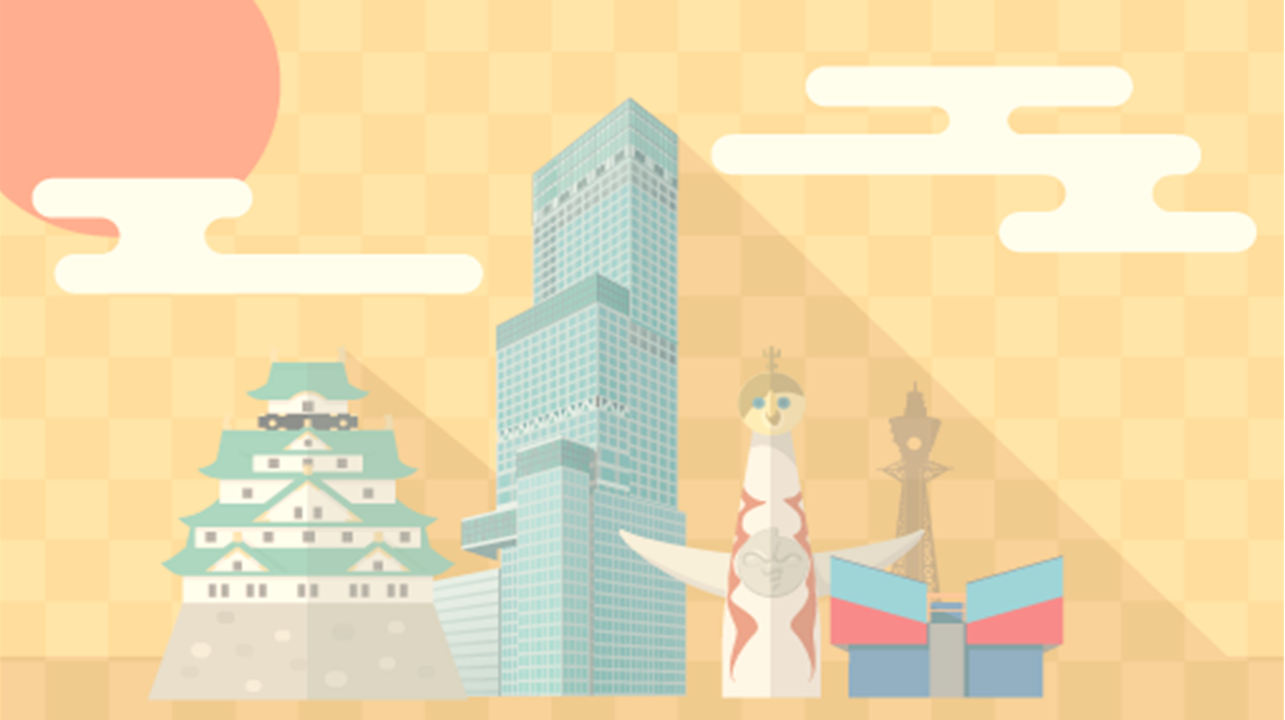 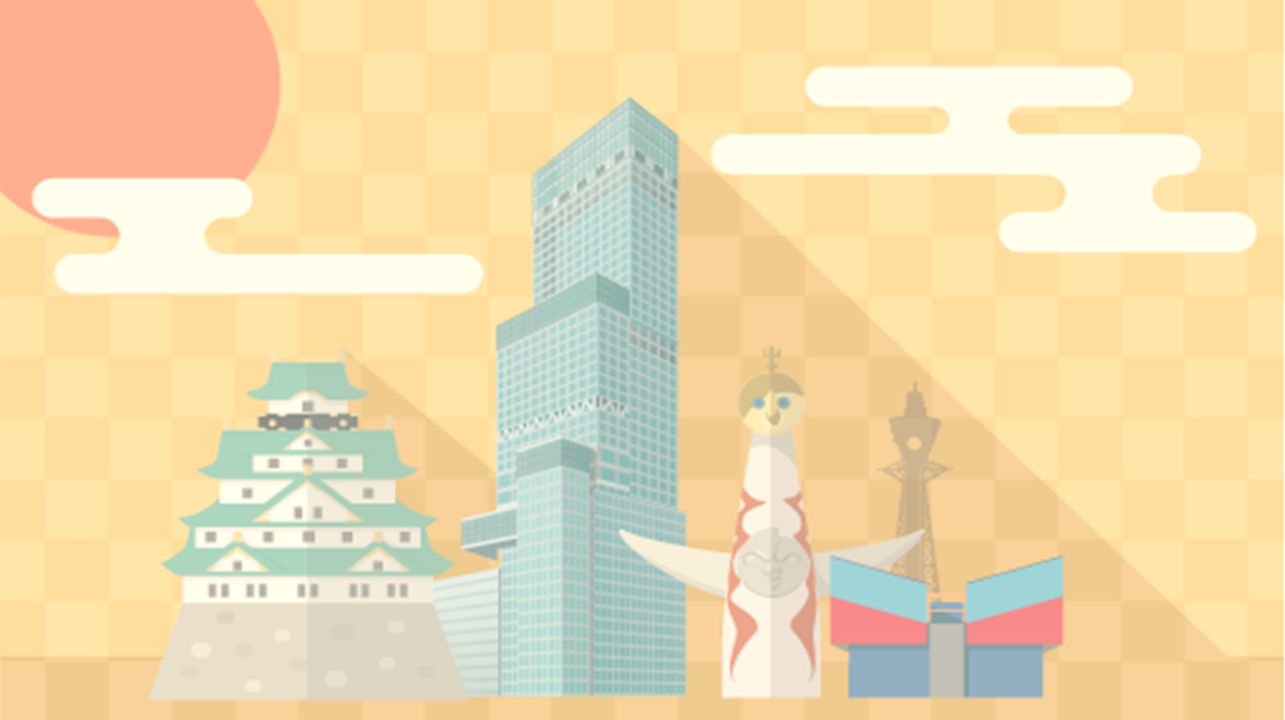 第
１
問
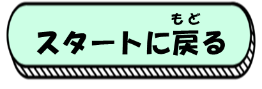 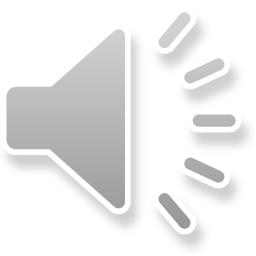 おおさかふ
こ
大阪府にはたくさんの子どもたちがいます｡
かよ
おおさかふない
なんにん
しょうがっこう
しょうがくせい
大阪府内の小学校に通っている小学生は何人でしょうか｡
ねんじてん
（2022年時点）
おも
ばんごう
せいかい
お
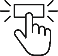 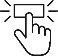 正解だと思う番号を押してね
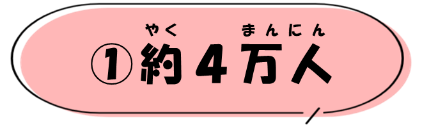 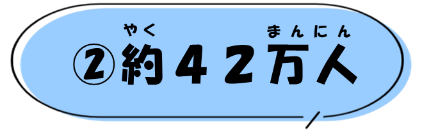 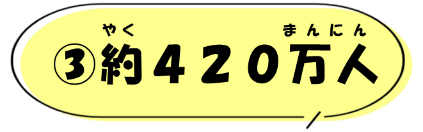 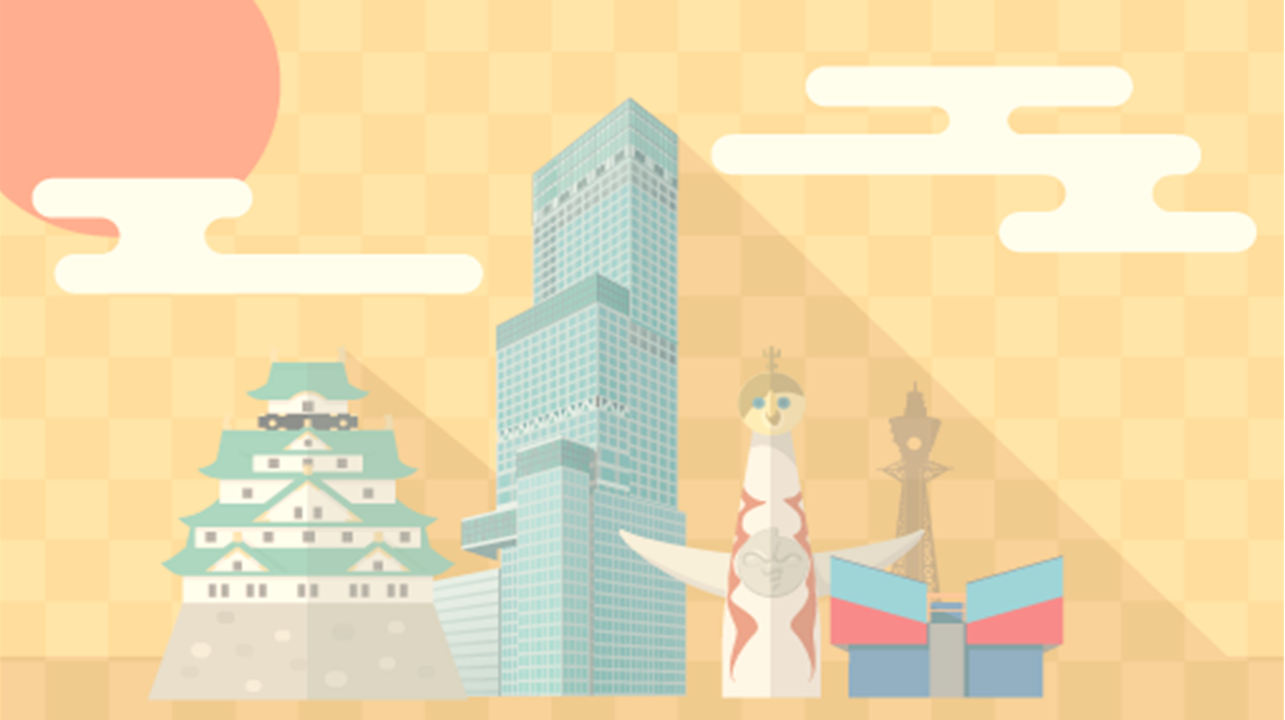 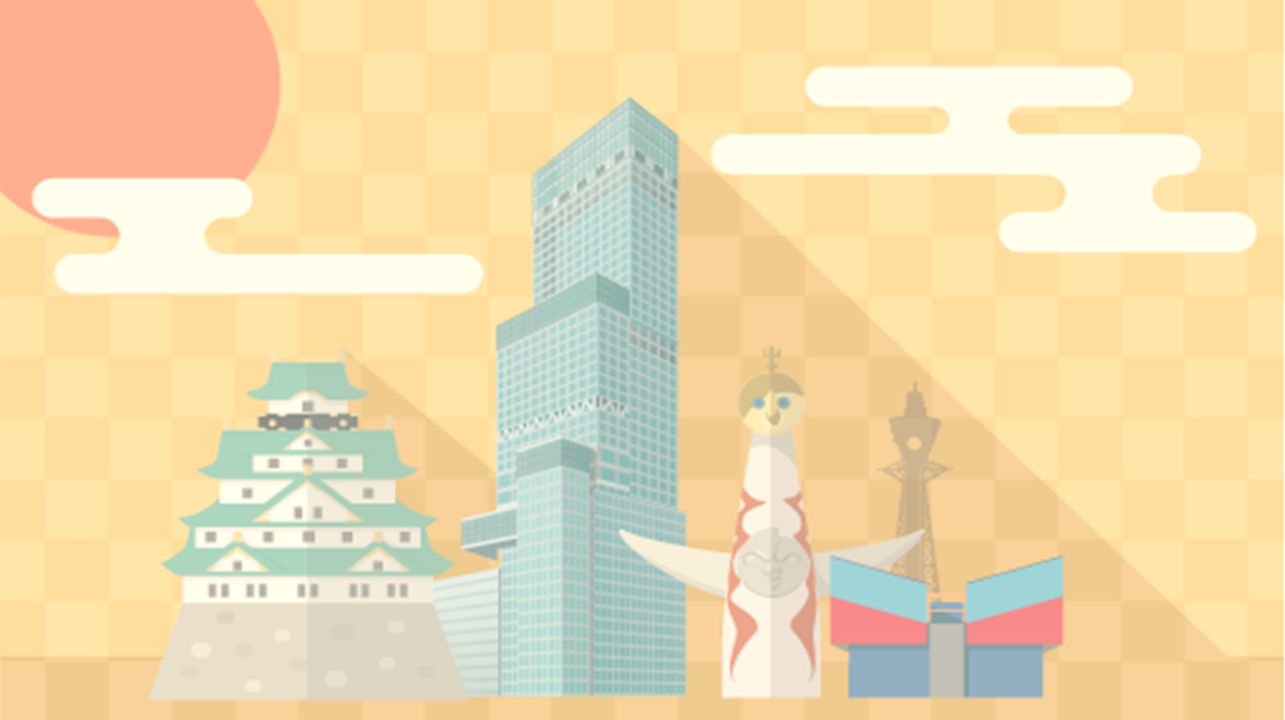 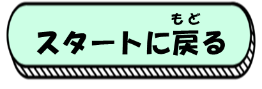 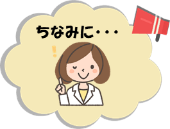 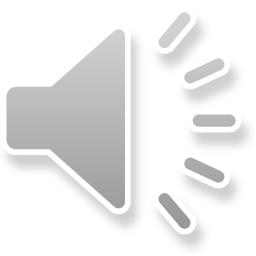 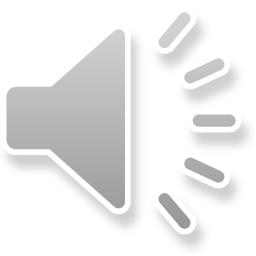 せいかい
まんにん
にんずう
にん
しょうがくせい
やく
小学生の人数は「416,847人(約４２万人)」です｡
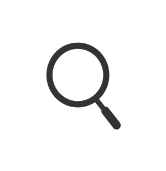 くら
とどうふけん
ちか
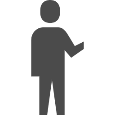 近くの都道府県と比べてみると･･･
にん
ひょうごけん
にん
きょうとふ
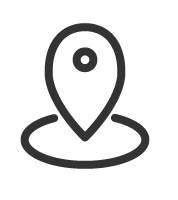 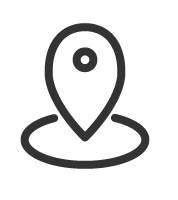 兵庫県
京都府
275,186人
118,394人
にん
にん
しがけん
ならけん
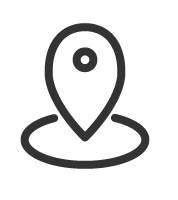 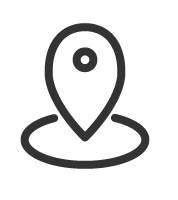 63,595人
奈良県
79,371人
滋賀県
にん
わかやまけん
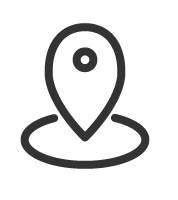 43,055人
和歌山県
（出典：政府統計の総合窓口 (e-stat.go.jp)｢令和４年度 学校基本調査｣）
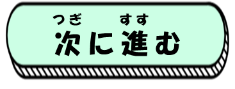 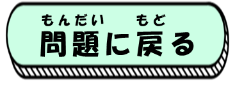 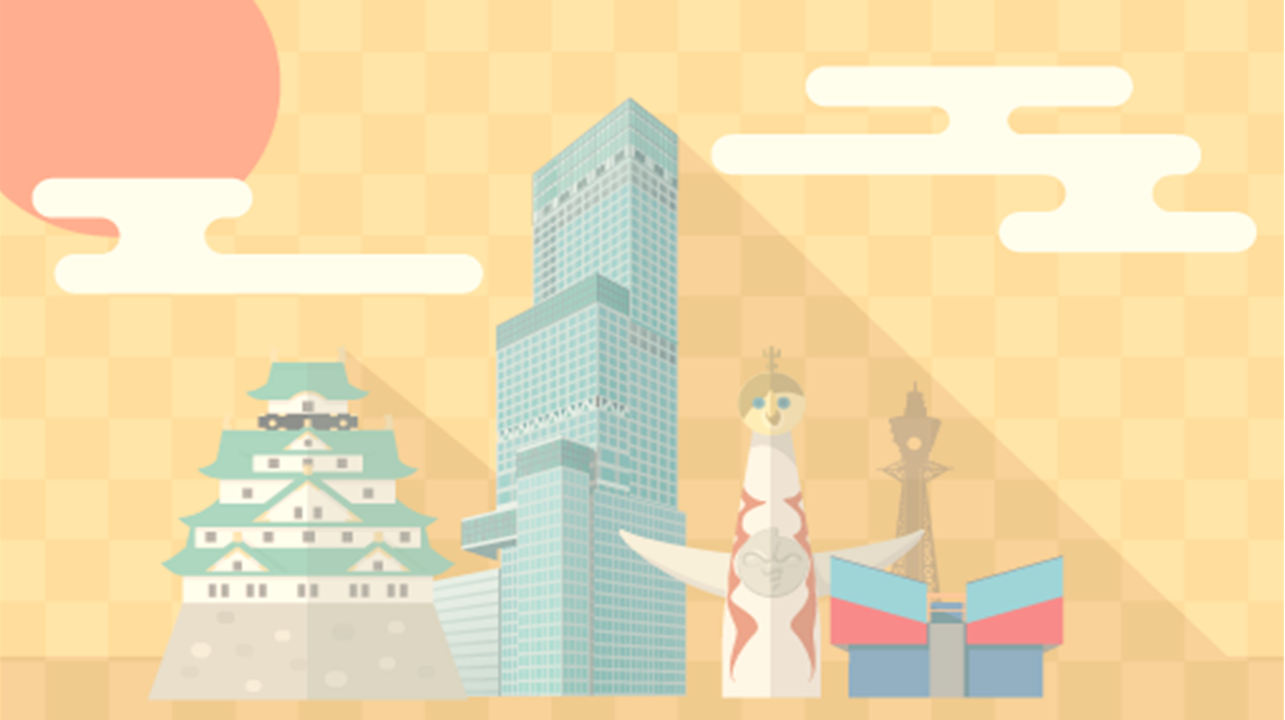 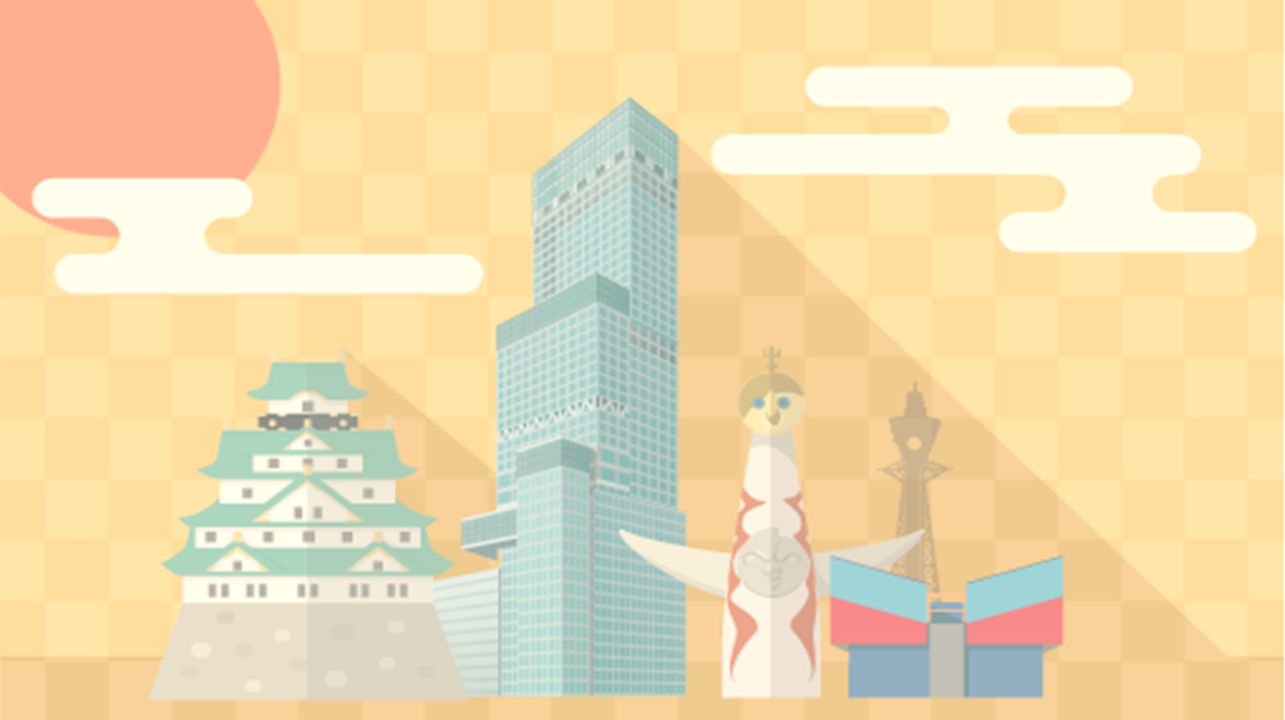 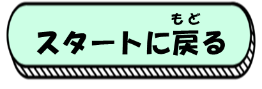 ざんねん
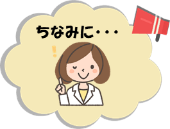 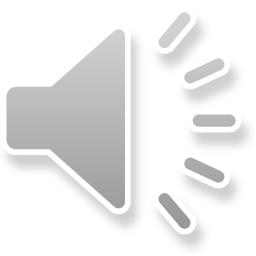 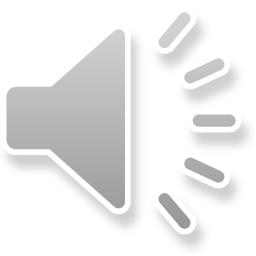 まんにん
にんずう
にん
しょうがくせい
やく
小学生の人数は「416,847人(約４２万人)」です｡
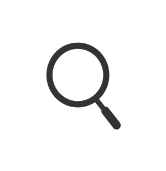 くら
とどうふけん
ちか
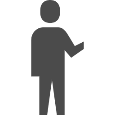 近くの都道府県と比べてみると･･･
にん
ひょうごけん
にん
きょうとふ
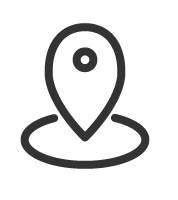 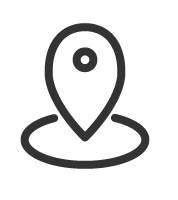 兵庫県
京都府
275,186人
118,394人
にん
にん
しがけん
ならけん
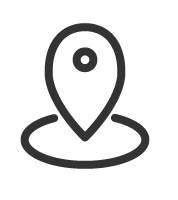 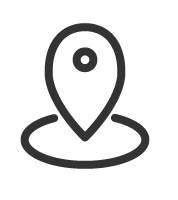 63,595人
奈良県
79,371人
滋賀県
にん
わかやまけん
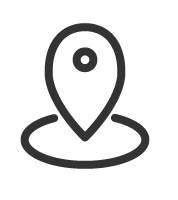 43,055人
和歌山県
（出典：政府統計の総合窓口 (e-stat.go.jp)｢令和４年度 学校基本調査｣）
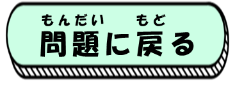 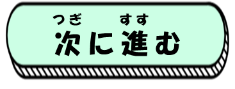 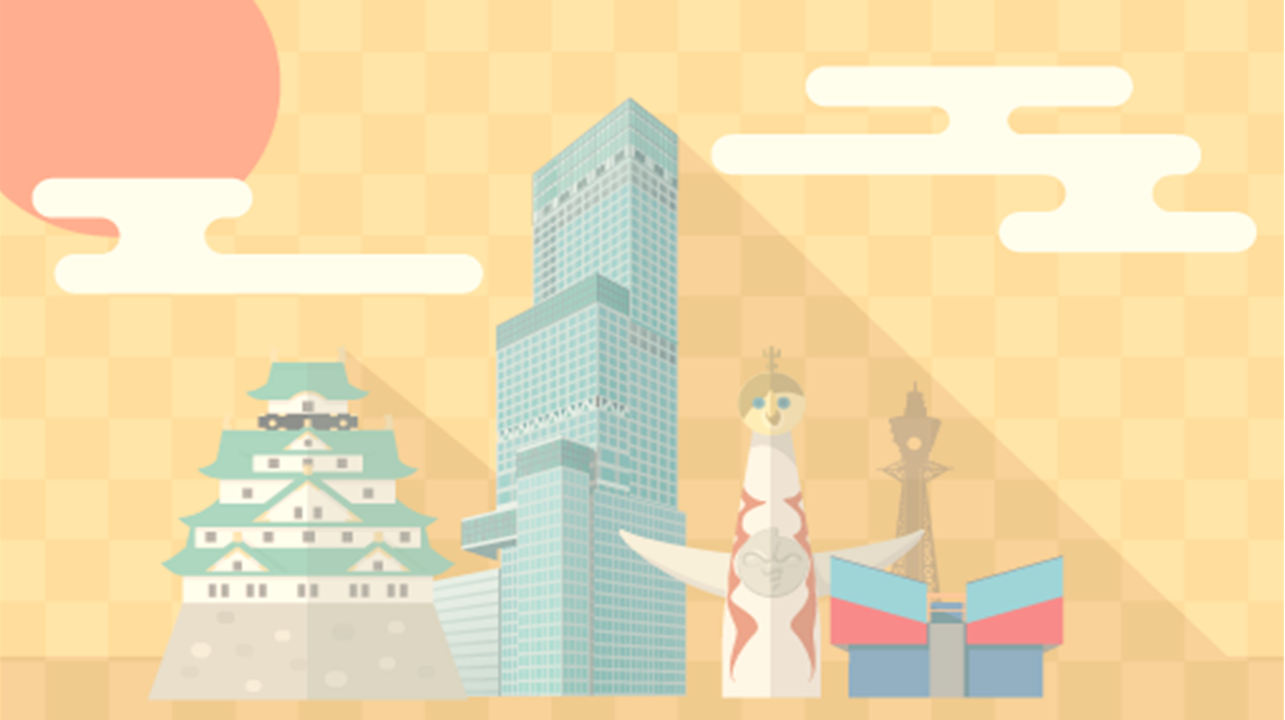 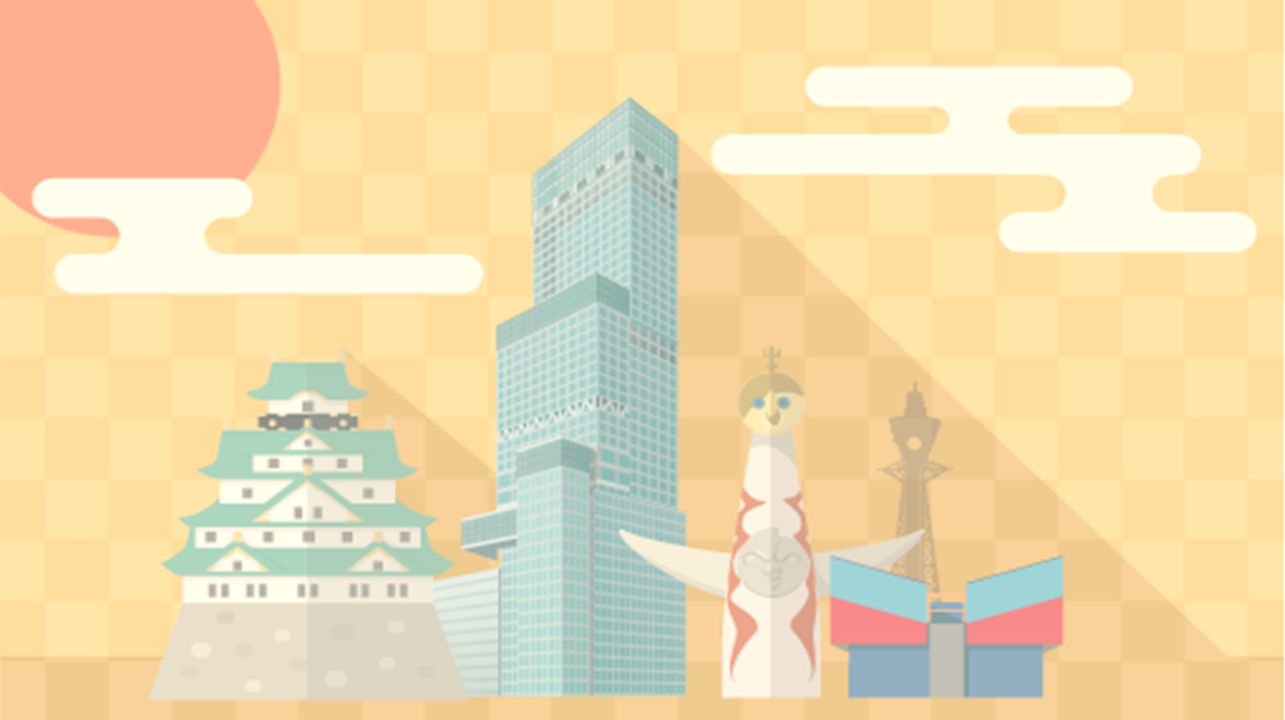 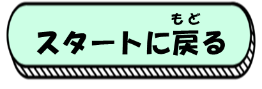 おおさかふ
せん
しょうがくせい
み
じどうすう
お
ねん
2000年から大阪府の小学生の児童数を折れ線グラフで見てみると･･･
じどうすう
しょうがくせい
小学生の児童数
(人)
502,413人
550,000
500,000
450,000
502,941人
400,000
416,847人
502,991人
350,000
300,000
250,000
200,000
150,000
100,000
50,000
0
2000年
2001年
2002年
2003年
2004年
2005年
2006年
2007年
2008年
2009年
2010年
2011年
2012年
2013年
2014年
2015年
2016年
2017年
2018年
2019年
2020年
2021年
2022年
（出典：政府統計の総合窓口 (e-stat.go.jp)｢学校基本調査｣）
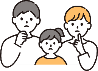 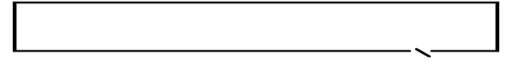 すこ
ねん
いこう
げんしょう
ねん
2006年～2008年以降少しずつ減少しているんだね｡
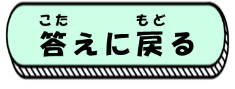 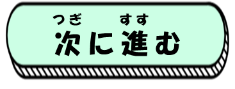 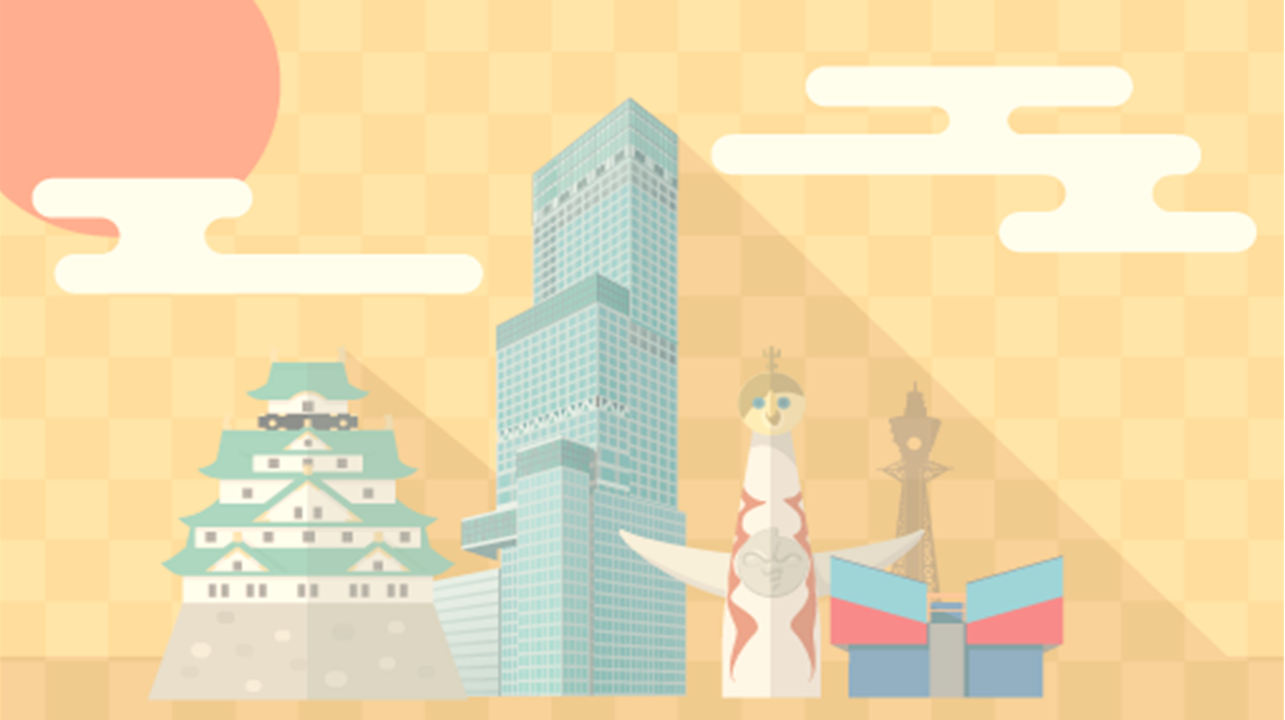 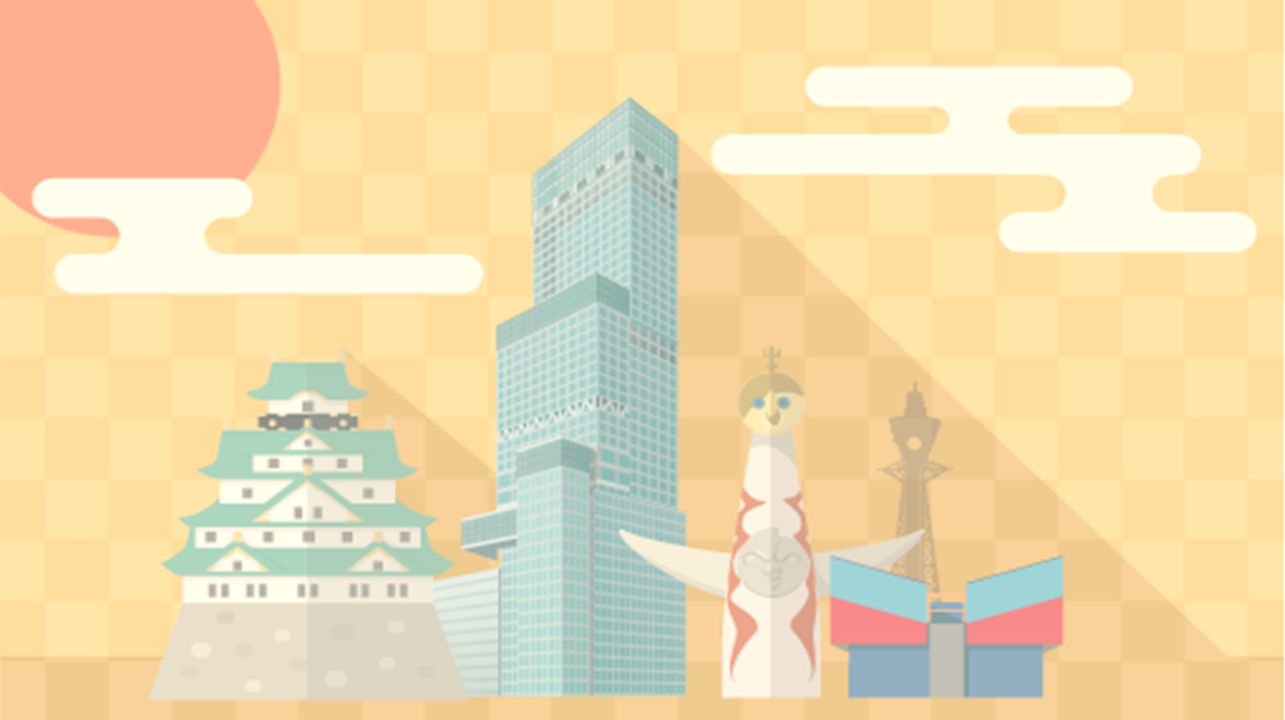 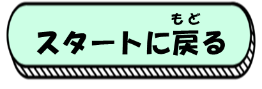 おおさかふ
せん
しょうがくせい
み
じどうすう
お
ねん
2000年から大阪府の小学生の児童数を折れ線グラフで見てみると･･･
じどうすう
しょうがくせい
小学生の児童数
(人)
502,413人
550,000
500,000
450,000
502,941人
400,000
416,847人
502,991人
350,000
300,000
250,000
200,000
150,000
100,000
50,000
0
2000年
2001年
2002年
2003年
2004年
2005年
2006年
2007年
2008年
2009年
2010年
2011年
2012年
2013年
2014年
2015年
2016年
2017年
2018年
2019年
2020年
2021年
2022年
（出典：政府統計の総合窓口 (e-stat.go.jp)｢学校基本調査｣）
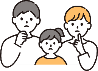 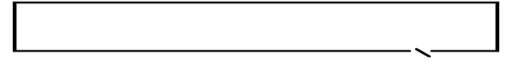 すこ
ねん
いこう
げんしょう
ねん
2006年～2008年以降少しずつ減少しているんだね｡
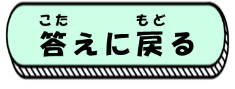 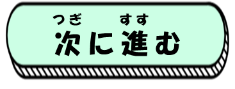 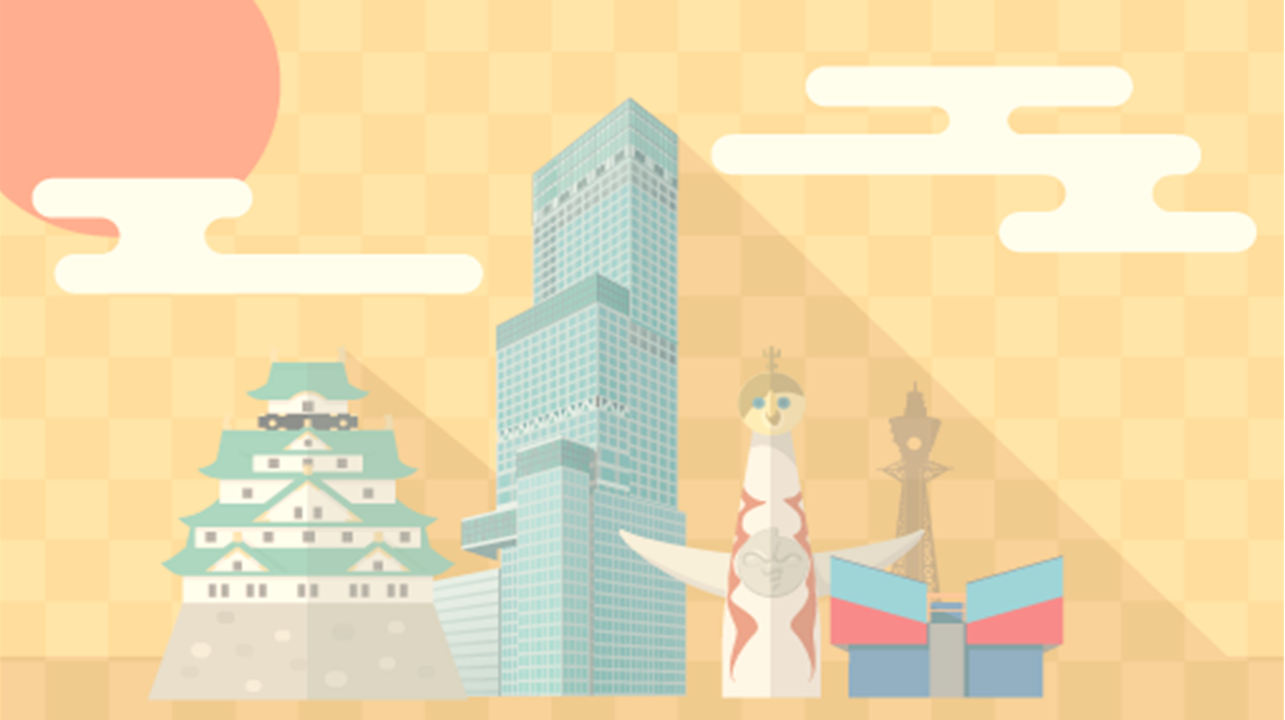 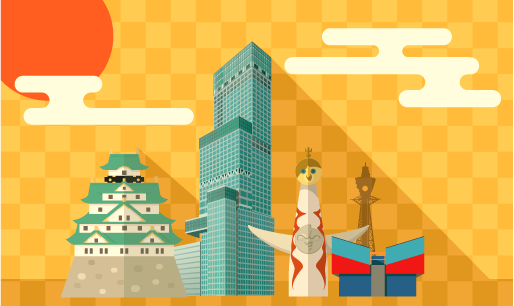 第
２
問
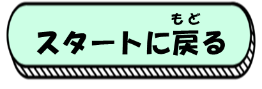 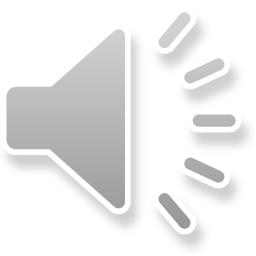 かんせんしょう
こうどうせいげん
ねん
コロナウイルス感染症により行動制限があった2021年ですが、
へいきんなんかい
にち
ちゃくりく
かいすう
ひこうき
かんさいこくさいくうこう
関西国際空港に飛行機が着陸した回数は､１日平均何回でしょうか。
おも
ばんごう
せいかい
お
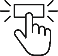 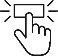 正解だと思う番号を押してね
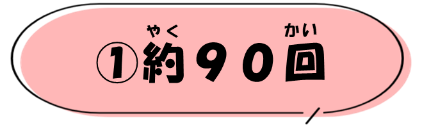 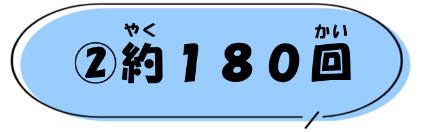 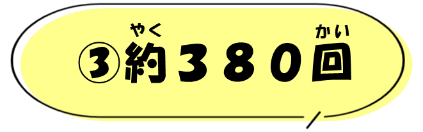 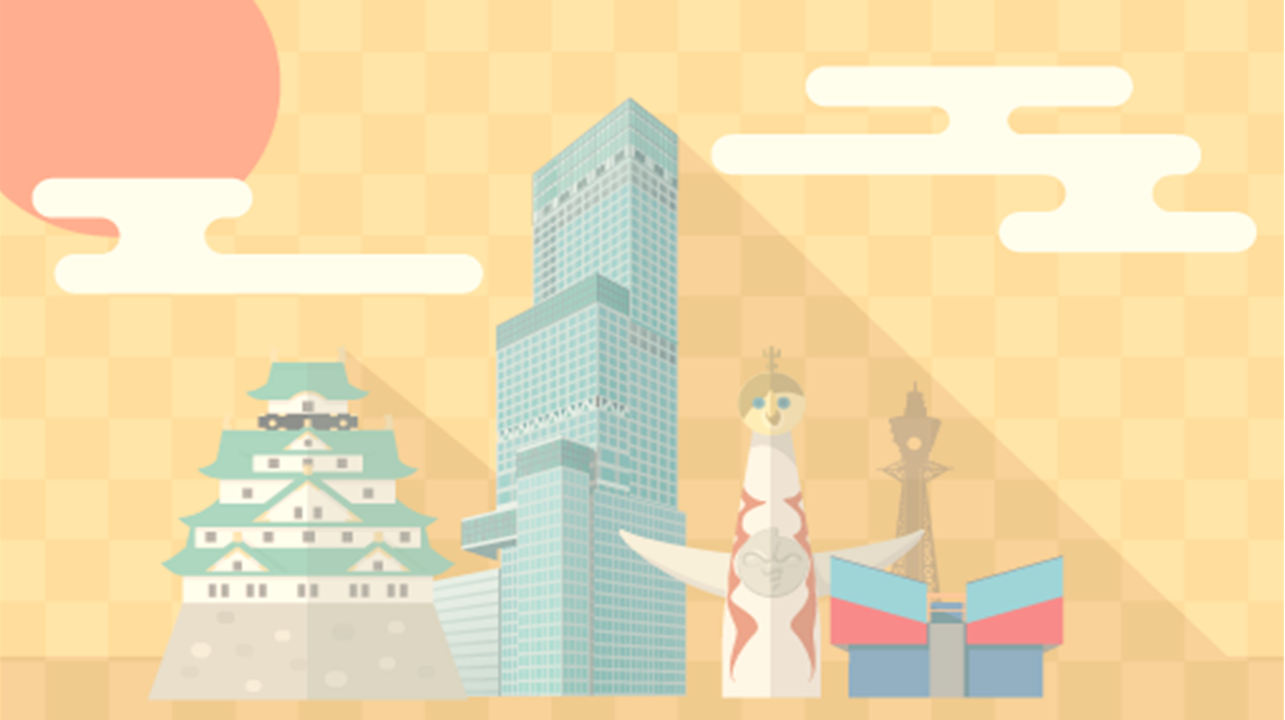 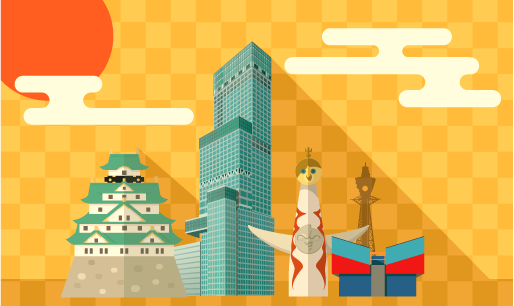 第
２
問
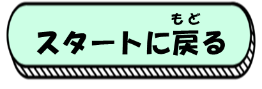 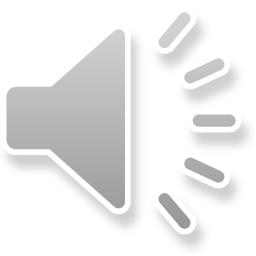 かんせんしょう
こうどうせいげん
ねん
コロナウイルス感染症により行動制限があった2021年ですが、
かんさいこくさいくうこう
ひこうき
ちゃくりく
かいすう
にち
へいきんなんかい
関西国際空港に飛行機が着陸した回数は､１日平均何回でしょうか。
おも
ばんごう
せいかい
お
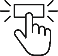 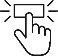 正解だと思う番号を押してね
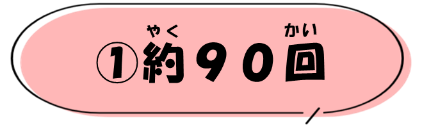 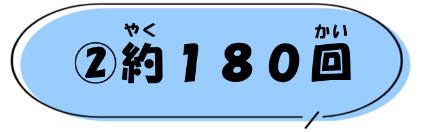 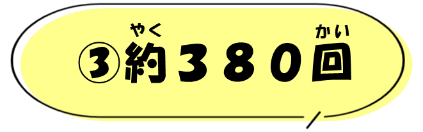 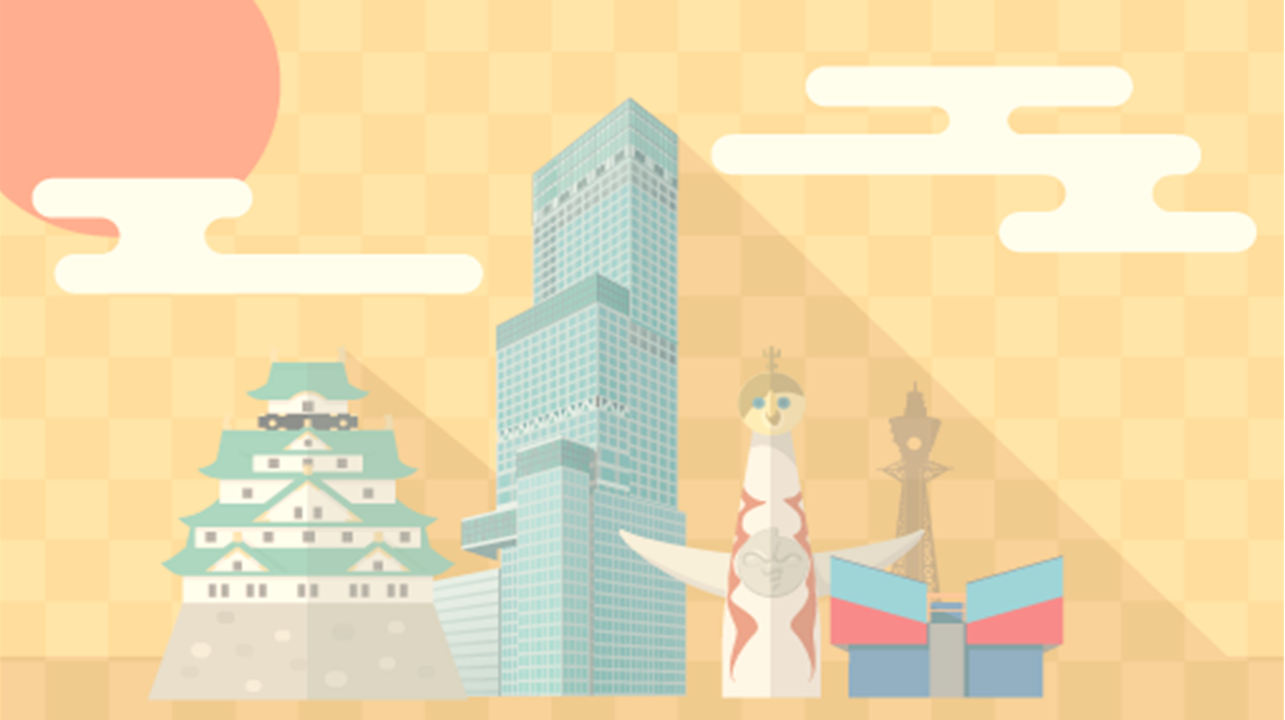 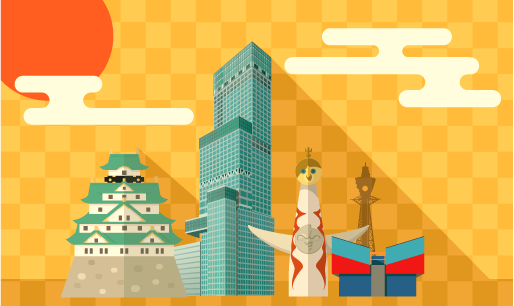 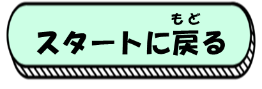 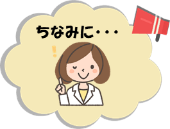 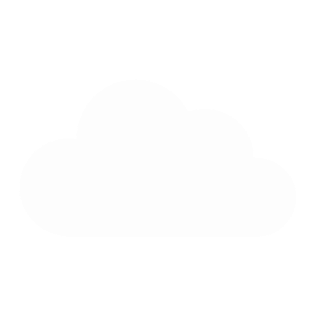 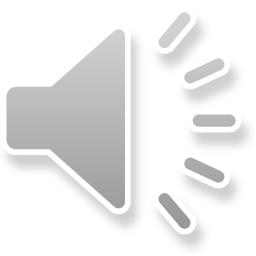 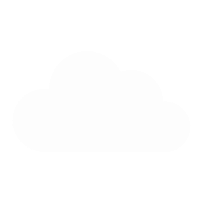 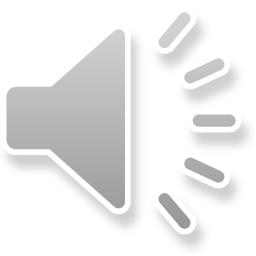 せいかい
にち
へいきんちゃくりくかいすう
かい
やく
かい
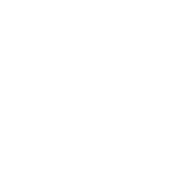 １日の平均着陸回数は「９２回(約９０回)」です｡
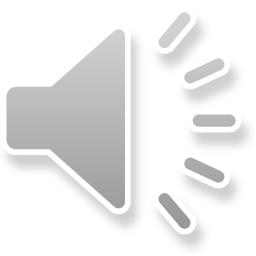 ねんかん
ごうけいかいすう
かい
1年間の合計回数は､33,316回です｡
くうこう
なか
ちゃくりくかいすう
い
ぜんこく
だい
全国１０８の空港の中で、着陸回数は｢第７位｣！
（出典：航空：空港管理状況 - 国土交通省 (mlit.go.jp)「令和３年空港管理状況調書」 ）
ことし
おおさか
りょこう
き
ひと
おお
み
今年は大阪に旅行に来てる人を多く見かけるからもっと着陸回数は多くなってるかもしれないね！
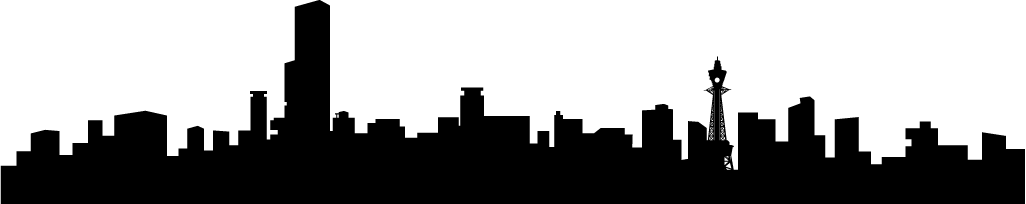 ちゃくりくかいすう
おお
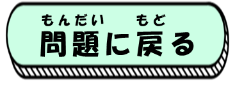 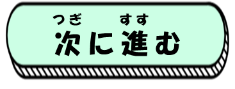 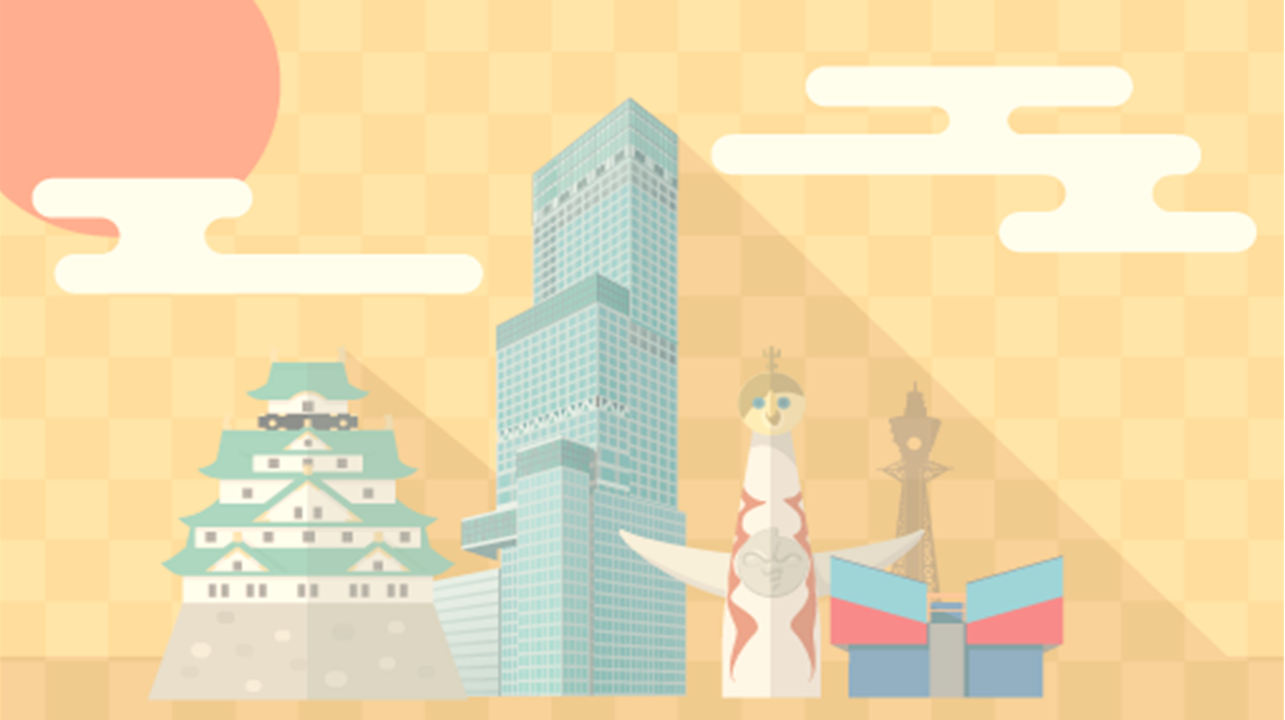 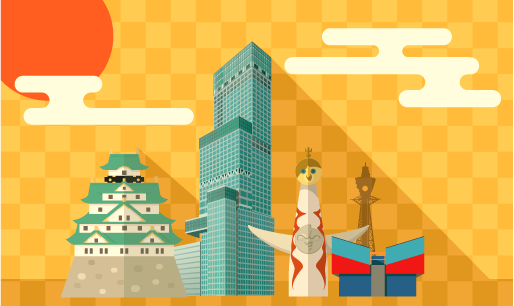 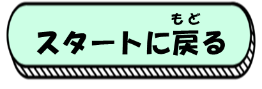 ざんねん
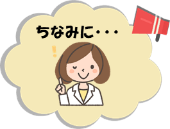 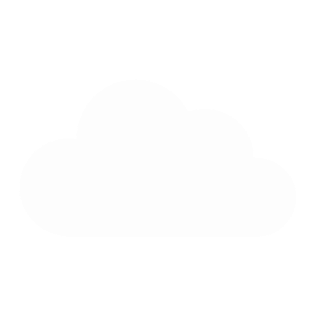 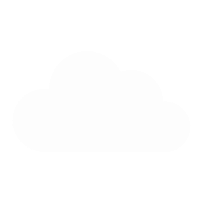 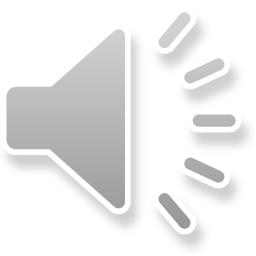 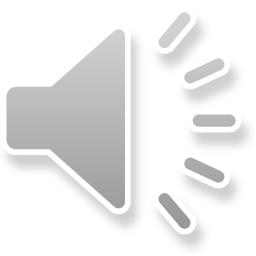 にち
へいきんちゃくりくかいすう
かい
やく
かい
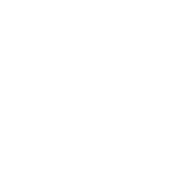 １日の平均着陸回数は「９２回(約９０回)」です｡
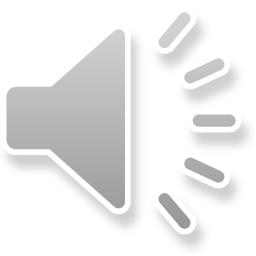 ねんかん
ごうけいかいすう
かい
1年間の合計回数は､33,316回です｡
ぜんこく
くうこう
なか
ちゃくりくかいすう
だい
い
（出典：航空：空港管理状況 - 国土交通省 (mlit.go.jp)「令和３年空港管理状況調書」 ）
全国１０８の空港の中で、着陸回数は｢第７位｣！
ことし
おおさか
りょこう
き
ひと
おお
み
今年は大阪に旅行に来てる人を多く見かけるからもっと着陸回数は多くなってるかもしれないね！
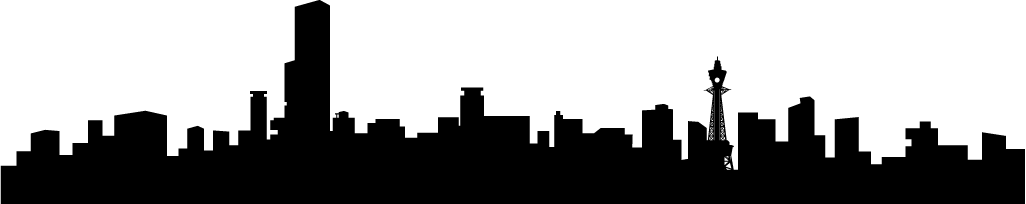 ちゃくりくかいすう
おお
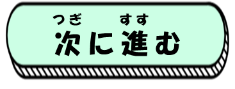 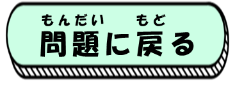 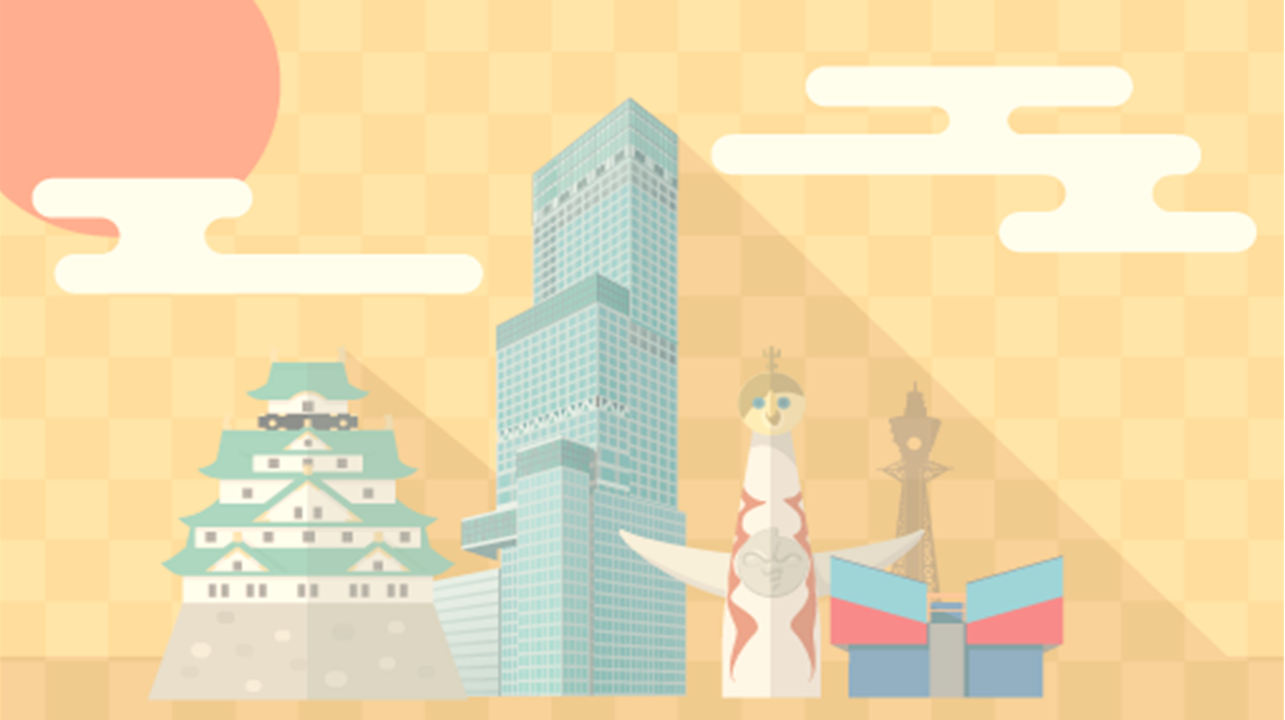 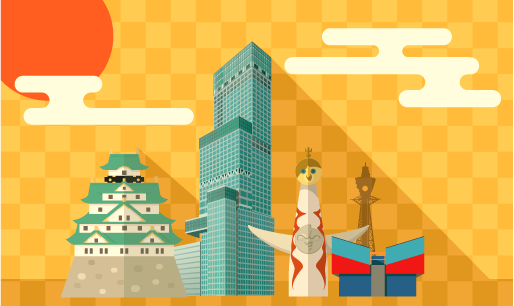 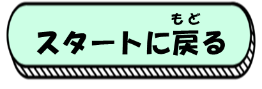 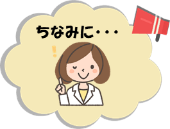 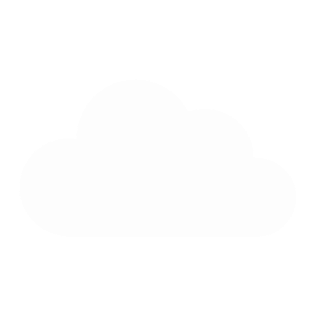 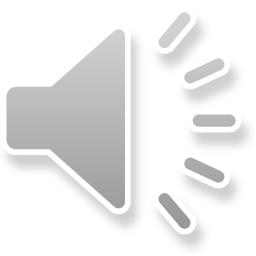 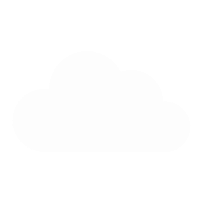 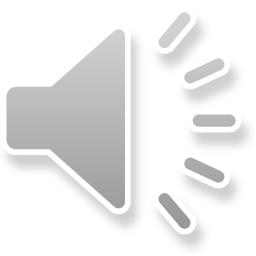 せいかい
にち
へいきんちゃくりくかいすう
かい
やく
かい
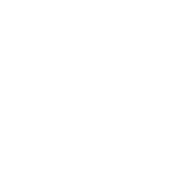 １日の平均着陸回数は「９２回(約９０回)」です｡
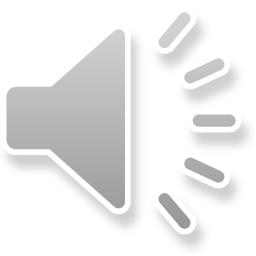 ねんかん
ごうけいかいすう
かい
1年間の合計回数は､33,316回です｡
ぜんこく
くうこう
なか
ちゃくりくかいすう
だい
い
（出典：航空：空港管理状況 - 国土交通省 (mlit.go.jp)「令和３年空港管理状況調書」 ）
全国１０８の空港の中で、着陸回数は｢第７位｣！
ことし
おおさか
りょこう
き
ひと
おお
み
今年は大阪に旅行に来てる人を多く見かけるからもっと着陸回数は多くなってるかもしれないね！
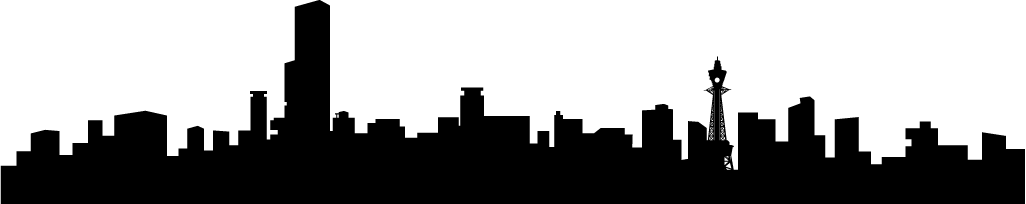 ちゃくりくかいすう
おお
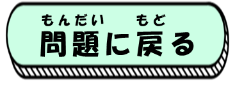 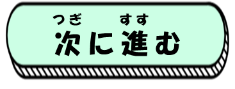 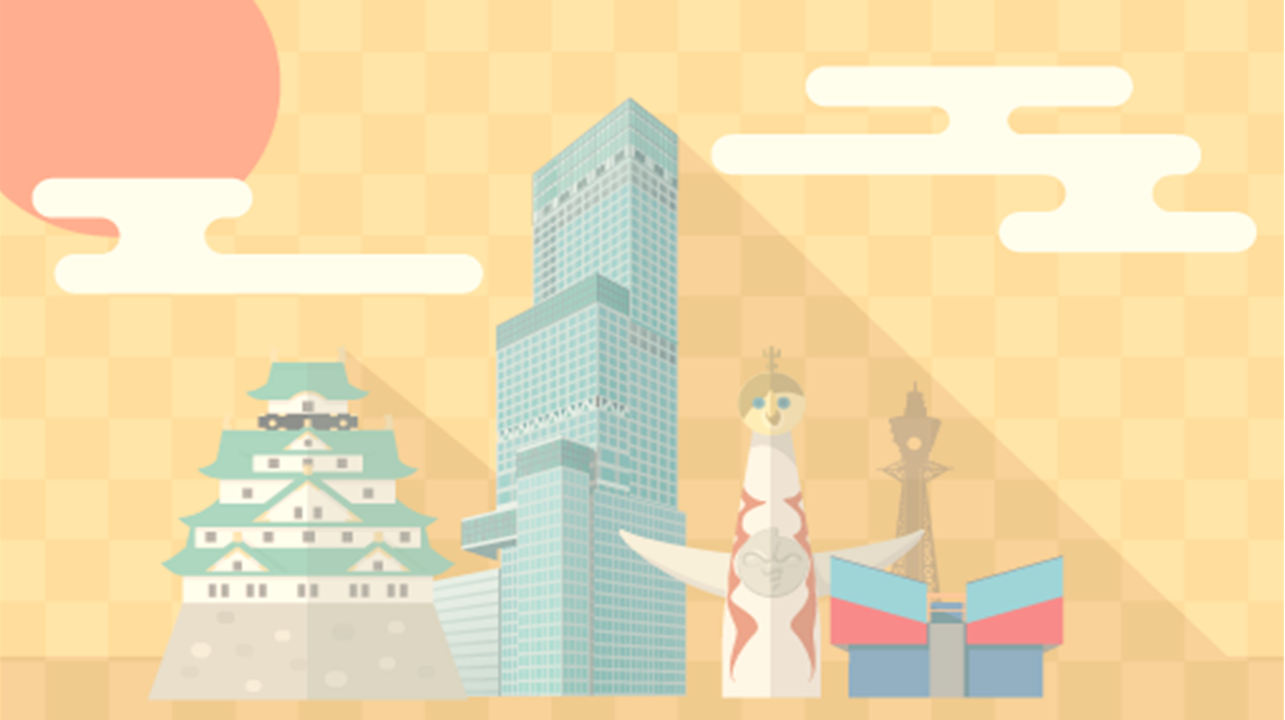 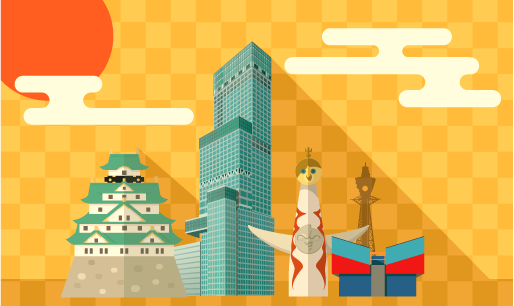 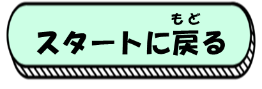 ざんねん
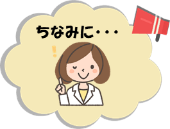 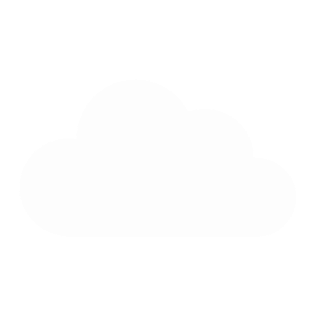 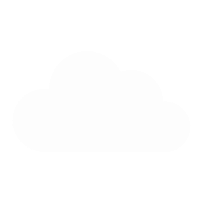 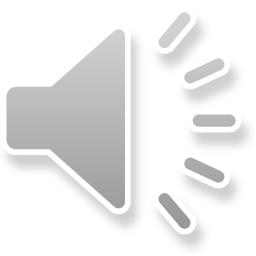 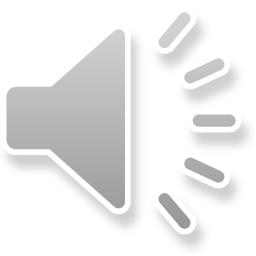 にち
へいきんちゃくりくかいすう
かい
やく
かい
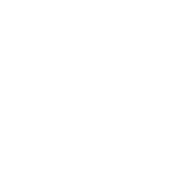 １日の平均着陸回数は「９２回(約９０回)」です｡
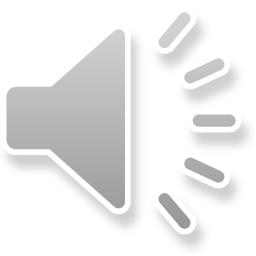 ねんかん
ごうけいかいすう
かい
1年間の合計回数は､33,316回です｡
ぜんこく
くうこう
なか
ちゃくりくかいすう
だい
い
（出典：航空：空港管理状況 - 国土交通省 (mlit.go.jp)「令和３年空港管理状況調書」 ）
全国１０８の空港の中で、着陸回数は｢第７位｣！
ことし
おおさか
りょこう
き
ひと
おお
み
今年は大阪に旅行に来てる人を多く見かけるからもっと着陸回数は多くなってるかもしれないね！
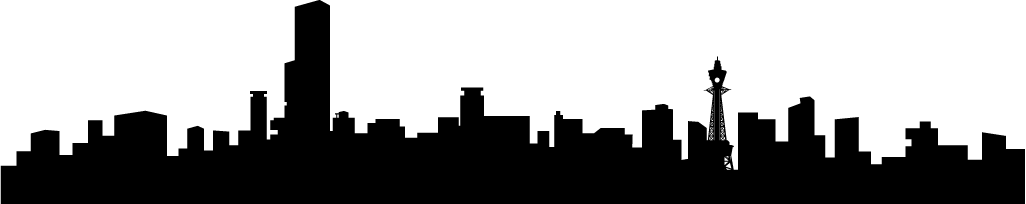 ちゃくりくかいすう
おお
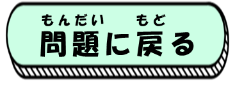 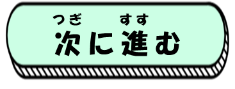 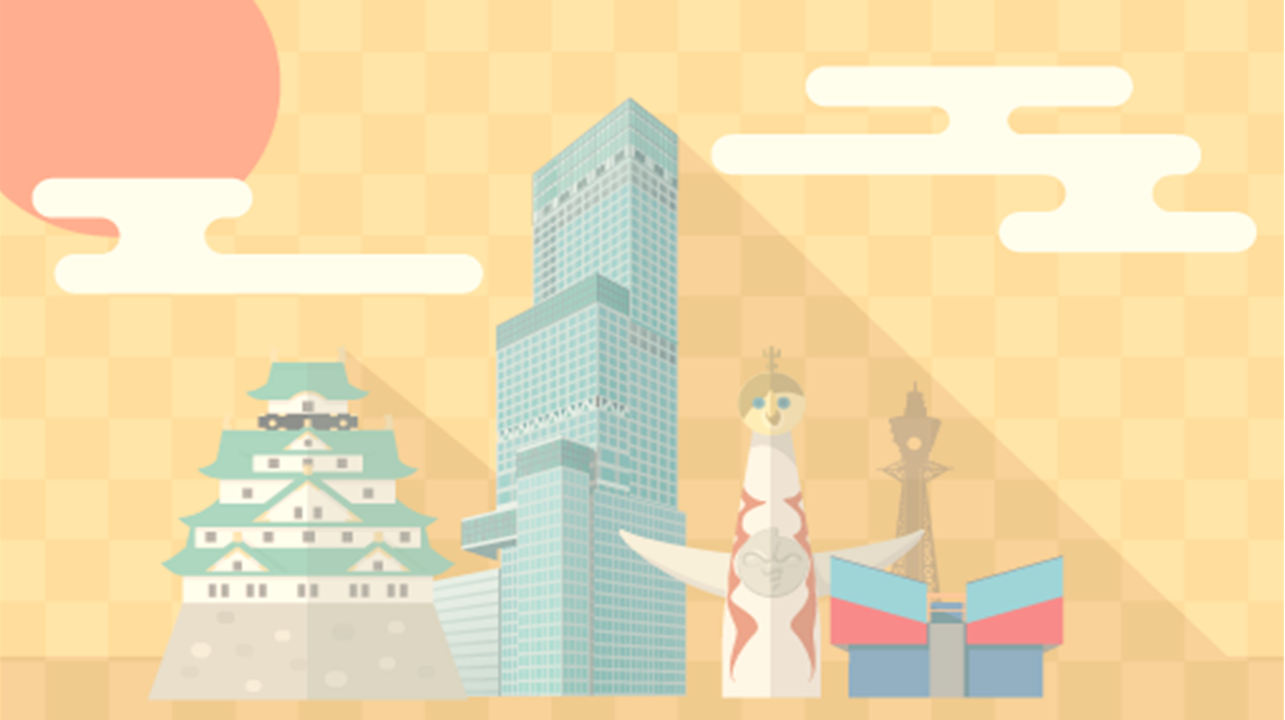 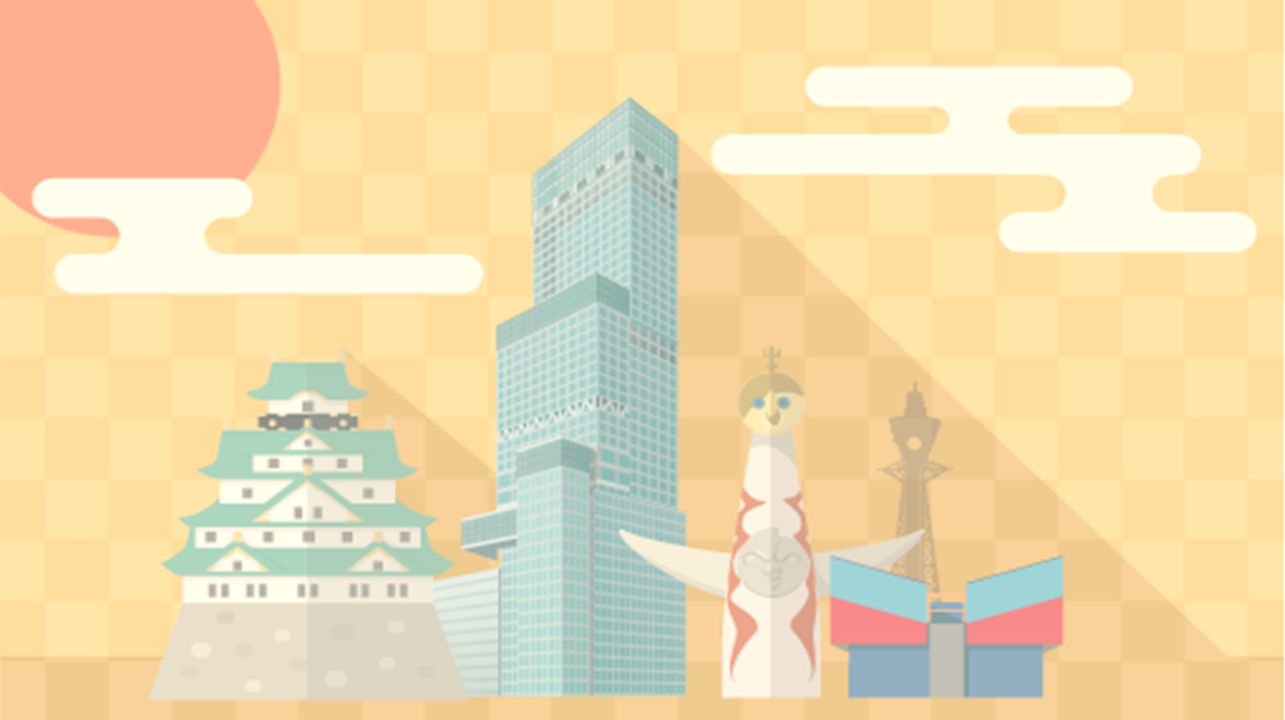 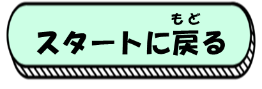 にち
へいきんりょきゃくすう
にち
へいきんちゃくりくかいすう
1日の平均旅客数ＴＯＰ１０
1日の平均着陸回数ＴＯＰ１０
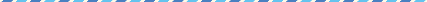 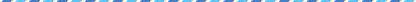 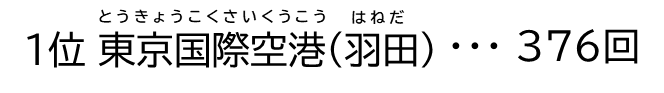 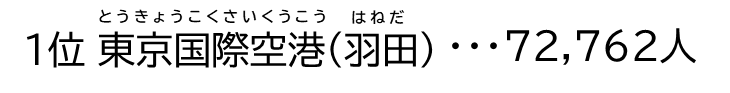 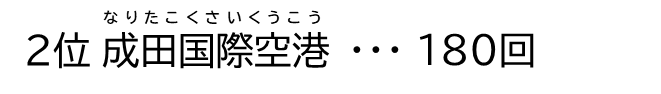 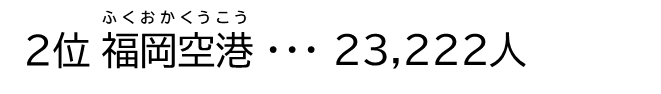 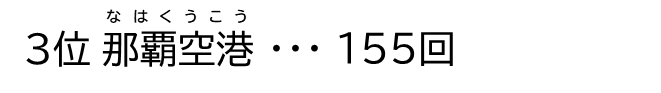 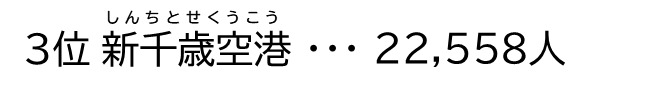 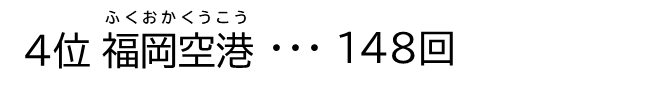 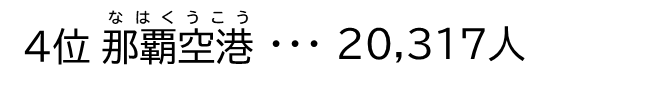 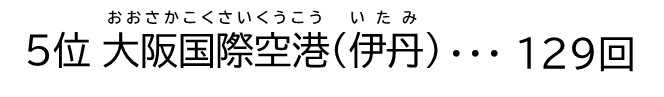 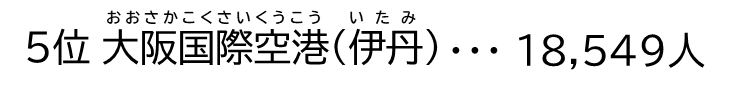 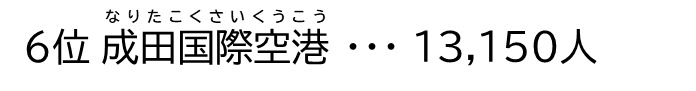 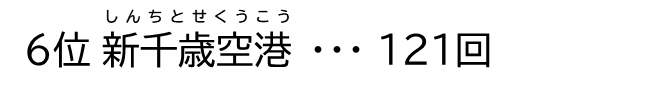 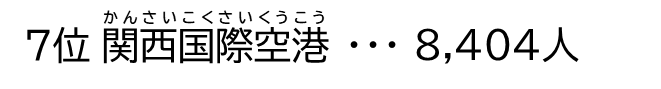 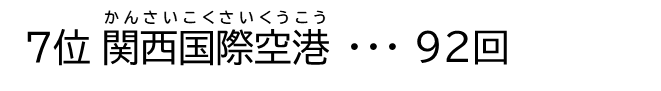 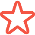 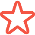 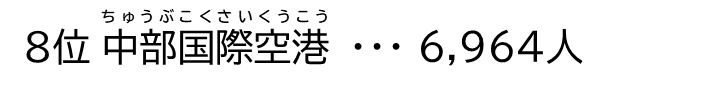 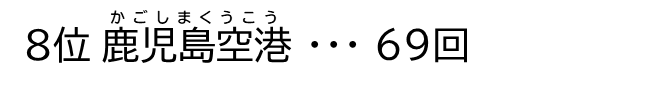 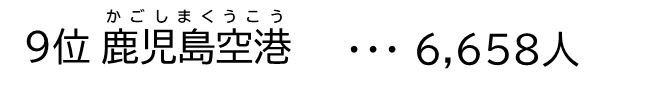 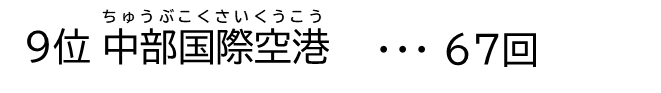 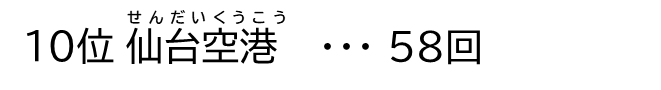 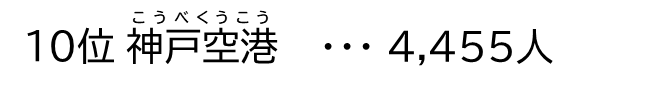 （出典：航空：空港管理状況 - 国土交通省 (mlit.go.jp)「令和３年空港管理状況調書」 ）
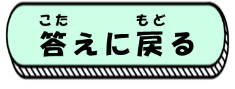 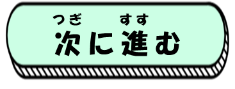 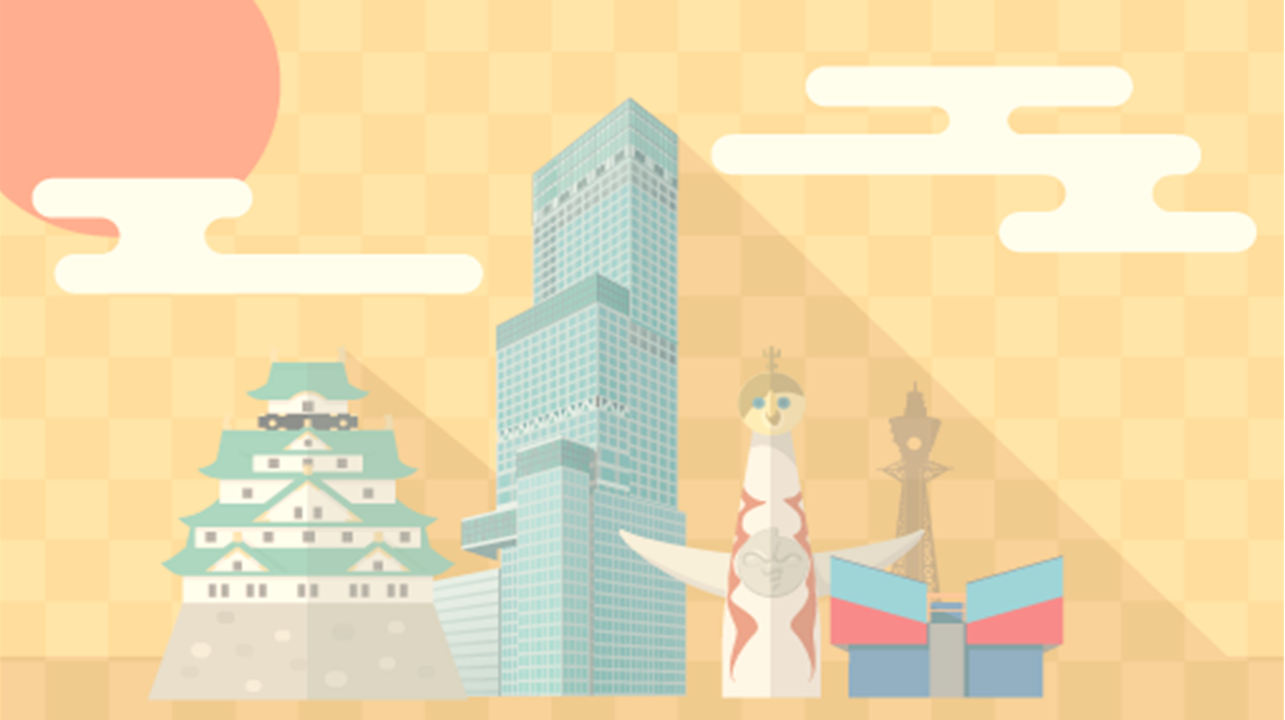 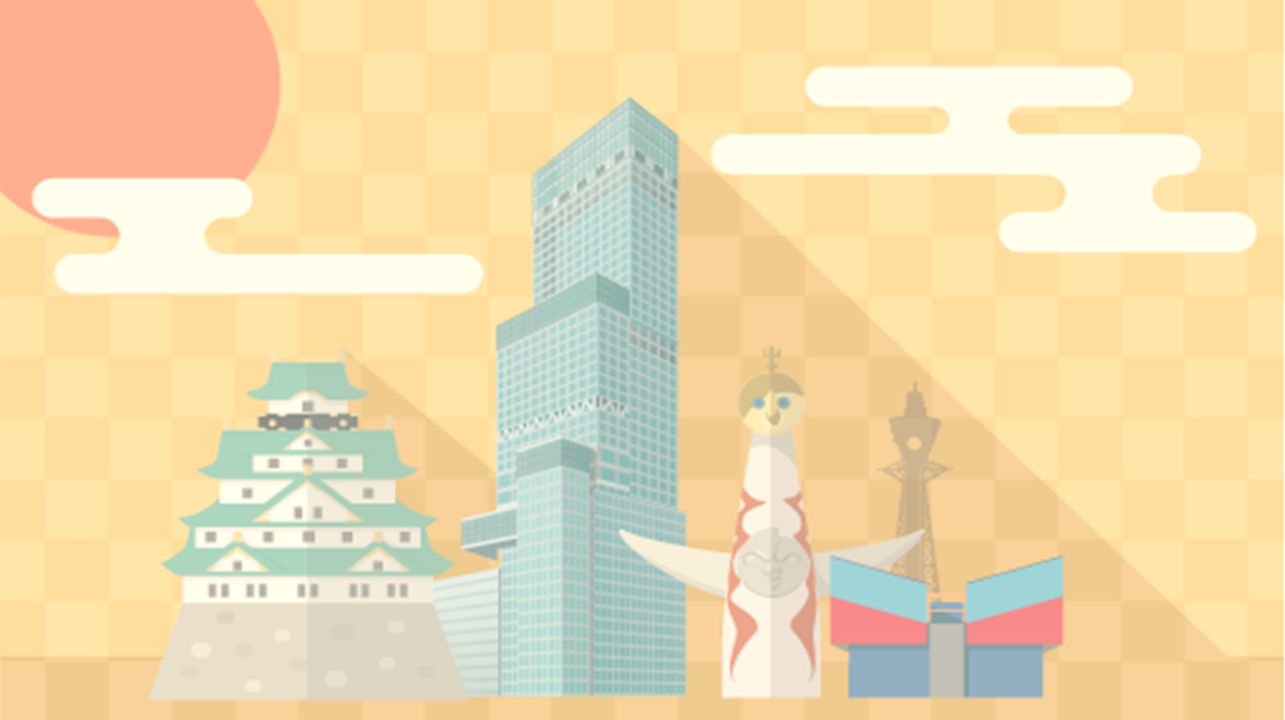 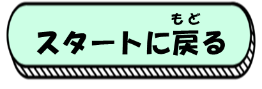 にち
へいきんりょきゃくすう
にち
へいきんちゃくりくかいすう
1日の平均旅客数ＴＯＰ１０
1日の平均着陸回数ＴＯＰ１０
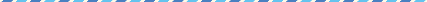 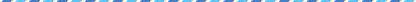 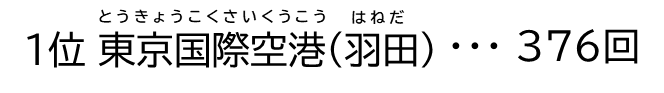 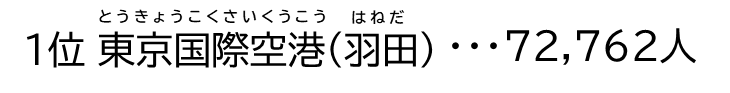 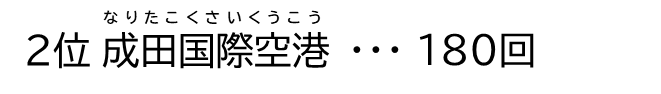 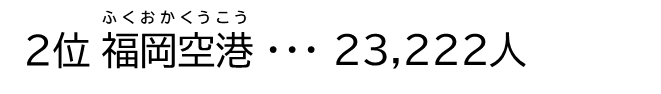 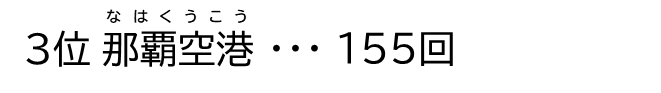 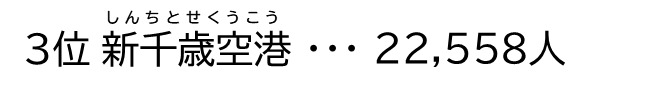 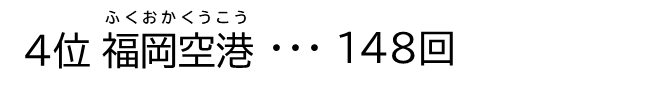 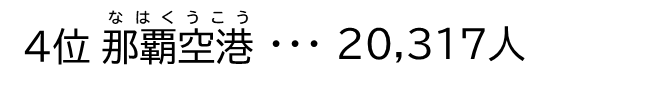 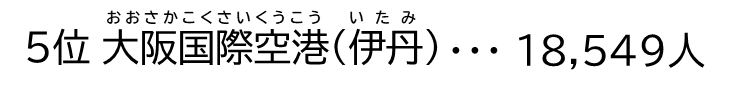 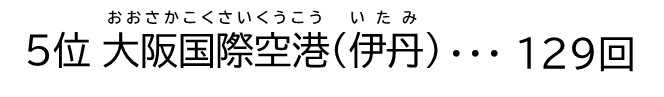 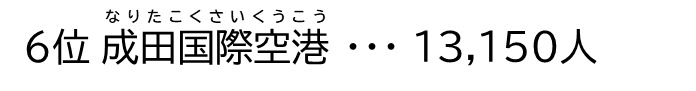 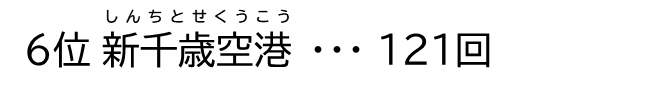 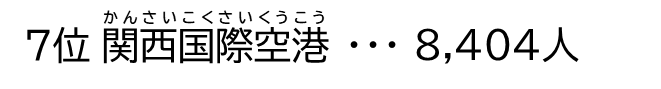 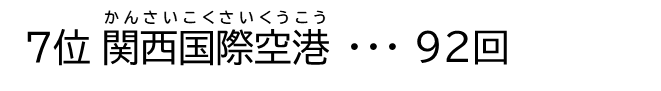 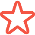 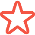 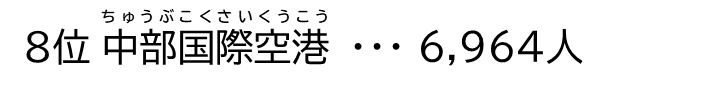 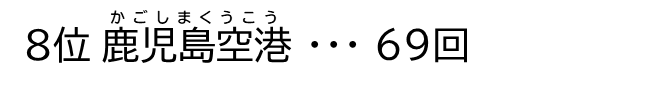 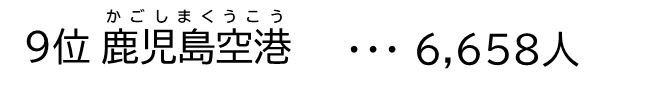 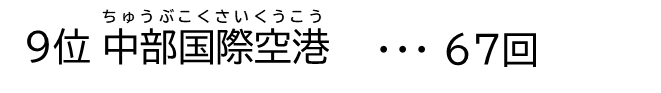 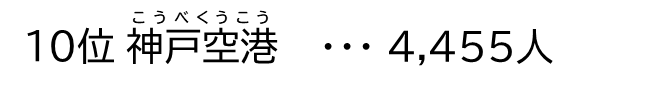 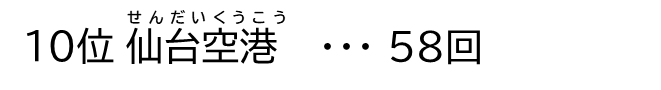 （出典：航空：空港管理状況 - 国土交通省 (mlit.go.jp)「令和３年空港管理状況調書」 ）
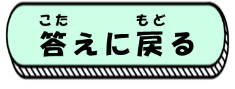 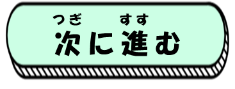 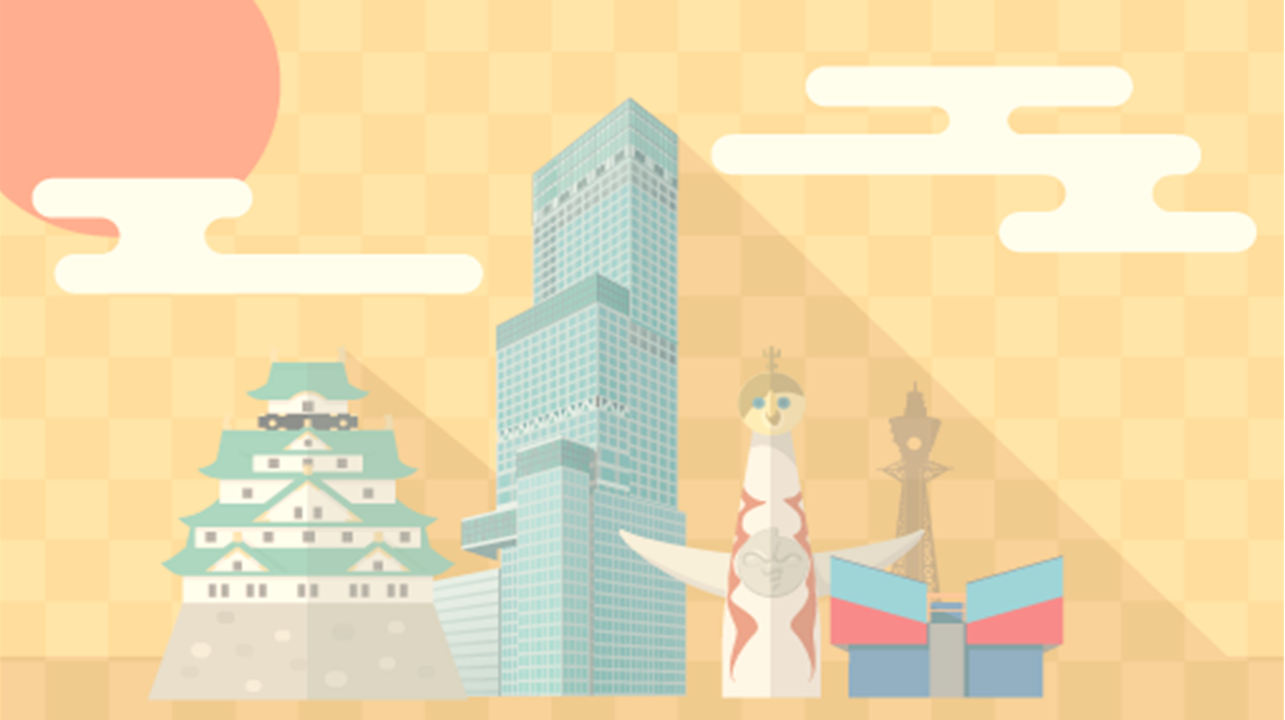 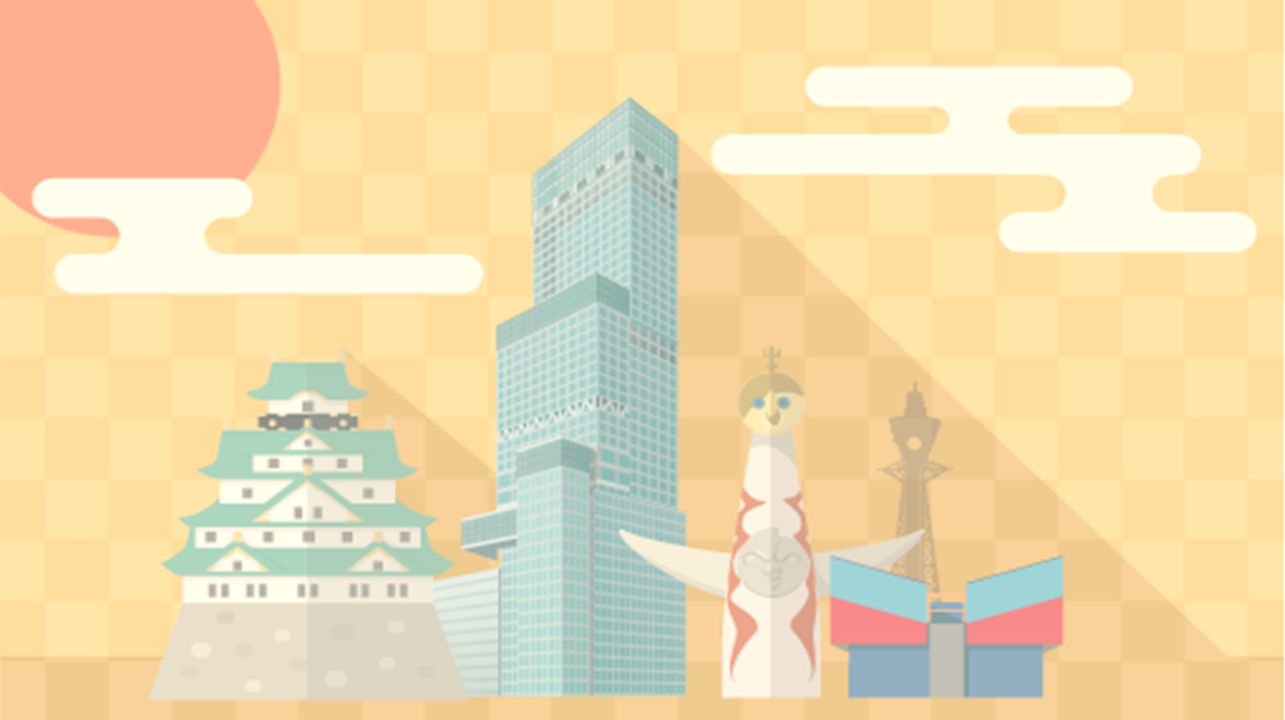 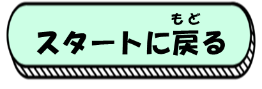 にち
へいきんりょきゃくすう
にち
へいきんちゃくりくかいすう
1日の平均旅客数ＴＯＰ１０
1日の平均着陸回数ＴＯＰ１０
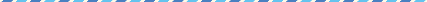 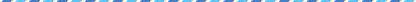 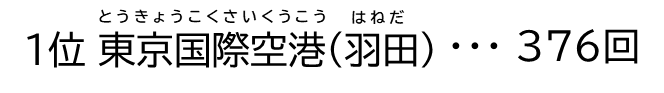 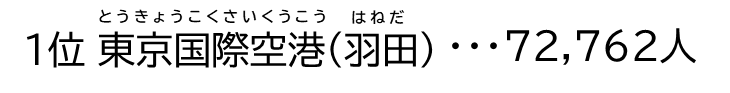 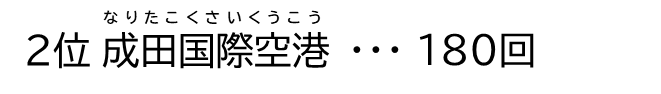 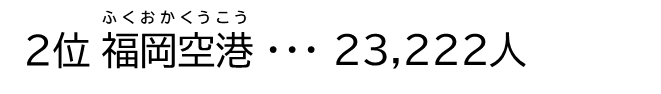 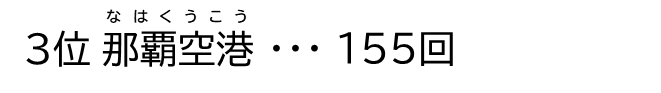 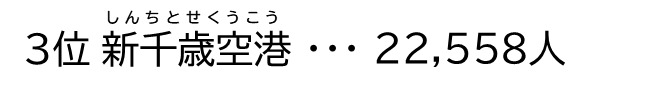 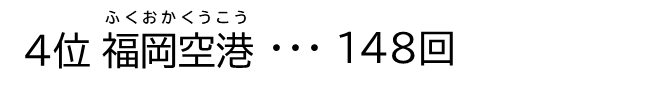 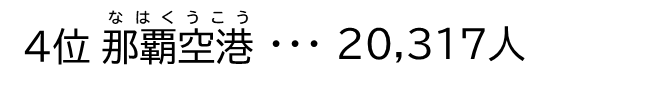 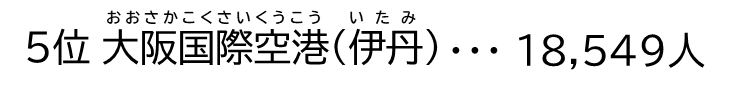 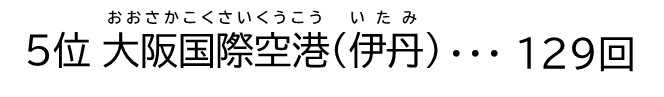 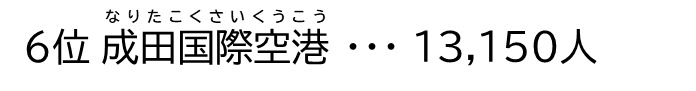 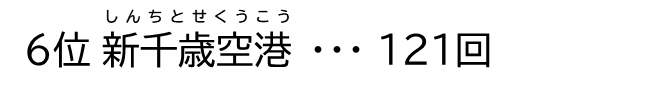 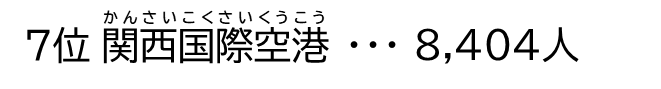 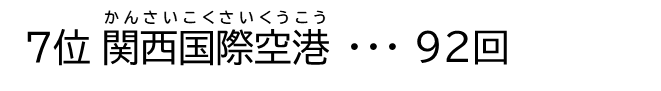 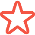 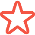 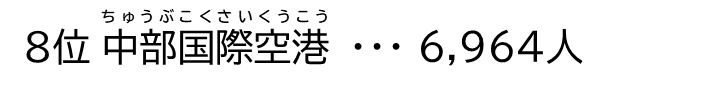 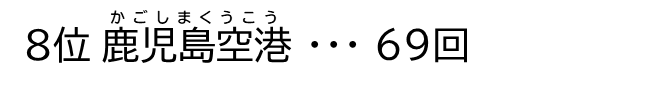 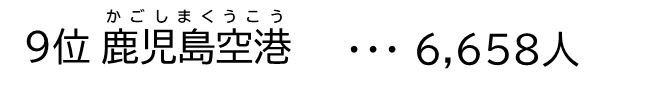 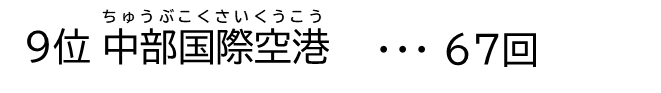 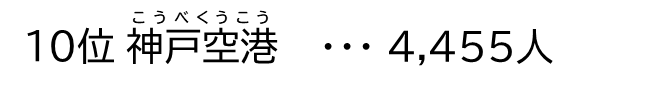 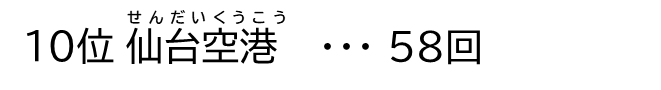 （出典：航空：空港管理状況 - 国土交通省 (mlit.go.jp)「令和３年空港管理状況調書」 ）
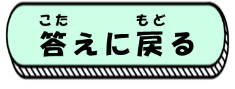 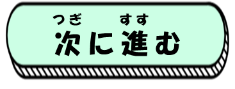 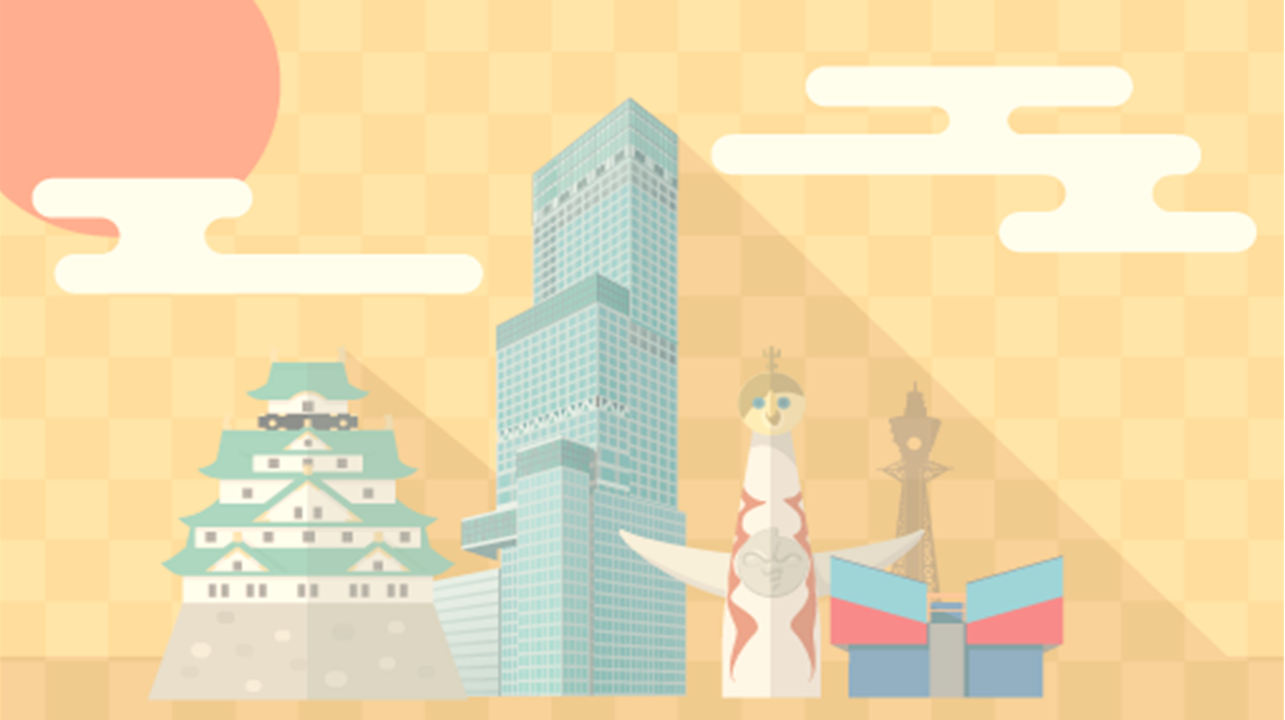 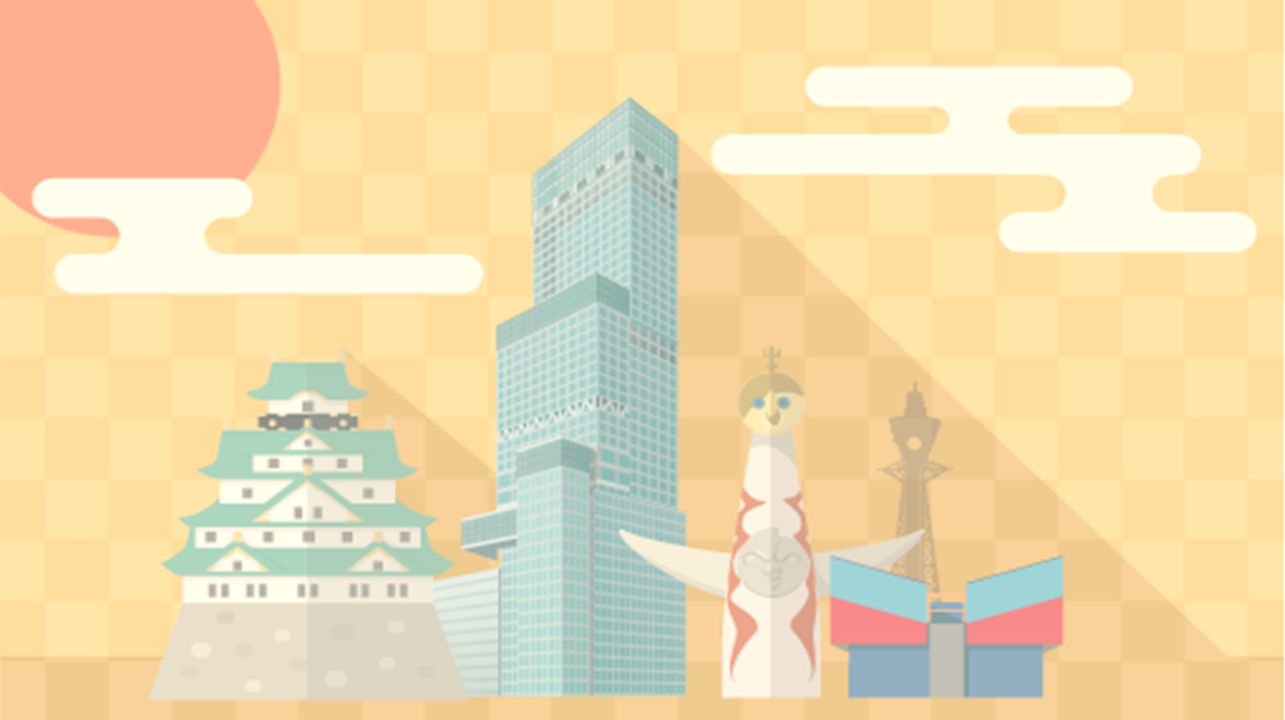 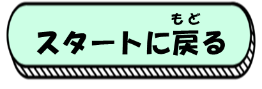 にち
へいきんりょきゃくすう
にち
へいきんちゃくりくかいすう
1日の平均旅客数ＴＯＰ１０
1日の平均着陸回数ＴＯＰ１０
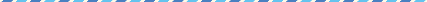 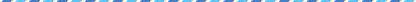 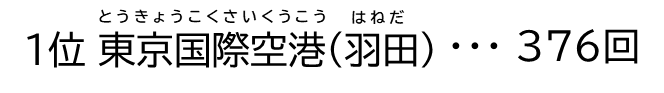 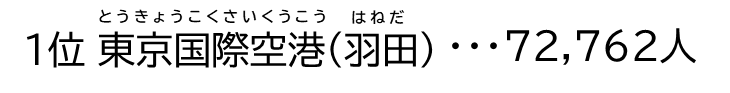 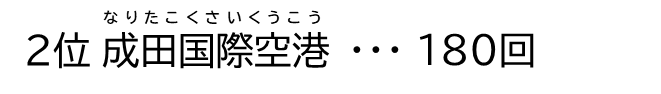 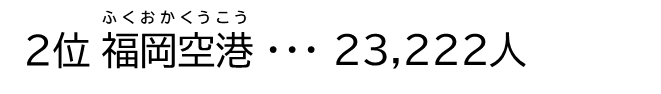 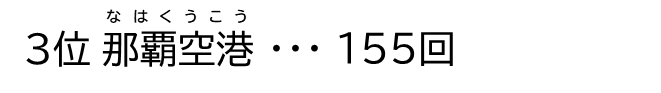 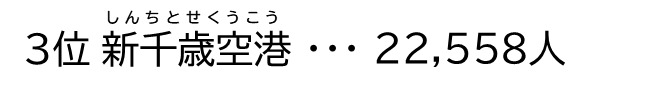 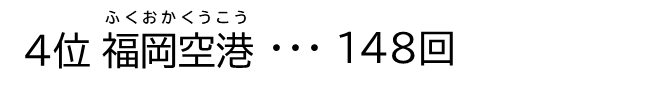 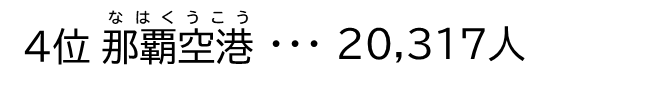 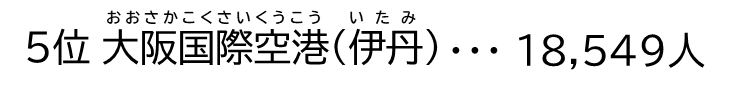 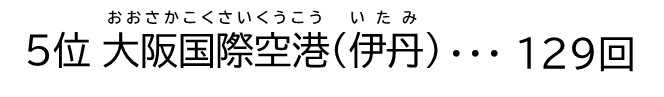 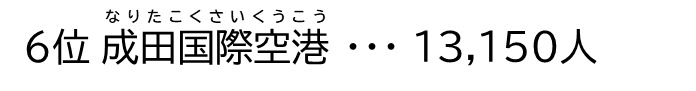 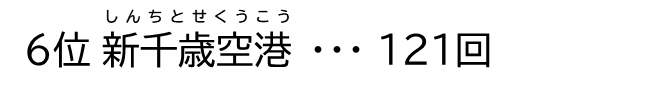 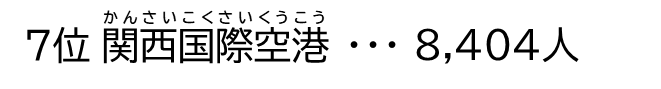 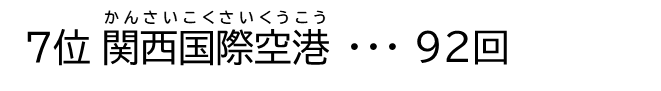 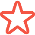 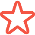 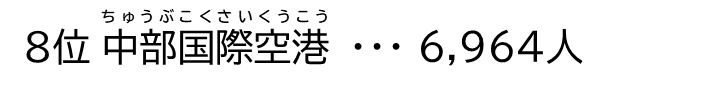 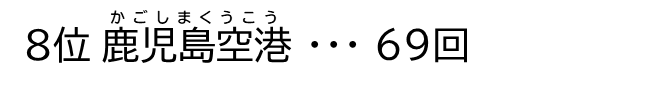 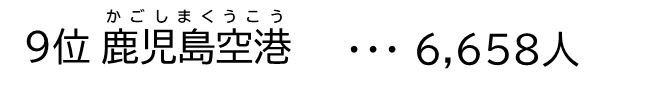 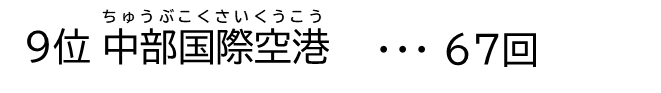 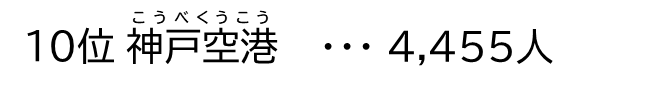 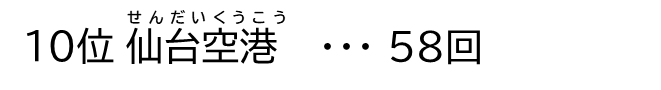 （出典：航空：空港管理状況 - 国土交通省 (mlit.go.jp)「令和３年空港管理状況調書」 ）
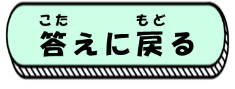 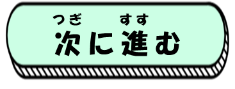 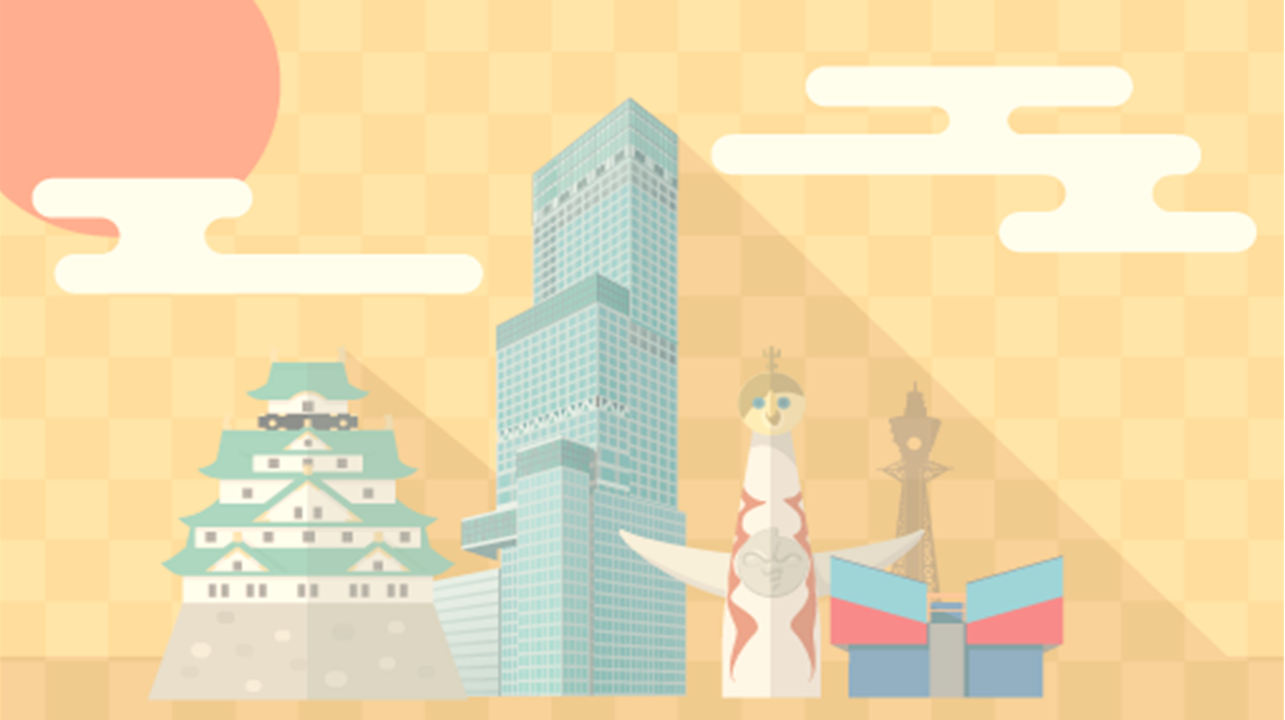 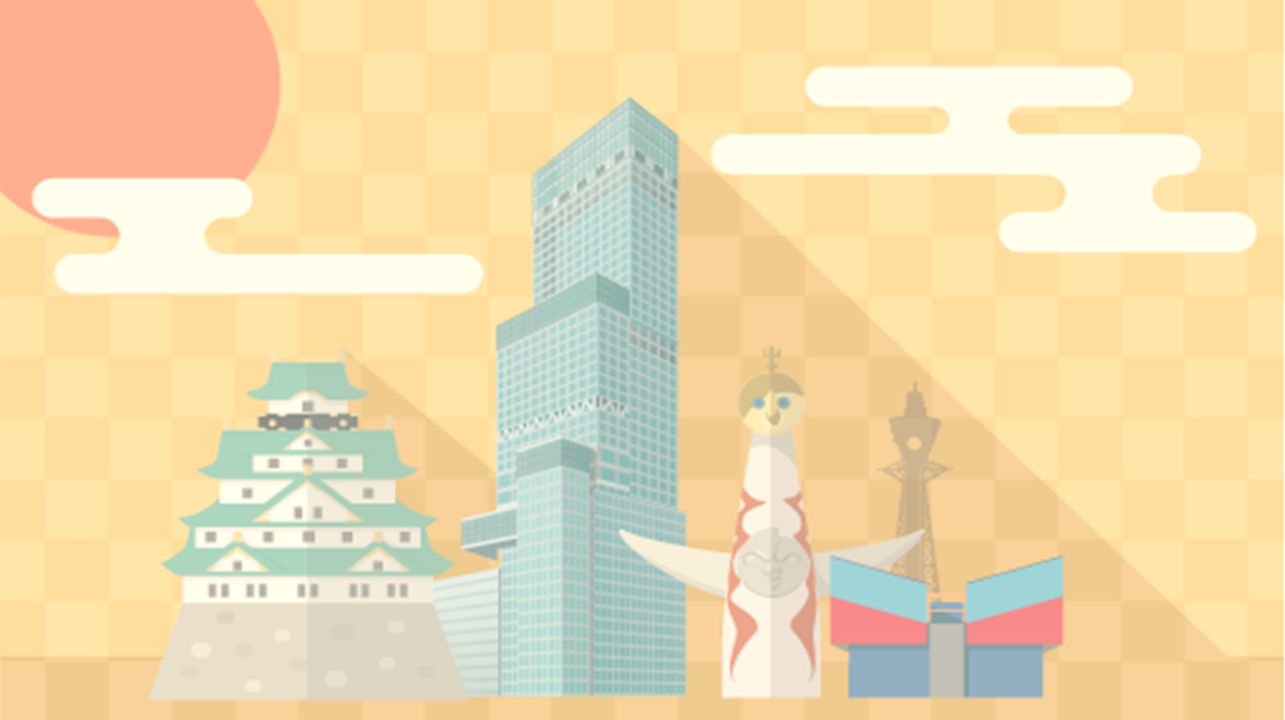 第
３
問
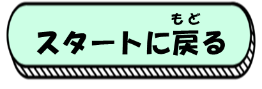 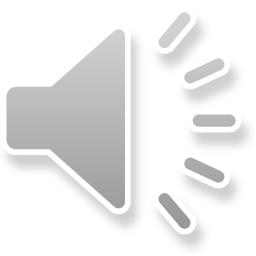 ばん
あめ
りょう
おお
おおさかし
ふ
ねん
2021年に大阪市で雨が降った量が１番多かったのは､
なんがつ
何月でしょうか｡
おも
ばんごう
せいかい
お
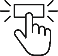 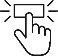 正解だと思う番号を押してね
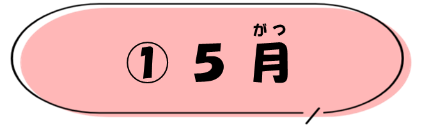 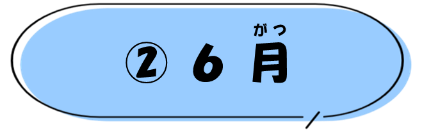 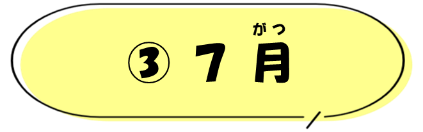 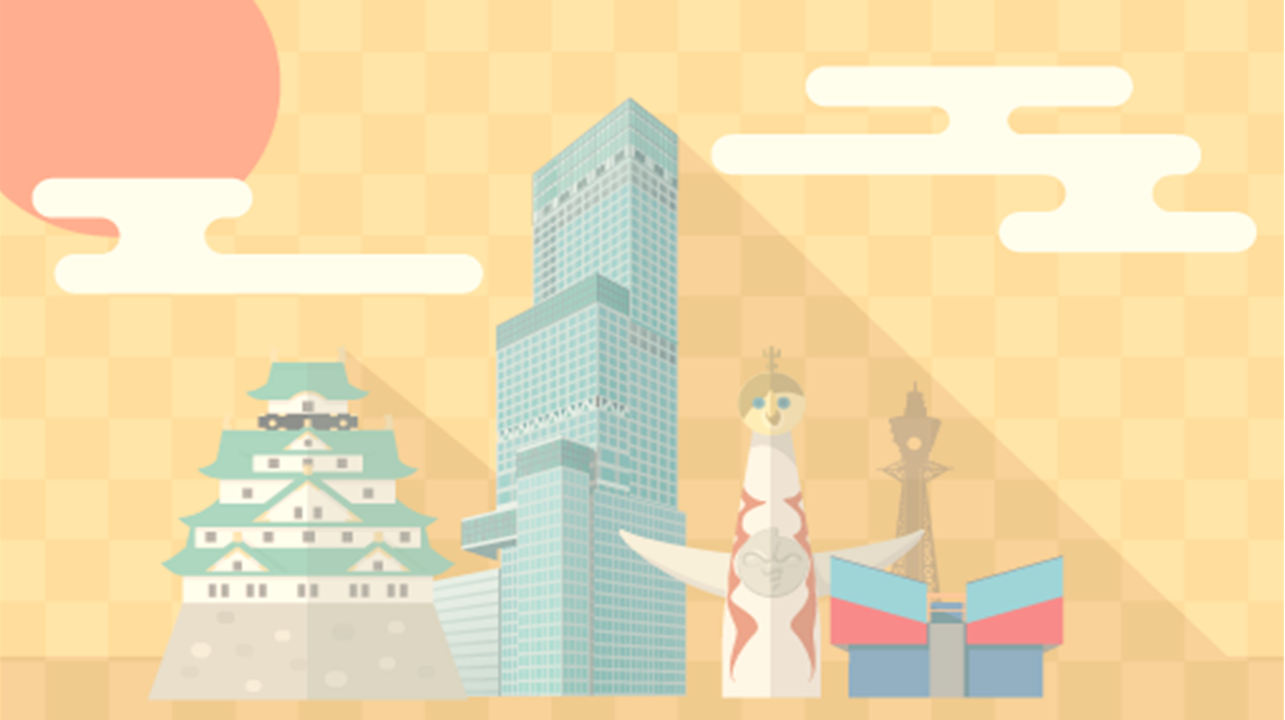 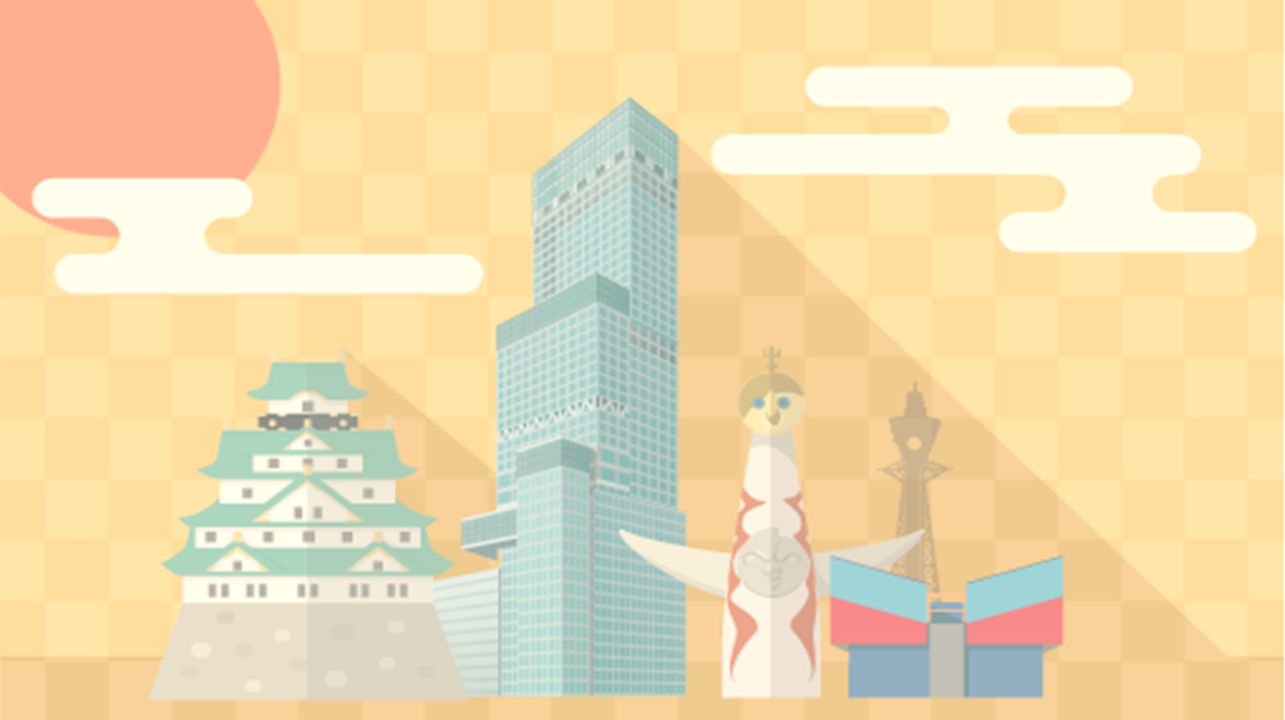 第
３
問
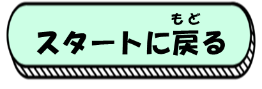 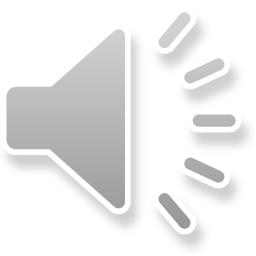 ばん
あめ
りょう
おお
おおさかし
ふ
ねん
2021年に大阪市で雨が降った量が１番多かったのは､
なんがつ
何月でしょうか｡
おも
ばんごう
せいかい
お
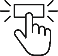 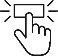 正解だと思う番号を押してね
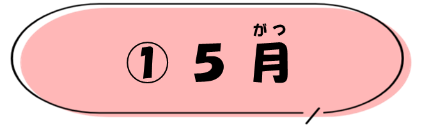 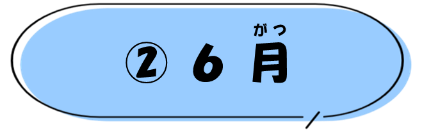 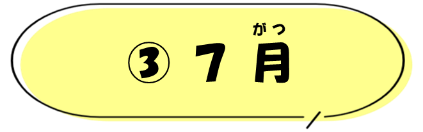 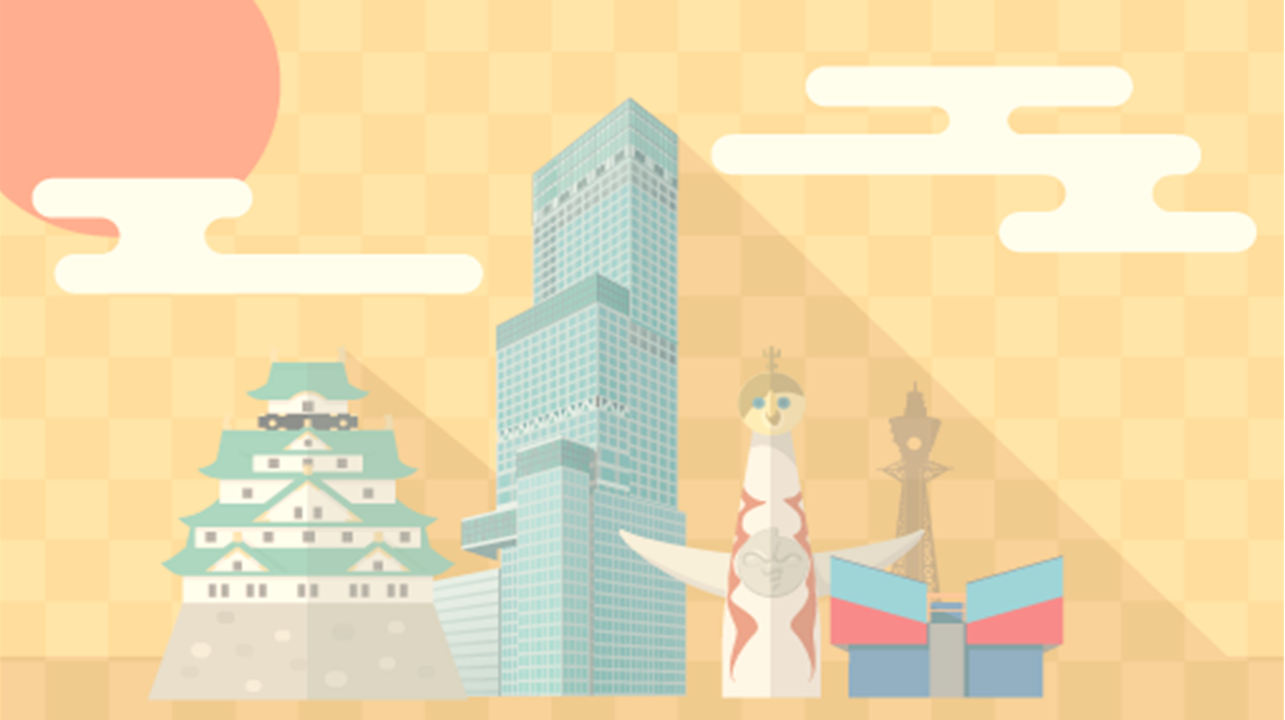 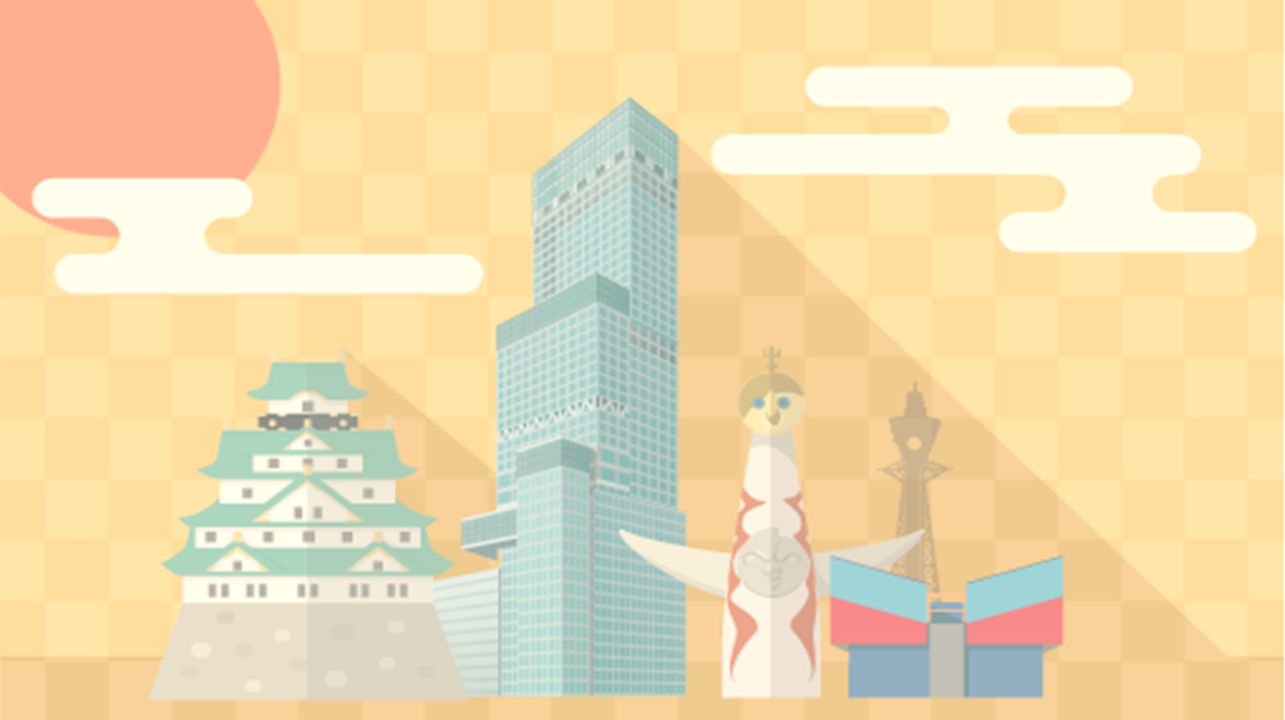 第
３
問
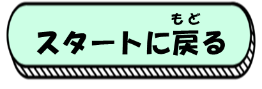 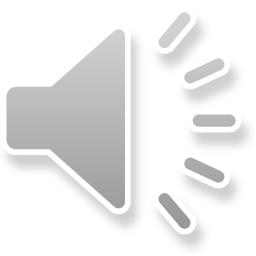 ばん
あめ
りょう
おお
おおさかし
ふ
ねん
2021年に大阪市で雨が降った量が１番多かったのは､
なんがつ
何月でしょうか｡
おも
ばんごう
せいかい
お
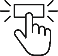 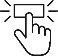 正解だと思う番号を押してね
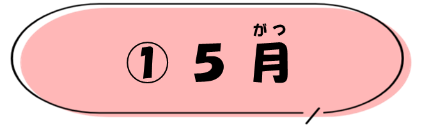 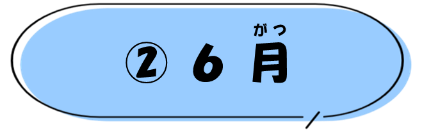 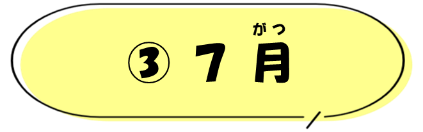 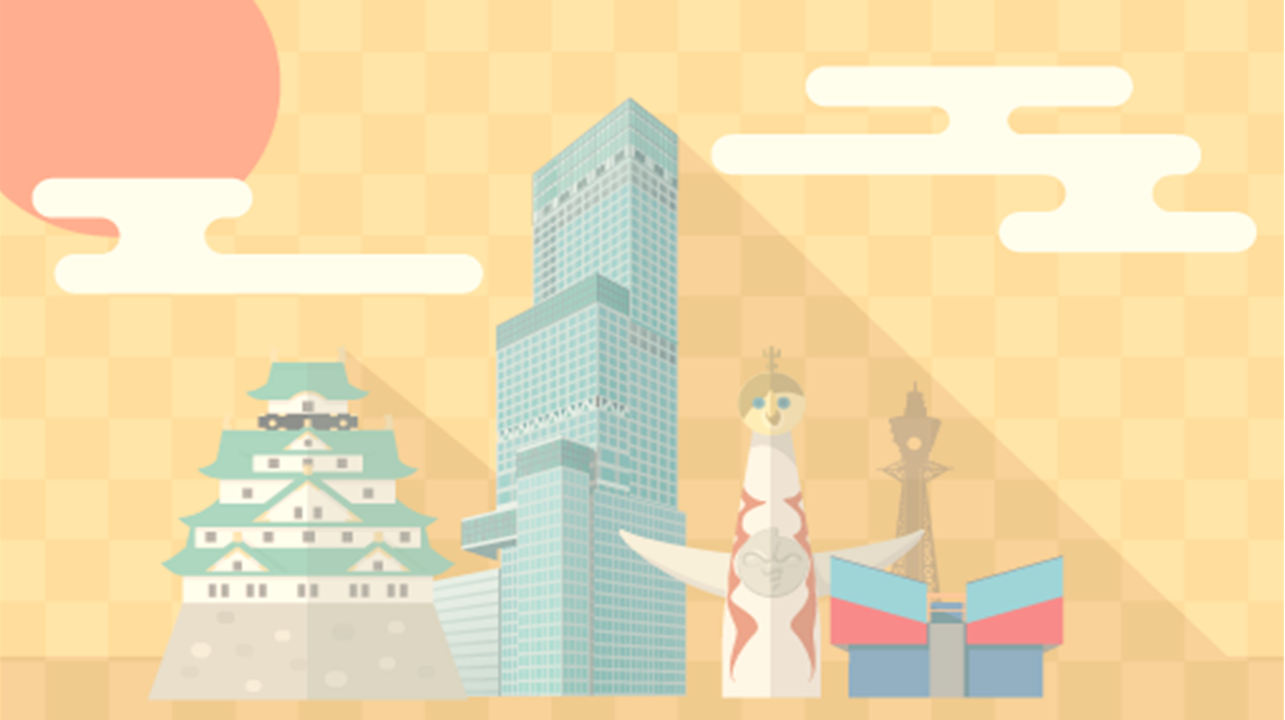 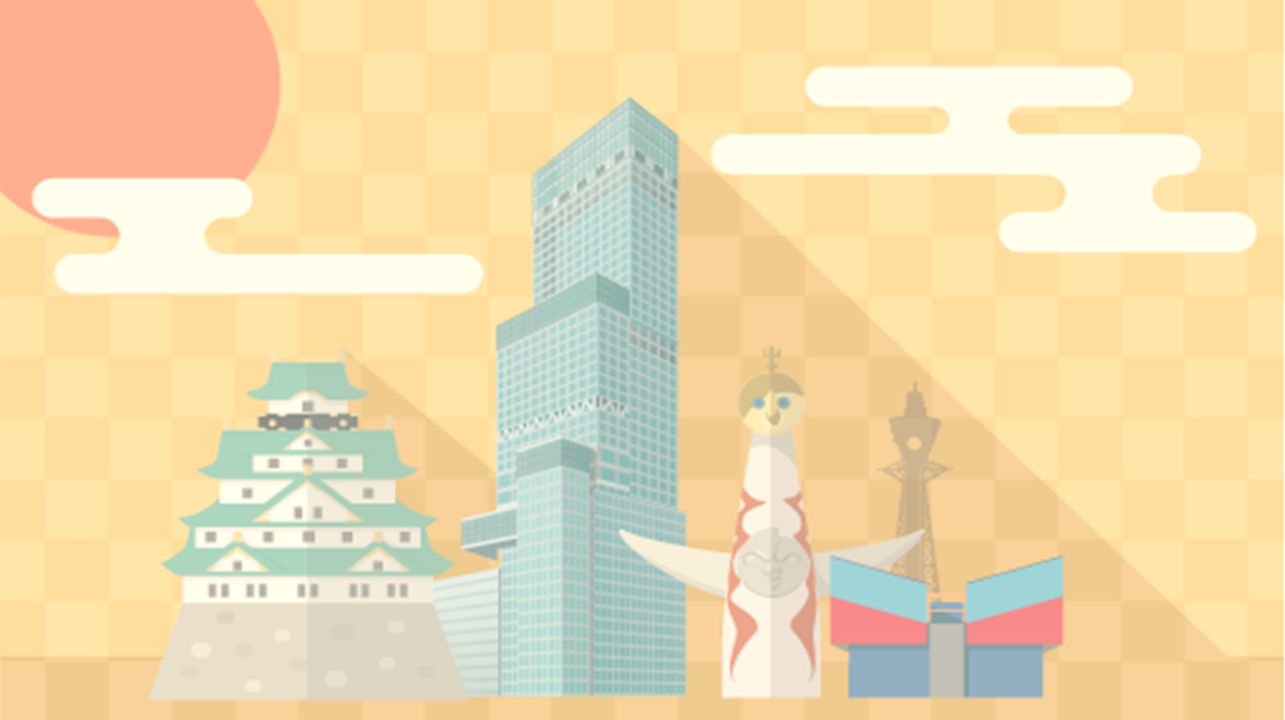 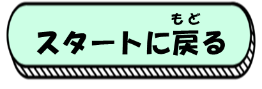 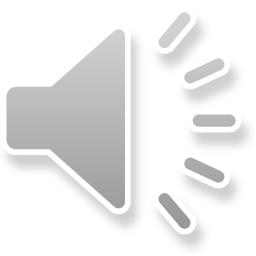 せいかい
ねん
こうすいりょう
おおさかし
がつ
ばん
ふ
りょう
おお
あめ
大阪市の降水量(2021年)
雨の降った量が１番多かったのは「５月」です｡
(㎜)
400
350
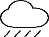 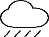 340.0
300
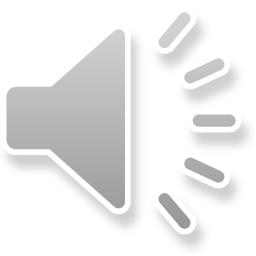 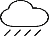 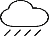 314.5
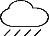 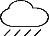 268.5
250
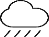 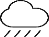 224.0
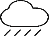 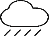 192.0
200
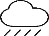 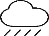 172.0
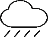 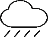 145.5
150
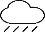 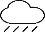 98.5
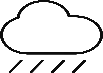 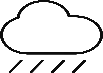 81.5
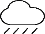 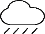 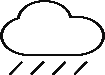 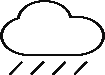 68.5
64.5
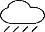 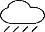 45.0
100
50
０
（出典：気象庁｜過去の気象データ検索 (jma.go.jp)「降水量(合計)｣）
１月
２月
３月
４月
５月
６月
７月
８月
９月
10月
11月
12月
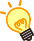 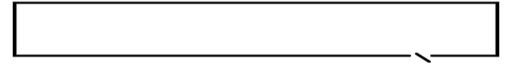 おお
おお
ねん
がつ
がつ
がつ
6月が多いイメージがあったけど、2021年は５月と８月が多かったんだね。
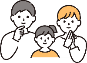 ちが
とし
しら
おもしろ
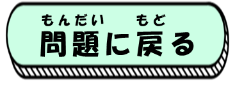 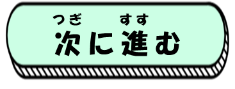 違う年はどうだったのか調べてみると面白いかもしれないね！
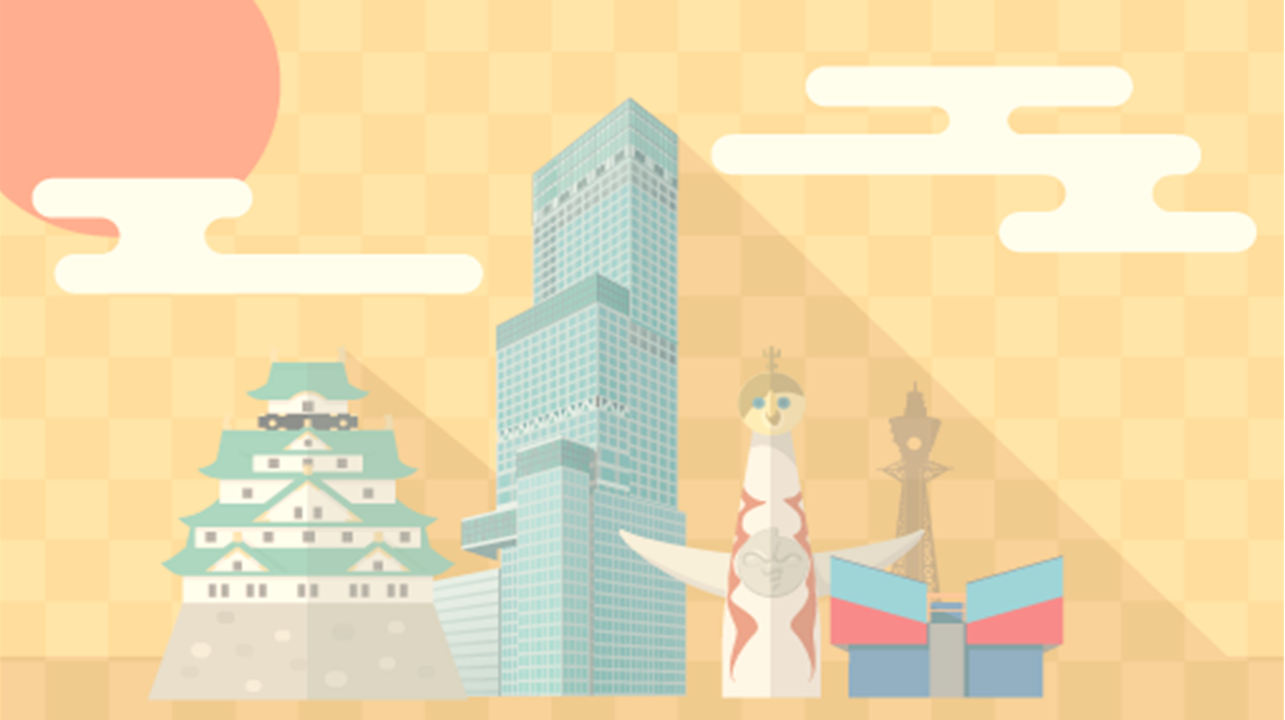 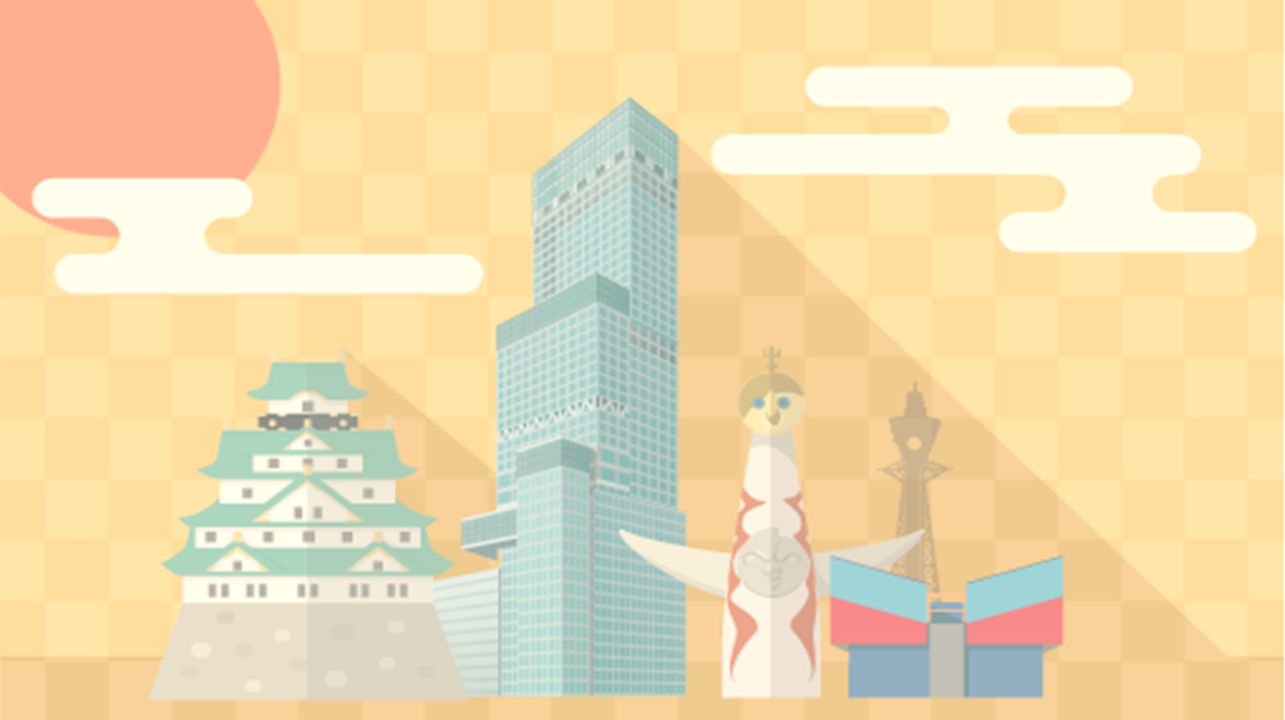 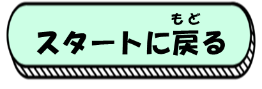 ざんねん
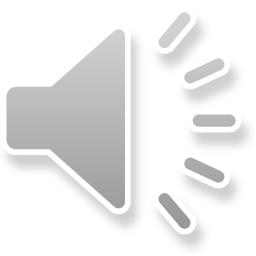 ねん
こうすいりょう
おおさかし
がつ
ばん
ふ
りょう
おお
あめ
大阪市の降水量(2021年)
雨の降った量が１番多かったのは「５月」です｡
(㎜)
400
350
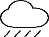 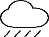 340.0
300
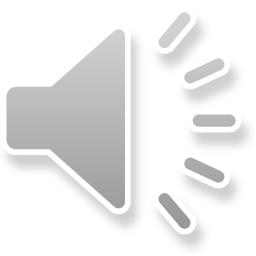 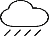 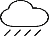 314.5
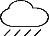 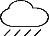 268.5
250
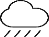 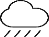 224.0
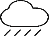 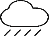 192.0
200
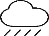 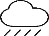 172.0
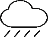 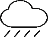 145.5
150
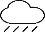 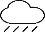 98.5
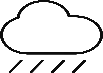 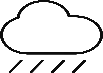 81.5
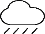 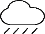 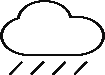 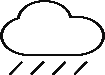 68.5
64.5
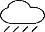 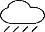 45.0
100
50
０
（出典：気象庁｜過去の気象データ検索 (jma.go.jp)「降水量(合計)｣）
１月
２月
３月
４月
５月
６月
７月
８月
９月
10月
11月
12月
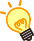 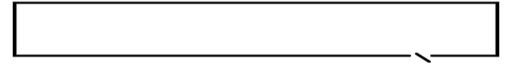 おお
おお
ねん
がつ
がつ
がつ
6月が多いイメージがあったけど、2021年は５月と８月が多かったんだね。
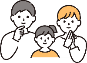 ちが
とし
しら
おもしろ
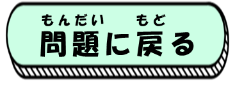 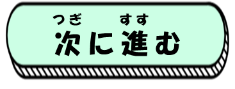 違う年はどうだったのか調べてみると面白いかもしれないね！
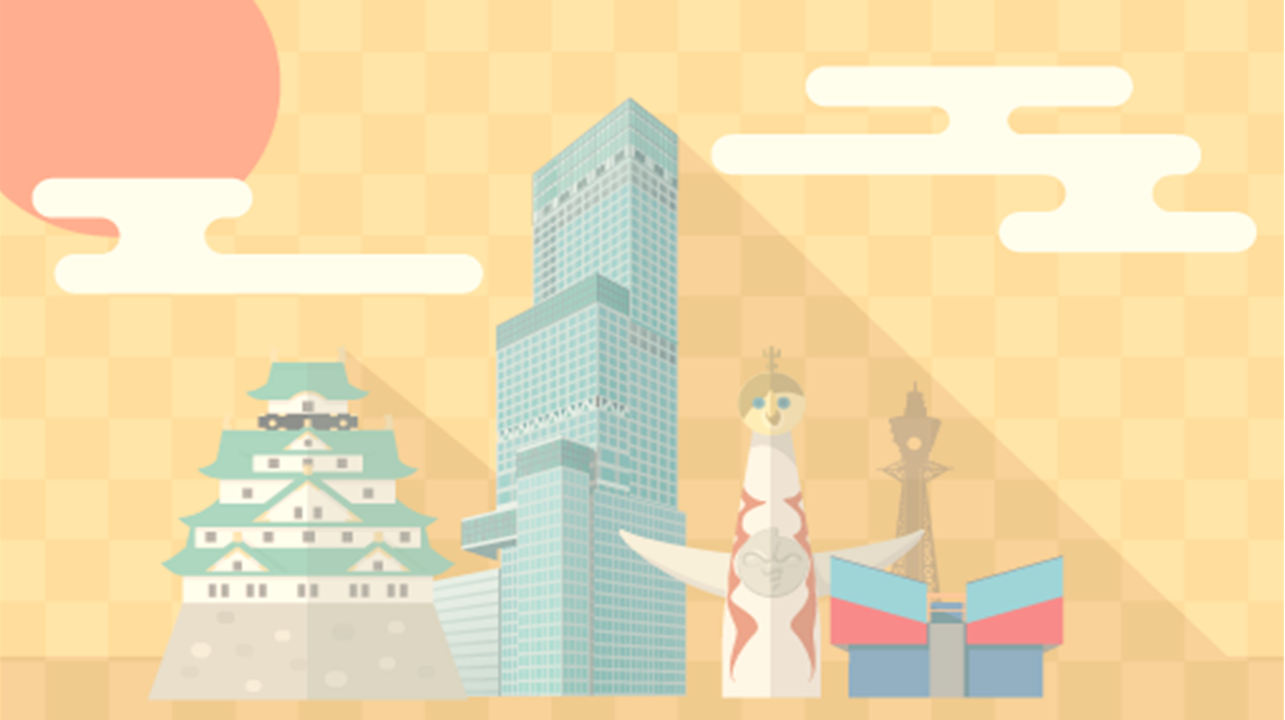 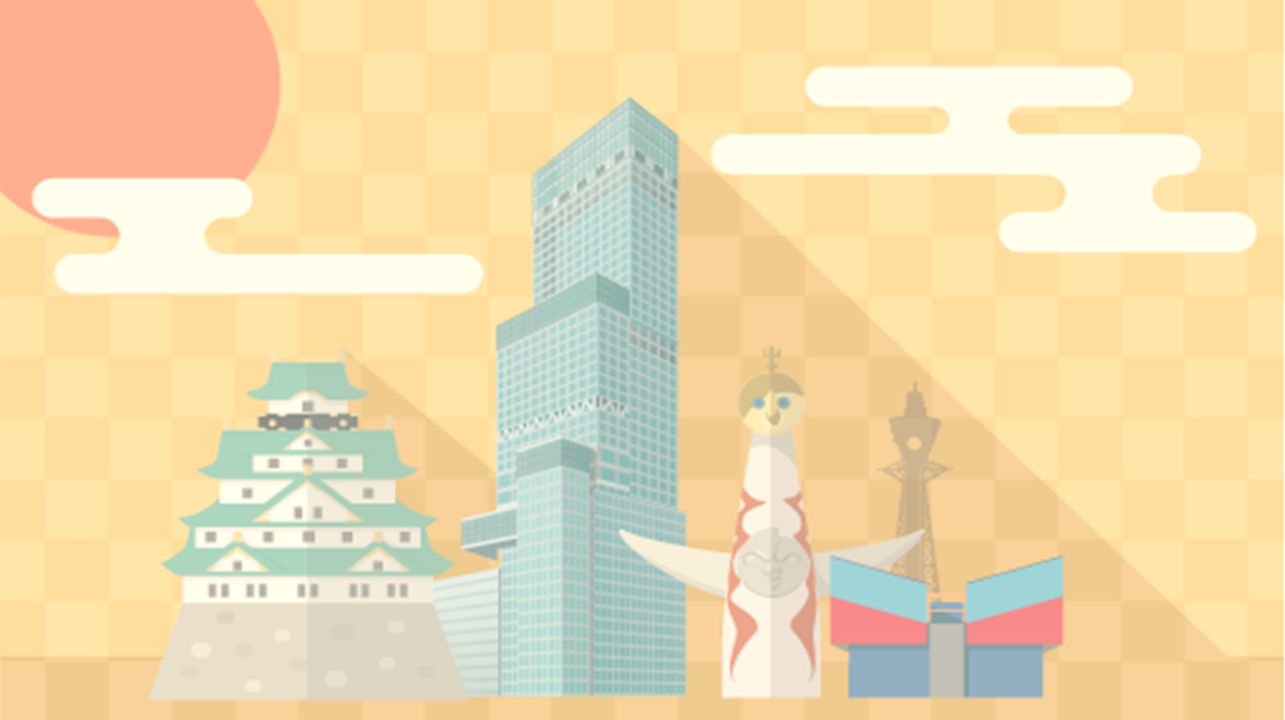 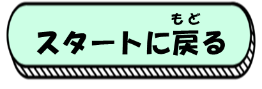 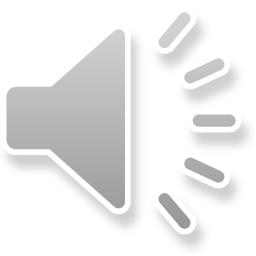 せいかい
ねん
こうすいりょう
おおさかし
がつ
ばん
ふ
りょう
おお
あめ
大阪市の降水量(2021年)
雨の降った量が１番多かったのは「５月」です｡
(㎜)
400
350
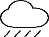 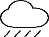 340.0
300
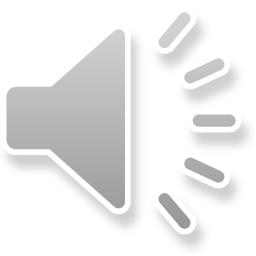 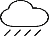 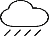 314.5
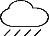 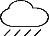 268.5
250
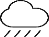 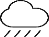 224.0
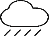 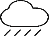 192.0
200
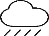 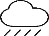 172.0
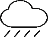 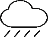 145.5
150
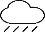 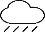 98.5
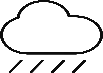 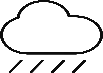 81.5
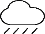 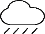 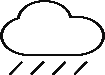 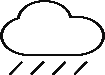 68.5
64.5
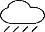 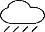 45.0
100
50
０
（出典：気象庁｜過去の気象データ検索 (jma.go.jp)「降水量(合計)｣）
１月
２月
３月
４月
５月
６月
７月
８月
９月
10月
11月
12月
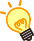 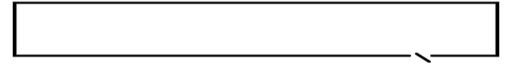 おお
おお
ねん
がつ
がつ
がつ
6月が多いイメージがあったけど、2021年は５月と８月が多かったんだね。
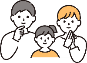 ちが
とし
しら
おもしろ
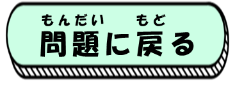 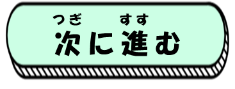 違う年はどうだったのか調べてみると面白いかもしれないね！
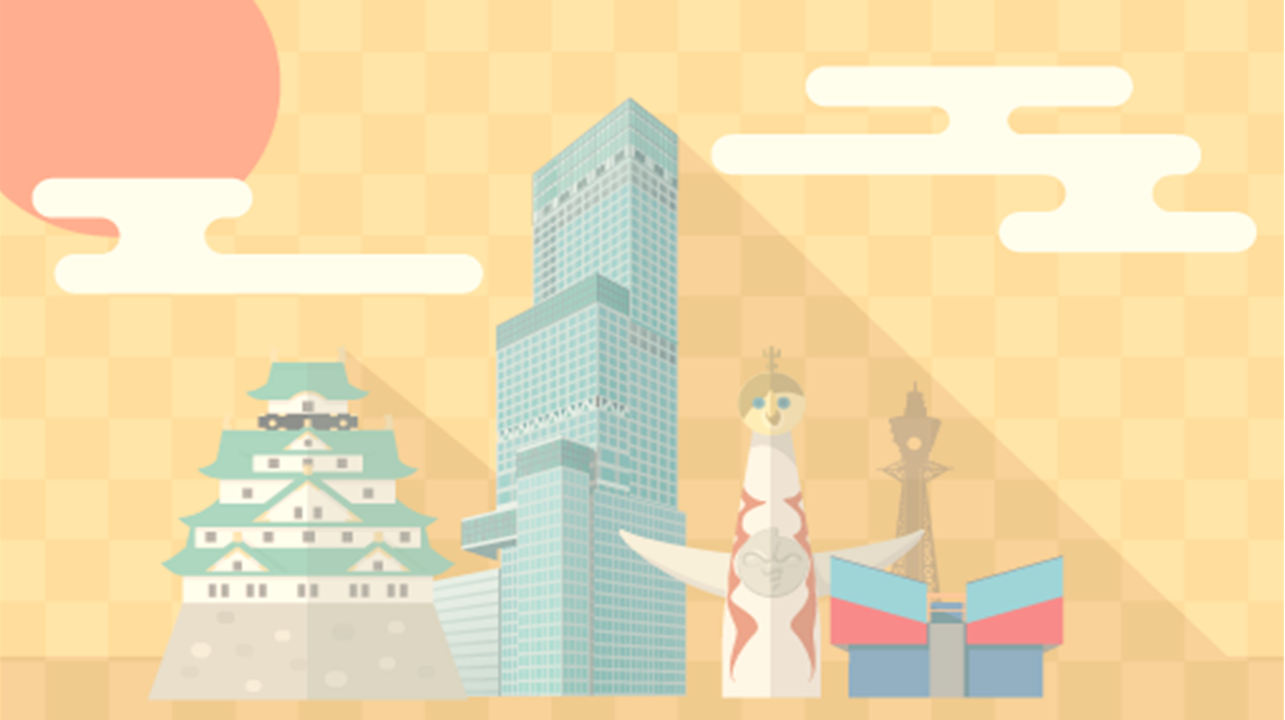 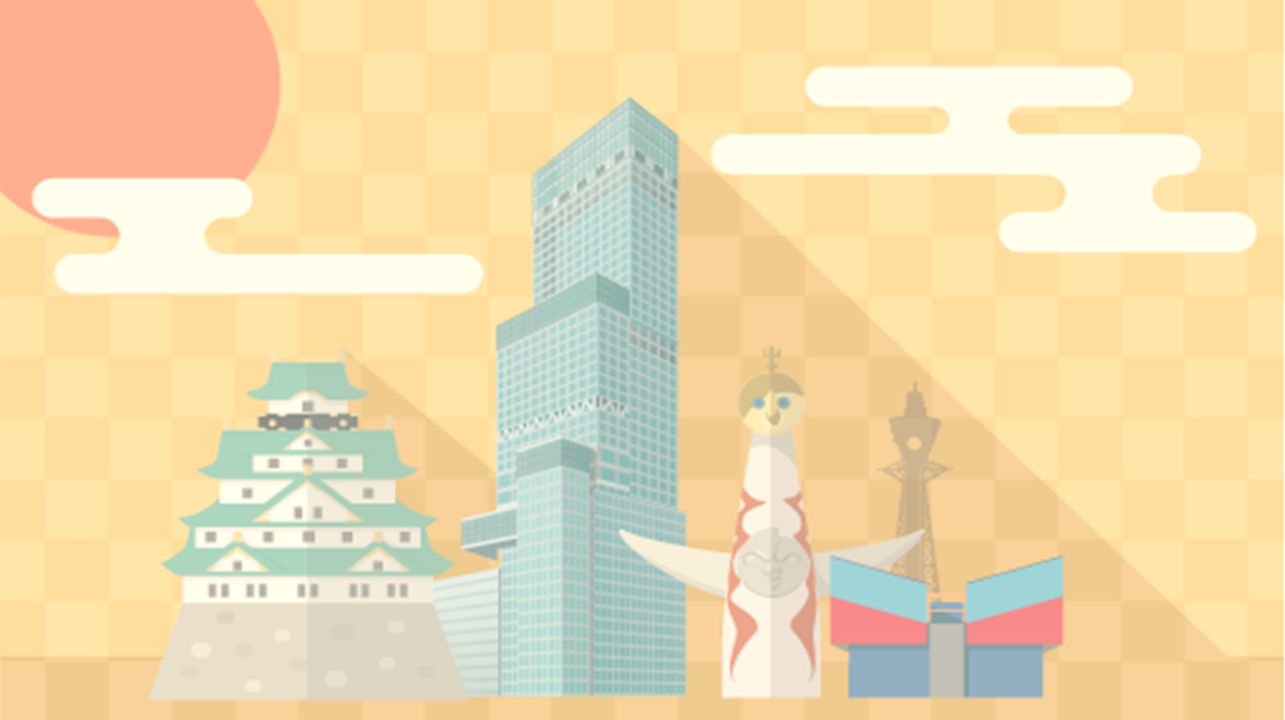 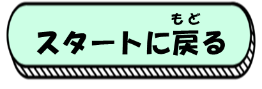 ざんねん
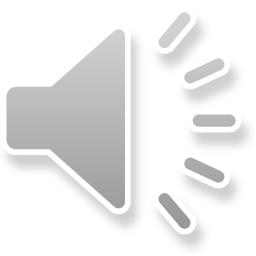 ねん
こうすいりょう
おおさかし
がつ
ばん
ふ
りょう
おお
あめ
大阪市の降水量(2021年)
雨の降った量が１番多かったのは「５月」です｡
(㎜)
400
350
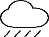 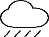 340.0
300
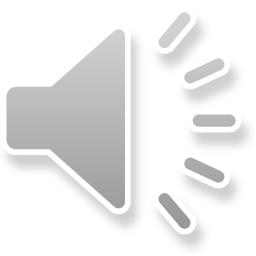 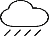 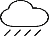 314.5
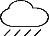 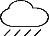 268.5
250
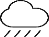 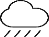 224.0
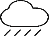 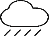 192.0
200
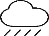 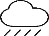 172.0
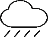 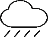 145.5
150
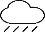 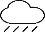 98.5
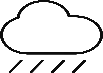 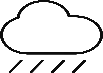 81.5
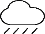 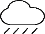 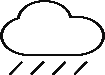 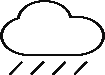 68.5
64.5
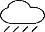 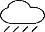 45.0
100
50
０
（出典：気象庁｜過去の気象データ検索 (jma.go.jp)「降水量(合計)｣）
１月
２月
３月
４月
５月
６月
７月
８月
９月
10月
11月
12月
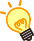 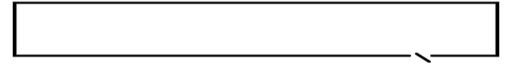 おお
おお
ねん
がつ
がつ
がつ
6月が多いイメージがあったけど、2021年は５月と８月が多かったんだね。
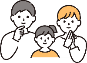 ちが
とし
しら
おもしろ
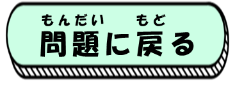 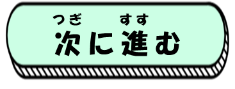 違う年はどうだったのか調べてみると面白いかもしれないね！
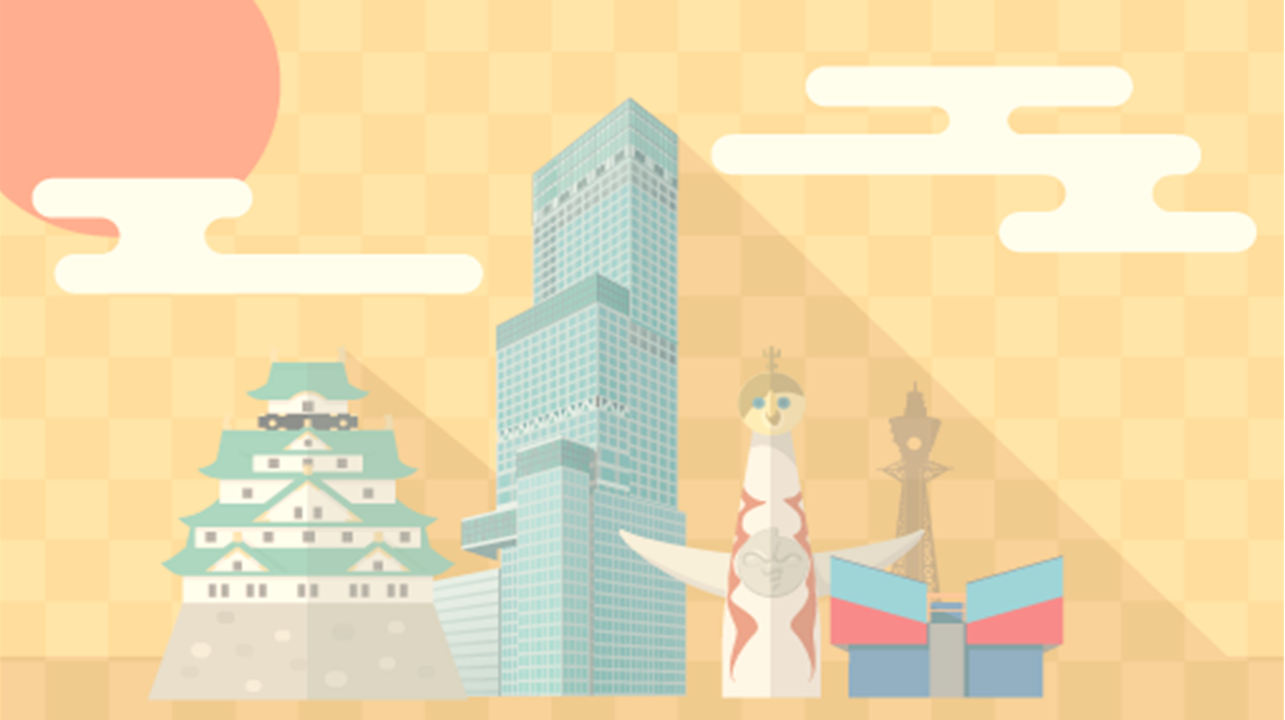 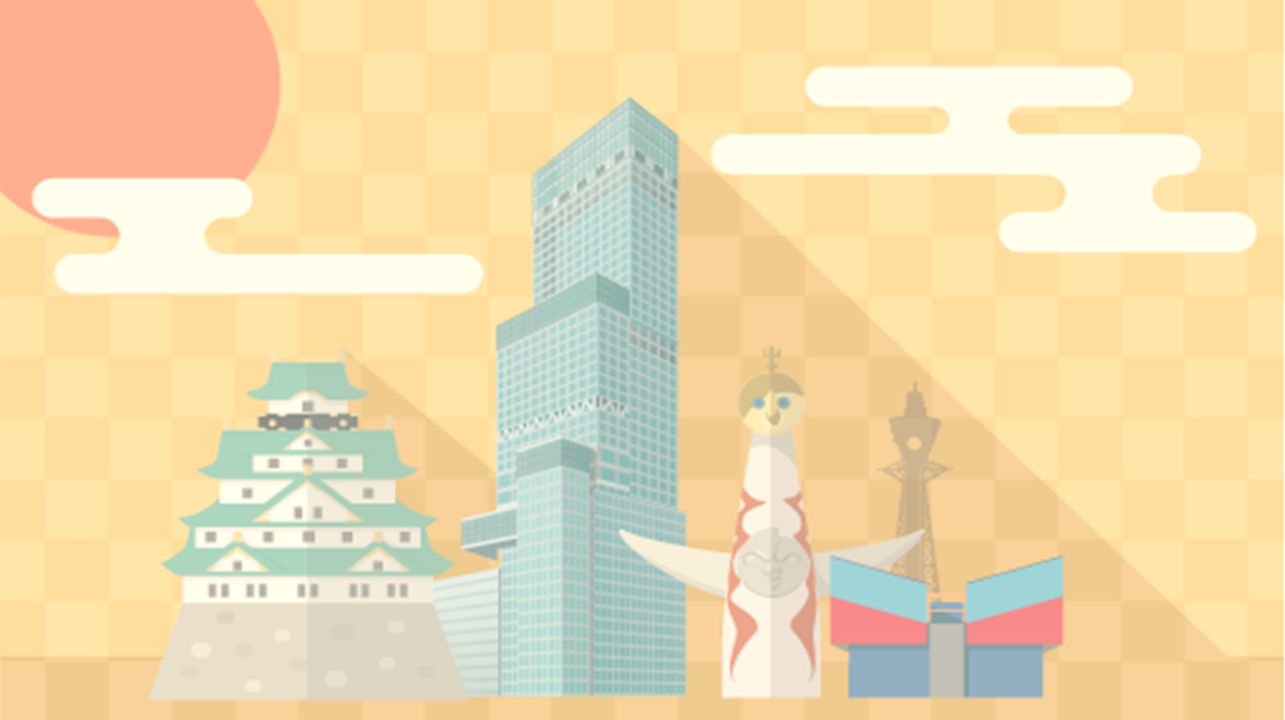 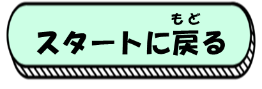 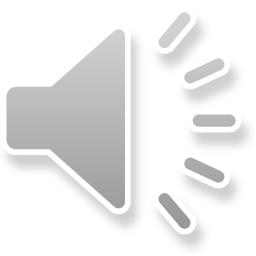 せいかい
ねん
こうすいりょう
おおさかし
がつ
ばん
ふ
りょう
おお
あめ
大阪市の降水量(2021年)
雨の降った量が１番多かったのは「５月」です｡
(㎜)
400
350
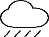 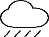 340.0
300
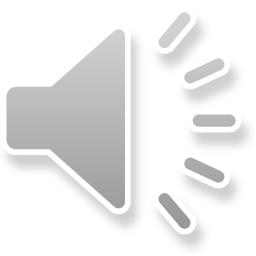 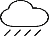 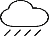 314.5
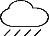 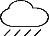 268.5
250
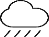 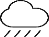 224.0
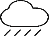 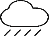 192.0
200
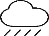 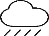 172.0
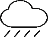 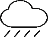 145.5
150
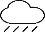 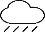 98.5
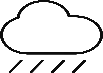 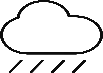 81.5
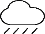 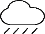 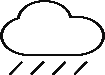 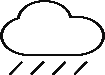 68.5
64.5
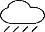 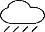 45.0
100
50
０
（出典：気象庁｜過去の気象データ検索 (jma.go.jp)「降水量(合計)｣）
１月
２月
３月
４月
５月
６月
７月
８月
９月
10月
11月
12月
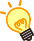 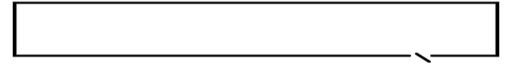 おお
おお
ねん
がつ
がつ
がつ
6月が多いイメージがあったけど、2021年は５月と８月が多かったんだね。
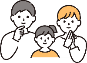 ちが
とし
しら
おもしろ
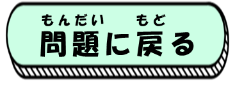 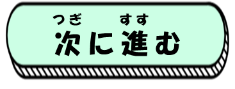 違う年はどうだったのか調べてみると面白いかもしれないね！
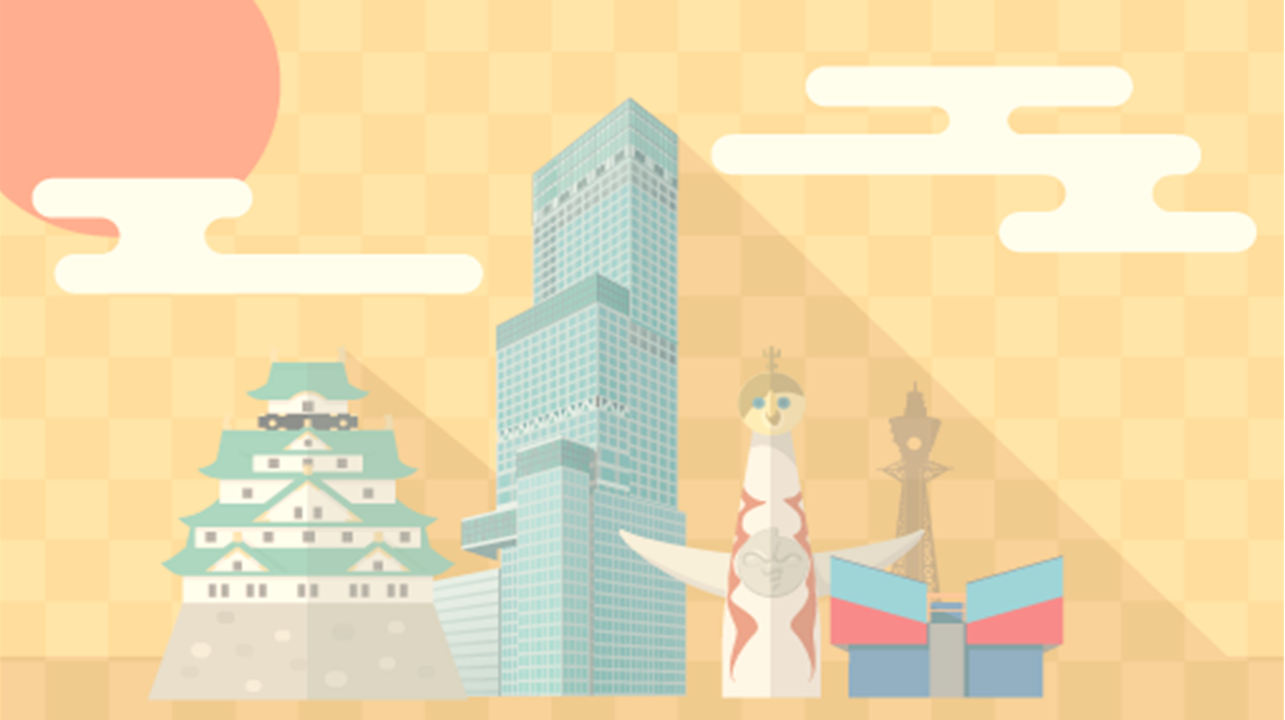 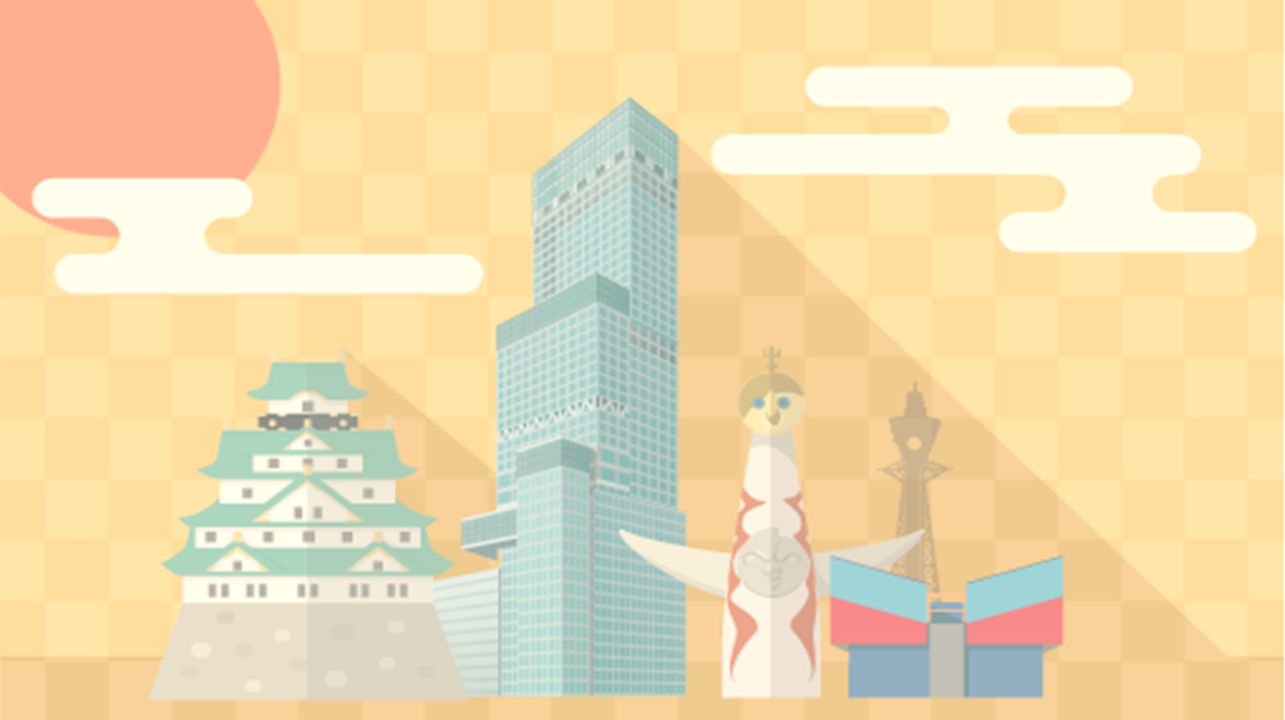 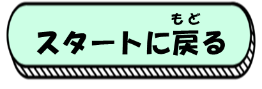 ざんねん
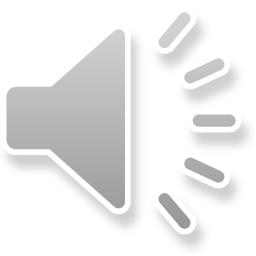 ねん
こうすいりょう
おおさかし
がつ
ばん
ふ
りょう
おお
あめ
大阪市の降水量(2021年)
雨の降った量が１番多かったのは「５月」です｡
(㎜)
400
350
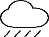 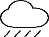 340.0
300
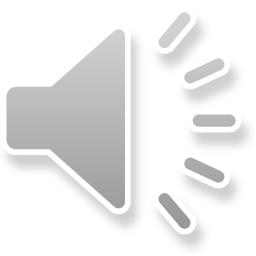 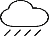 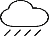 314.5
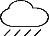 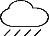 268.5
250
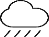 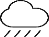 224.0
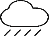 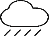 192.0
200
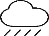 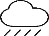 172.0
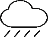 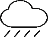 145.5
150
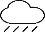 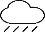 98.5
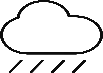 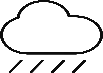 81.5
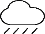 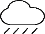 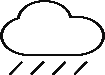 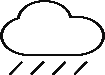 68.5
64.5
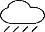 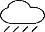 45.0
100
50
０
（出典：気象庁｜過去の気象データ検索 (jma.go.jp)「降水量(合計)｣）
１月
２月
３月
４月
５月
６月
７月
８月
９月
10月
11月
12月
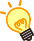 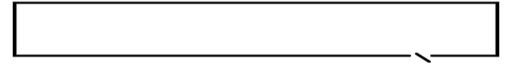 おお
おお
ねん
がつ
がつ
がつ
6月が多いイメージがあったけど、2021年は５月と８月が多かったんだね。
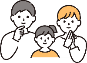 ちが
とし
しら
おもしろ
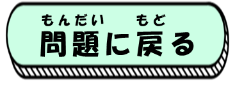 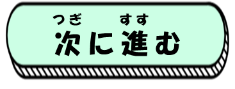 違う年はどうだったのか調べてみると面白いかもしれないね！
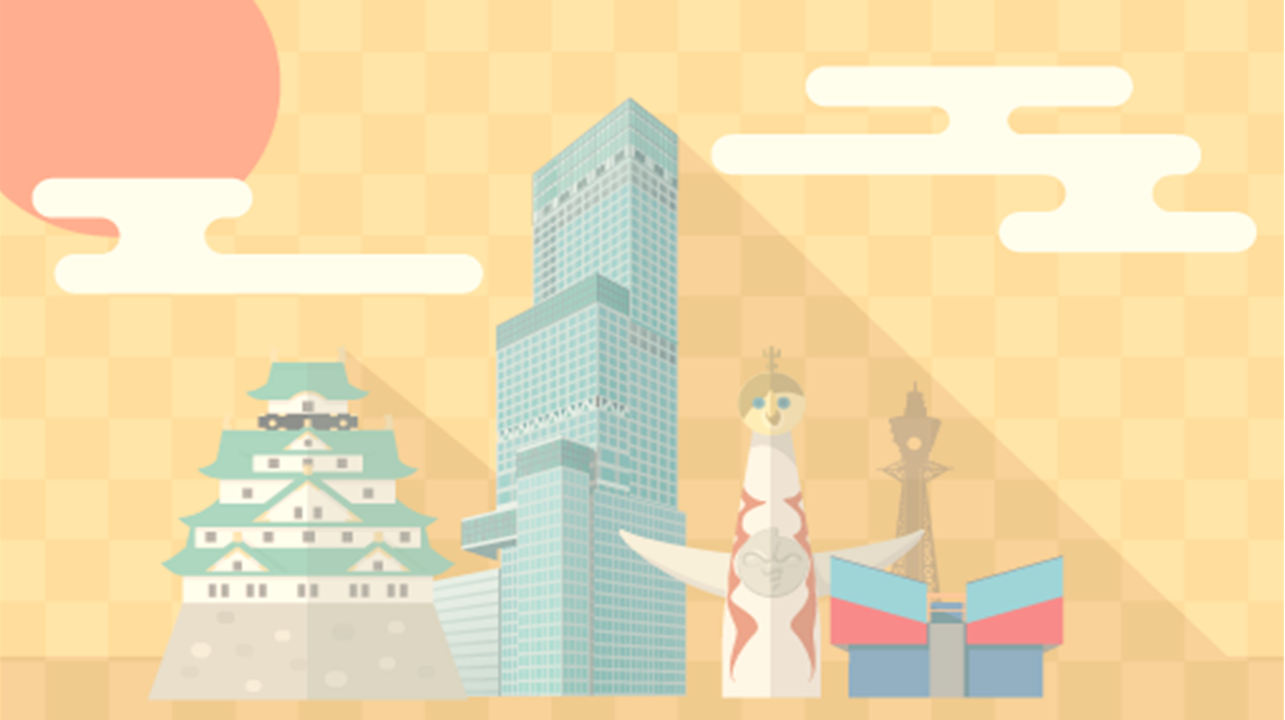 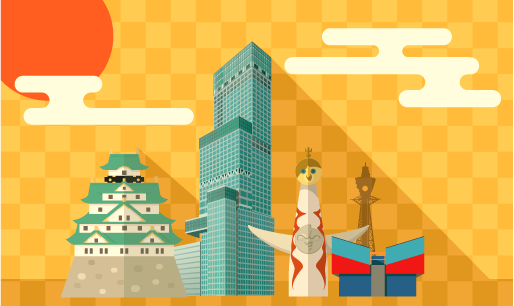 第
４
問
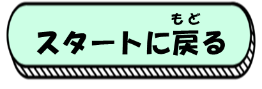 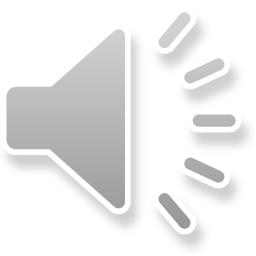 おおさかふ
と
りょう
やさい
大阪府で採れる野菜の量が
ぜんこく
やさい
はい
いない
い
全国で10位以内に入っている野菜はどれでしょうか｡
ねんじてん
（2021年時点）
おも
ばんごう
せいかい
お
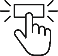 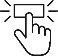 正解だと思う番号を押してね
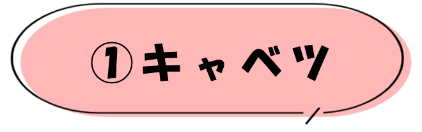 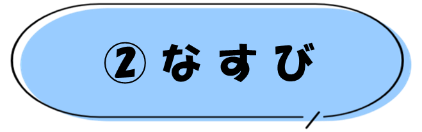 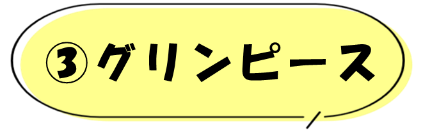 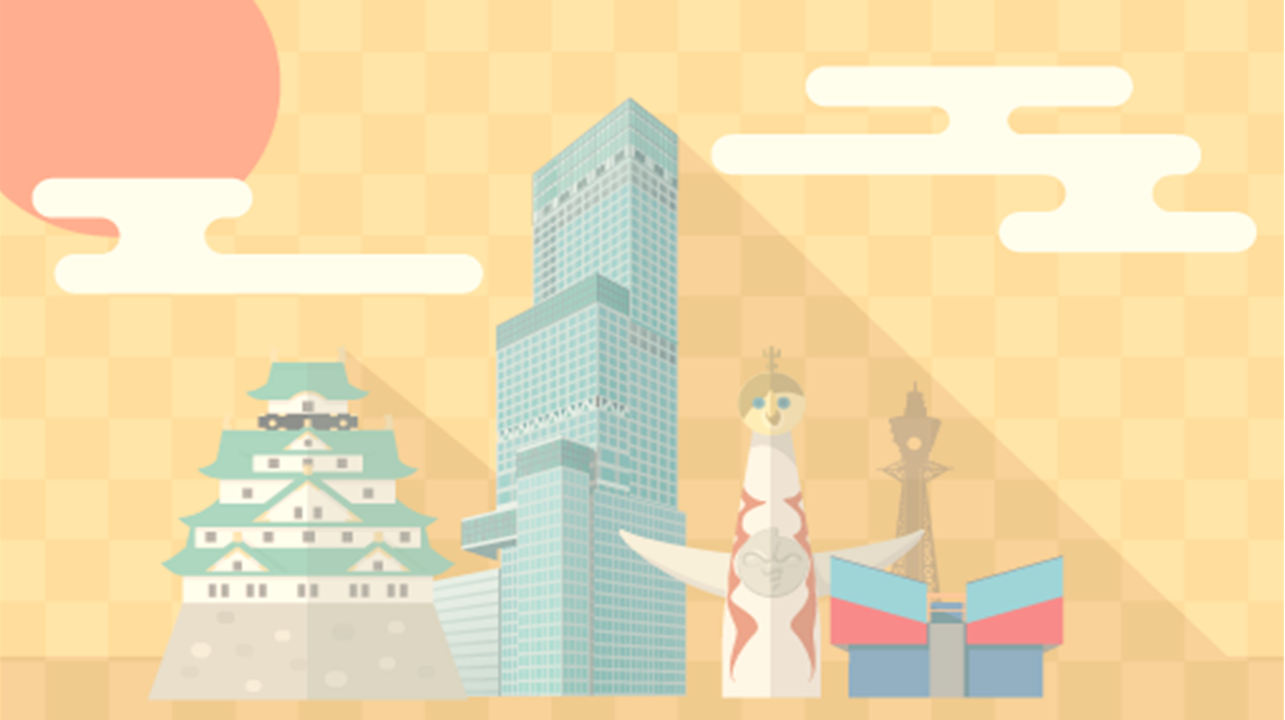 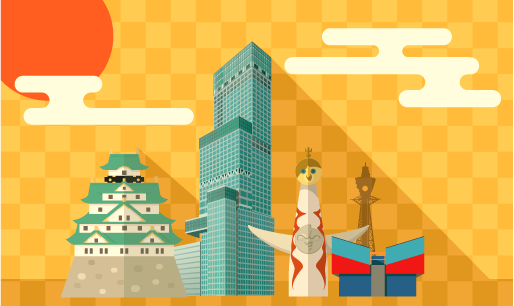 第
４
問
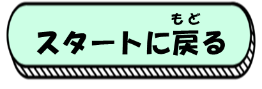 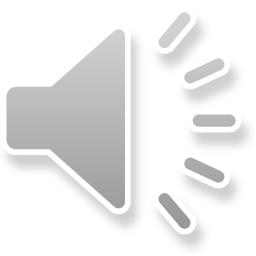 おおさかふ
と
りょう
やさい
大阪府で採れる野菜の量が
ぜんこく
やさい
はい
いない
い
全国で10位以内に入っている野菜はどれでしょうか｡
ねんじてん
（2021年時点）
おも
ばんごう
せいかい
お
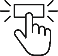 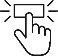 正解だと思う番号を押してね
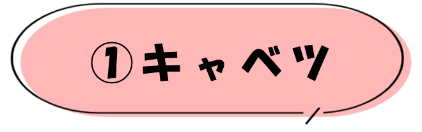 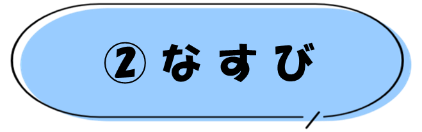 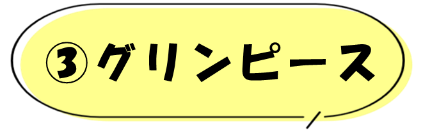 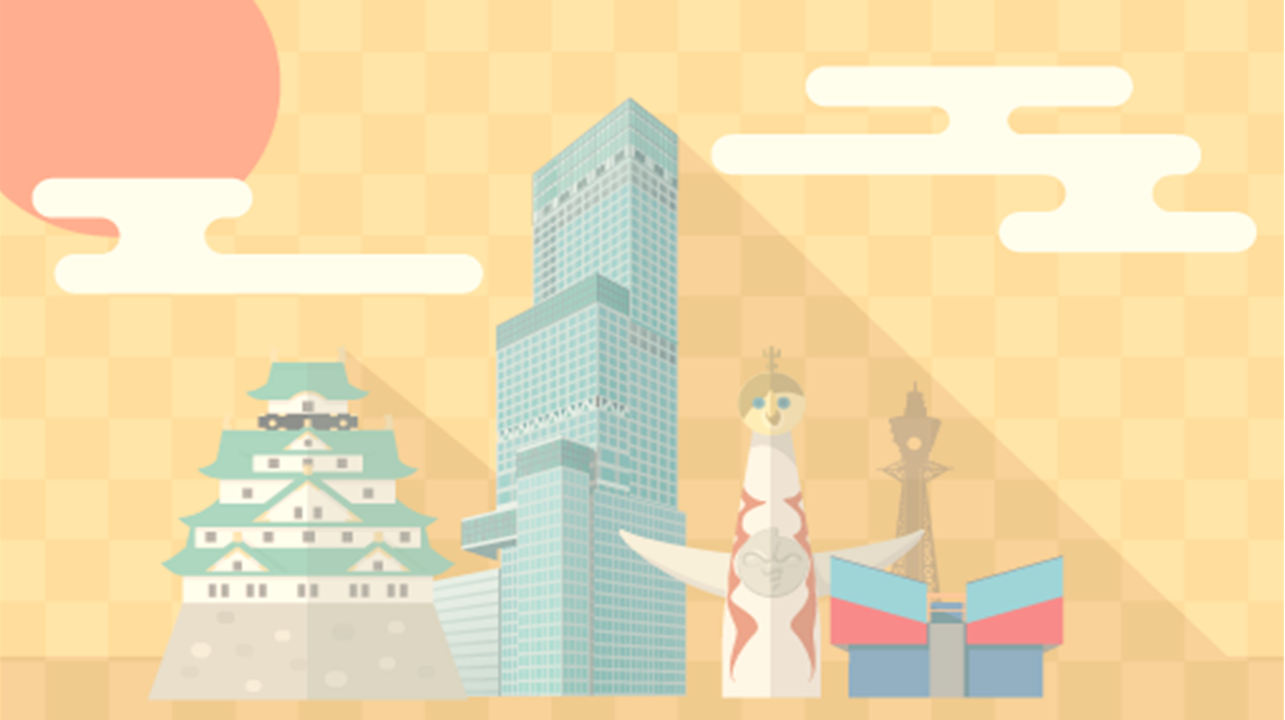 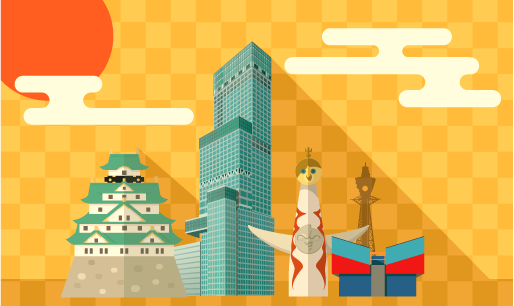 第
４
問
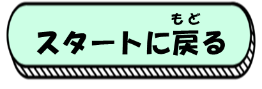 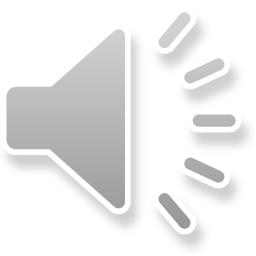 おおさかふ
と
りょう
やさい
大阪府で採れる野菜の量が
ぜんこく
やさい
はい
いない
い
全国で10位以内に入っている野菜はどれでしょうか｡
ねんじてん
（2021年時点）
おも
ばんごう
せいかい
お
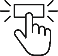 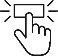 正解だと思う番号を押してね
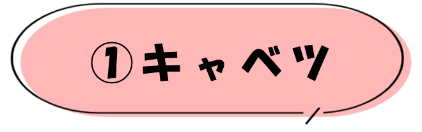 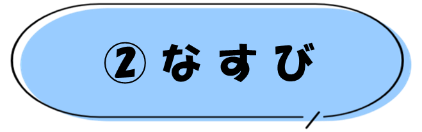 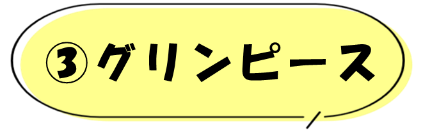 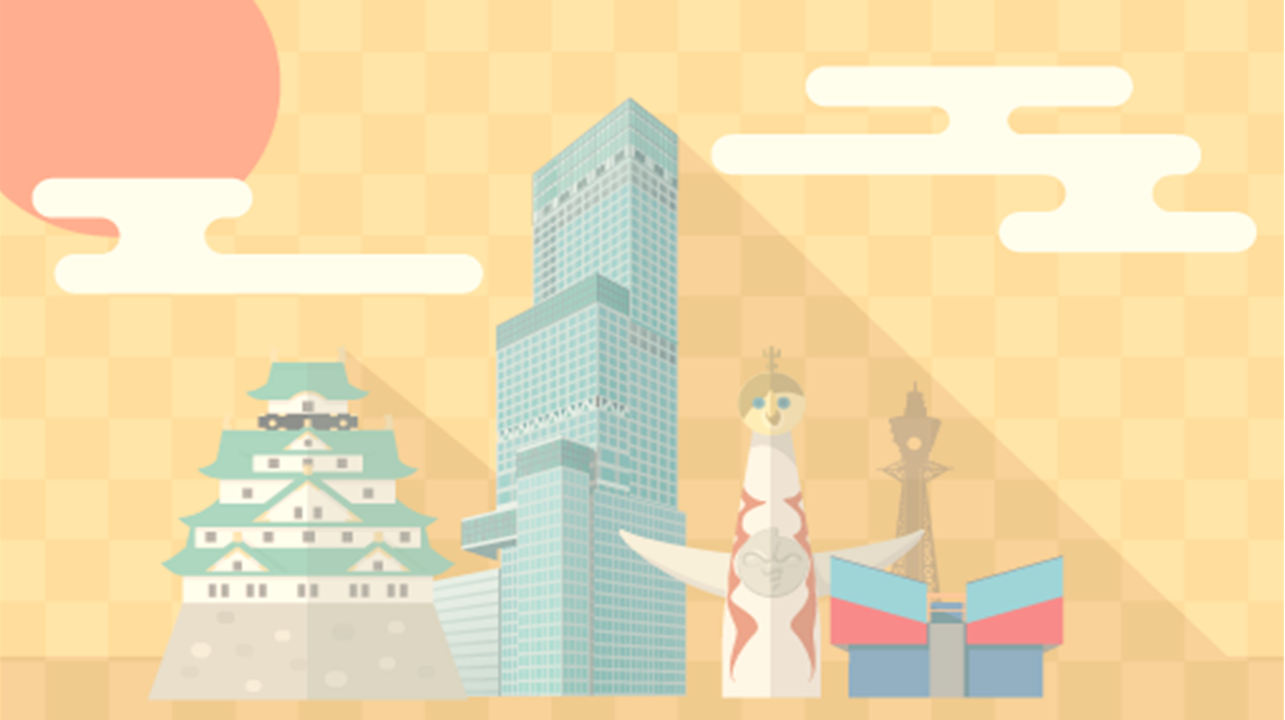 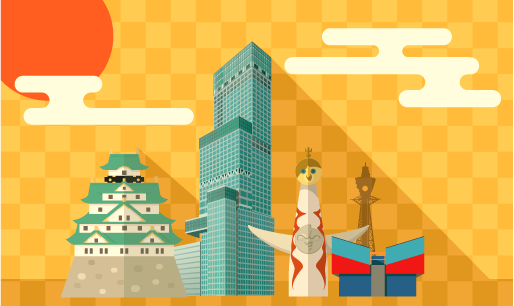 第
４
問
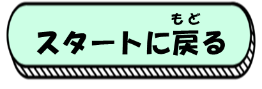 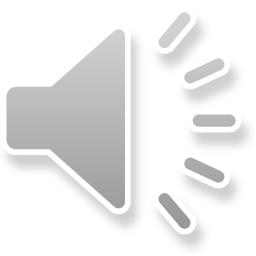 おおさかふ
と
りょう
やさい
大阪府で採れる野菜の量が
ぜんこく
やさい
はい
いない
い
全国で10位以内に入っている野菜はどれでしょうか｡
ねんじてん
（2021年時点）
おも
ばんごう
せいかい
お
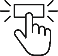 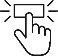 正解だと思う番号を押してね
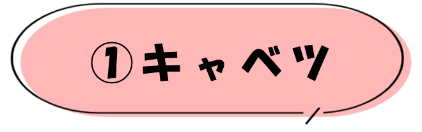 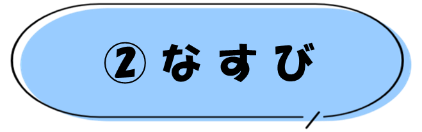 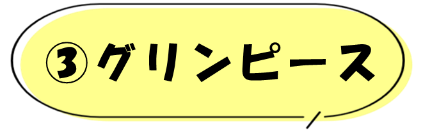 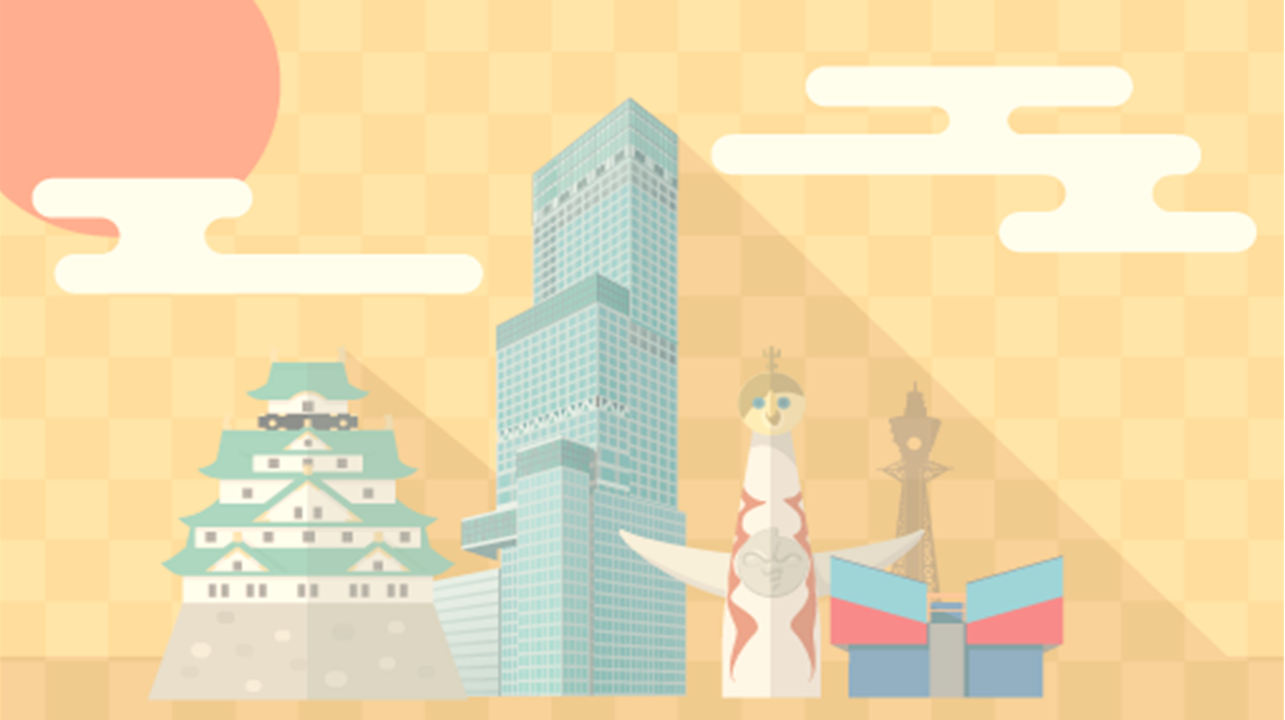 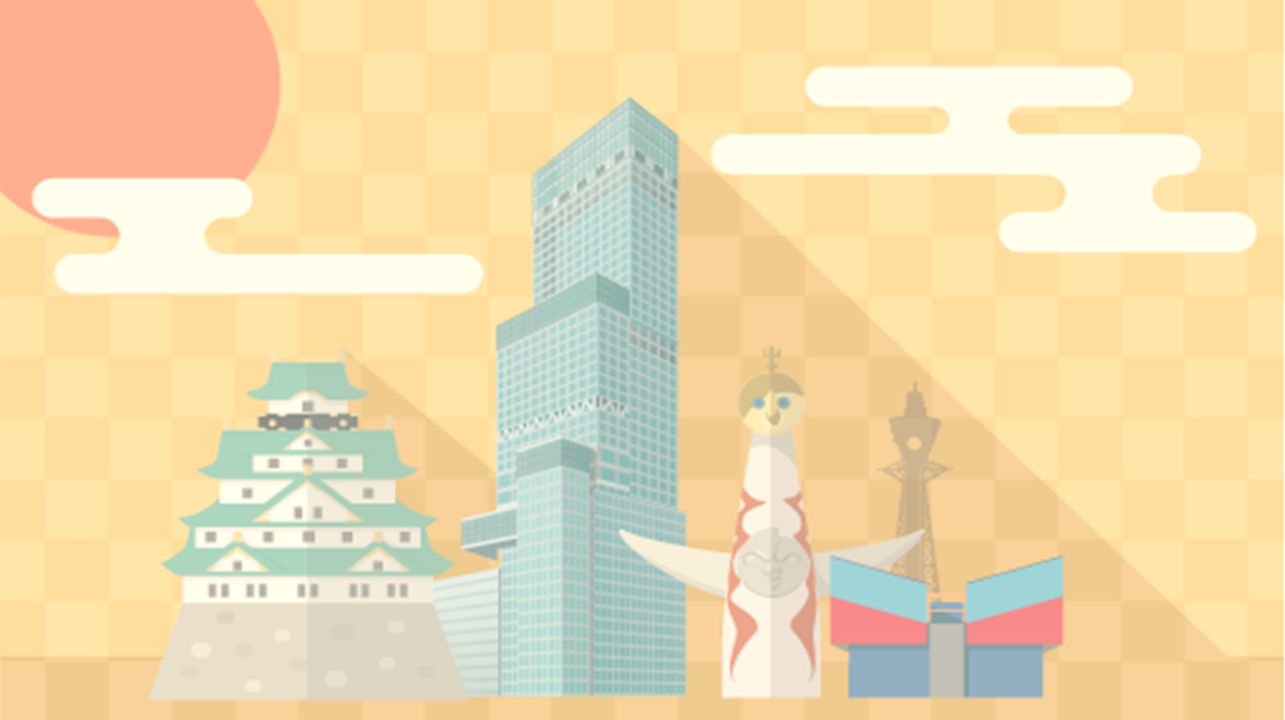 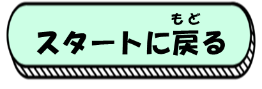 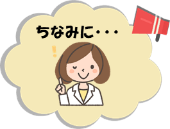 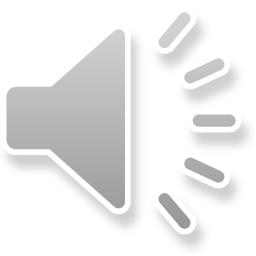 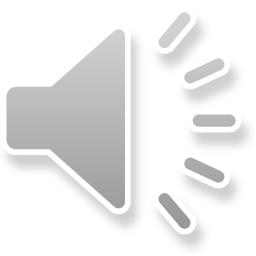 せいかい
いない
ぜんこく
い
やさい
はい
全国で10位以内に入っている野菜は「グリンピース」です｡
(※公表のあった数値のみでの順位)
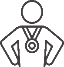 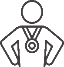 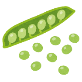 りょう
い
ぜんこくだい
と
全国第５位！採れた量は｢１８８トン｣でした｡
ぜんこくだい
い
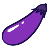 なすびは､全国第１２位！
ぜんこくだい
い
キャベツは､全国第２５位！
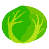 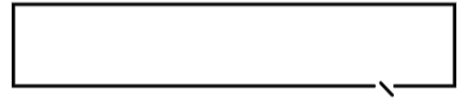 い
やさい
おおさかふ
ぜんこく
大阪府で全国１位の野菜があるよ！
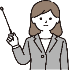 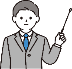 しら
調べてみてね！
（出典：政府統計の総合窓口 (e-stat.go.jp)「令和３年産野菜生産出荷統計｣）
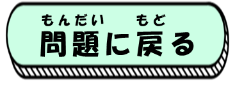 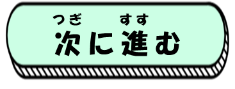 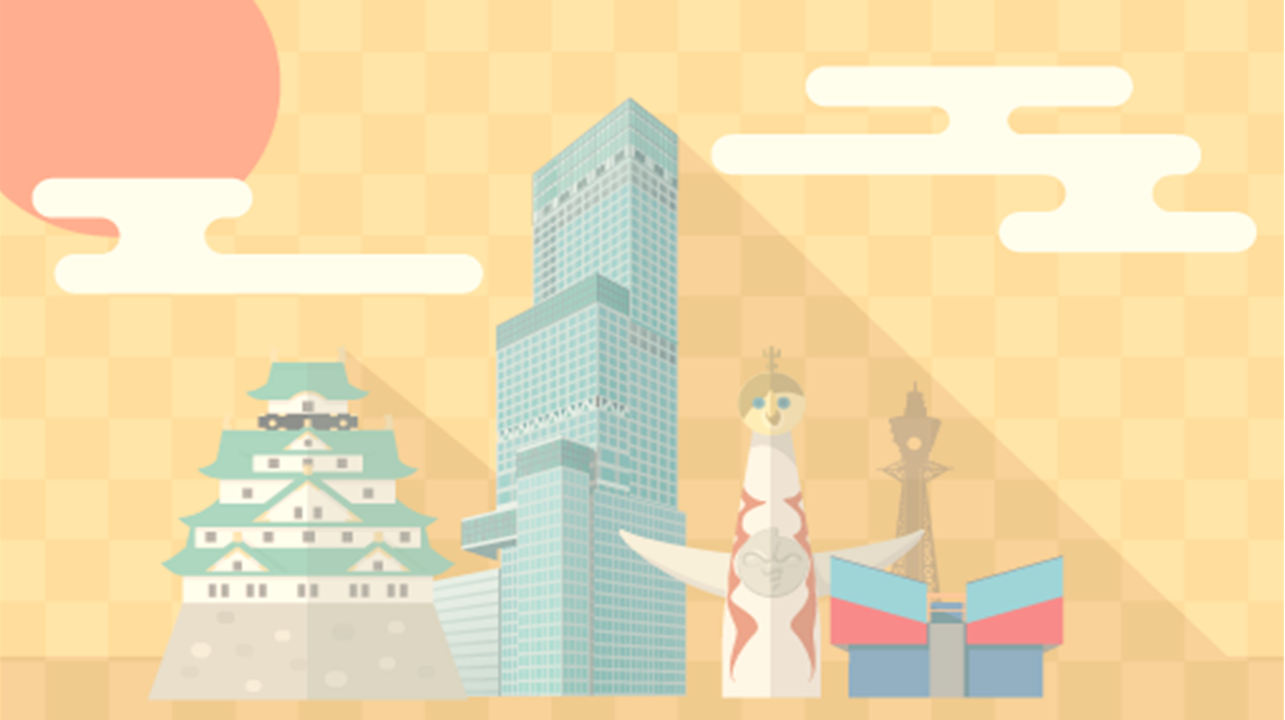 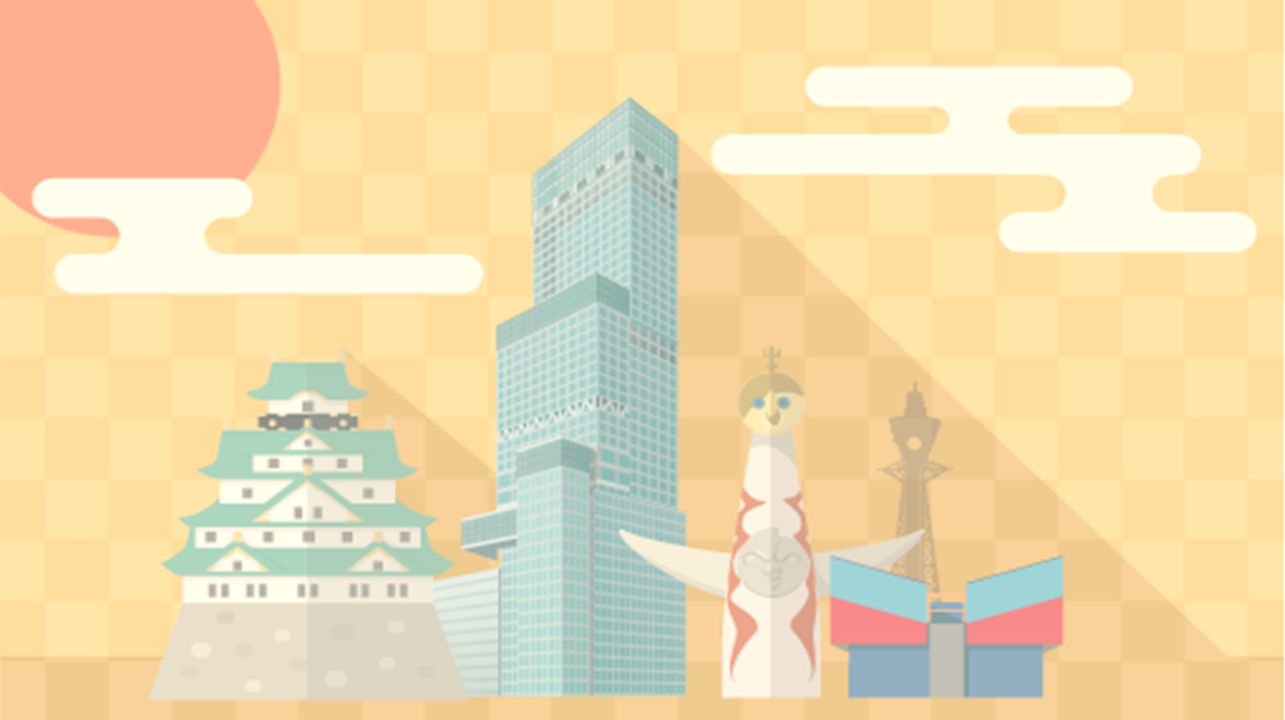 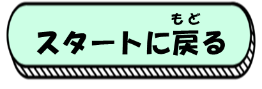 ざんねん
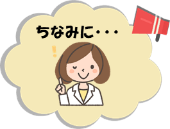 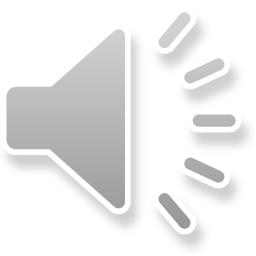 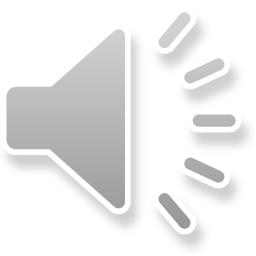 いない
ぜんこく
い
やさい
はい
全国で10位以内に入っている野菜は「グリンピース」です｡
(※公表のあった数値のみでの順位)
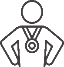 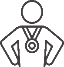 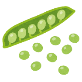 りょう
い
ぜんこくだい
と
全国第５位！採れた量は｢１８８トン｣でした｡
ぜんこくだい
い
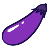 なすびは､全国第１２位！
ぜんこくだい
い
キャベツは､全国第２５位！
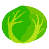 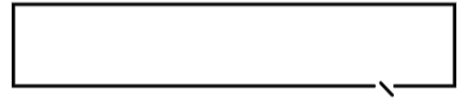 い
やさい
おおさかふ
ぜんこく
大阪府で全国１位の野菜があるよ！
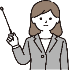 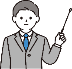 しら
調べてみてね！
（出典：政府統計の総合窓口 (e-stat.go.jp)「令和３年産野菜生産出荷統計｣）
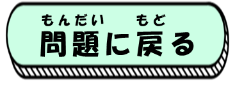 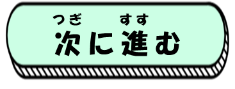 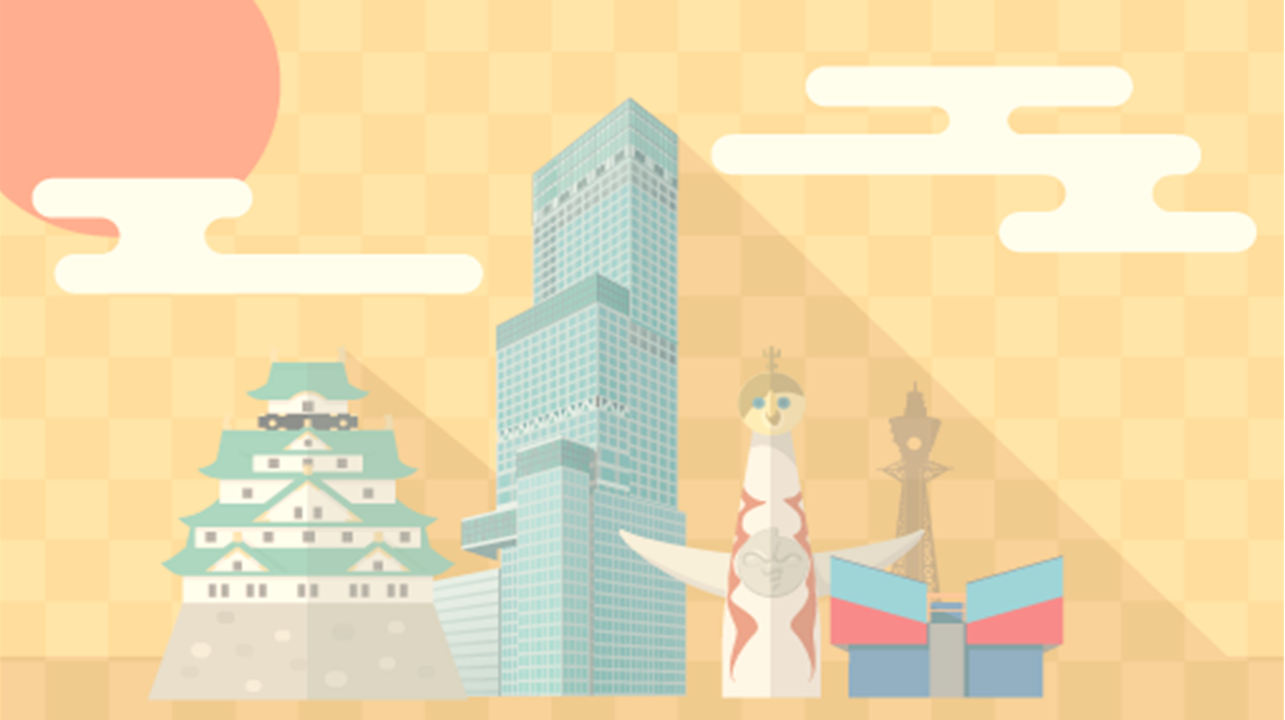 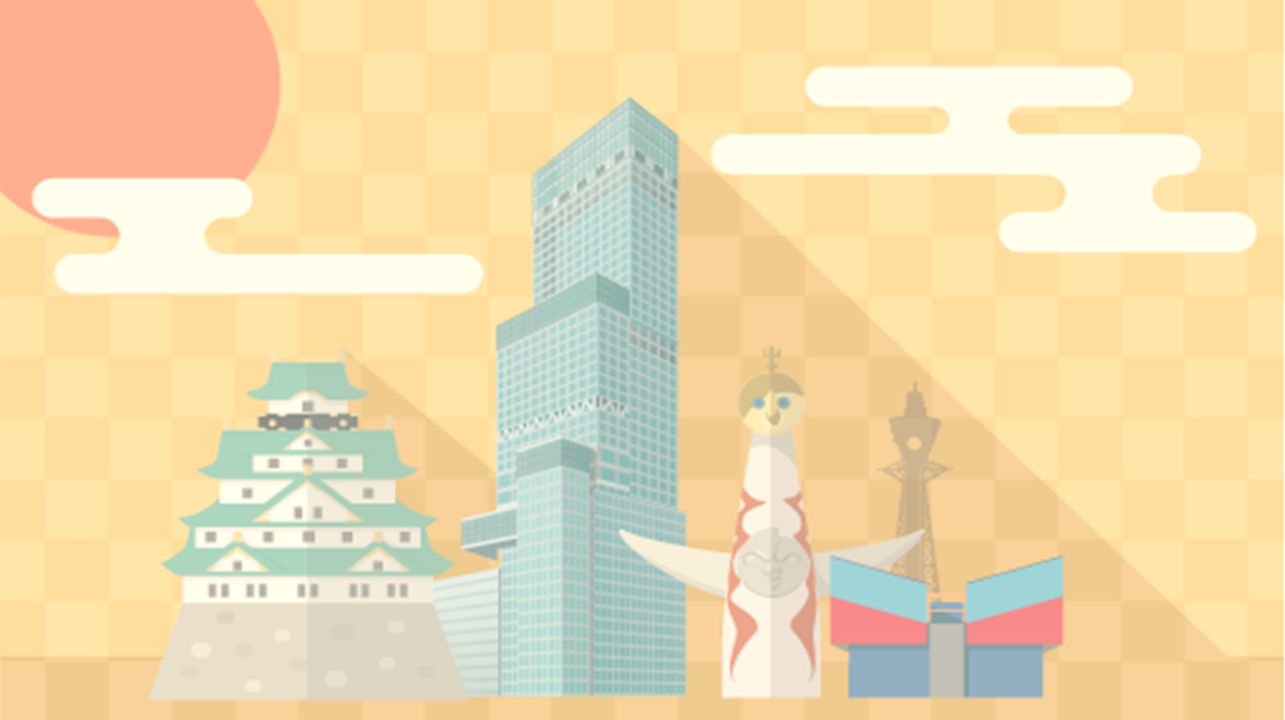 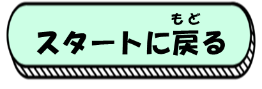 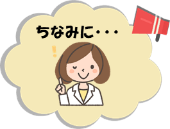 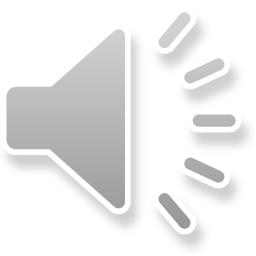 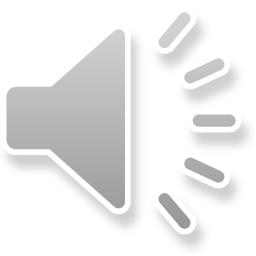 せいかい
いない
ぜんこく
い
やさい
はい
全国で10位以内に入っている野菜は「グリンピース」です｡
(※公表のあった数値のみでの順位)
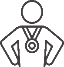 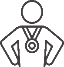 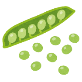 りょう
い
ぜんこくだい
と
全国第５位！採れた量は｢１８８トン｣でした｡
ぜんこくだい
い
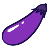 なすびは､全国第１２位！
ぜんこくだい
い
キャベツは､全国第２５位！
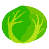 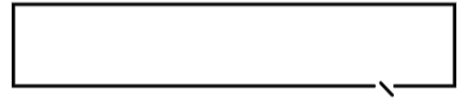 い
やさい
おおさかふ
ぜんこく
大阪府で全国１位の野菜があるよ！
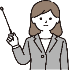 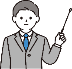 しら
調べてみてね！
（出典：政府統計の総合窓口 (e-stat.go.jp)「令和３年産野菜生産出荷統計｣）
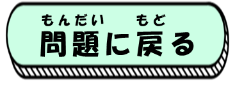 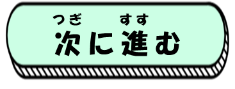 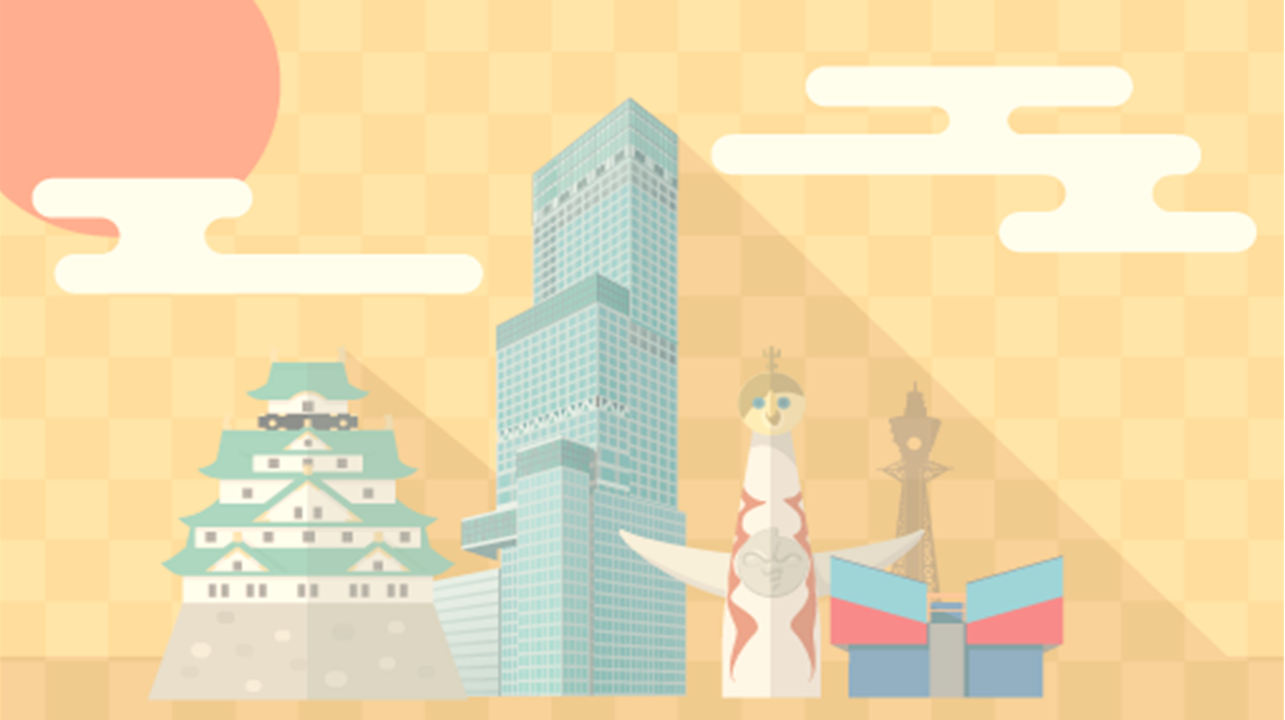 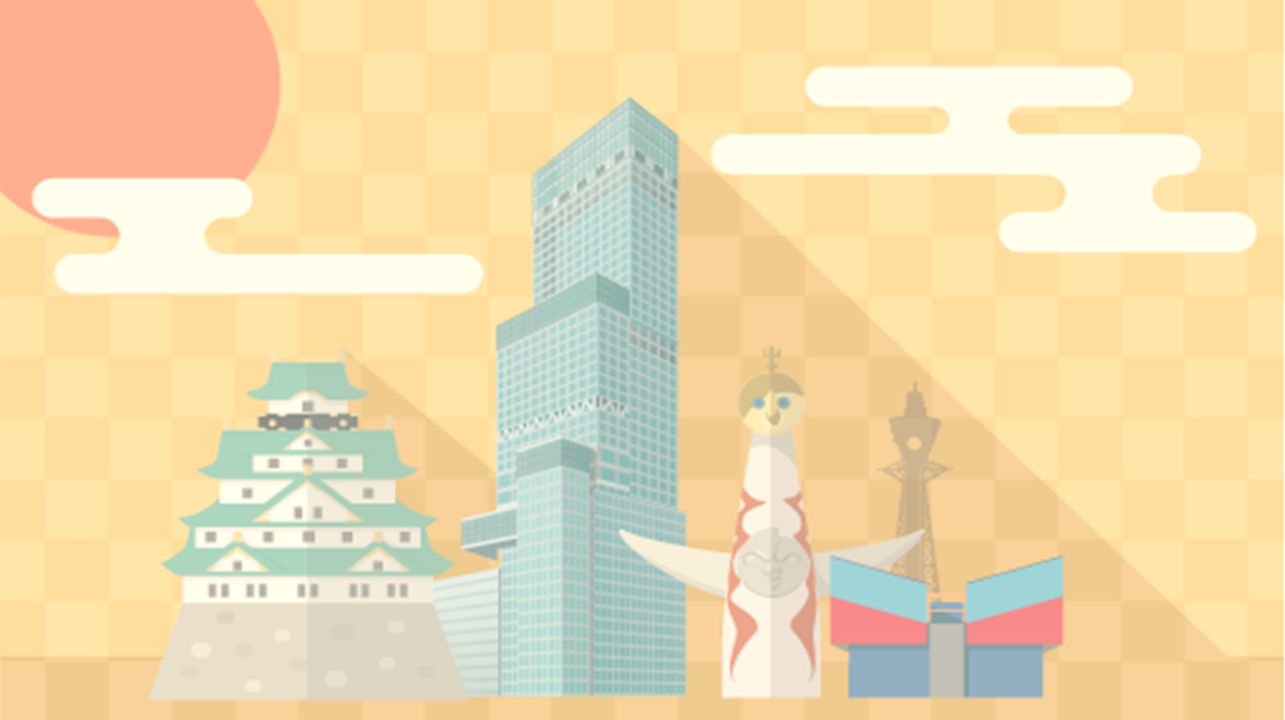 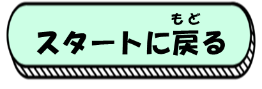 ざんねん
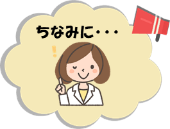 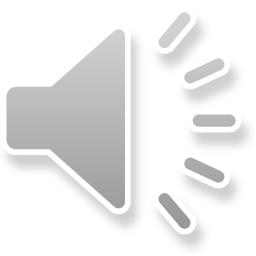 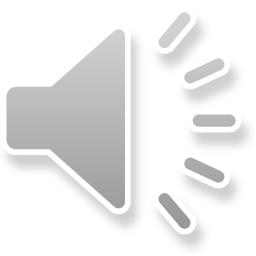 いない
ぜんこく
い
やさい
はい
全国で10位以内に入っている野菜は「グリンピース」です｡
(※公表のあった数値のみでの順位)
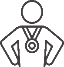 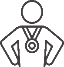 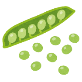 りょう
い
ぜんこくだい
と
全国第５位！採れた量は｢１８８トン｣でした｡
ぜんこくだい
い
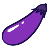 なすびは､全国第１２位！
ぜんこくだい
い
キャベツは､全国第２５位！
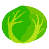 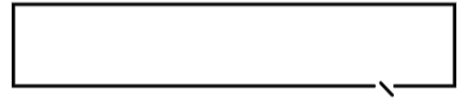 い
やさい
おおさかふ
ぜんこく
大阪府で全国１位の野菜があるよ！
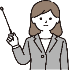 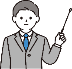 しら
調べてみてね！
（出典：政府統計の総合窓口 (e-stat.go.jp)「令和３年産野菜生産出荷統計｣）
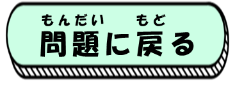 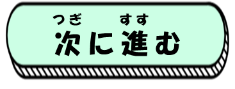 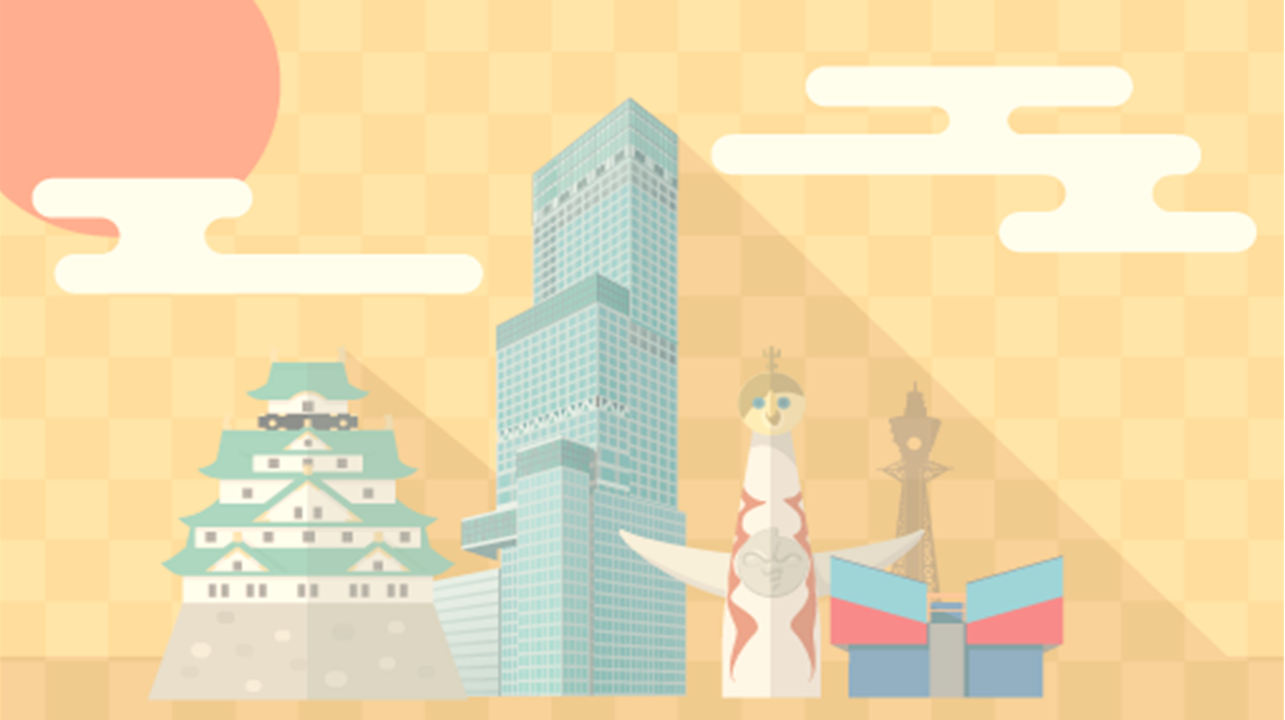 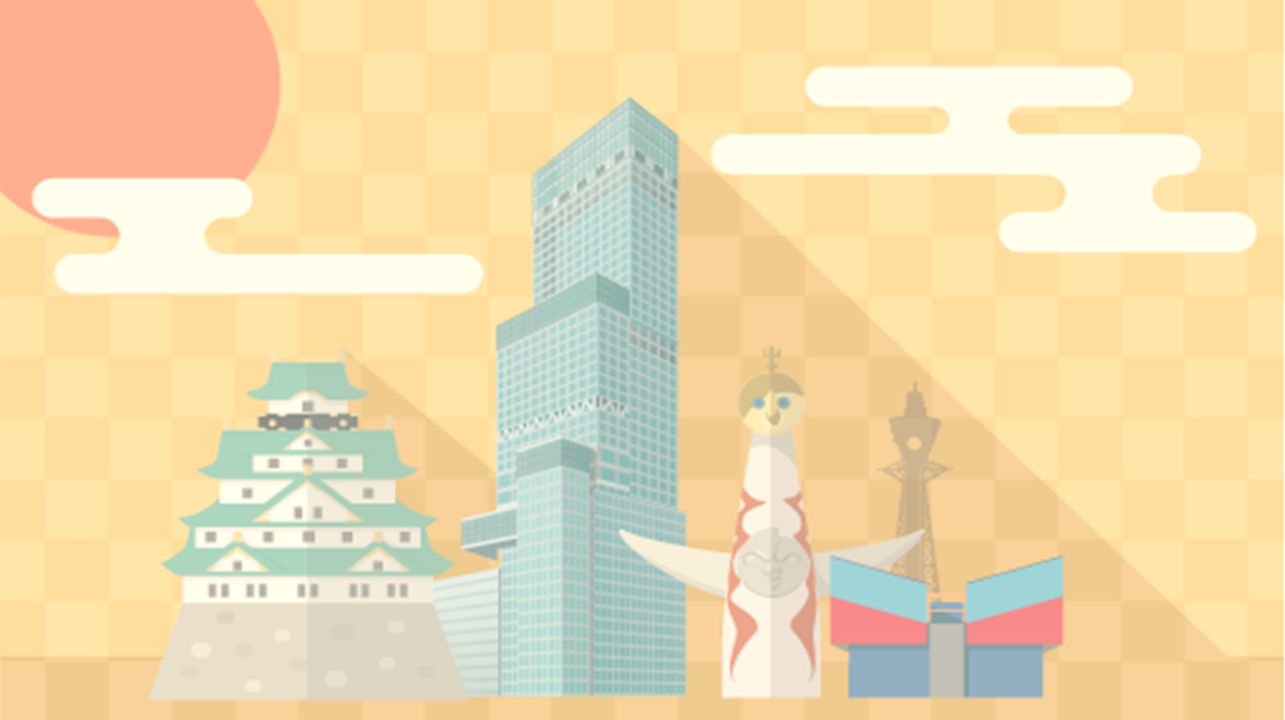 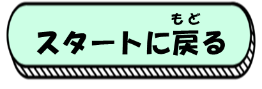 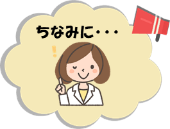 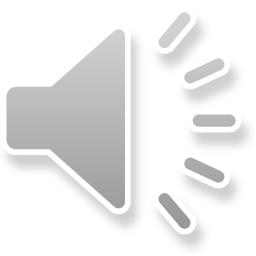 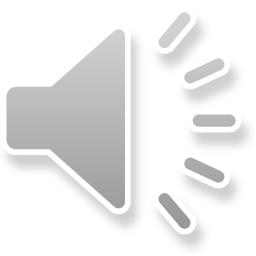 せいかい
いない
ぜんこく
い
やさい
はい
全国で10位以内に入っている野菜は「グリンピース」です｡
(※公表のあった数値のみでの順位)
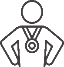 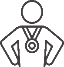 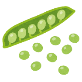 りょう
い
ぜんこくだい
と
全国第５位！採れた量は｢１８８トン｣でした｡
ぜんこくだい
い
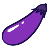 なすびは､全国第１２位！
ぜんこくだい
い
キャベツは､全国第２５位！
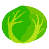 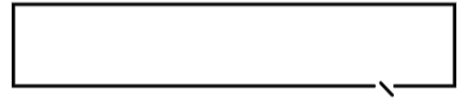 い
やさい
おおさかふ
ぜんこく
大阪府で全国１位の野菜があるよ！
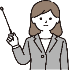 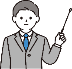 しら
調べてみてね！
（出典：政府統計の総合窓口 (e-stat.go.jp)「令和３年産野菜生産出荷統計｣）
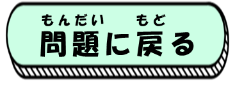 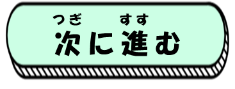 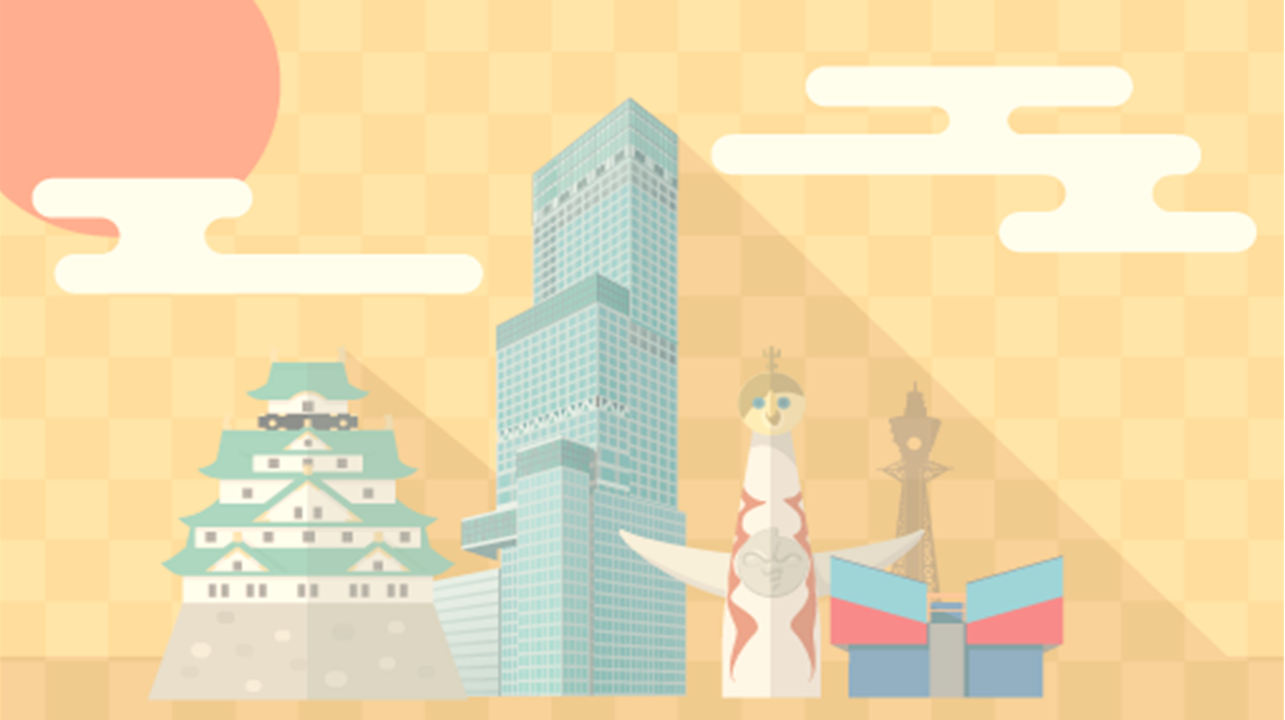 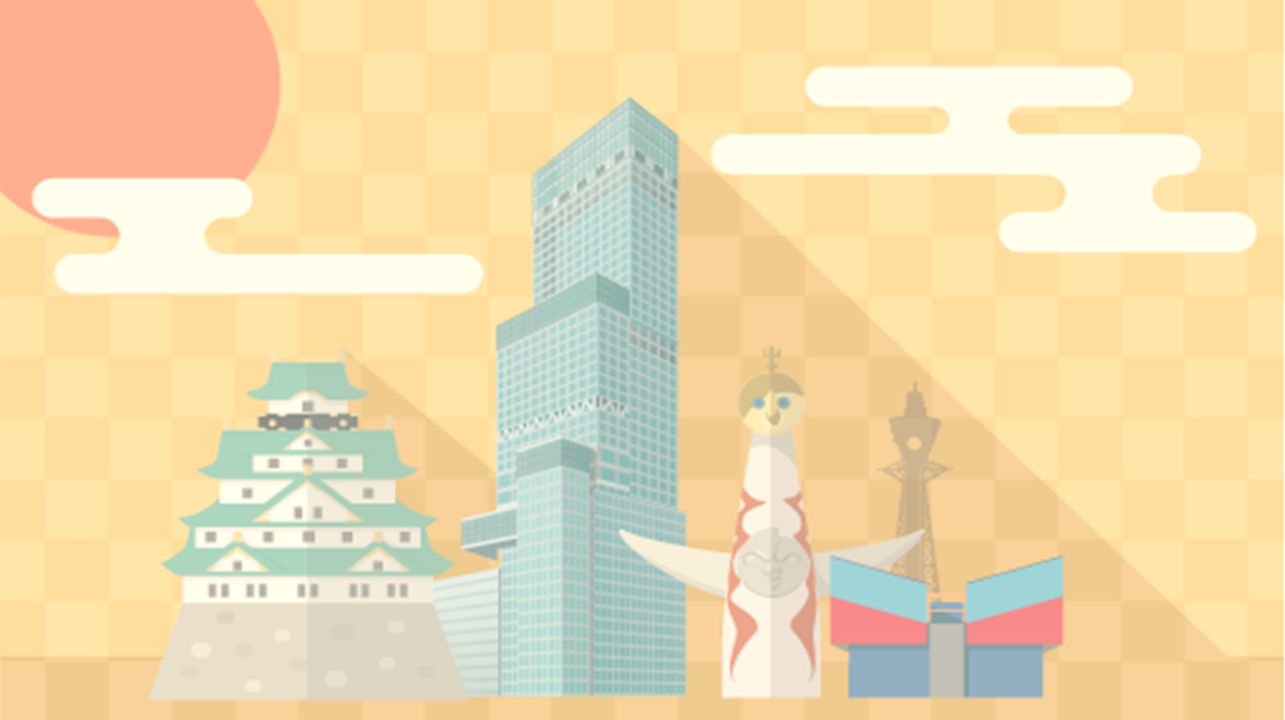 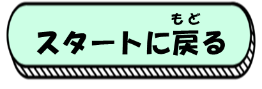 ざんねん
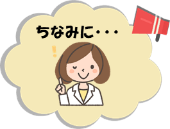 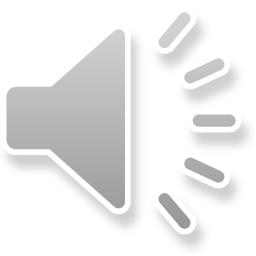 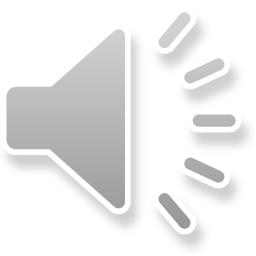 いない
ぜんこく
い
やさい
はい
全国で10位以内に入っている野菜は「グリンピース」です｡
(※公表のあった数値のみでの順位)
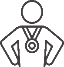 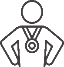 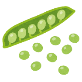 りょう
い
ぜんこくだい
と
全国第５位！採れた量は｢１８８トン｣でした｡
ぜんこくだい
い
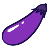 なすびは､全国第１２位！
ぜんこくだい
い
キャベツは､全国第２５位！
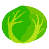 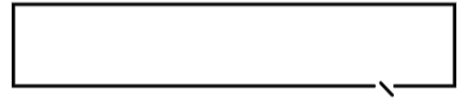 い
やさい
おおさかふ
ぜんこく
大阪府で全国１位の野菜があるよ！
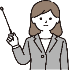 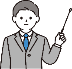 しら
調べてみてね！
（出典：政府統計の総合窓口 (e-stat.go.jp)「令和３年産野菜生産出荷統計｣）
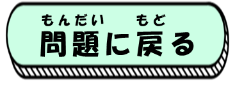 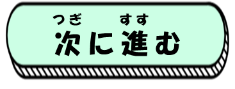 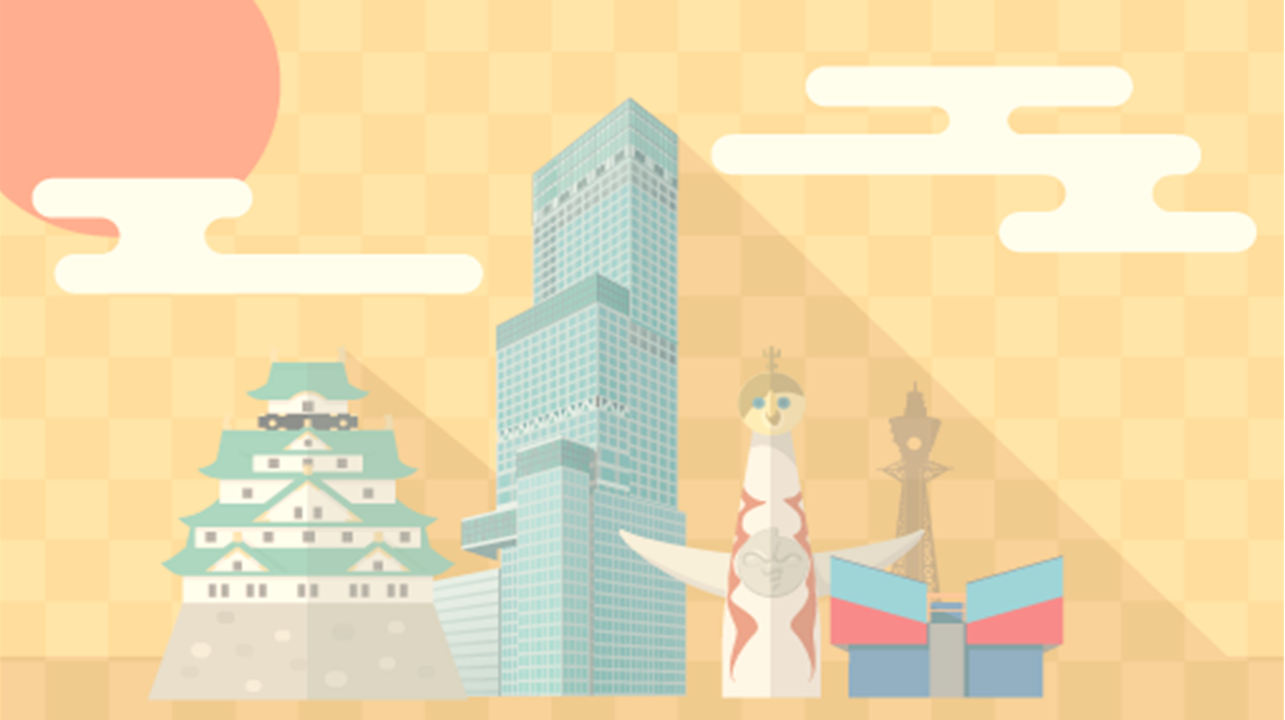 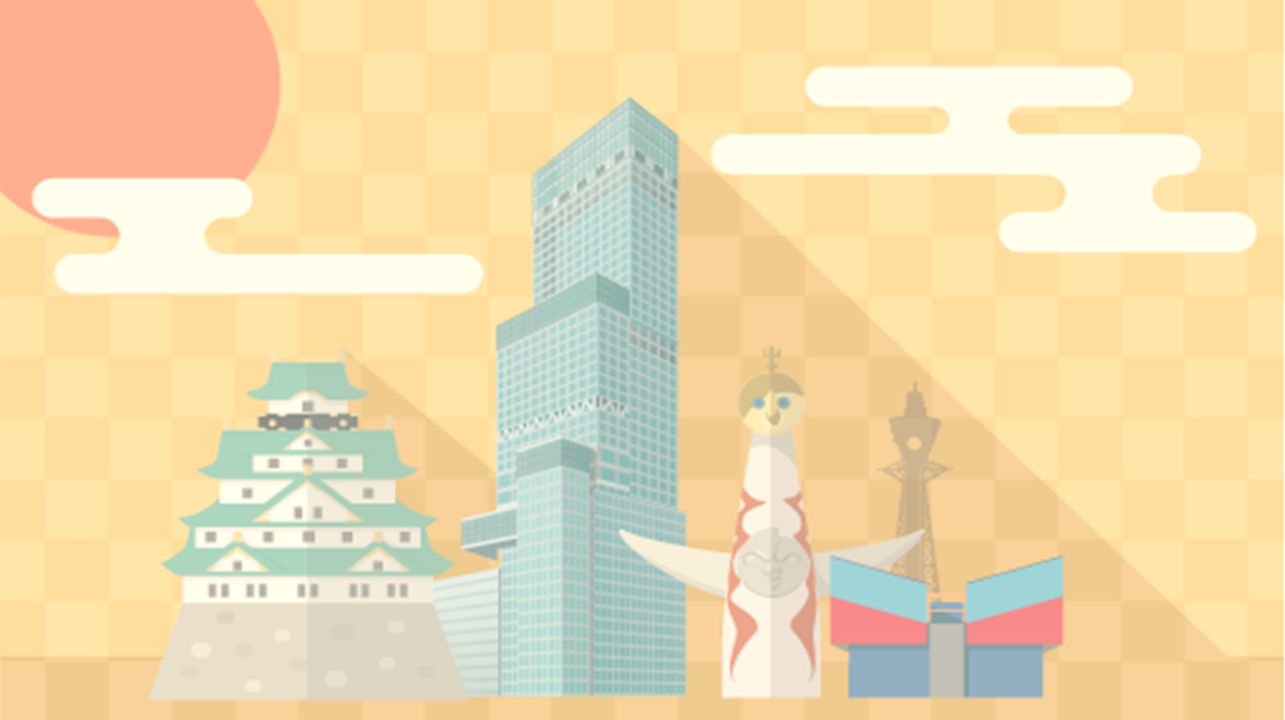 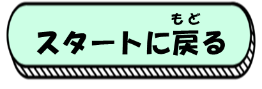 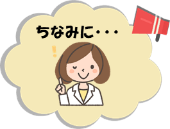 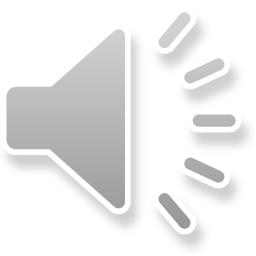 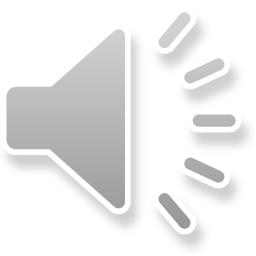 せいかい
いない
ぜんこく
い
やさい
はい
全国で10位以内に入っている野菜は「グリンピース」です｡
(※公表のあった数値のみでの順位)
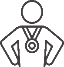 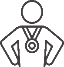 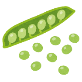 りょう
い
ぜんこくだい
と
全国第５位！採れた量は｢１８８トン｣でした｡
ぜんこくだい
い
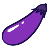 なすびは､全国第１２位！
ぜんこくだい
い
キャベツは､全国第２５位！
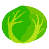 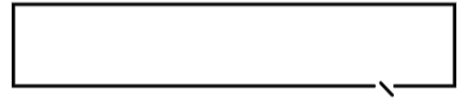 い
やさい
おおさかふ
ぜんこく
大阪府で全国１位の野菜があるよ！
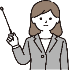 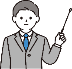 しら
調べてみてね！
（出典：政府統計の総合窓口 (e-stat.go.jp)「令和３年産野菜生産出荷統計｣）
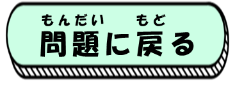 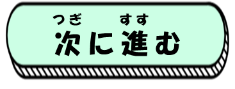 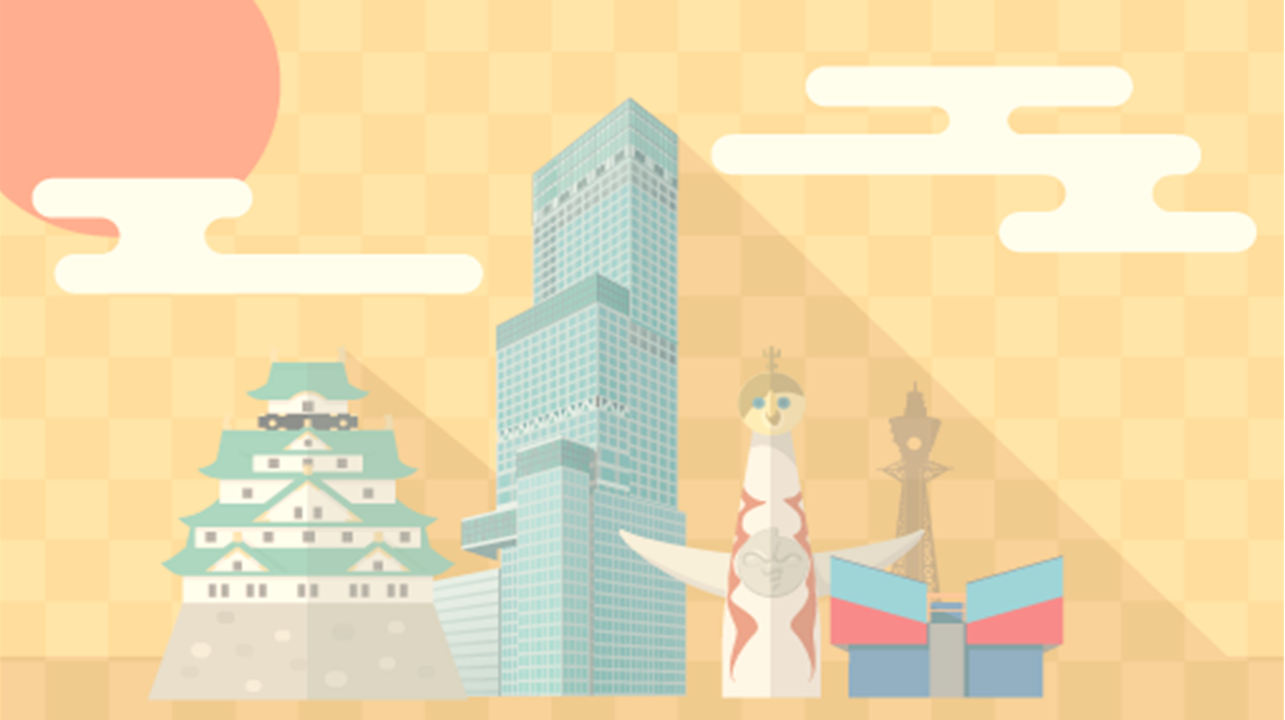 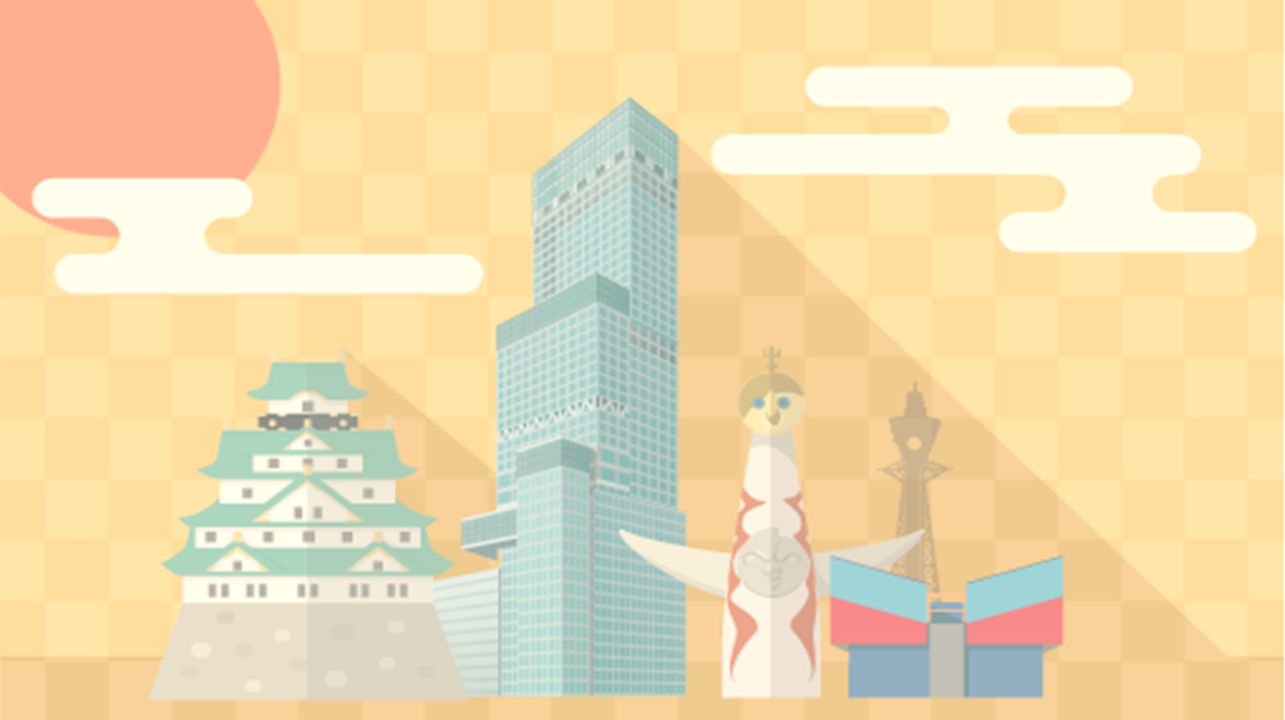 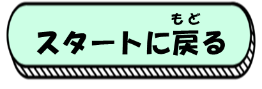 ざんねん
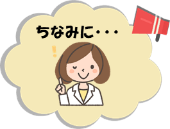 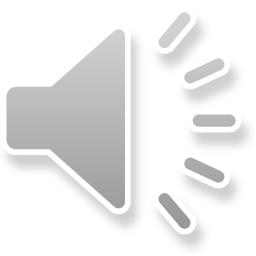 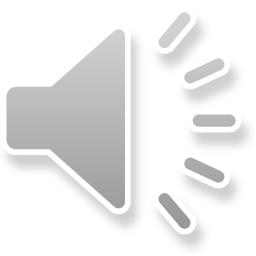 いない
ぜんこく
い
やさい
はい
全国で10位以内に入っている野菜は「グリンピース」です｡
(※公表のあった数値のみでの順位)
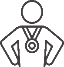 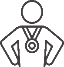 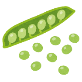 りょう
い
ぜんこくだい
と
全国第５位！採れた量は｢１８８トン｣でした｡
ぜんこくだい
い
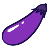 なすびは､全国第１２位！
ぜんこくだい
い
キャベツは､全国第２５位！
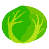 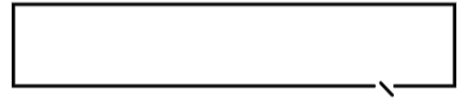 い
やさい
おおさかふ
ぜんこく
大阪府で全国１位の野菜があるよ！
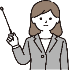 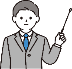 しら
調べてみてね！
（出典：政府統計の総合窓口 (e-stat.go.jp)「令和３年産野菜生産出荷統計｣）
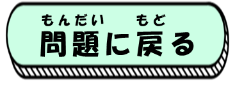 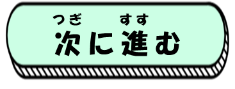 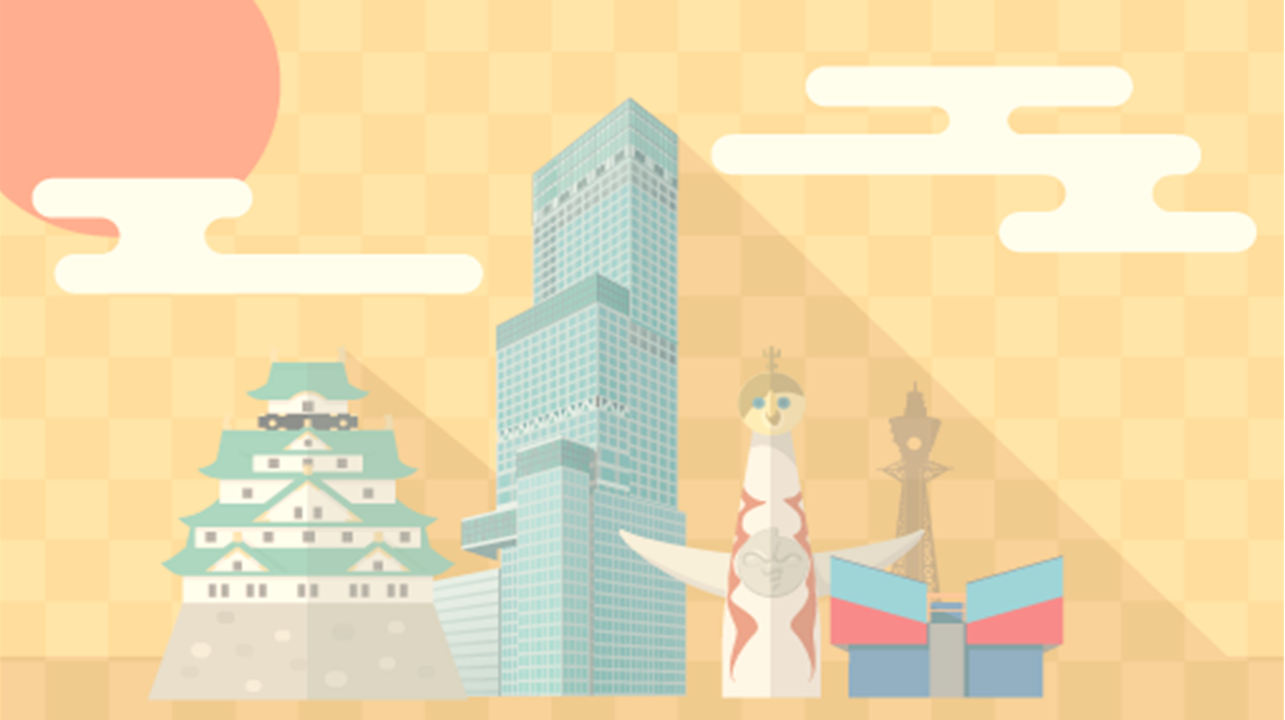 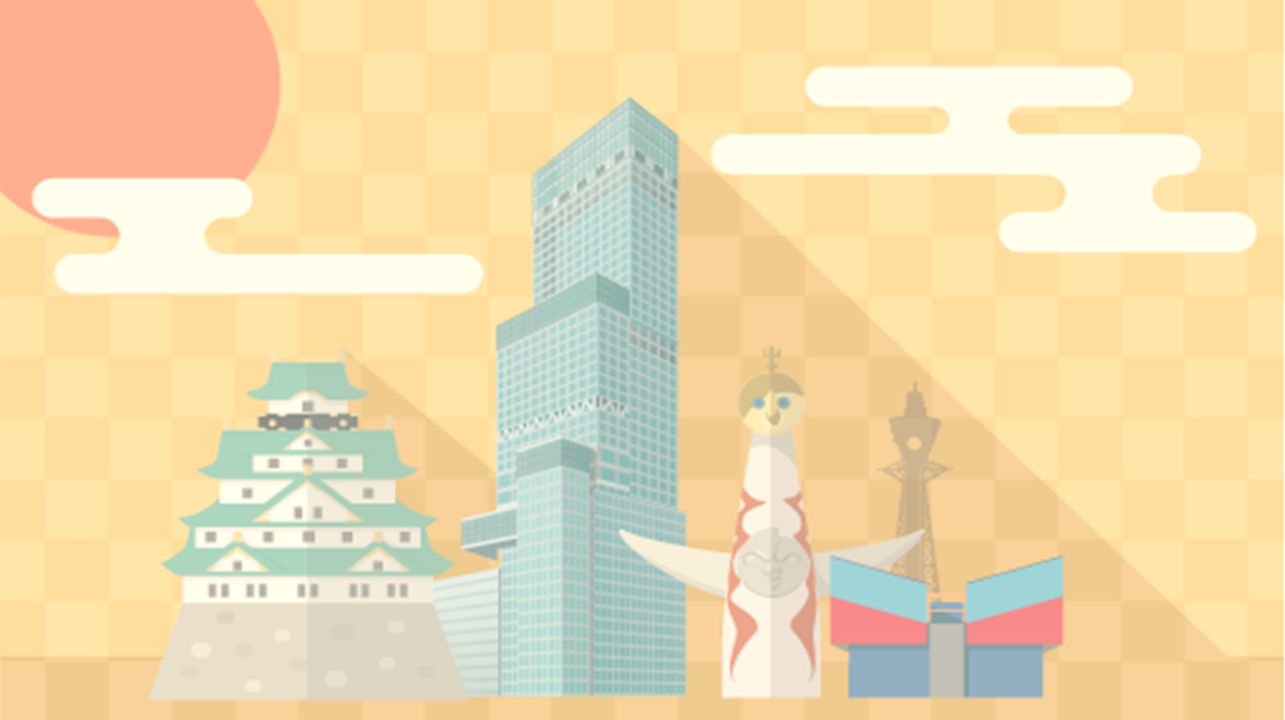 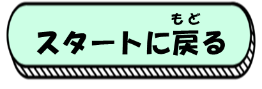 いがい
「グリンピース」以外に
ぜんこく
い
いない
はい
やさい
み
全国で10位以内に入っている野菜を見てみよう！
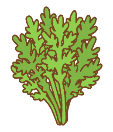 「しゅんぎく」
「ふき」
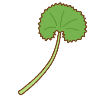 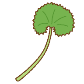 ぜんこくだい
ぜんこくだい
い
い
全国第１位
全国第３位
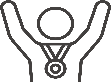 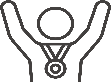 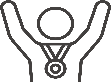 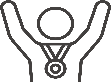 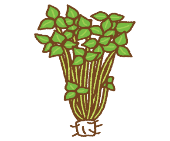 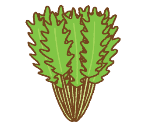 「みつば」
「みずな」
ぜんこくだい
い
ぜんこくだい
い
全国第７位
全国第７位
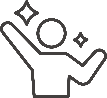 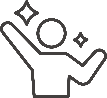 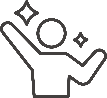 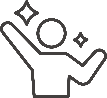 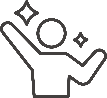 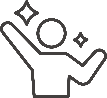 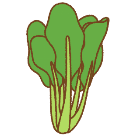 「こまつな」
（出典：政府統計の総合窓口 (e-stat.go.jp)「令和３年産野菜生産出荷統計｣）
ぜんこくだい
い
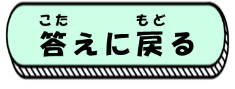 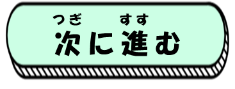 全国第９位
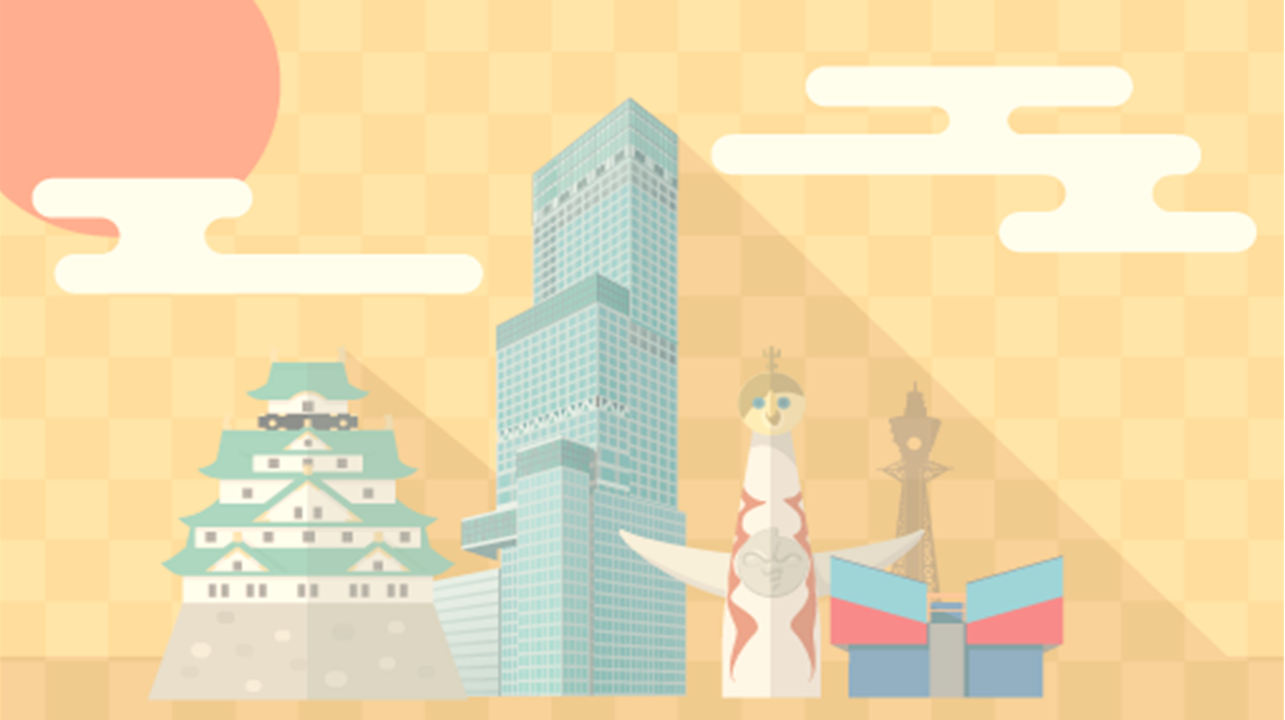 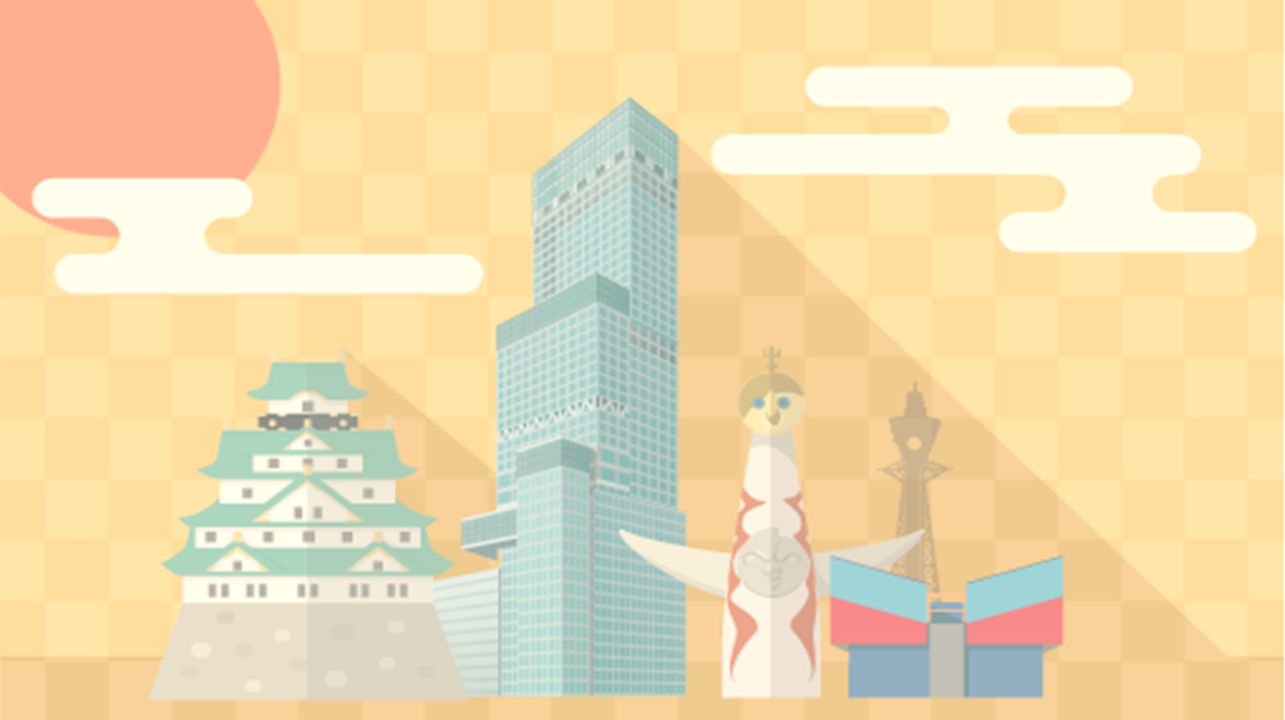 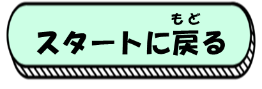 いがい
「グリンピース」以外に
ぜんこく
い
いない
はい
やさい
み
全国で10位以内に入っている野菜を見てみよう！
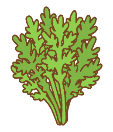 「しゅんぎく」
「ふき」
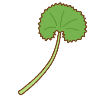 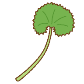 ぜんこくだい
ぜんこくだい
い
い
全国第１位
全国第３位
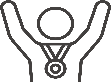 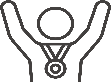 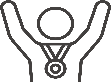 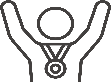 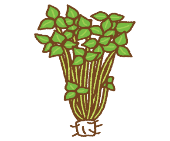 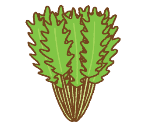 「みつば」
「みずな」
ぜんこくだい
い
ぜんこくだい
い
全国第７位
全国第７位
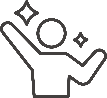 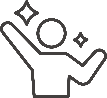 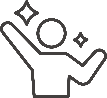 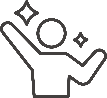 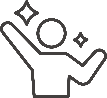 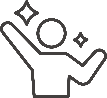 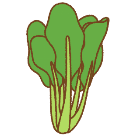 「こまつな」
（出典：政府統計の総合窓口 (e-stat.go.jp)「令和３年産野菜生産出荷統計｣）
ぜんこくだい
い
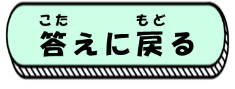 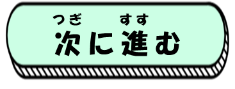 全国第９位
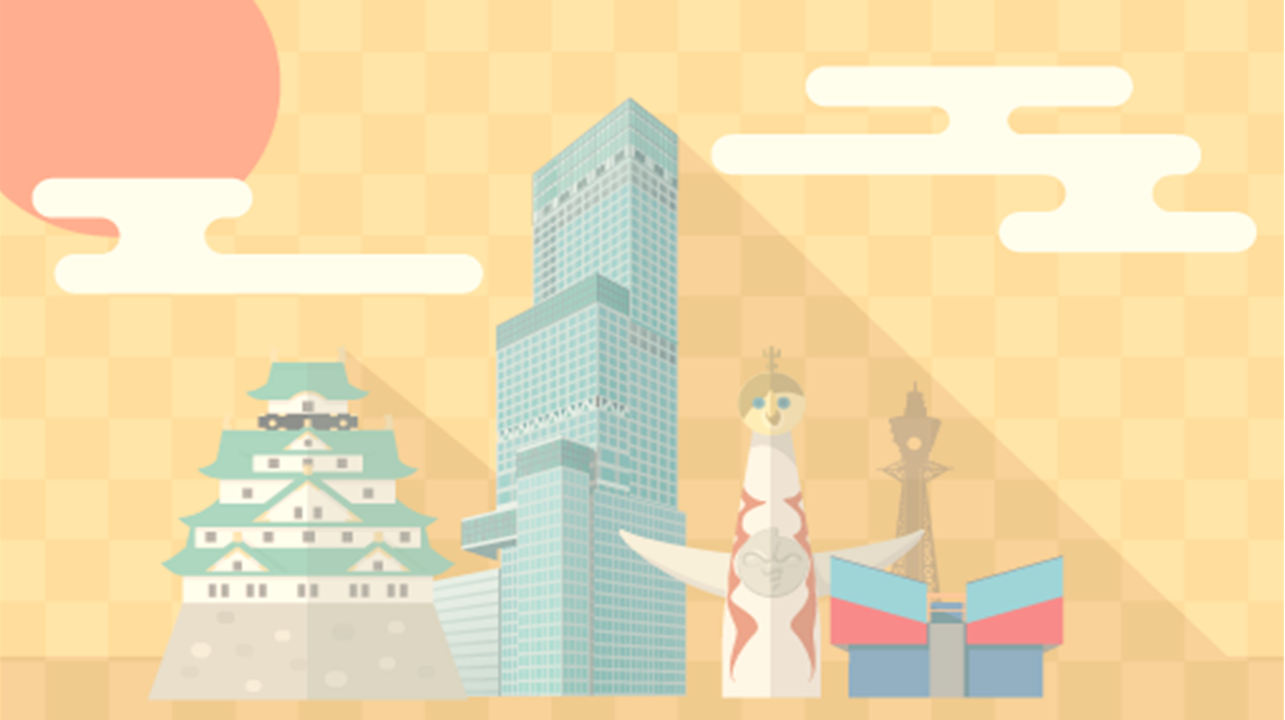 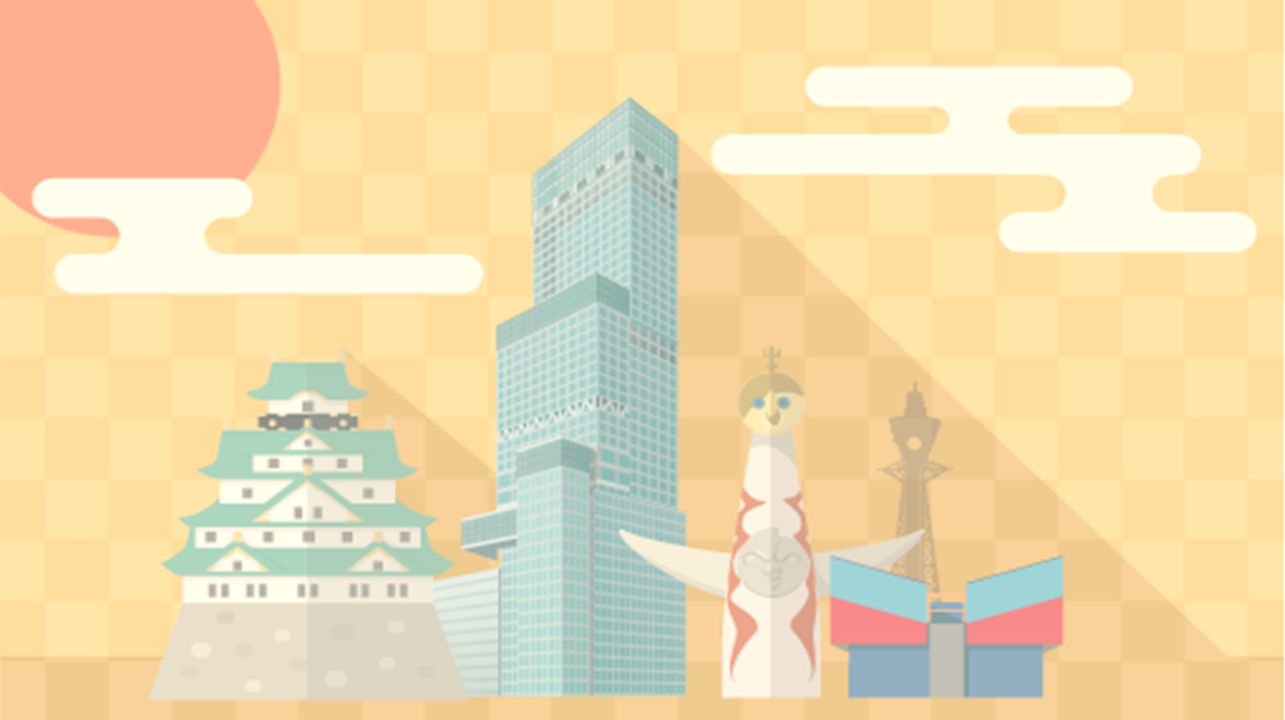 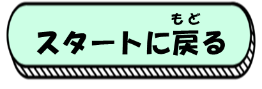 いがい
「グリンピース」以外に
ぜんこく
い
いない
はい
やさい
み
全国で10位以内に入っている野菜を見てみよう！
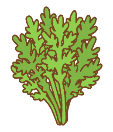 「しゅんぎく」
「ふき」
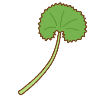 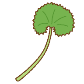 ぜんこくだい
ぜんこくだい
い
い
全国第１位
全国第３位
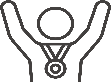 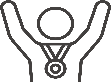 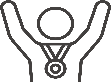 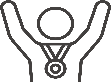 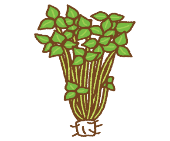 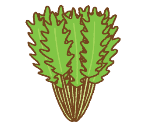 「みつば」
「みずな」
ぜんこくだい
い
ぜんこくだい
い
全国第７位
全国第７位
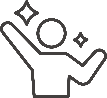 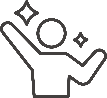 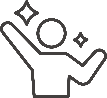 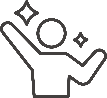 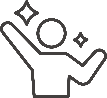 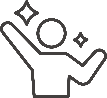 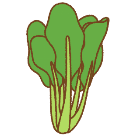 「こまつな」
（出典：政府統計の総合窓口 (e-stat.go.jp)「令和３年産野菜生産出荷統計｣）
ぜんこくだい
い
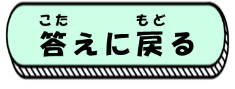 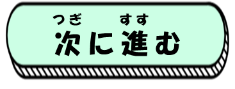 全国第９位
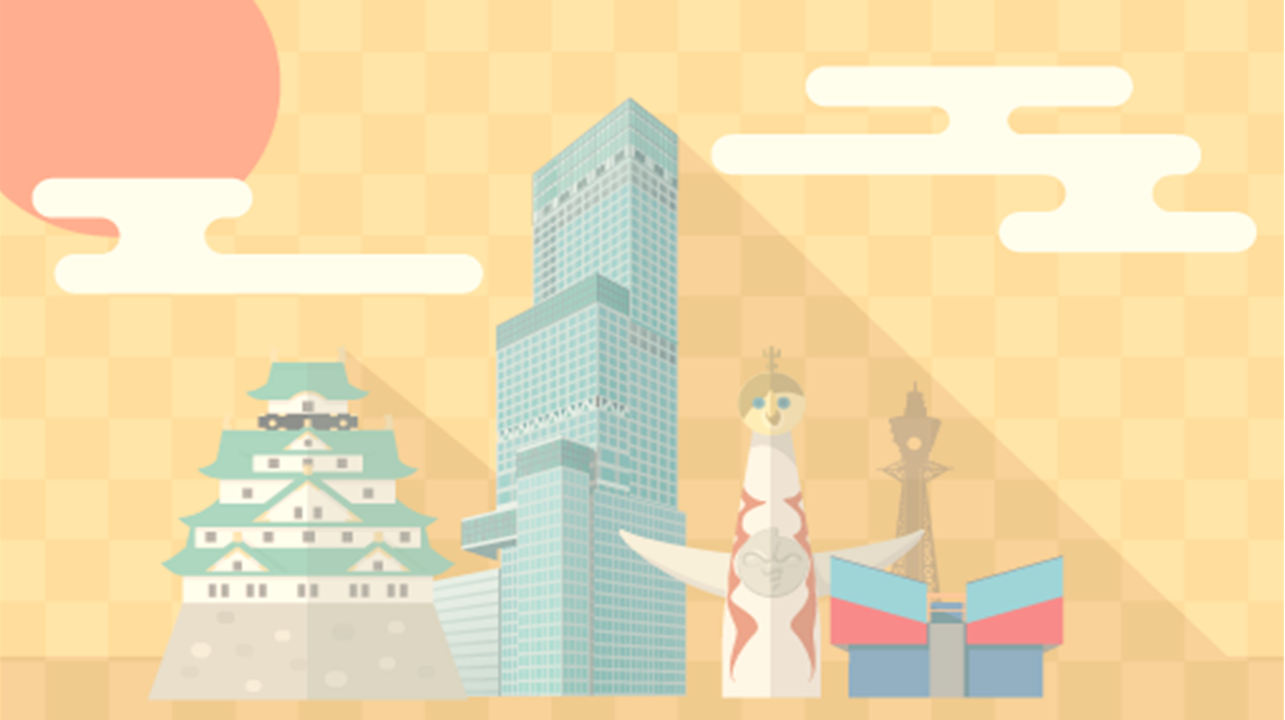 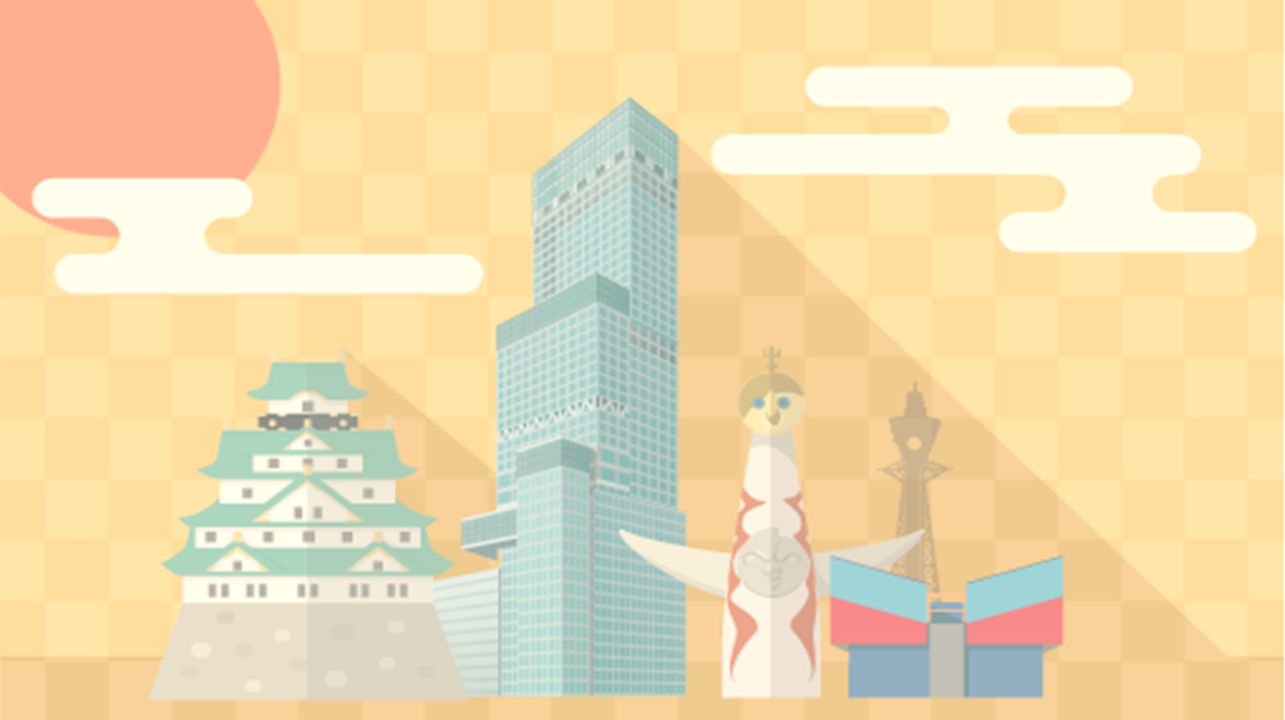 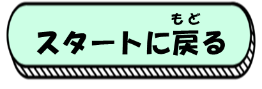 いがい
「グリンピース」以外に
ぜんこく
い
いない
はい
やさい
み
全国で10位以内に入っている野菜を見てみよう！
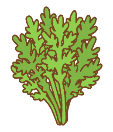 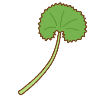 「しゅんぎく」
「ふき」
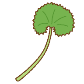 ぜんこくだい
ぜんこくだい
い
い
全国第１位
全国第３位
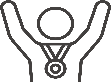 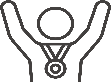 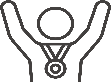 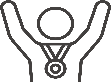 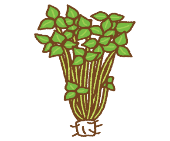 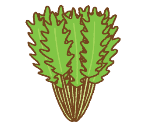 「みつば」
「みずな」
ぜんこくだい
い
ぜんこくだい
い
全国第７位
全国第７位
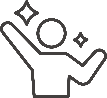 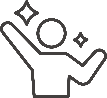 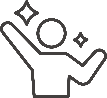 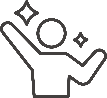 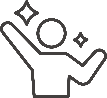 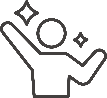 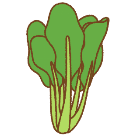 「こまつな」
（出典：政府統計の総合窓口 (e-stat.go.jp)「令和３年産野菜生産出荷統計｣）
ぜんこくだい
い
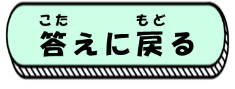 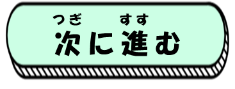 全国第９位
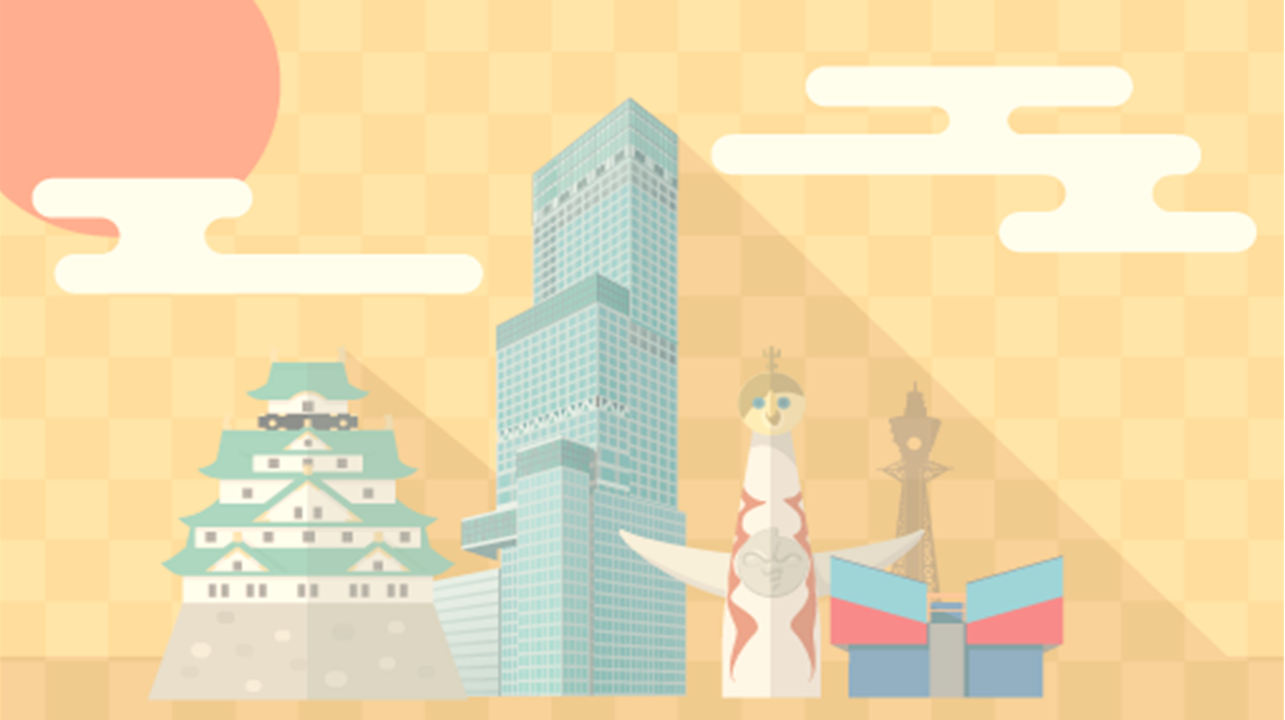 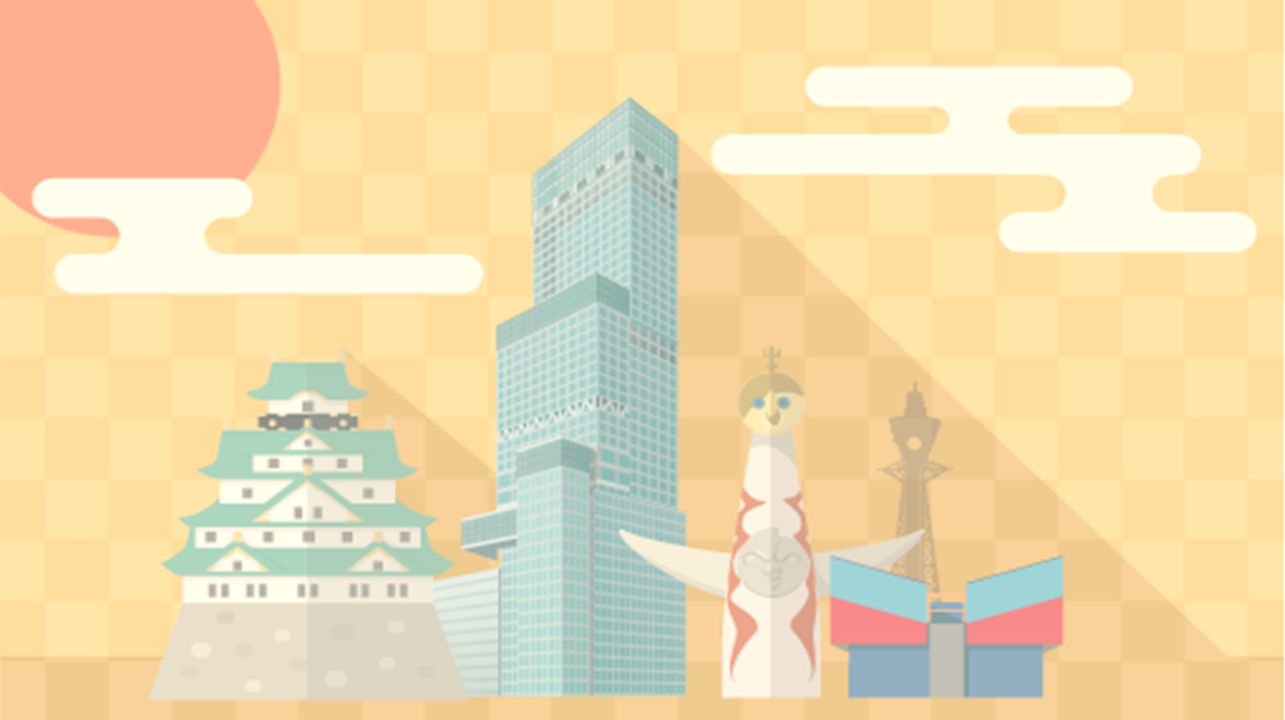 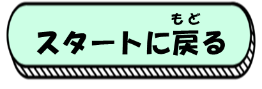 いがい
「グリンピース」以外に
ぜんこく
い
いない
はい
やさい
み
全国で10位以内に入っている野菜を見てみよう！
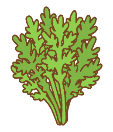 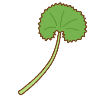 「しゅんぎく」
「ふき」
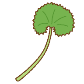 ぜんこくだい
ぜんこくだい
い
い
全国第１位
全国第３位
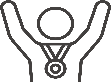 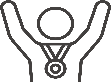 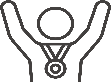 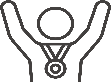 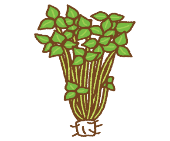 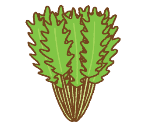 「みつば」
「みずな」
ぜんこくだい
い
ぜんこくだい
い
全国第７位
全国第７位
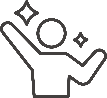 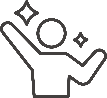 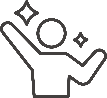 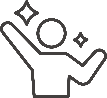 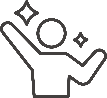 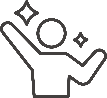 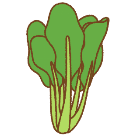 「こまつな」
（出典：政府統計の総合窓口 (e-stat.go.jp)「令和３年産野菜生産出荷統計｣）
ぜんこくだい
い
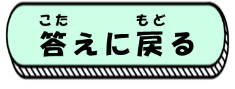 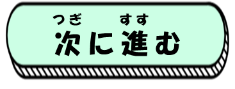 全国第９位
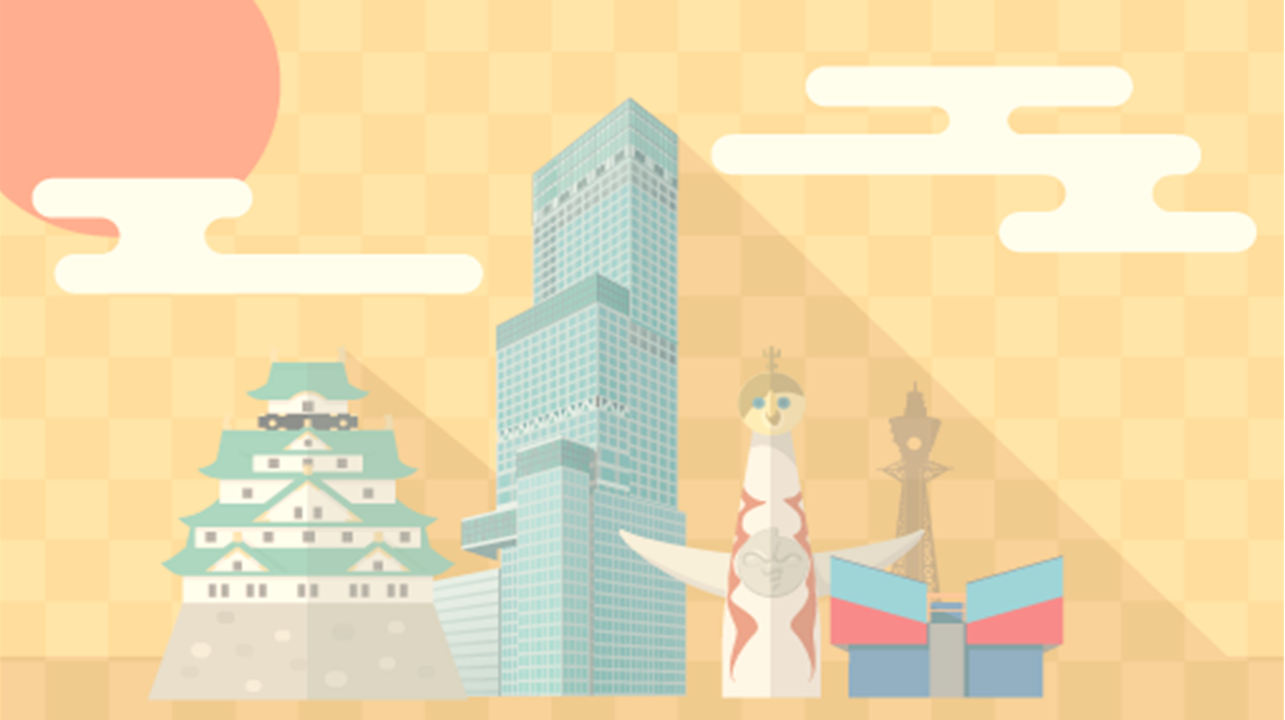 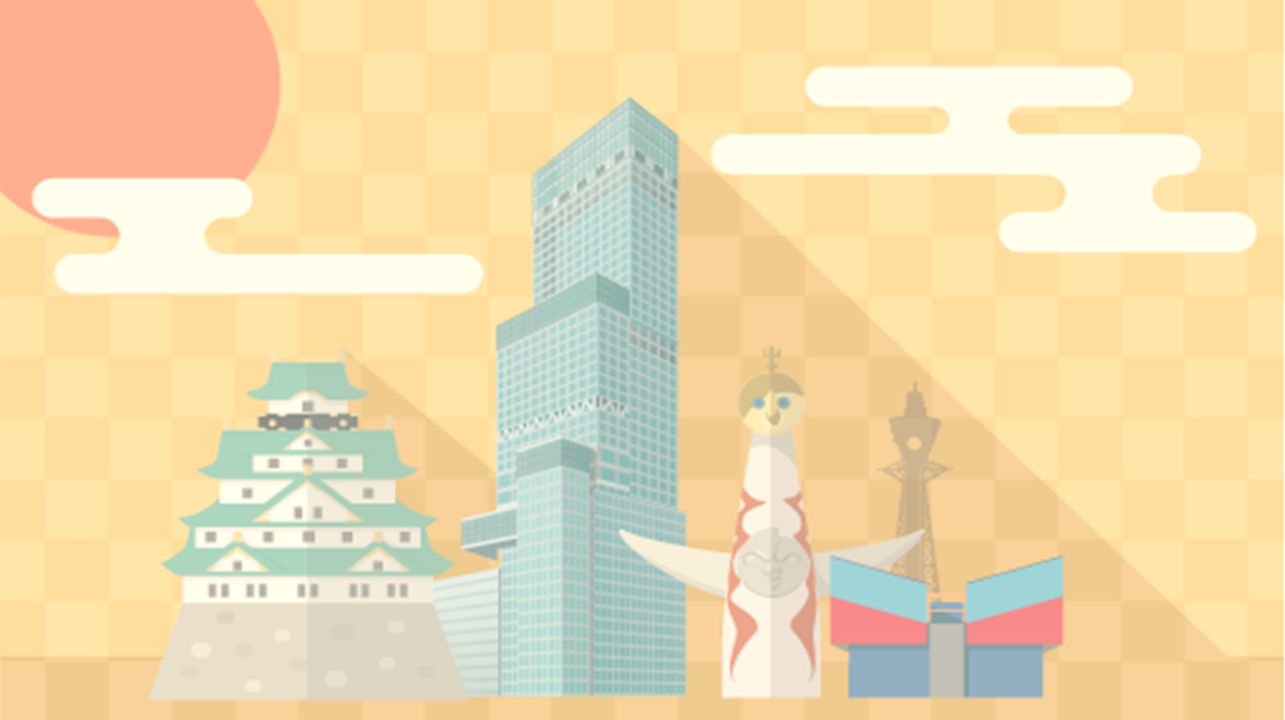 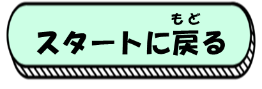 いがい
「グリンピース」以外に
ぜんこく
い
いない
はい
やさい
み
全国で10位以内に入っている野菜を見てみよう！
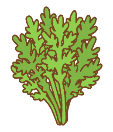 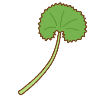 「しゅんぎく」
「ふき」
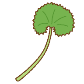 ぜんこくだい
ぜんこくだい
い
い
全国第１位
全国第３位
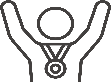 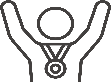 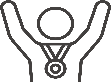 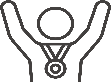 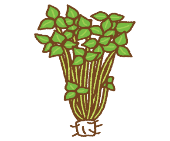 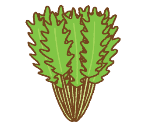 「みつば」
「みずな」
ぜんこくだい
い
ぜんこくだい
い
全国第７位
全国第７位
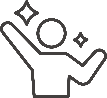 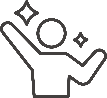 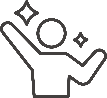 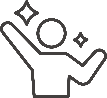 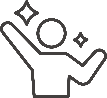 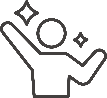 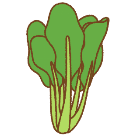 「こまつな」
（出典：政府統計の総合窓口 (e-stat.go.jp)「令和３年産野菜生産出荷統計｣）
ぜんこくだい
い
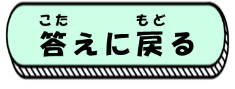 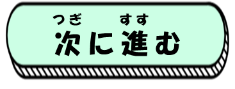 全国第９位
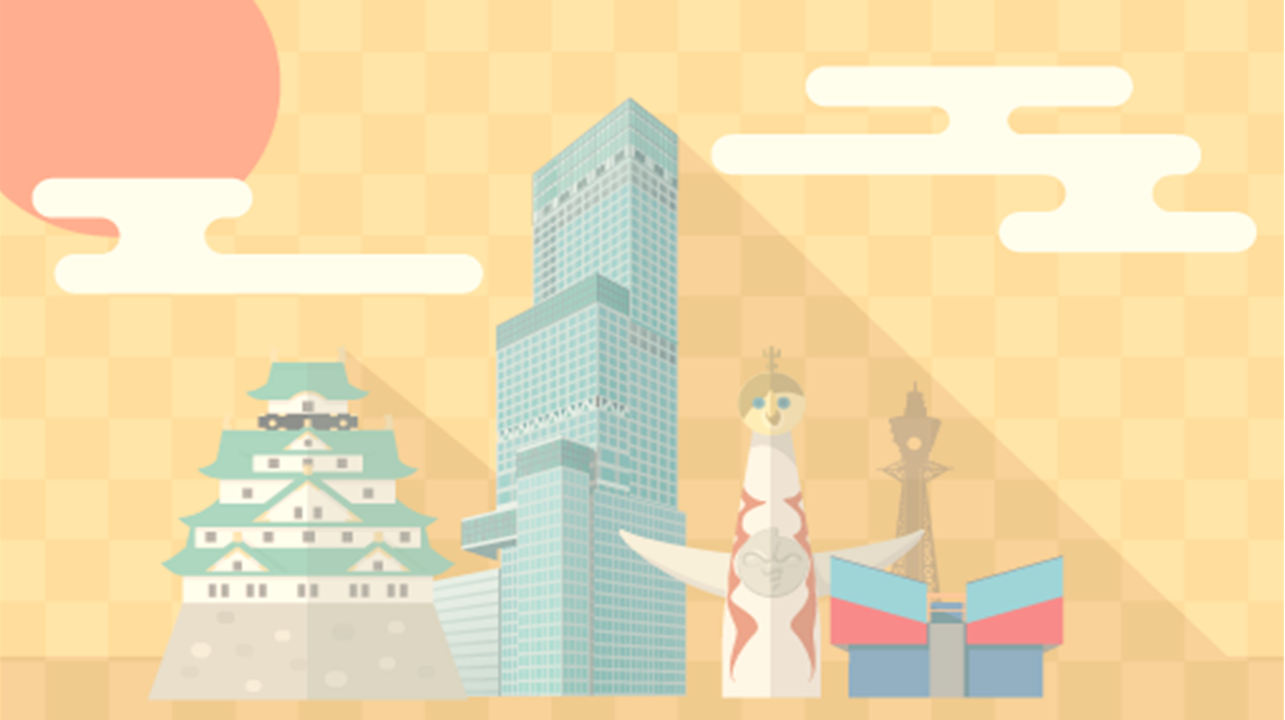 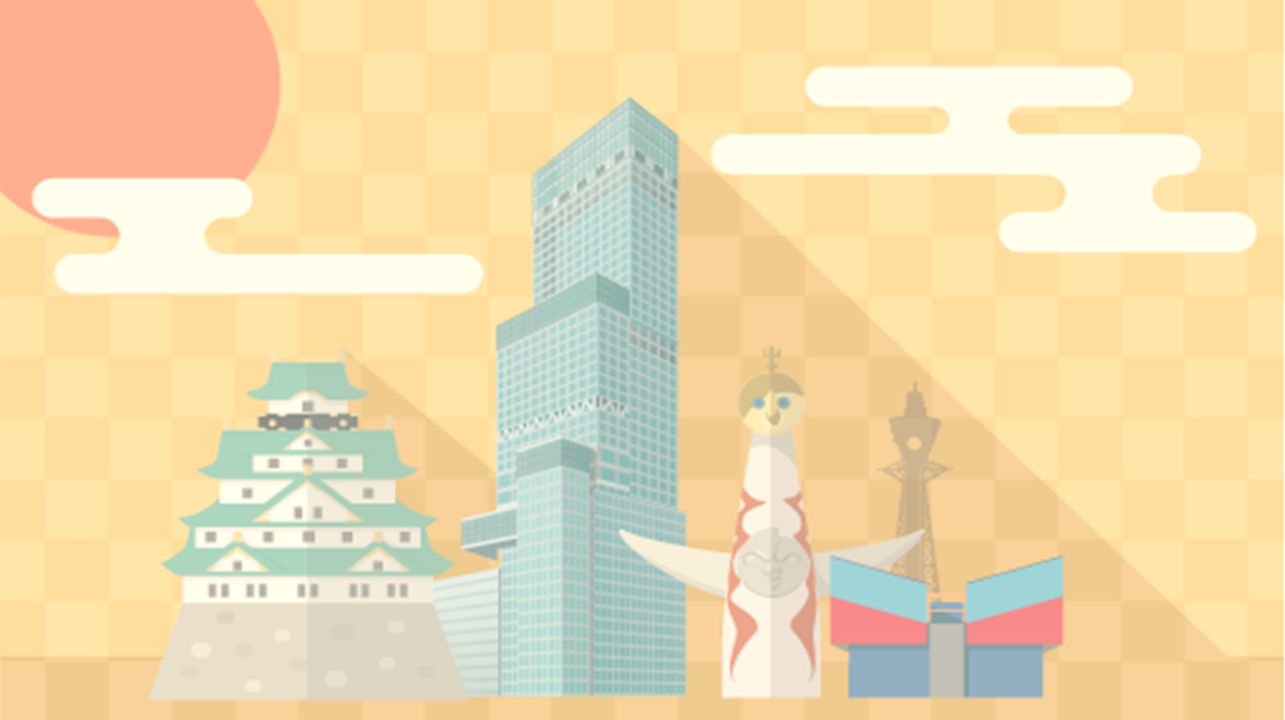 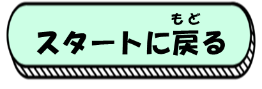 いがい
「グリンピース」以外に
ぜんこく
い
いない
はい
やさい
み
全国で10位以内に入っている野菜を見てみよう！
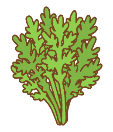 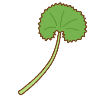 「しゅんぎく」
「ふき」
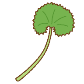 ぜんこくだい
ぜんこくだい
い
い
全国第１位
全国第３位
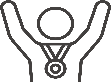 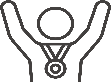 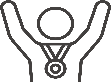 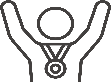 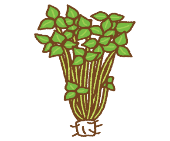 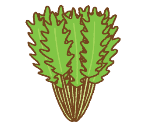 「みつば」
「みずな」
ぜんこくだい
い
ぜんこくだい
い
全国第７位
全国第７位
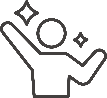 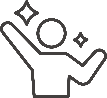 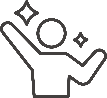 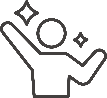 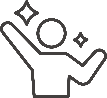 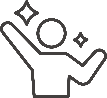 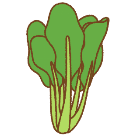 「こまつな」
（出典：政府統計の総合窓口 (e-stat.go.jp)「令和３年産野菜生産出荷統計｣）
ぜんこくだい
い
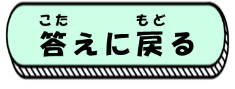 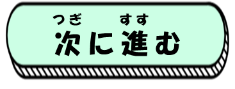 全国第９位
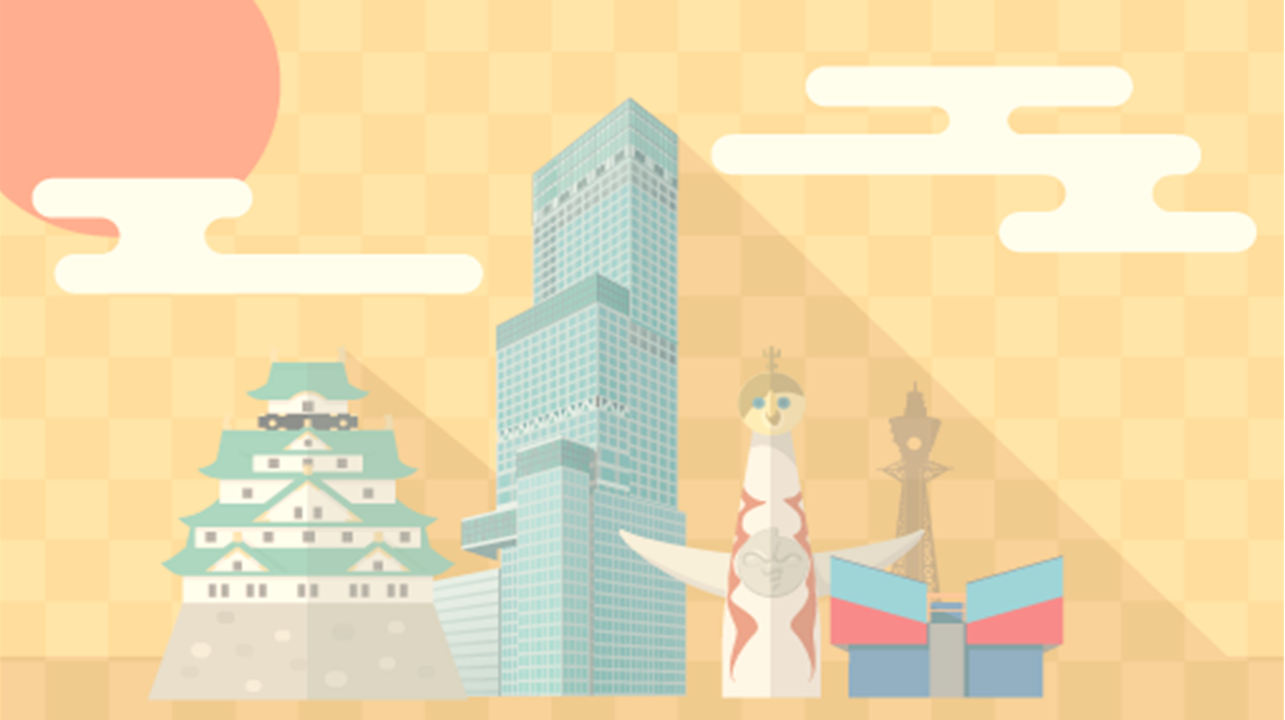 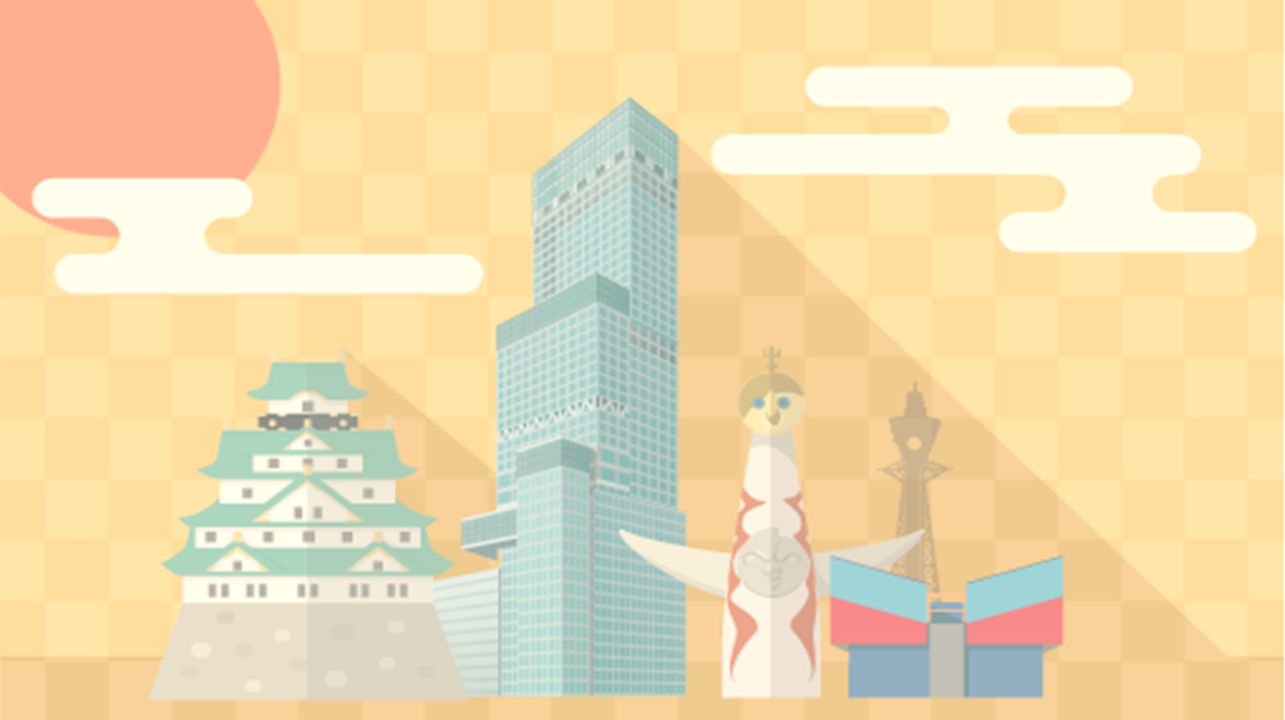 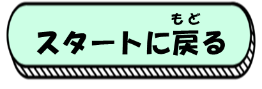 いがい
「グリンピース」以外に
ぜんこく
い
いない
はい
やさい
み
全国で10位以内に入っている野菜を見てみよう！
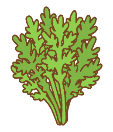 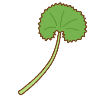 「しゅんぎく」
「ふき」
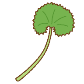 ぜんこくだい
ぜんこくだい
い
い
全国第１位
全国第３位
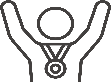 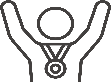 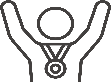 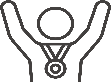 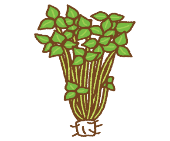 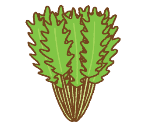 「みつば」
「みずな」
ぜんこくだい
い
ぜんこくだい
い
全国第７位
全国第７位
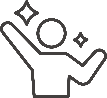 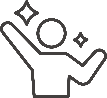 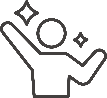 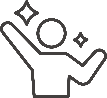 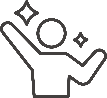 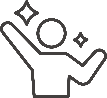 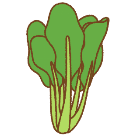 「こまつな」
（出典：政府統計の総合窓口 (e-stat.go.jp)「令和３年産野菜生産出荷統計｣）
ぜんこくだい
い
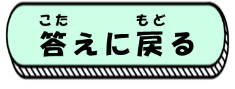 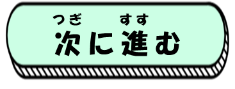 全国第９位
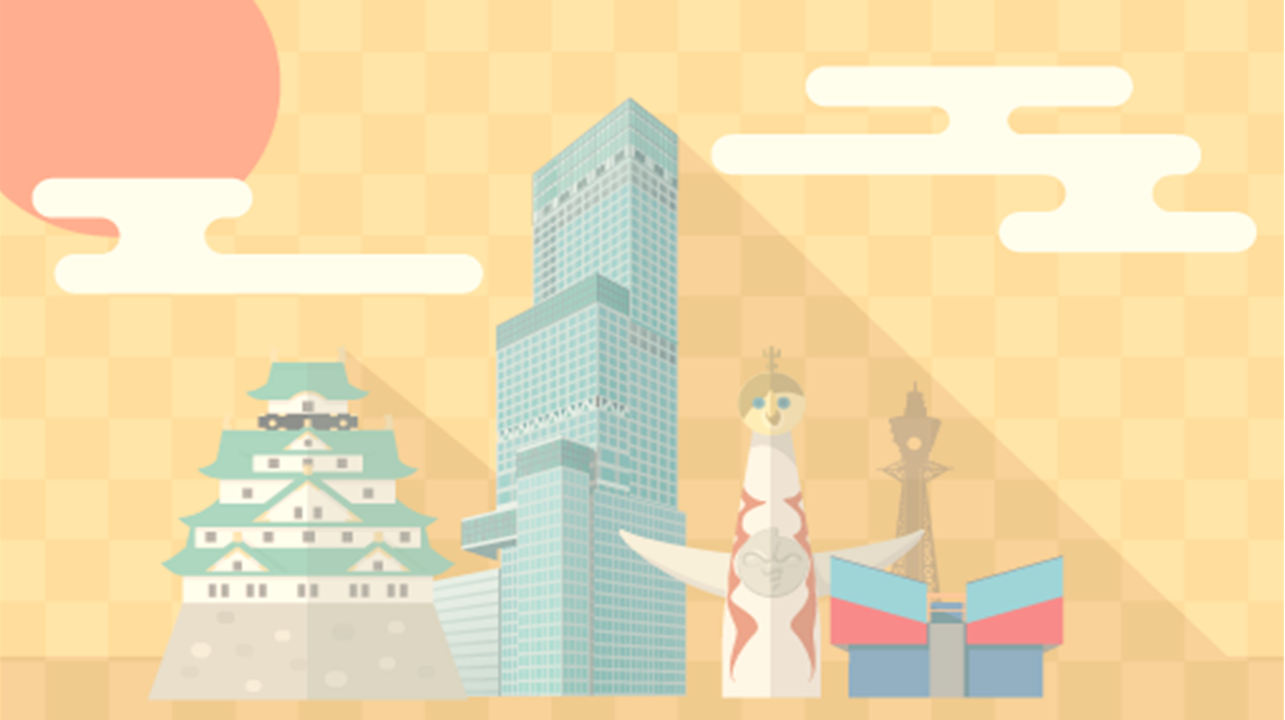 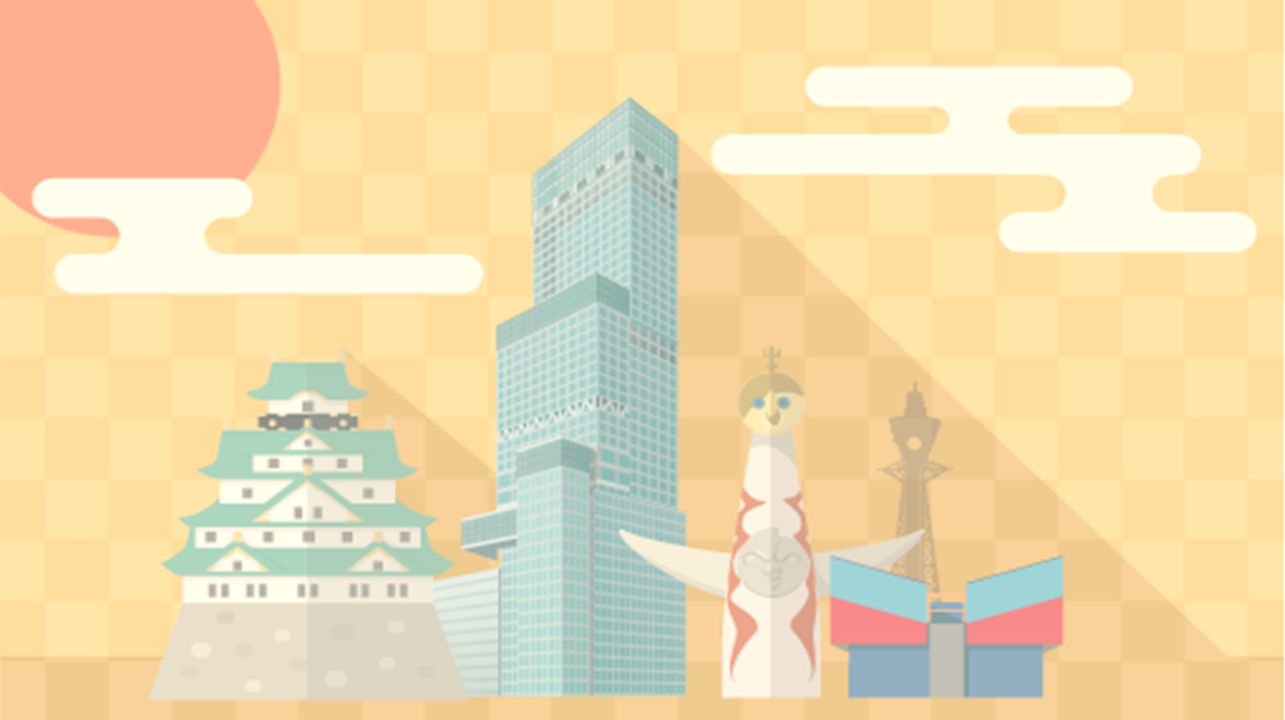 第
５
問
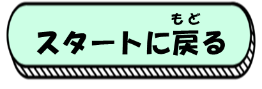 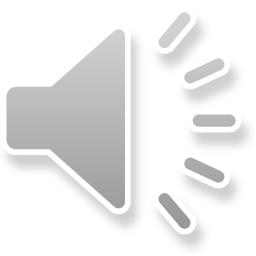 おおさかふ
ぶんかしせつ
大阪府にはたくさんの文化施設があります｡
ばん
しせつ
りよう
ひと
おお
ねんかん
１年間で利用した人が１番多かった施設はどれでしょうか｡
ねんじてん
（2021年時点）
おも
ばんごう
せいかい
お
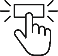 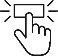 正解だと思う番号を押してね
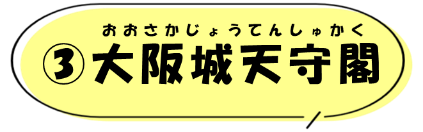 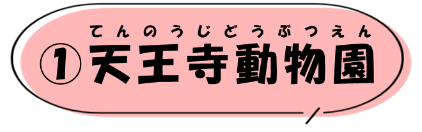 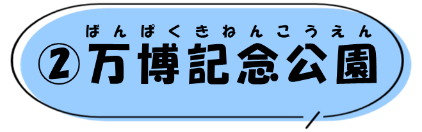 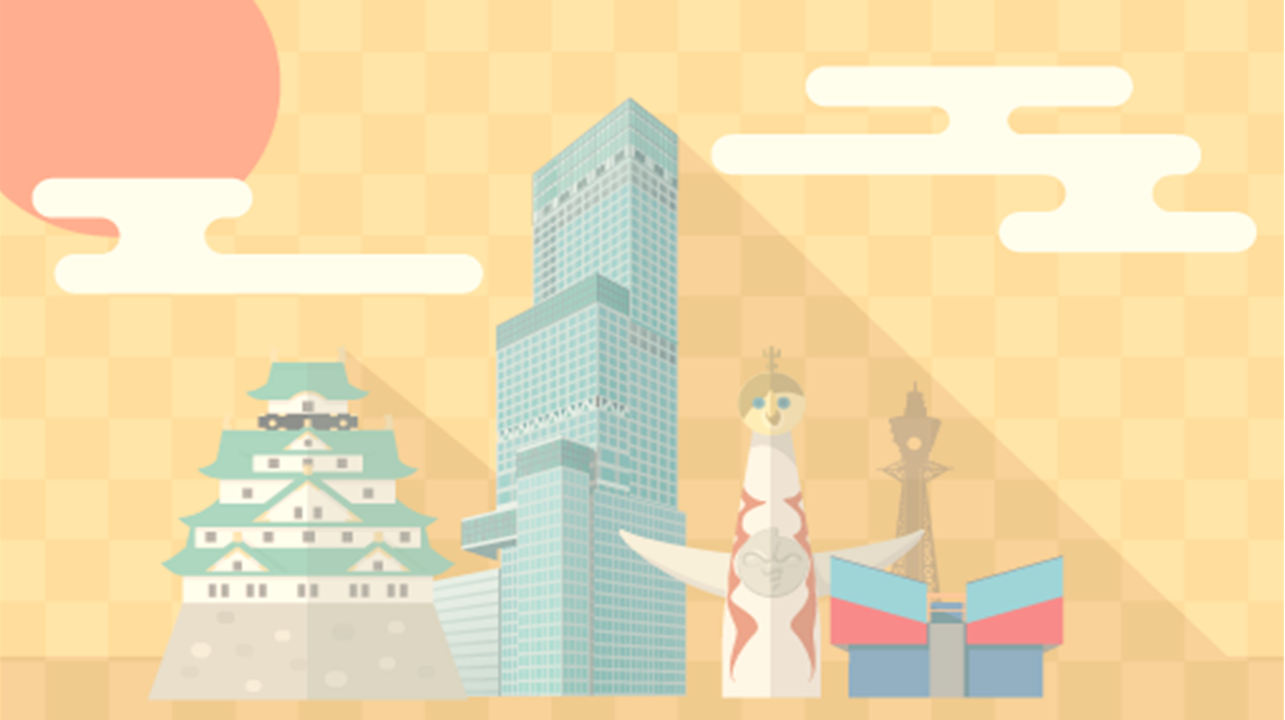 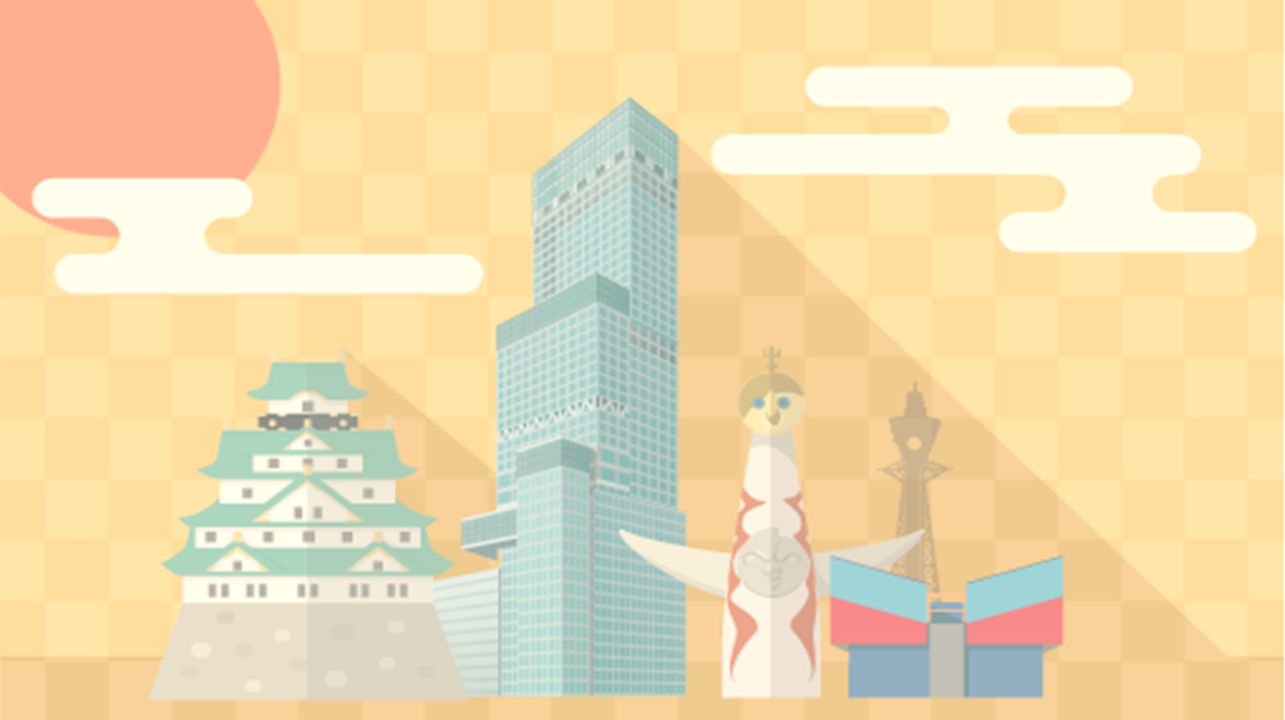 第
５
問
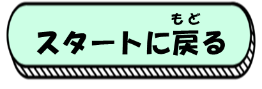 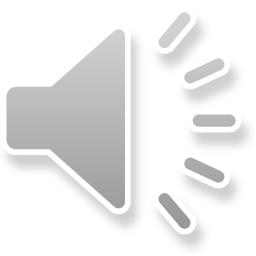 おおさかふ
ぶんかしせつ
大阪府にはたくさんの文化施設があります｡
ばん
しせつ
りよう
ひと
おお
ねんかん
１年間で利用した人が１番多かった施設はどれでしょうか｡
ねんじてん
（2021年時点）
おも
ばんごう
せいかい
お
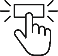 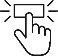 正解だと思う番号を押してね
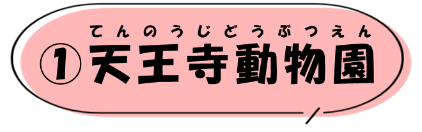 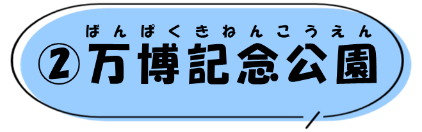 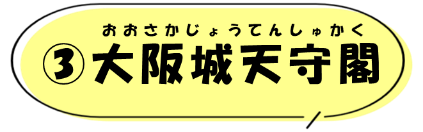 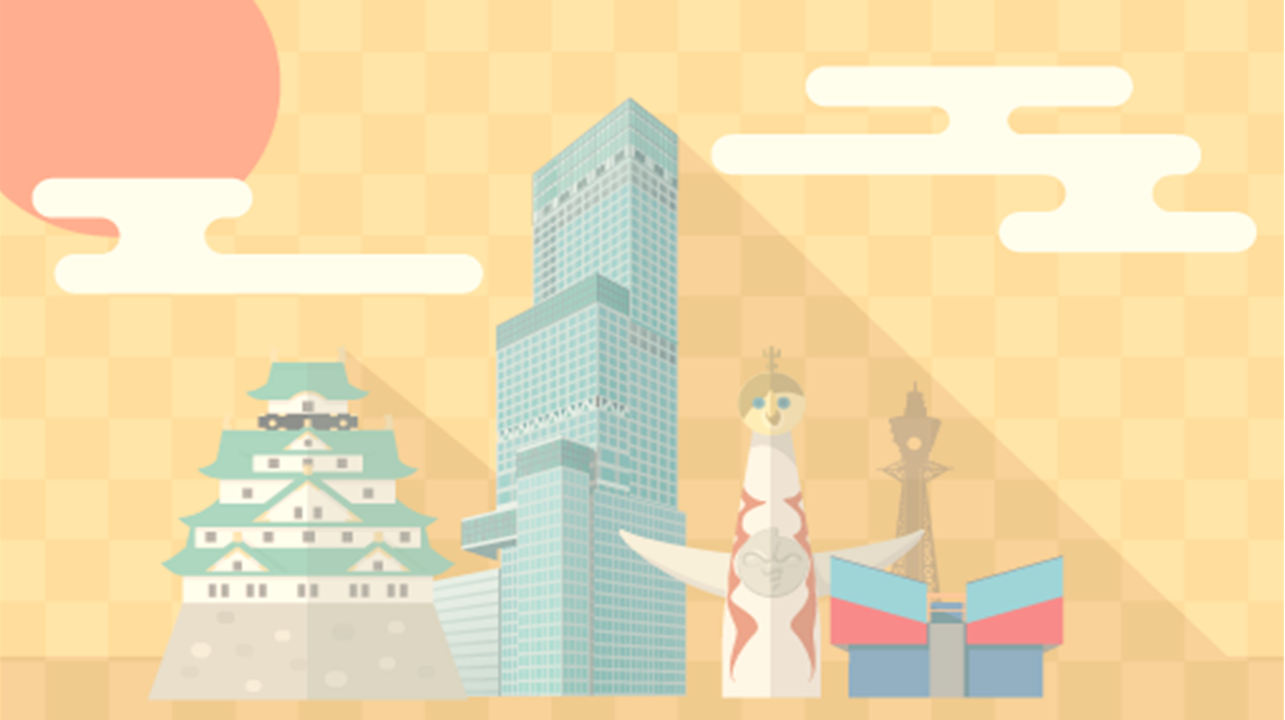 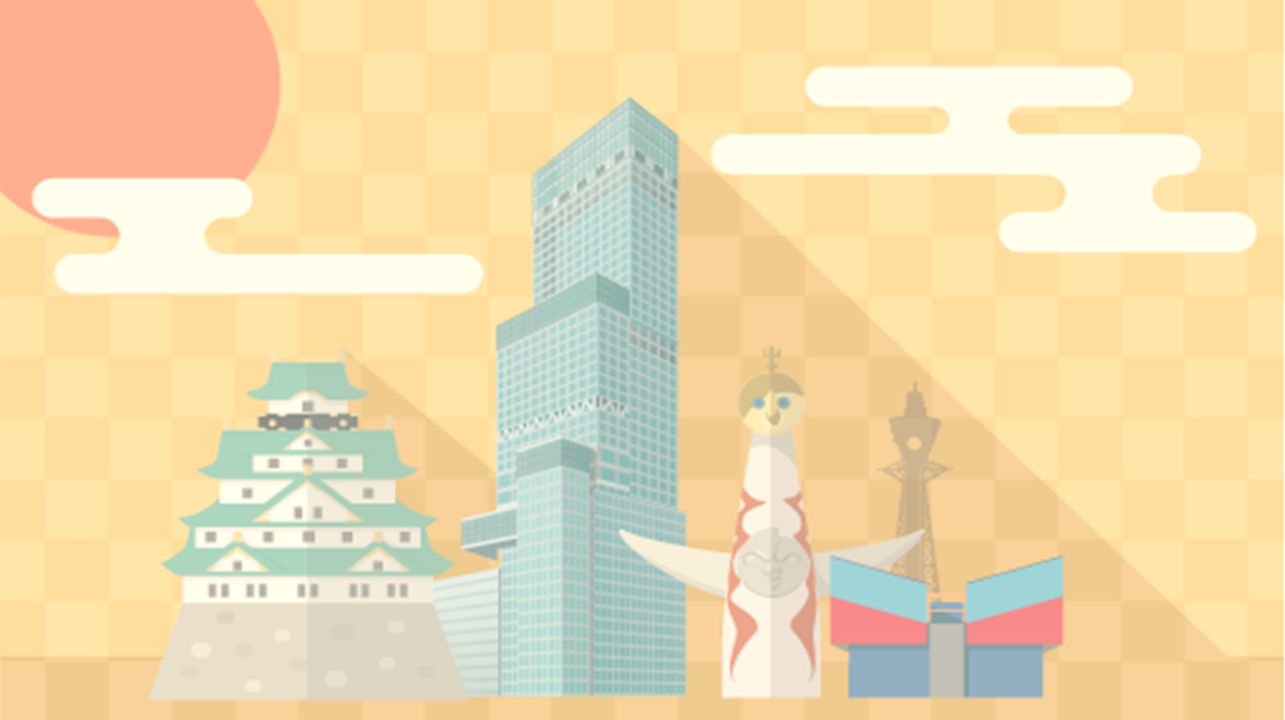 第
５
問
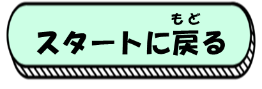 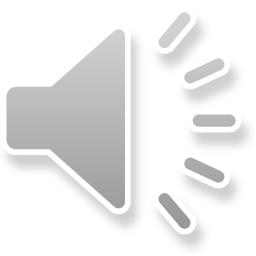 おおさかふ
ぶんかしせつ
大阪府にはたくさんの文化施設があります｡
ばん
しせつ
りよう
ひと
おお
ねんかん
１年間で利用した人が１番多かった施設はどれでしょうか｡
ねんじてん
（2021年時点）
おも
ばんごう
せいかい
お
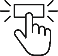 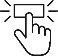 正解だと思う番号を押してね
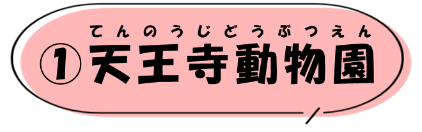 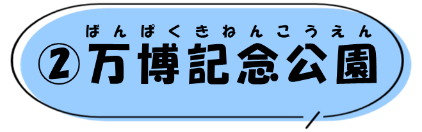 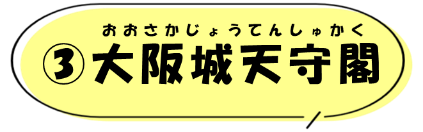 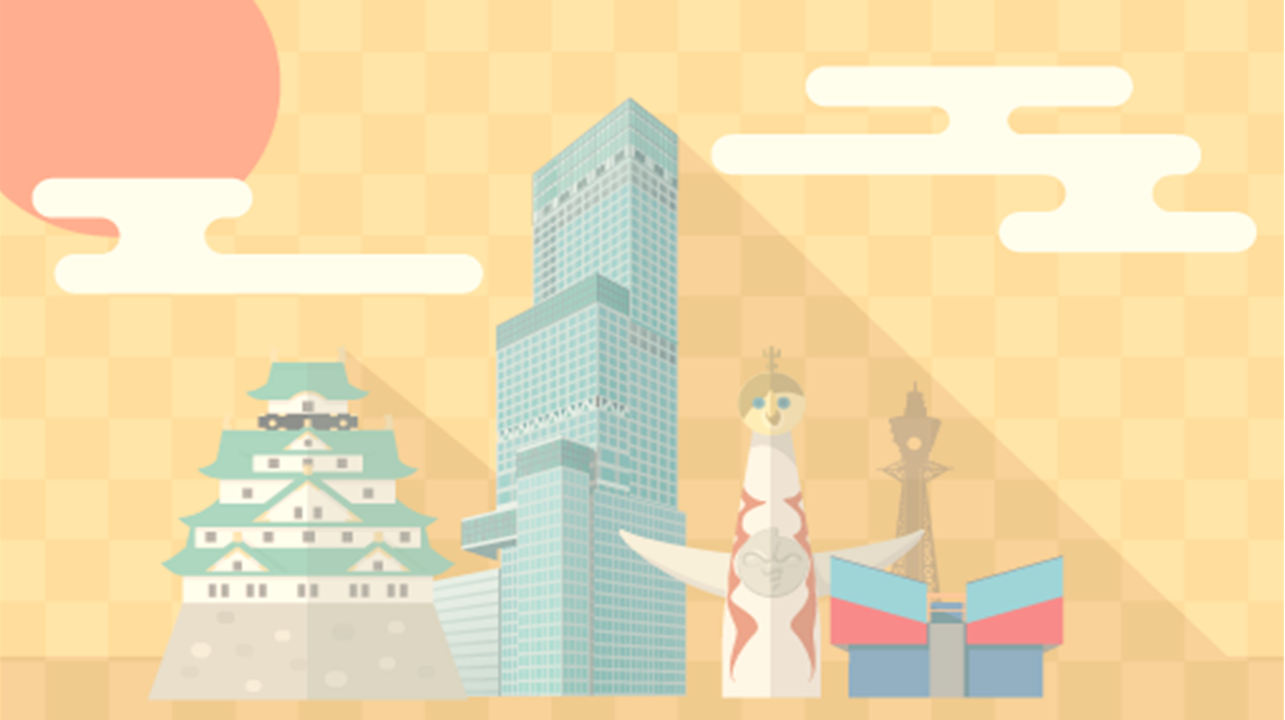 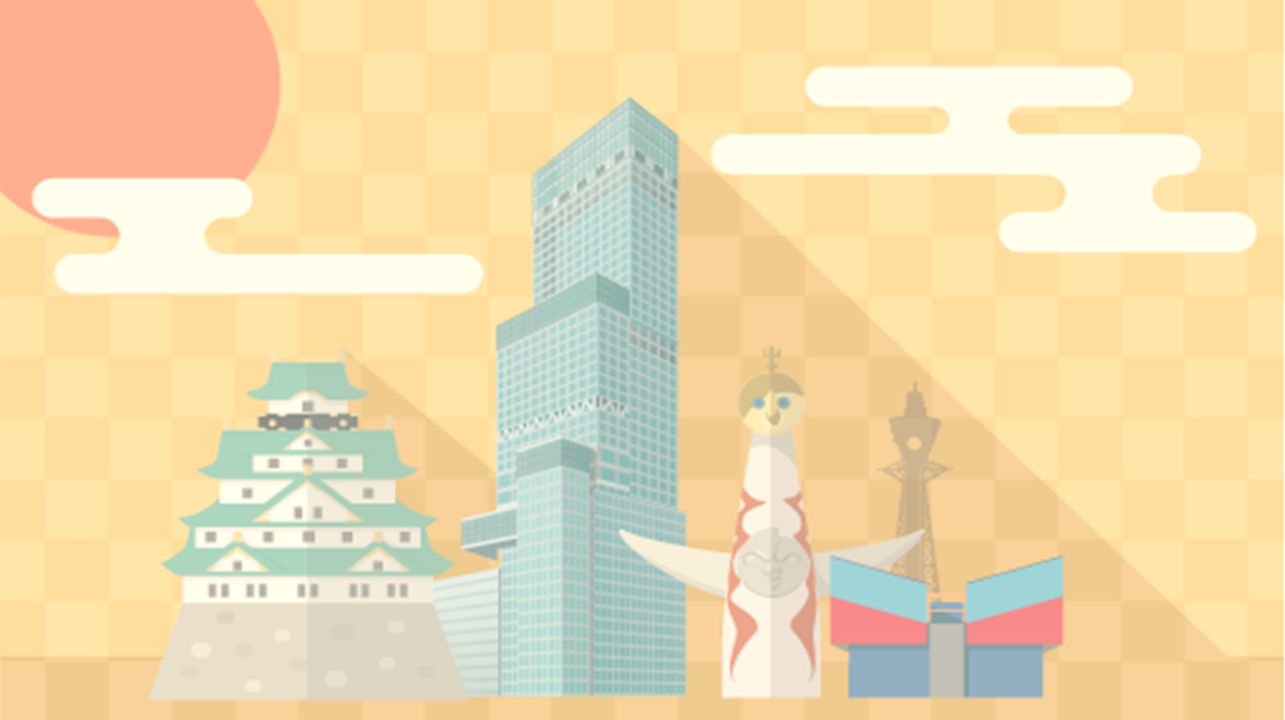 第
５
問
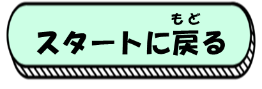 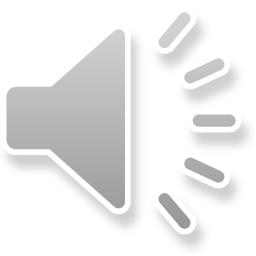 おおさかふ
ぶんかしせつ
大阪府にはたくさんの文化施設があります｡
ばん
しせつ
りよう
ひと
おお
ねんかん
１年間で利用した人が１番多かった施設はどれでしょうか｡
ねんじてん
（2021年時点）
おも
ばんごう
せいかい
お
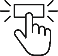 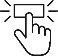 正解だと思う番号を押してね
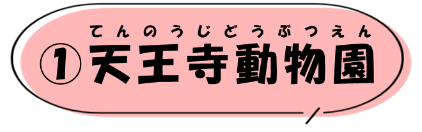 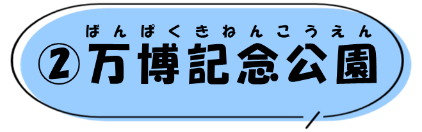 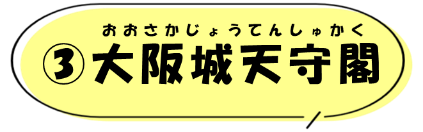 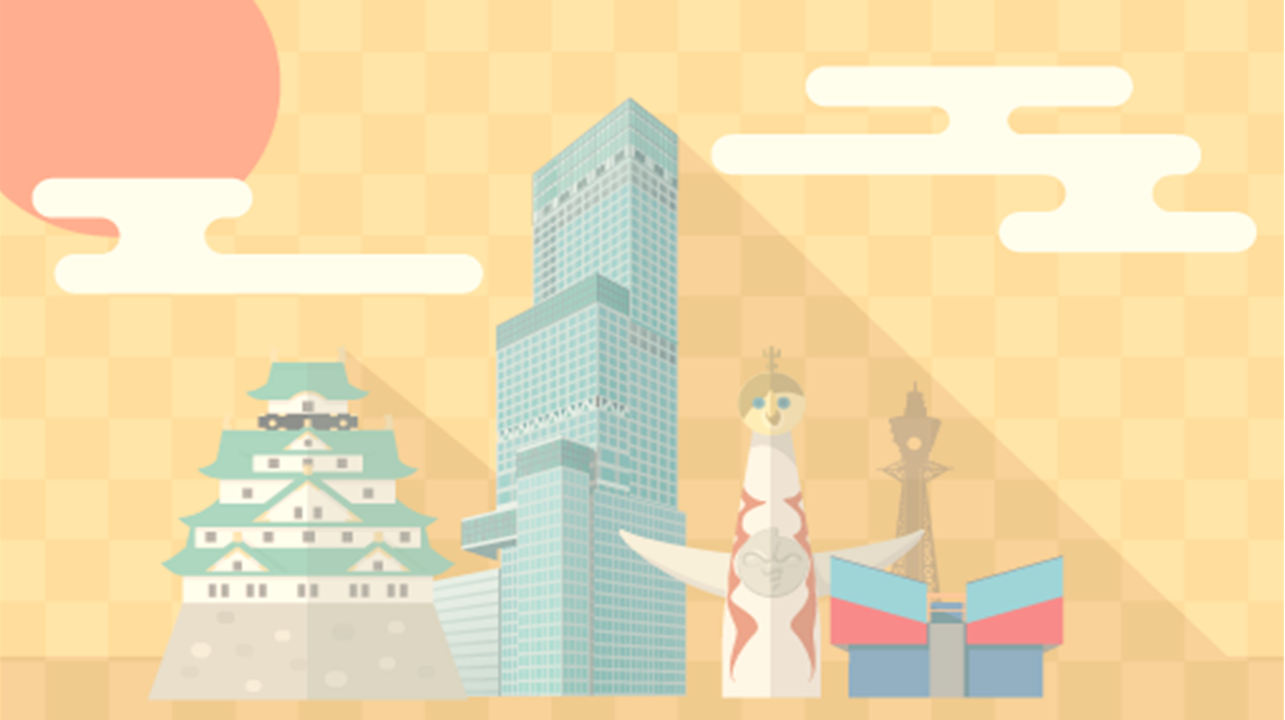 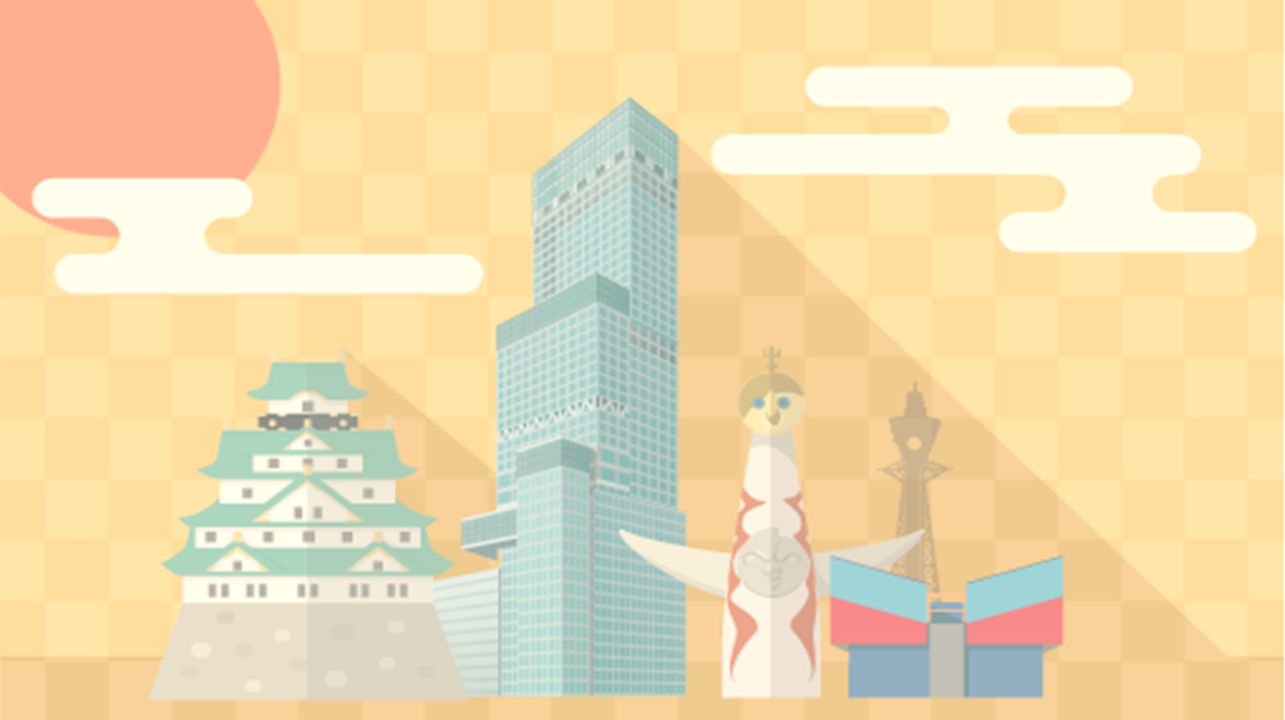 第
５
問
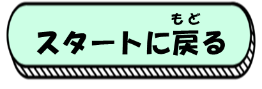 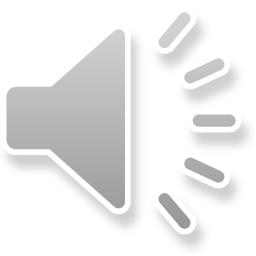 おおさかふ
ぶんかしせつ
大阪府にはたくさんの文化施設があります｡
ばん
しせつ
りよう
ひと
おお
ねんかん
１年間で利用した人が１番多かった施設はどれでしょうか｡
ねんじてん
（2021年時点）
おも
ばんごう
せいかい
お
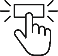 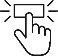 正解だと思う番号を押してね
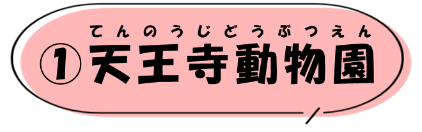 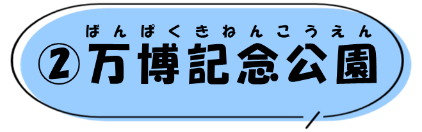 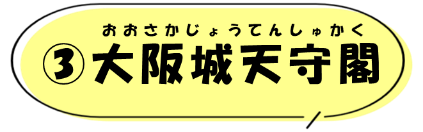 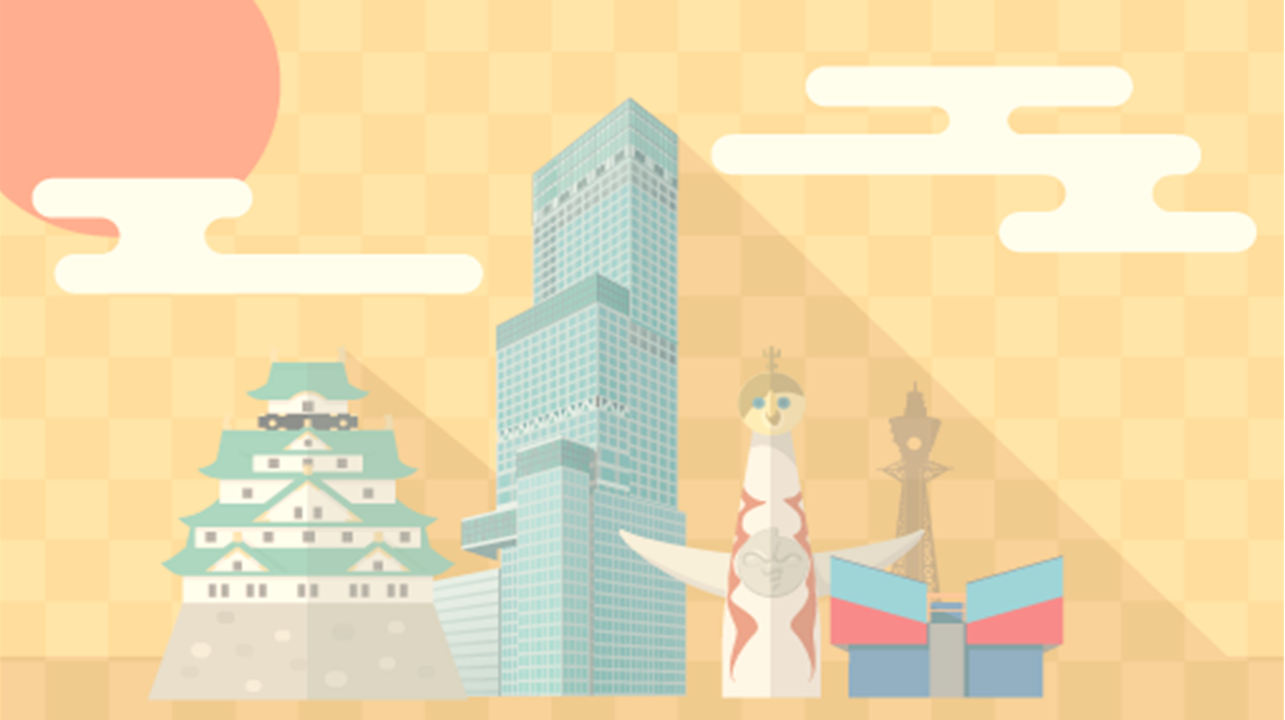 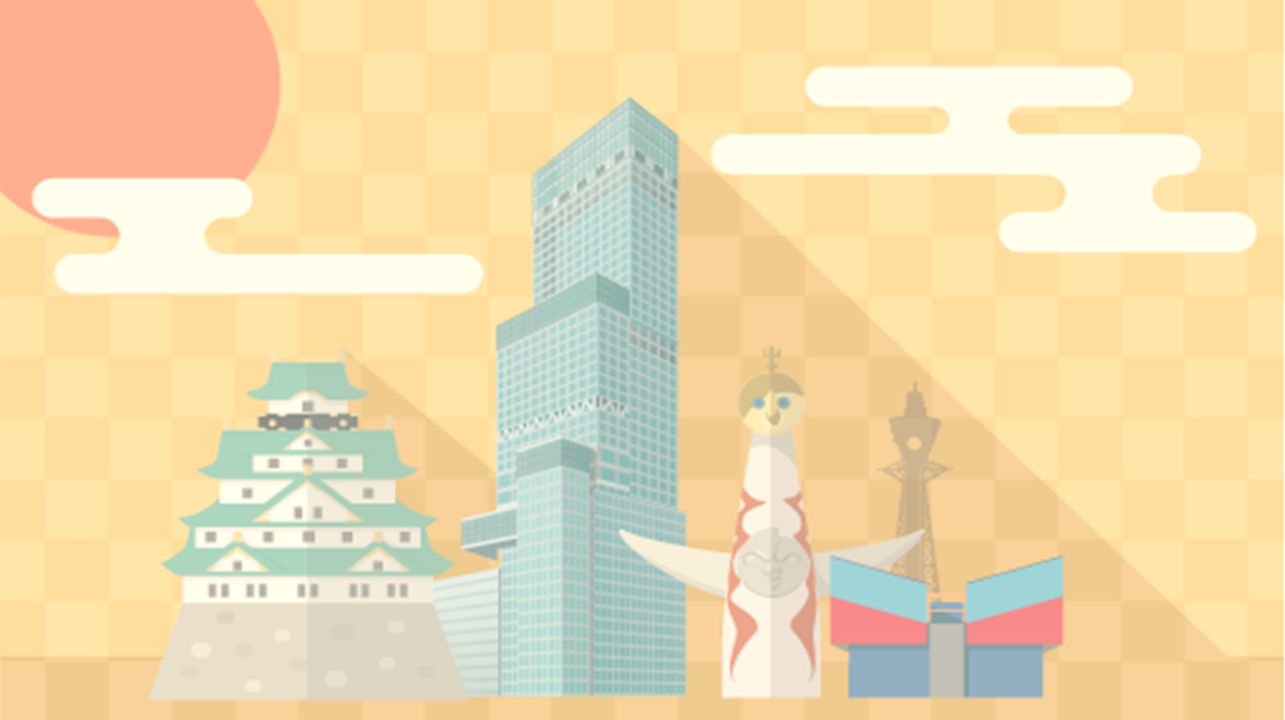 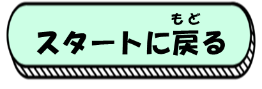 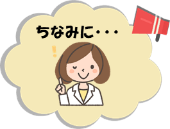 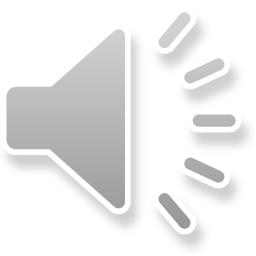 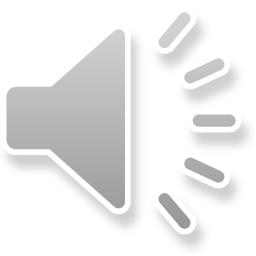 せいかい
しせつ
りよう
ばん
おお
ねんかん
ひと
ばんぱくきねんこうえん
1年間で利用した人が１番多かった施設は「万博記念公園」です。
りようしゃすう
にん
利用者数は､1,241,110人です｡
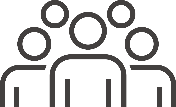 あおもりけん
じんこう
にん
ちか
すうじ
青森県の人口（1,237,984人）に近い数字です。
（出典（利用者数）： 大阪府／令和４年度大阪府統計年鑑（令和５年３月刊行） (osaka.lg.jp))「第18章5、6表」）
（出典（人口）：  政府統計の総合窓口 (e-stat.go.jp)「令和２年国勢調査」）
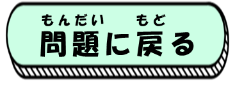 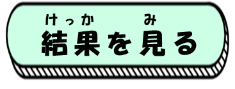 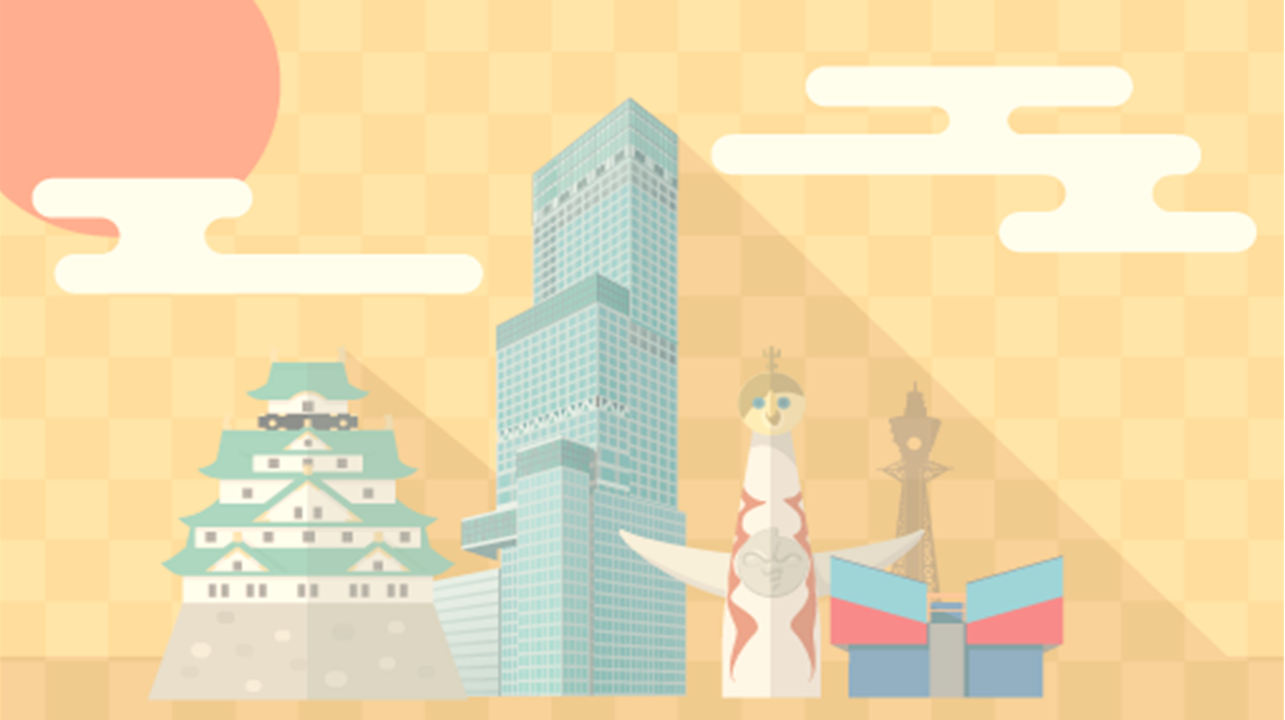 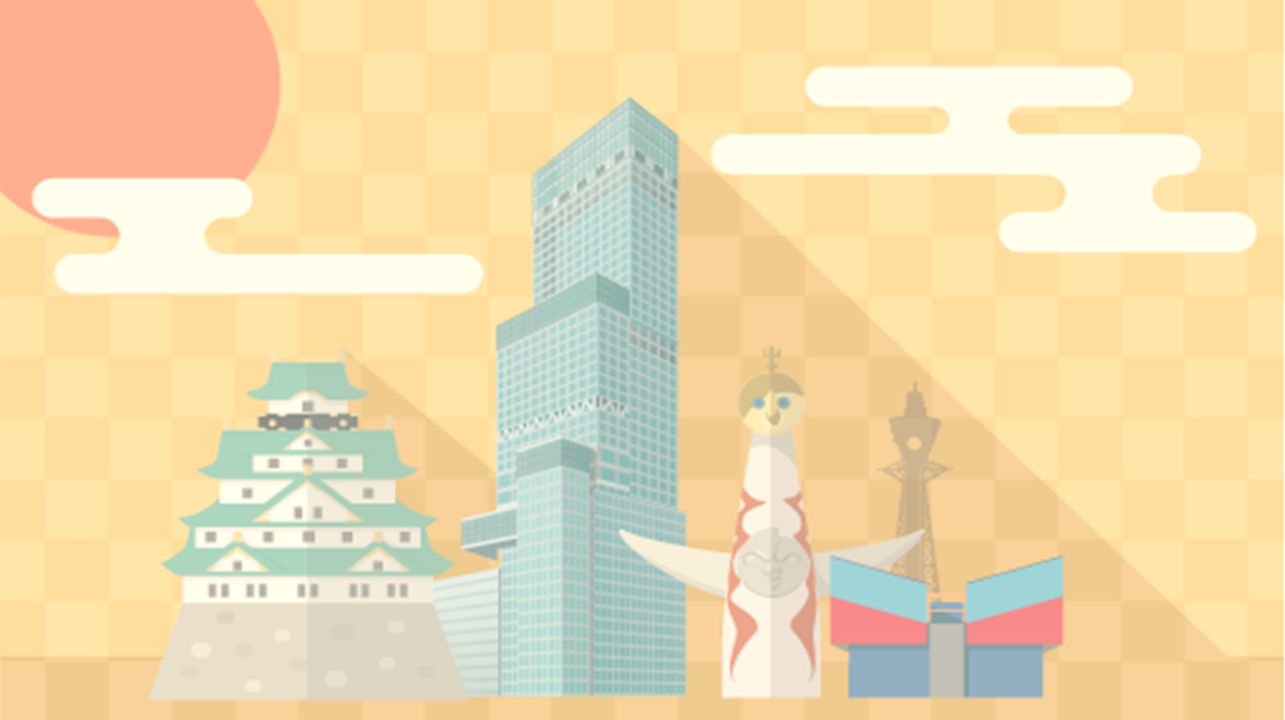 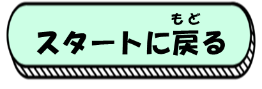 ざんねん
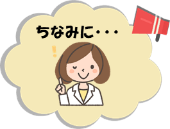 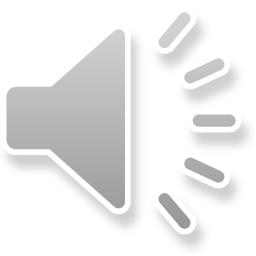 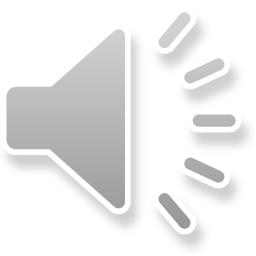 しせつ
りよう
ばん
おお
ねんかん
ひと
ばんぱくきねんこうえん
1年間で利用した人が１番多かった施設は「万博記念公園」です。
りようしゃすう
にん
利用者数は､1,241,110人です｡
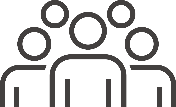 あおもりけん
じんこう
にん
ちか
すうじ
青森県の人口（1,237,984人）に近い数字です。
（出典（利用者数）： 大阪府／令和４年度大阪府統計年鑑（令和５年３月刊行） (osaka.lg.jp))「第18章5、6表」）
（出典（人口）：  政府統計の総合窓口 (e-stat.go.jp)「令和２年国勢調査」）
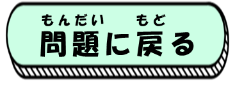 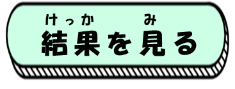 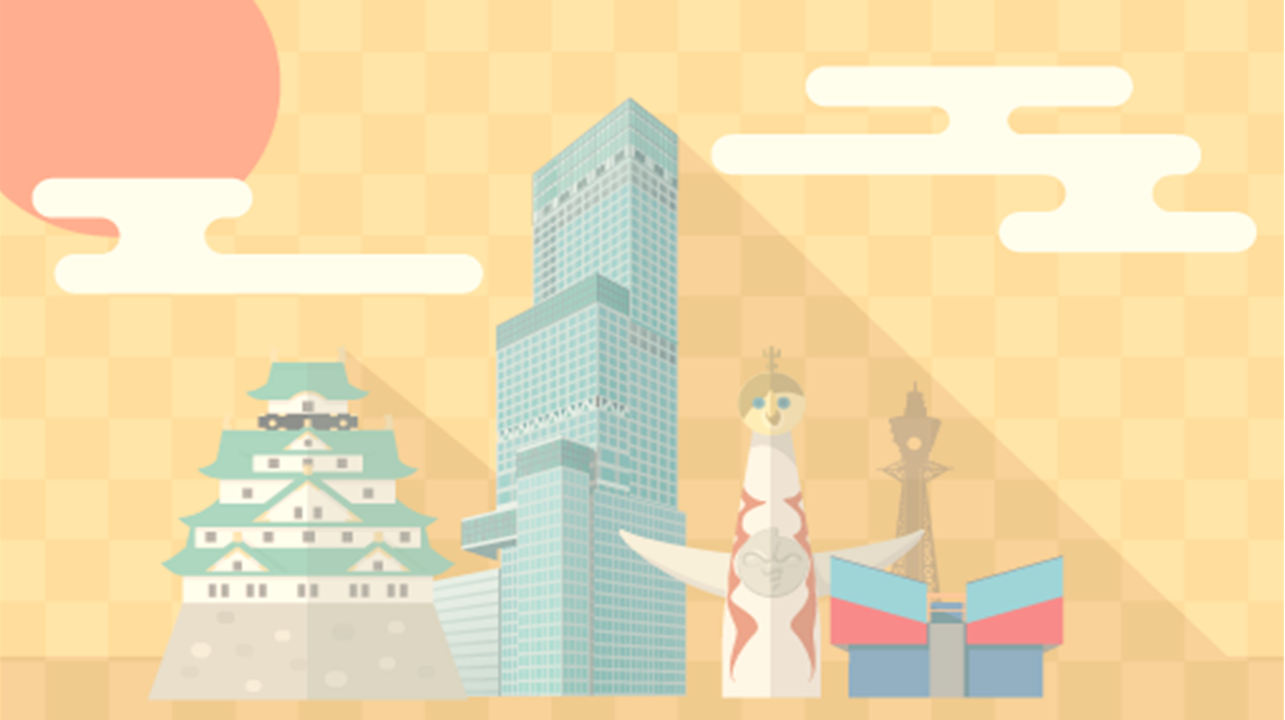 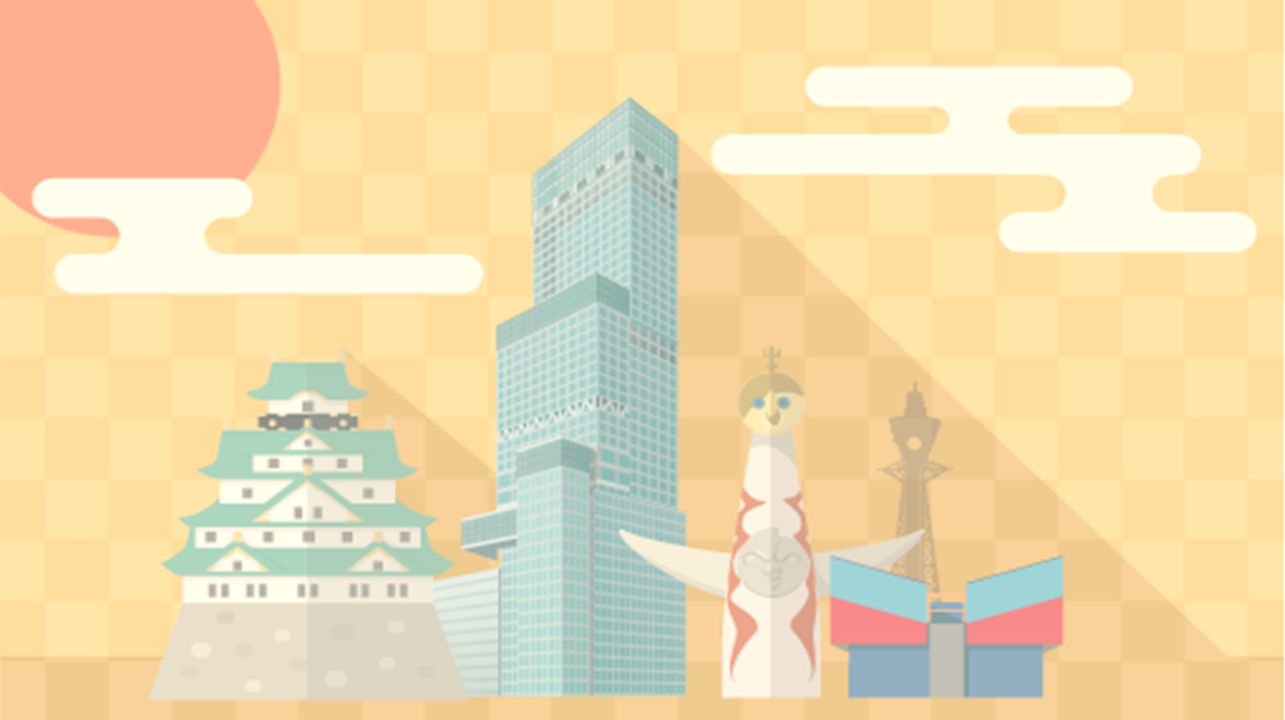 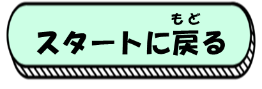 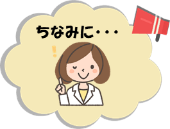 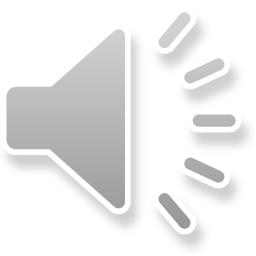 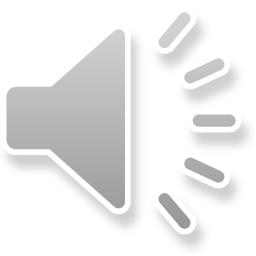 せいかい
しせつ
りよう
ばん
おお
ねんかん
ひと
ばんぱくきねんこうえん
1年間で利用した人が１番多かった施設は「万博記念公園」です。
りようしゃすう
にん
利用者数は､1,241,110人です｡
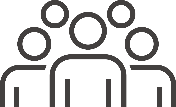 あおもりけん
じんこう
にん
ちか
すうじ
青森県の人口（1,237,984人）に近い数字です。
（出典（利用者数）： 大阪府／令和４年度大阪府統計年鑑（令和５年３月刊行） (osaka.lg.jp))「第18章5、6表」）
（出典（人口）：  政府統計の総合窓口 (e-stat.go.jp)「令和２年国勢調査」）
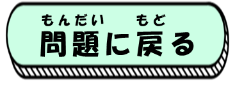 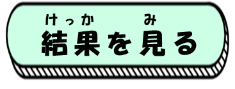 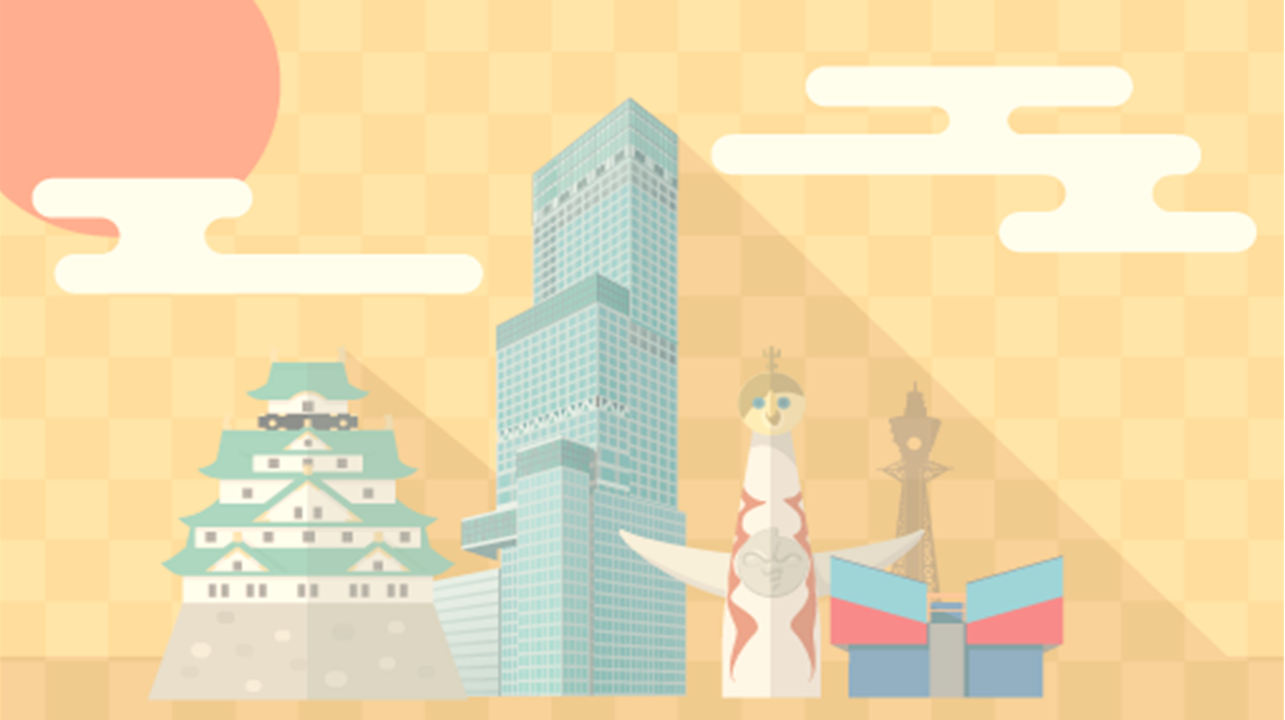 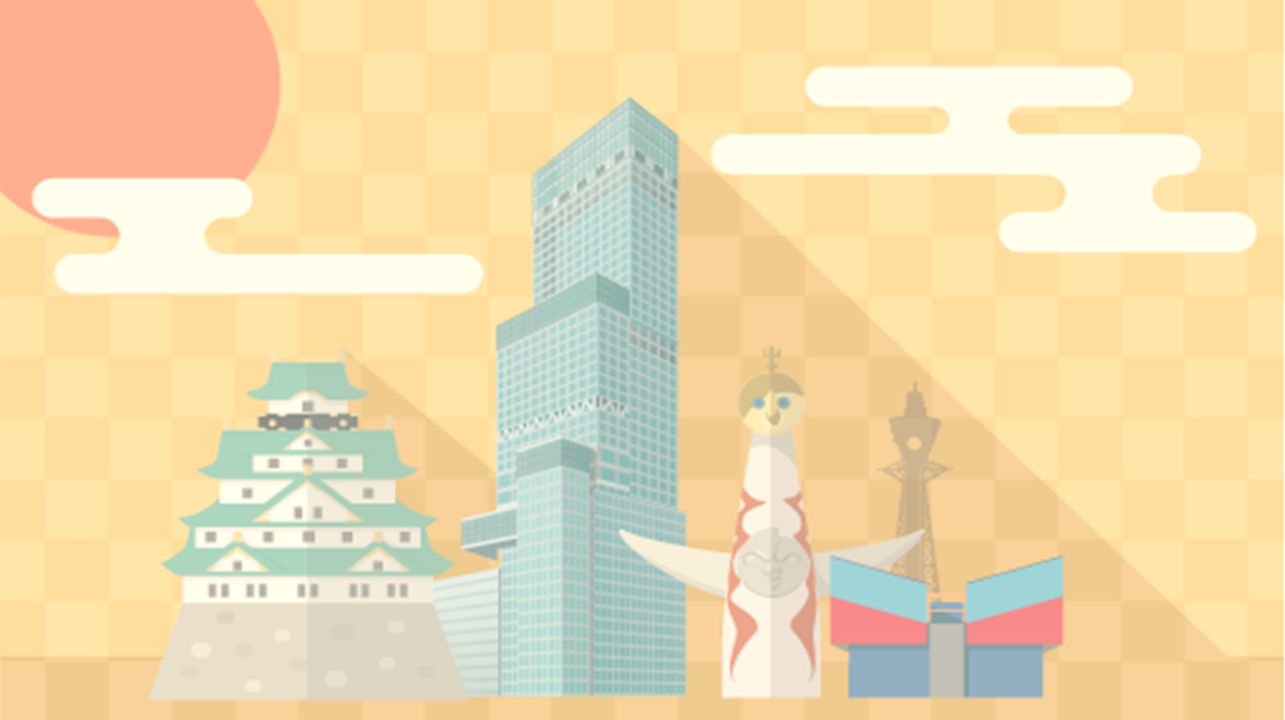 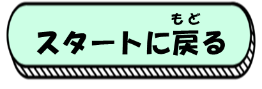 ざんねん
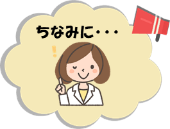 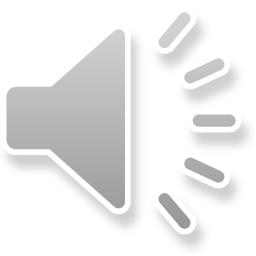 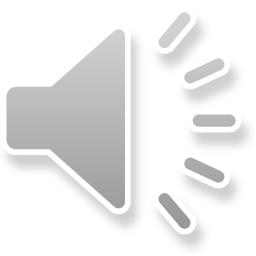 しせつ
りよう
ばん
おお
ねんかん
ひと
ばんぱくきねんこうえん
1年間で利用した人が１番多かった施設は「万博記念公園」です。
りようしゃすう
にん
利用者数は､1,241,110人です｡
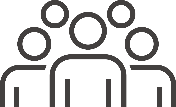 あおもりけん
じんこう
にん
ちか
すうじ
青森県の人口（1,237,984人）に近い数字です。
（出典（利用者数）： 大阪府／令和４年度大阪府統計年鑑（令和５年３月刊行） (osaka.lg.jp))「第18章5、6表」）
（出典（人口）：  政府統計の総合窓口 (e-stat.go.jp)「令和２年国勢調査」）
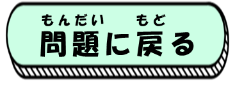 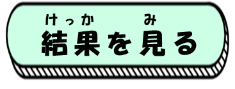 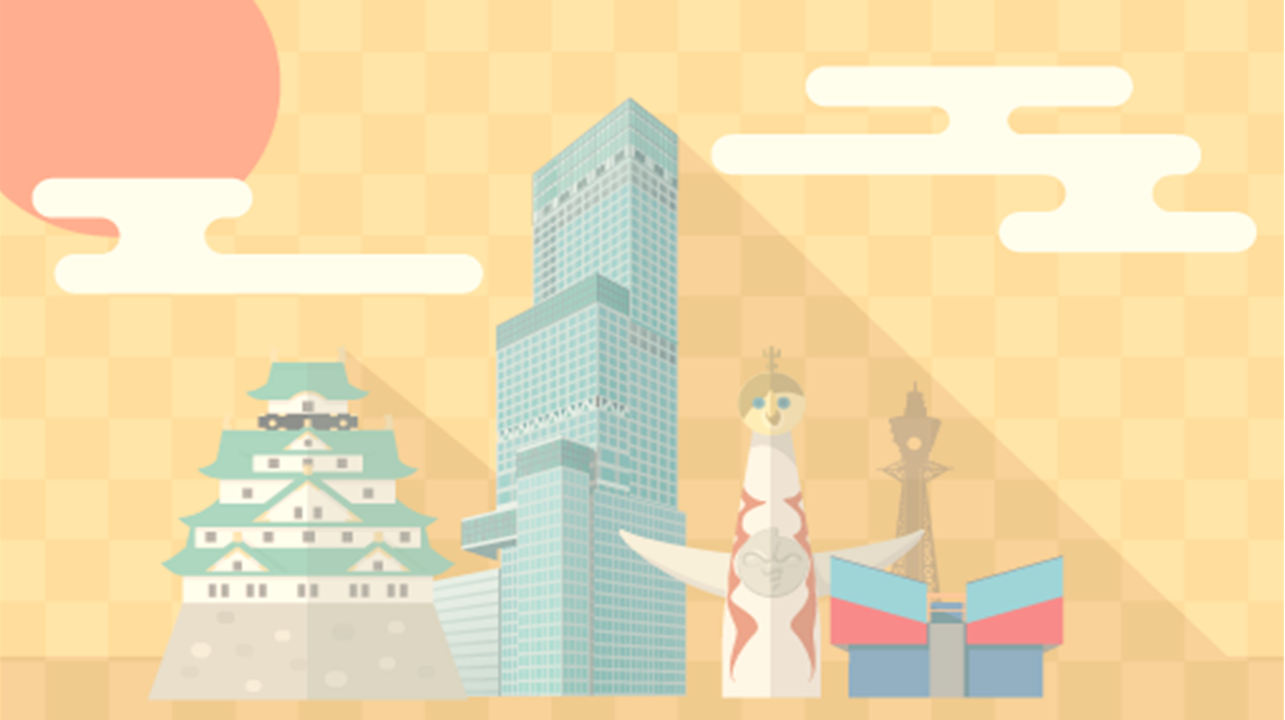 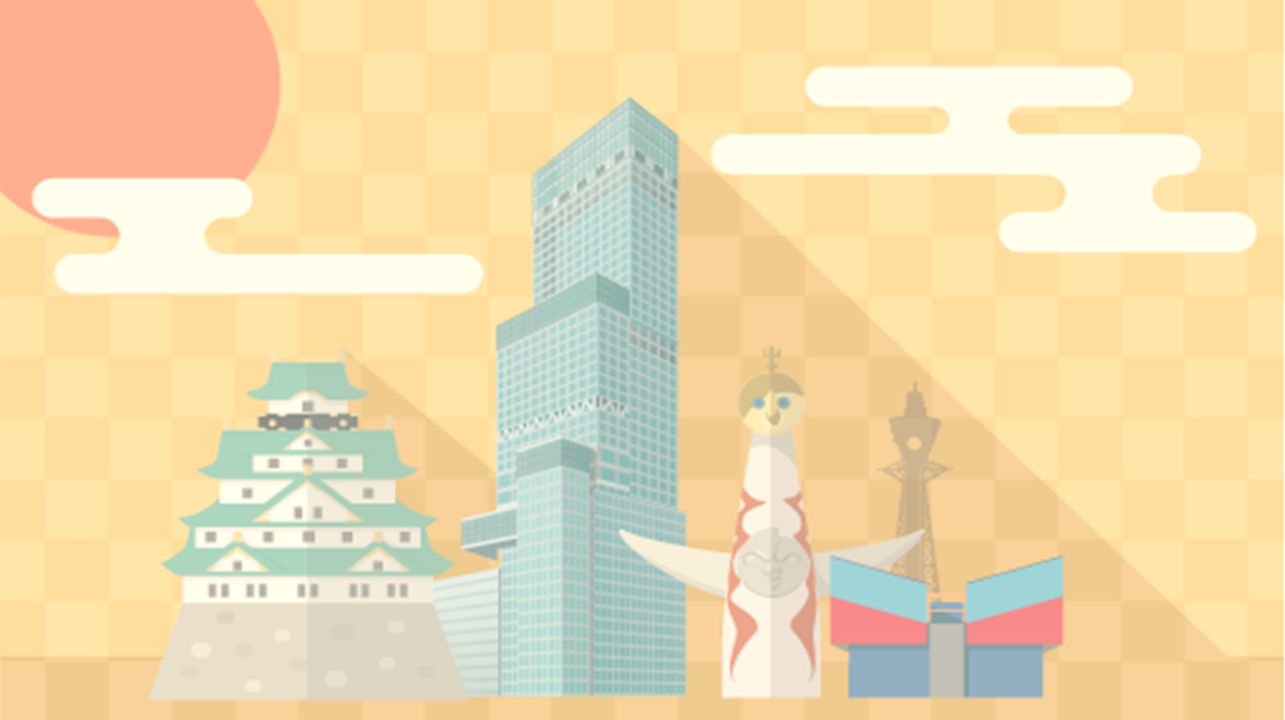 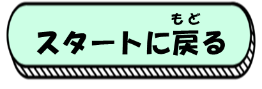 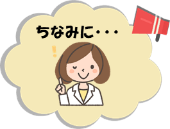 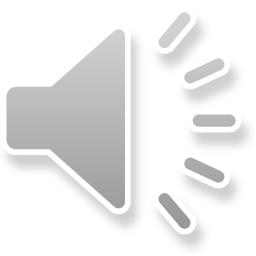 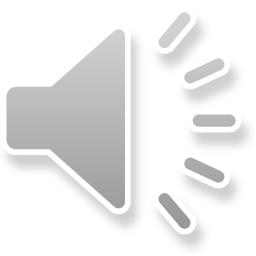 せいかい
しせつ
りよう
ばん
おお
ねんかん
ひと
ばんぱくきねんこうえん
1年間で利用した人が１番多かった施設は「万博記念公園」です。
りようしゃすう
にん
利用者数は､1,241,110人です｡
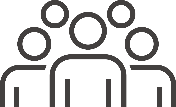 あおもりけん
じんこう
にん
ちか
すうじ
青森県の人口（1,237,984人）に近い数字です。
（出典（利用者数）： 大阪府／令和４年度大阪府統計年鑑（令和５年３月刊行） (osaka.lg.jp))「第18章5、6表」）
（出典（人口）：  政府統計の総合窓口 (e-stat.go.jp)「令和２年国勢調査」）
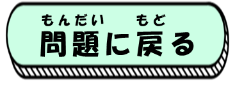 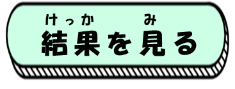 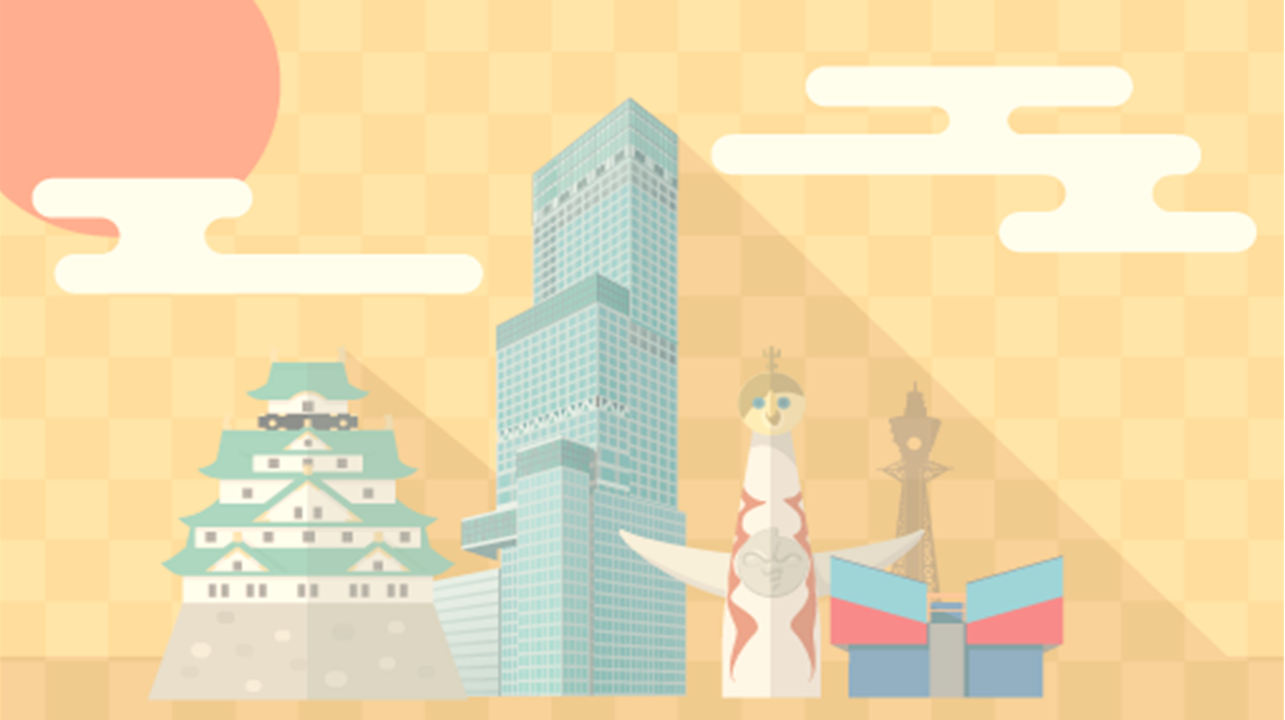 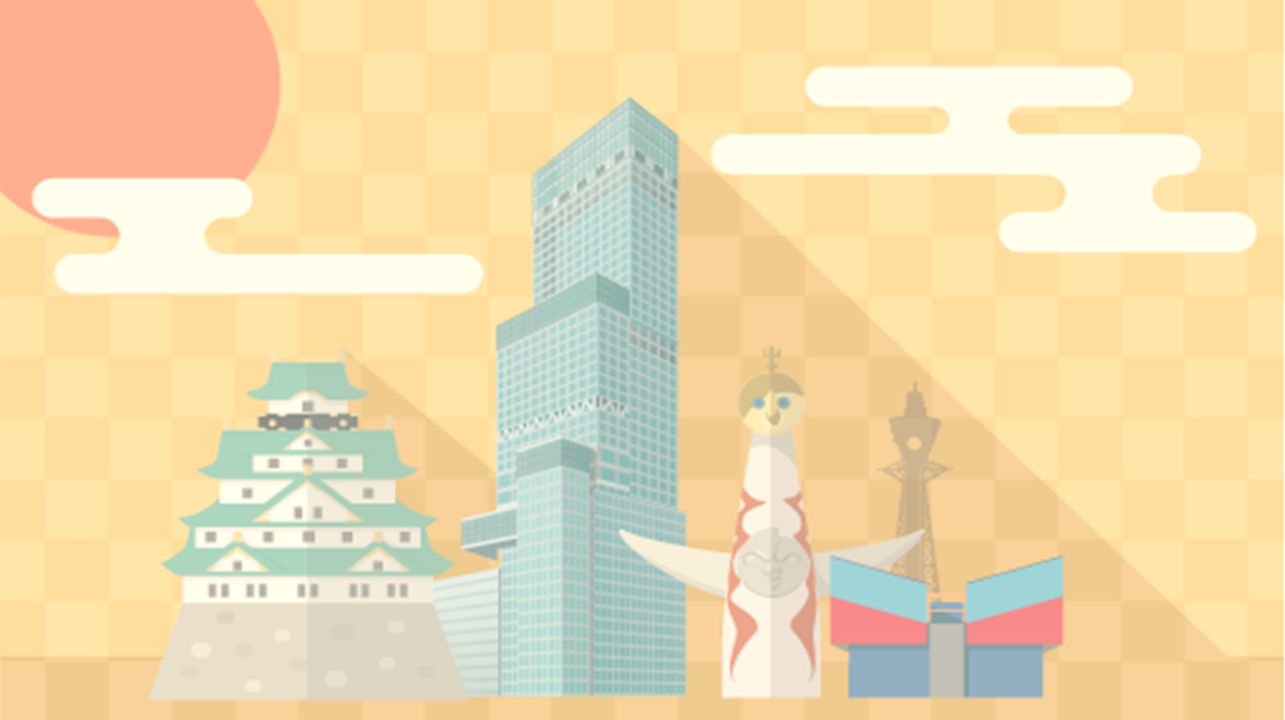 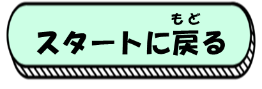 ざんねん
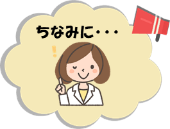 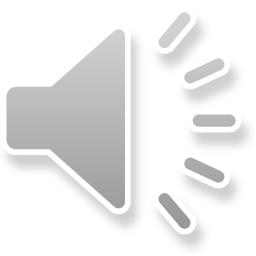 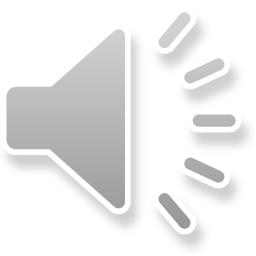 しせつ
りよう
ばん
おお
ねんかん
ひと
ばんぱくきねんこうえん
1年間で利用した人が１番多かった施設は「万博記念公園」です。
りようしゃすう
にん
利用者数は､1,241,110人です｡
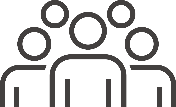 あおもりけん
じんこう
にん
ちか
すうじ
青森県の人口（1,237,984人）に近い数字です。
（出典（利用者数）： 大阪府／令和４年度大阪府統計年鑑（令和５年３月刊行） (osaka.lg.jp))「第18章5、6表」）
（出典（人口）：  政府統計の総合窓口 (e-stat.go.jp)「令和２年国勢調査」）
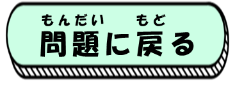 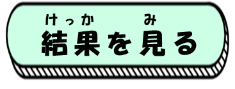 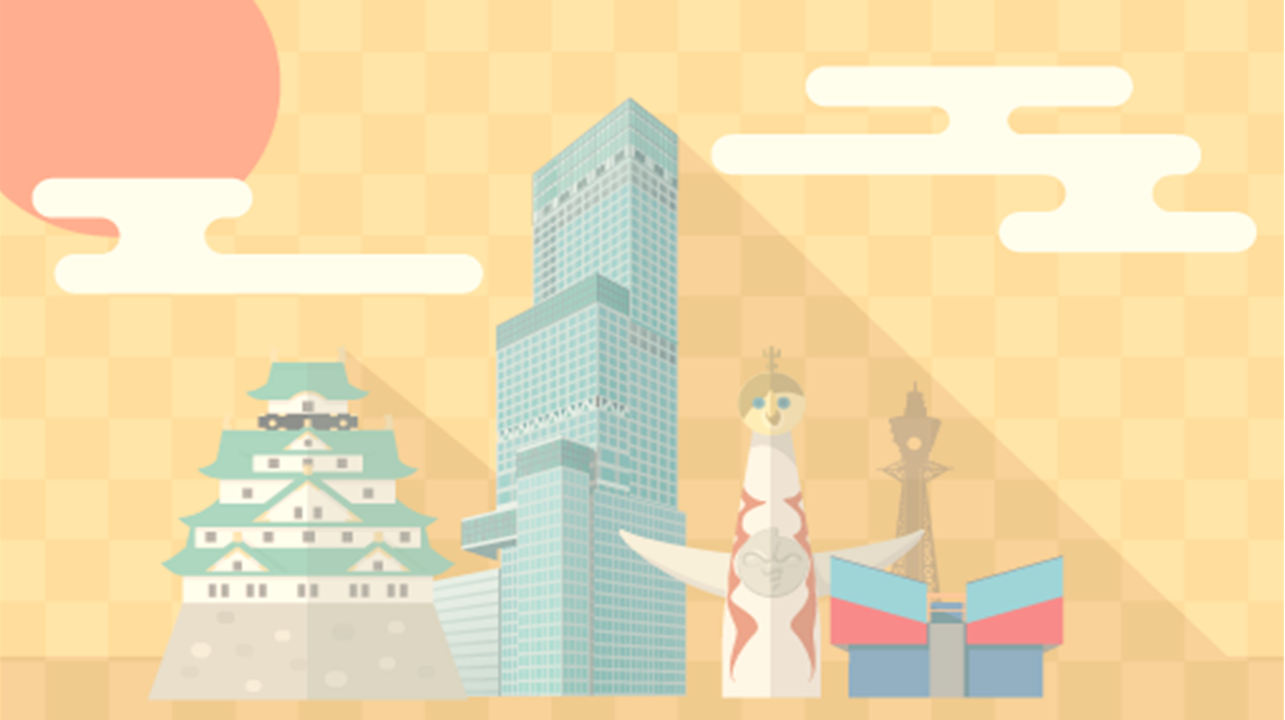 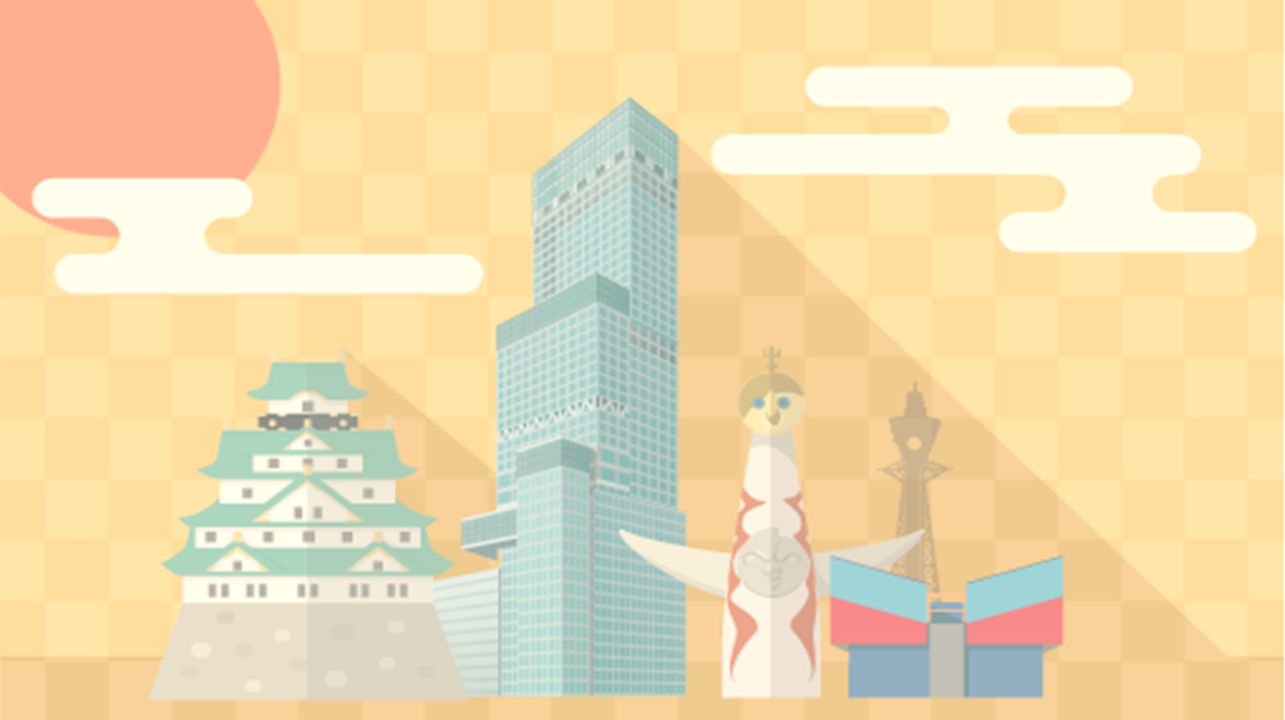 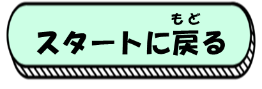 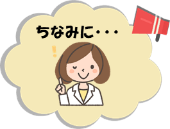 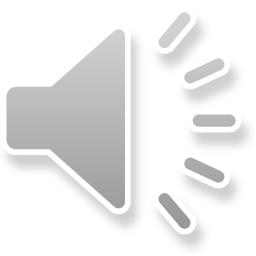 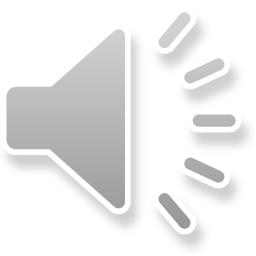 せいかい
しせつ
りよう
ばん
おお
ねんかん
ひと
ばんぱくきねんこうえん
1年間で利用した人が１番多かった施設は「万博記念公園」です。
りようしゃすう
にん
利用者数は､1,241,110人です｡
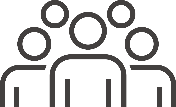 あおもりけん
じんこう
にん
ちか
すうじ
青森県の人口（1,237,984人）に近い数字です。
（出典（利用者数）： 大阪府／令和４年度大阪府統計年鑑（令和５年３月刊行） (osaka.lg.jp))「第18章5、6表」）
（出典（人口）：  政府統計の総合窓口 (e-stat.go.jp)「令和２年国勢調査」）
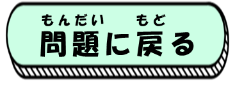 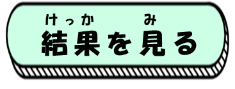 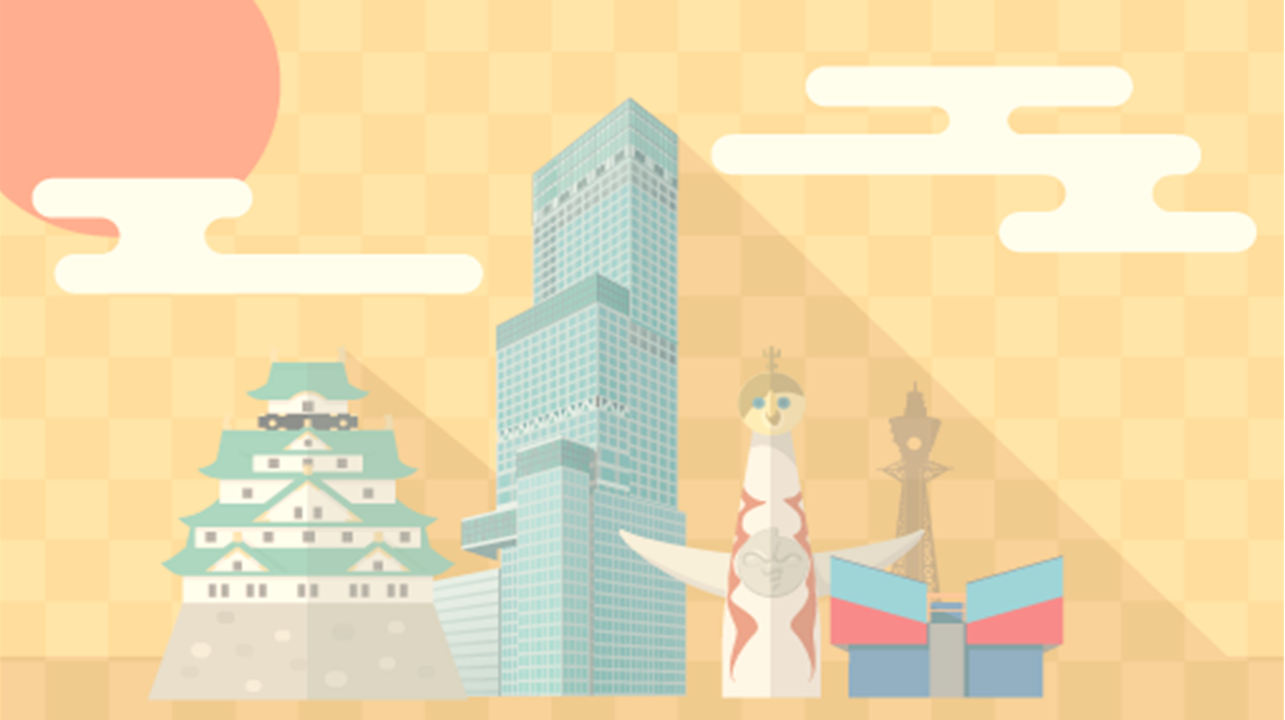 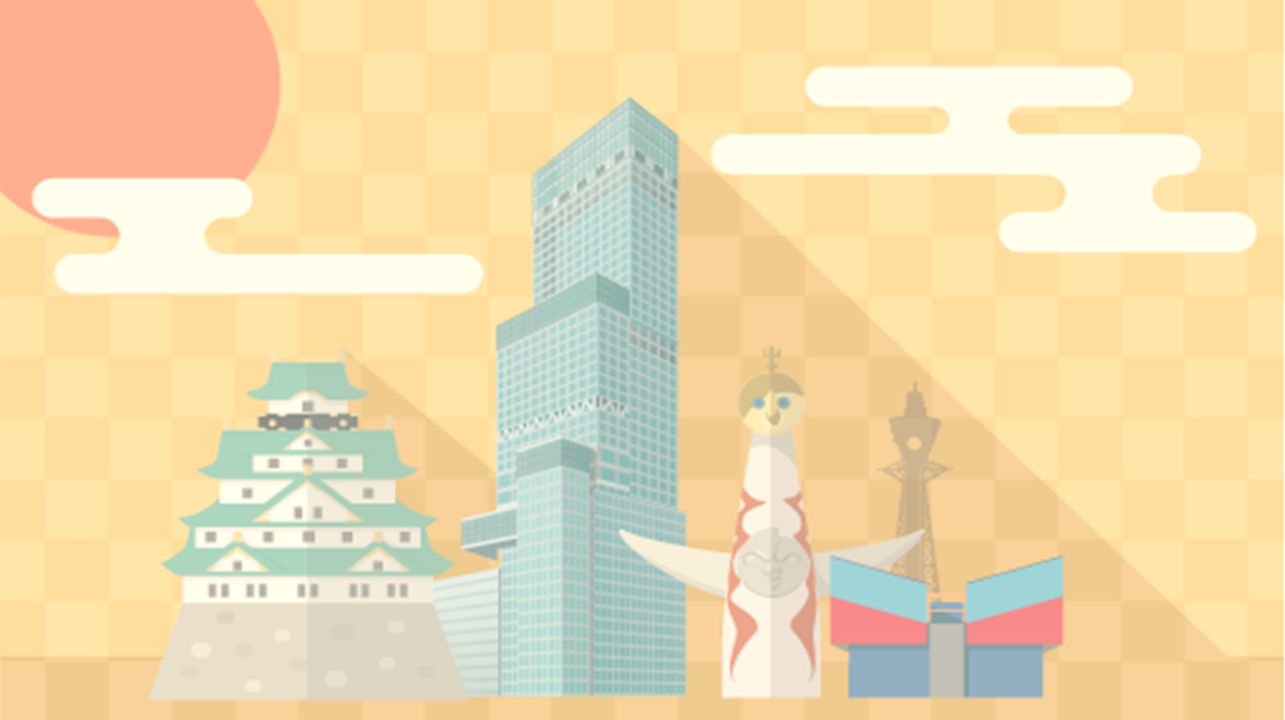 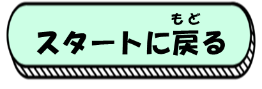 ざんねん
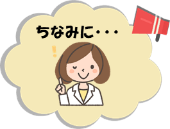 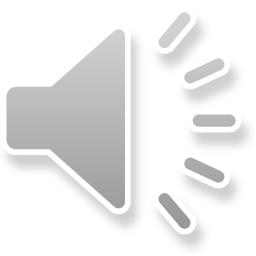 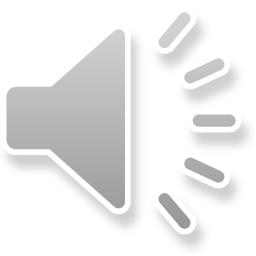 しせつ
りよう
ばん
おお
ねんかん
ひと
ばんぱくきねんこうえん
1年間で利用した人が１番多かった施設は「万博記念公園」です。
りようしゃすう
にん
利用者数は､1,241,110人です｡
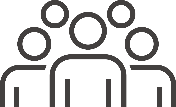 あおもりけん
じんこう
にん
ちか
すうじ
青森県の人口（1,237,984人）に近い数字です。
（出典（利用者数）： 大阪府／令和４年度大阪府統計年鑑（令和５年３月刊行） (osaka.lg.jp))「第18章5、6表」）
（出典（人口）：  政府統計の総合窓口 (e-stat.go.jp)「令和２年国勢調査」）
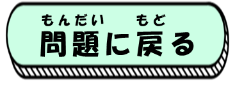 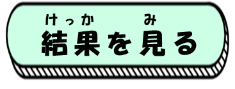 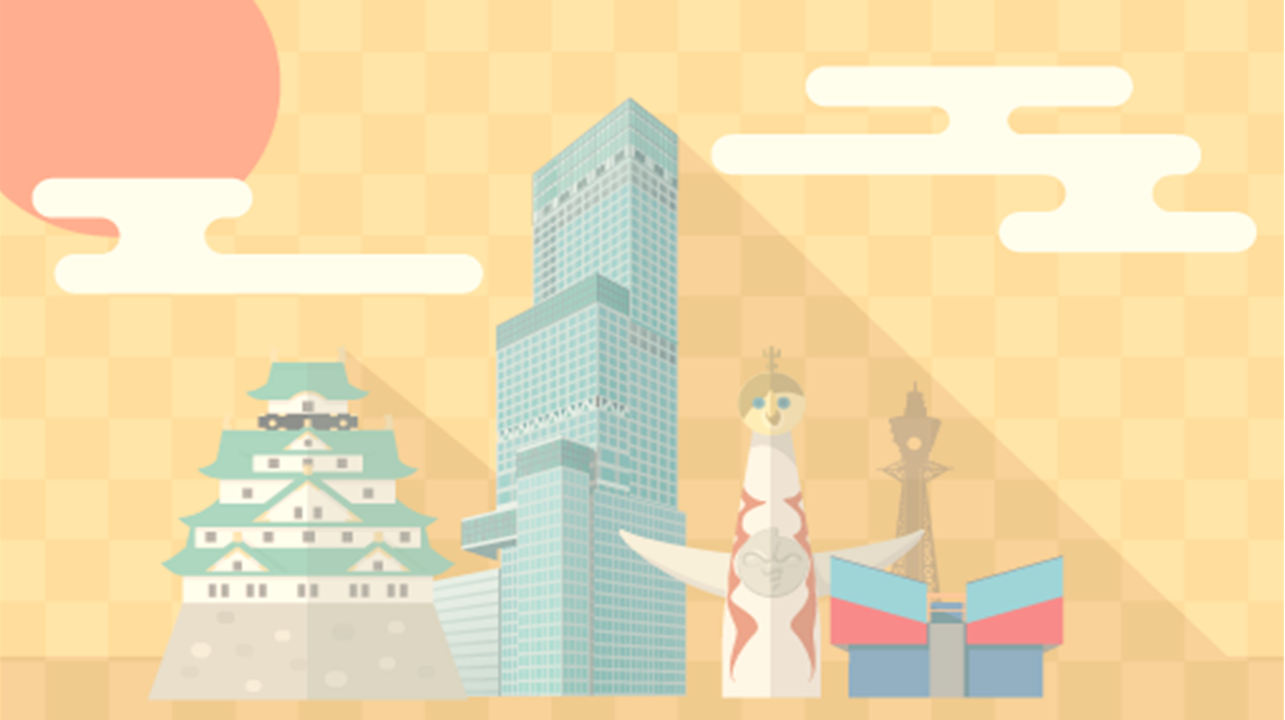 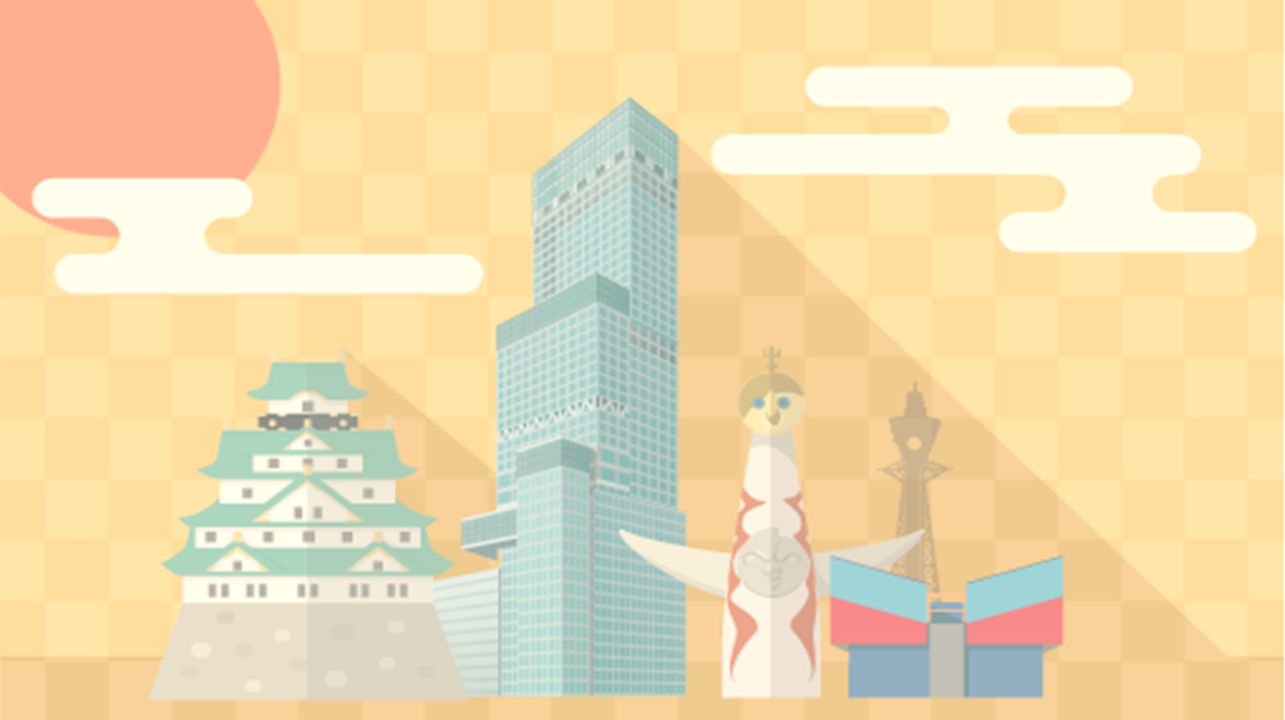 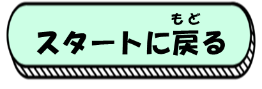 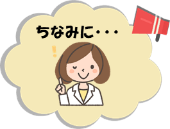 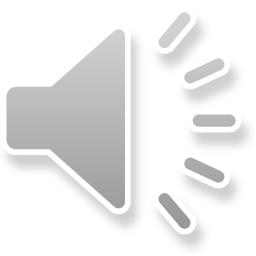 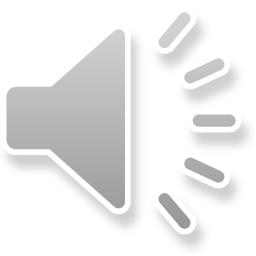 せいかい
しせつ
りよう
ばん
おお
ねんかん
ひと
ばんぱくきねんこうえん
1年間で利用した人が１番多かった施設は「万博記念公園」です。
りようしゃすう
にん
利用者数は､1,241,110人です｡
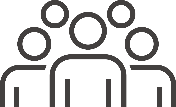 あおもりけん
じんこう
にん
ちか
すうじ
青森県の人口（1,237,984人）に近い数字です。
（出典（利用者数）： 大阪府／令和４年度大阪府統計年鑑（令和５年３月刊行） (osaka.lg.jp))「第18章5、6表」）
（出典（人口）：  政府統計の総合窓口 (e-stat.go.jp)「令和２年国勢調査」）
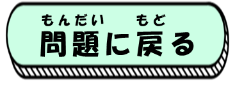 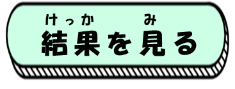 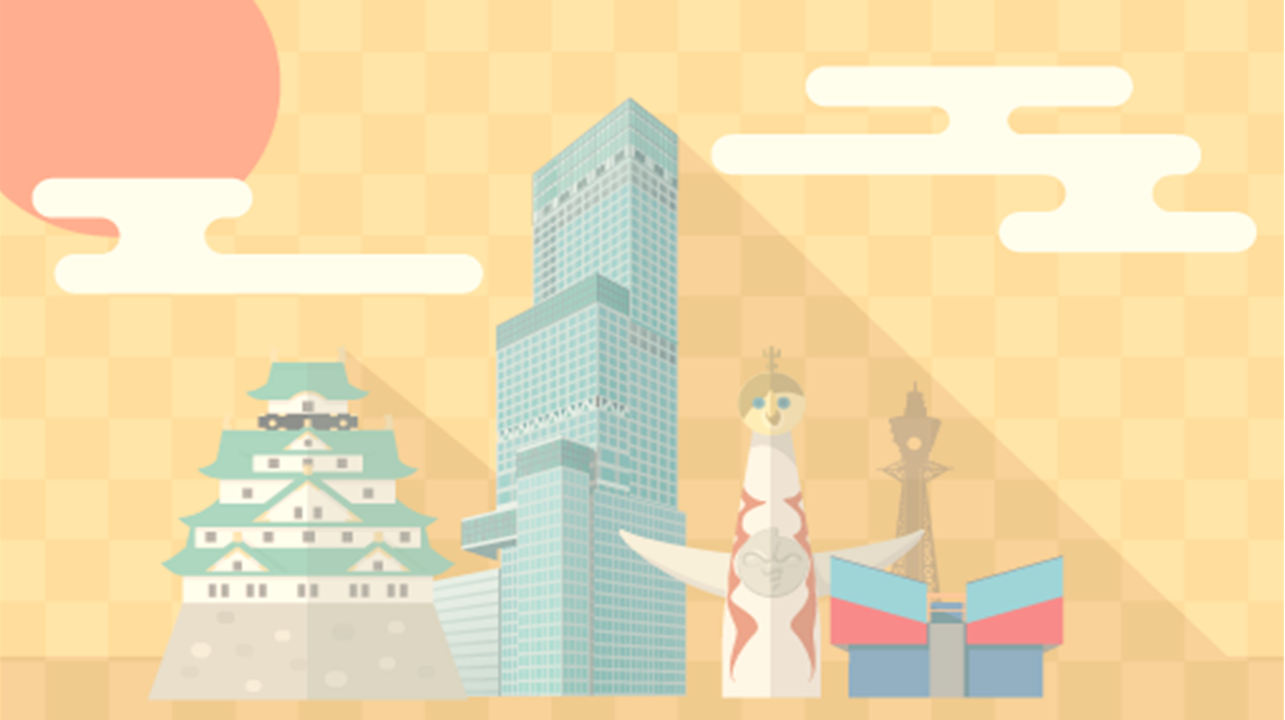 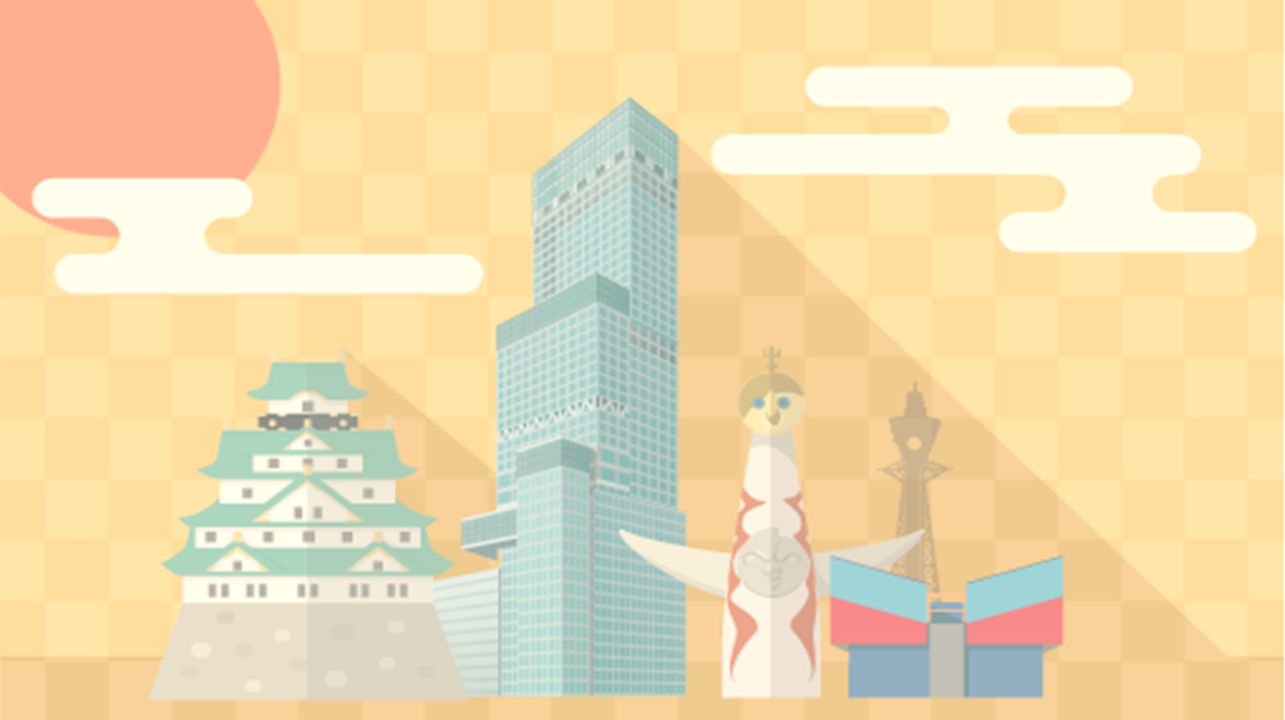 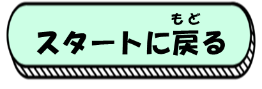 ざんねん
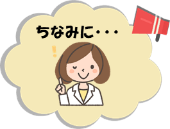 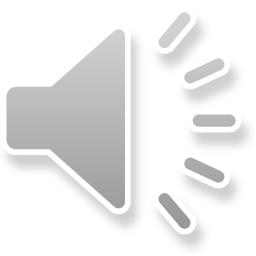 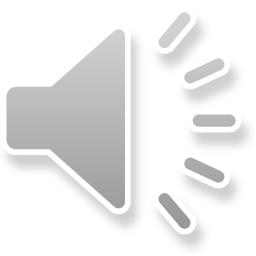 しせつ
りよう
ばん
おお
ねんかん
ひと
ばんぱくきねんこうえん
1年間で利用した人が１番多かった施設は「万博記念公園」です。
りようしゃすう
にん
利用者数は､1,241,110人です｡
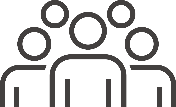 あおもりけん
じんこう
にん
ちか
すうじ
青森県の人口（1,237,984人）に近い数字です。
（出典（利用者数）： 大阪府／令和４年度大阪府統計年鑑（令和５年３月刊行） (osaka.lg.jp))「第18章5、6表」）
（出典（人口）：  政府統計の総合窓口 (e-stat.go.jp)「令和２年国勢調査」）
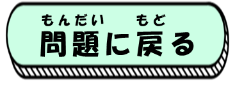 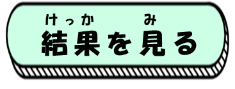 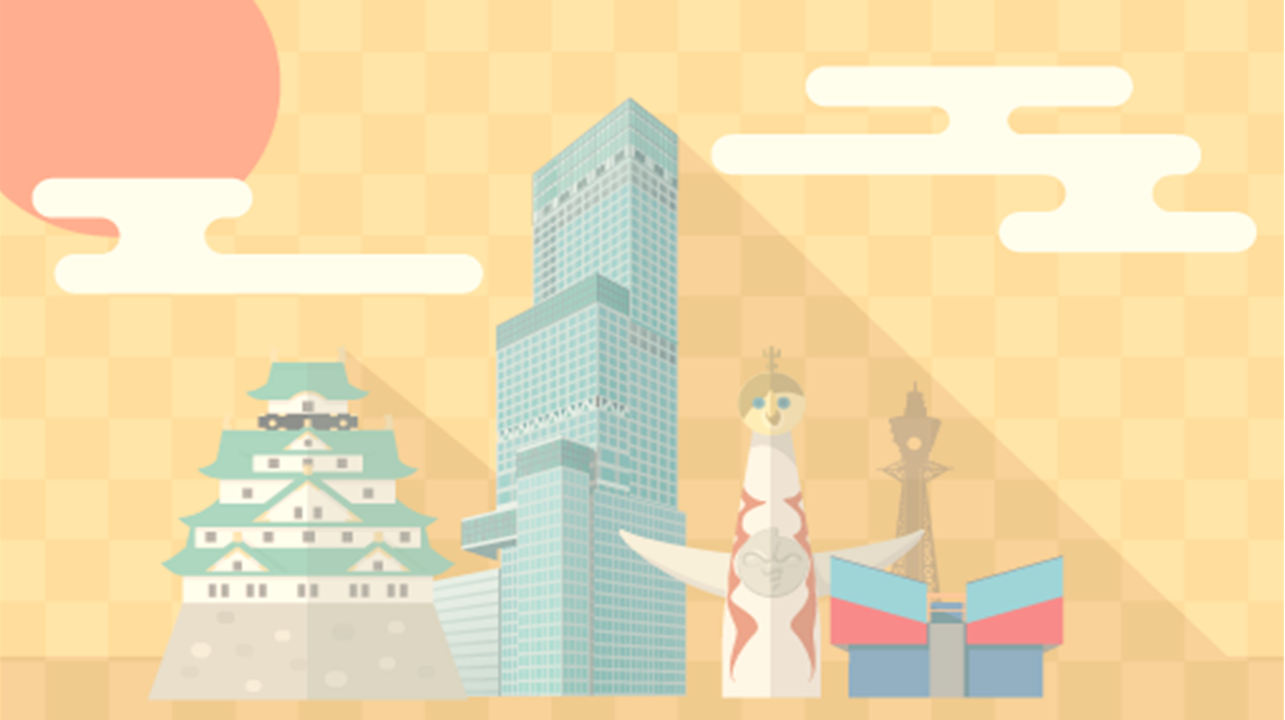 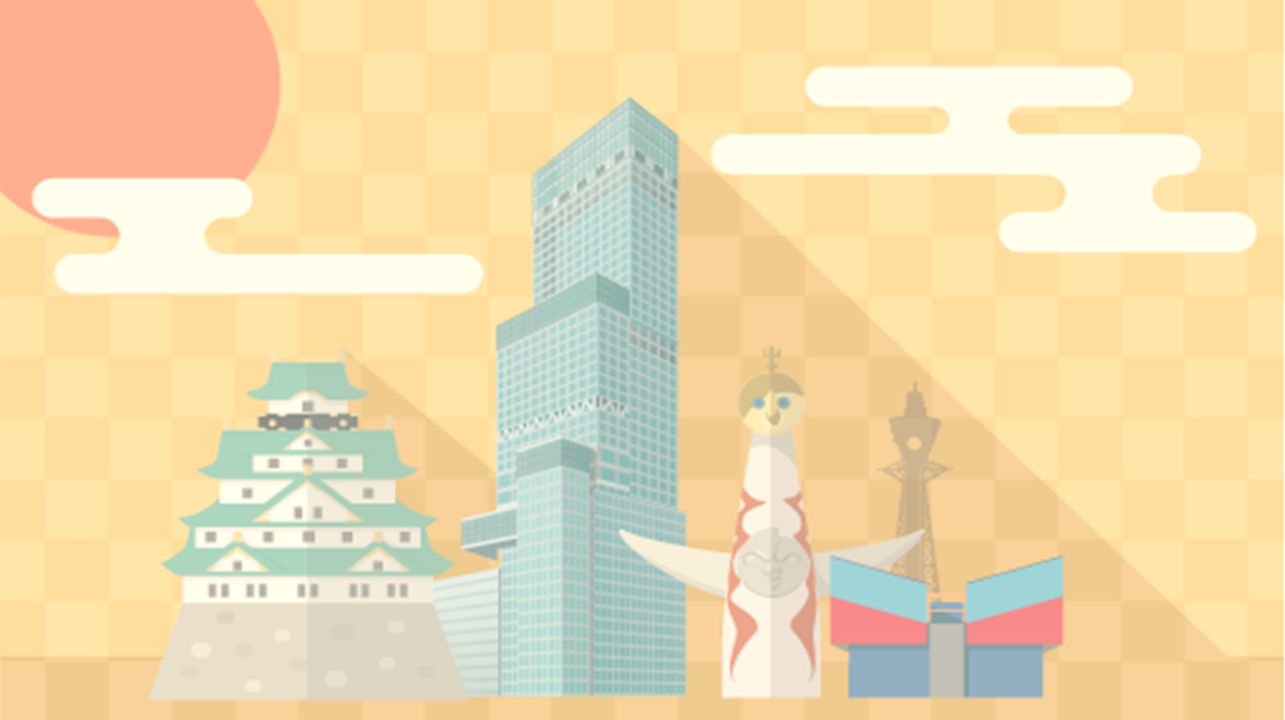 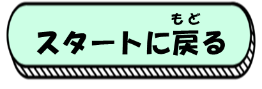 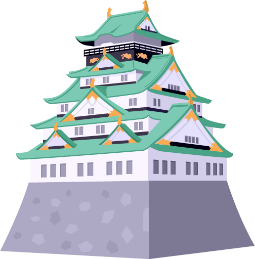 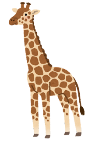 りようしゃすう
りようしゃすう
にん
おおさかじょうてんしゅかく
てんのうじどうぶつえん
にん
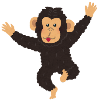 大阪城天守閣
天王寺動物園
利用者数は､342,863人です｡
利用者数は､839,003人です｡
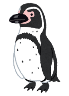 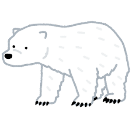 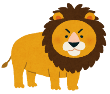 すうじ
たかつきし
じんこう
にん
ちか
すうじ
さがけん
じんこう
にん
ちか
高槻市の人口（352,698人）に近い数字です。
佐賀県の人口（811,442人）に近い数字です。
（出典（利用者数）： 大阪府／令和４年度大阪府統計年鑑（令和５年３月刊行） (osaka.lg.jp))「第18章5、6表」）
（出典（人口）：  政府統計の総合窓口 (e-stat.go.jp)「令和２年国勢調査」）
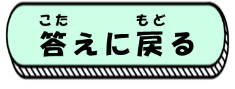 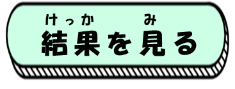 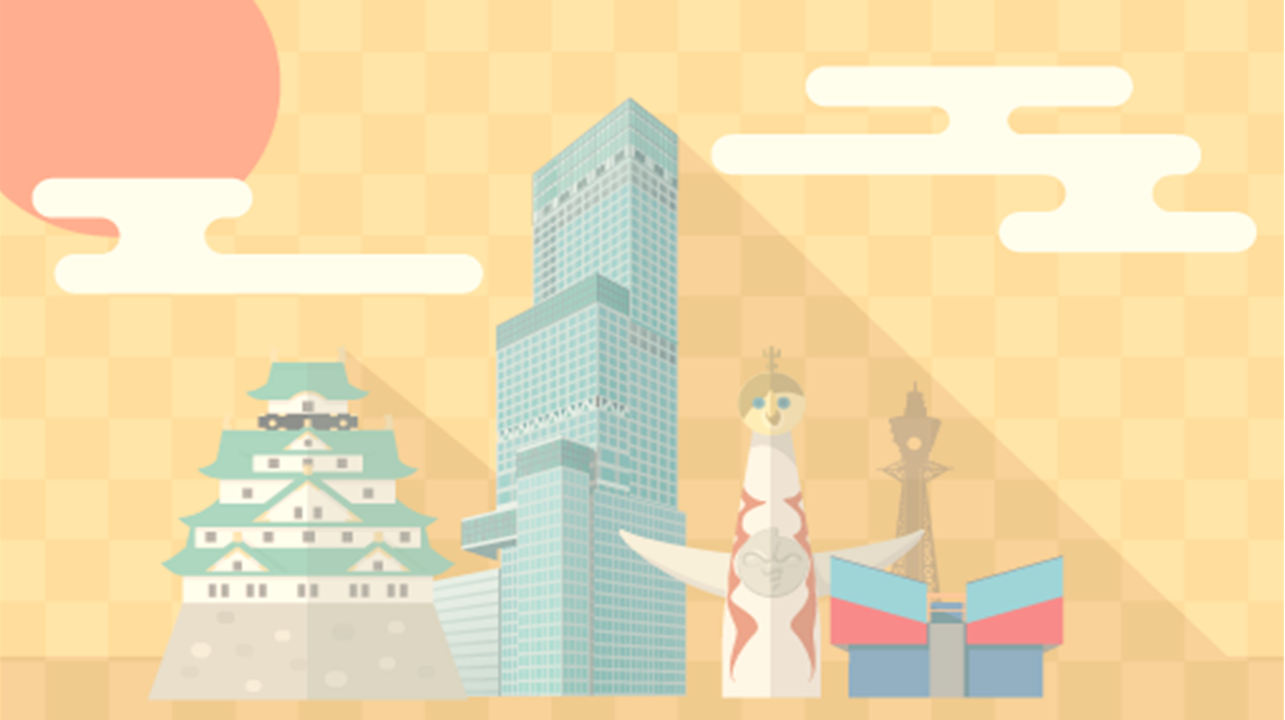 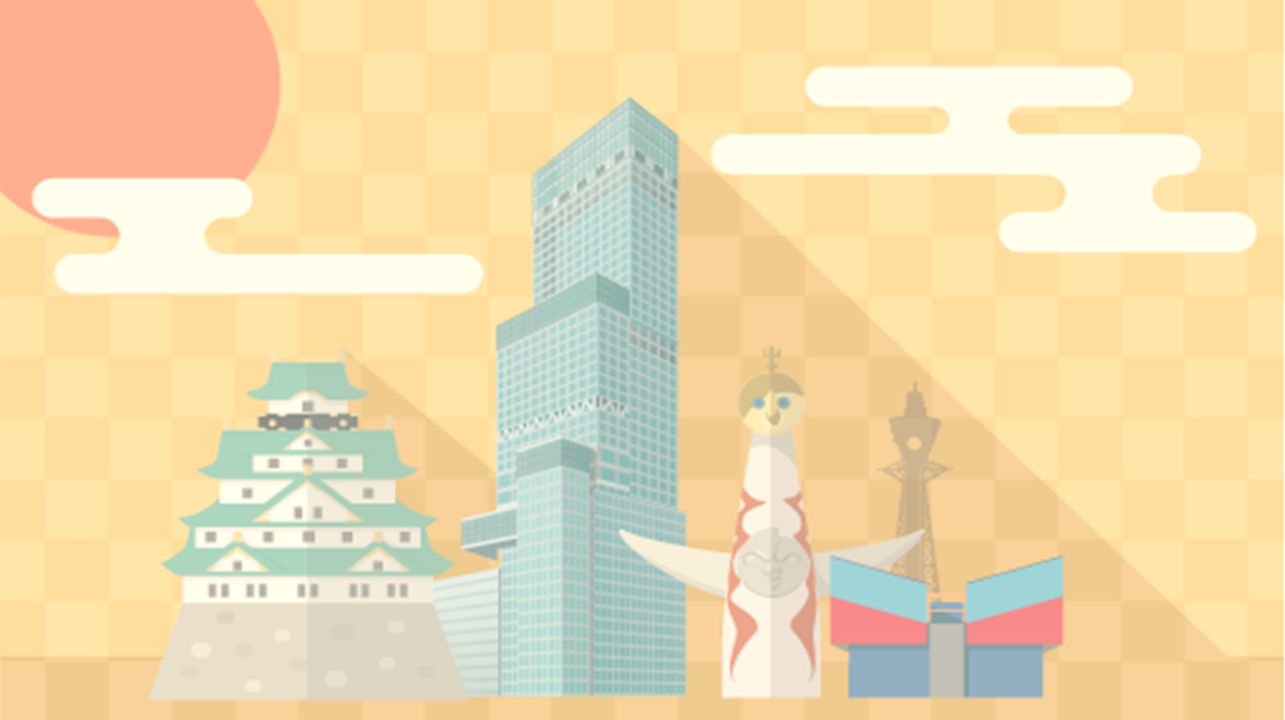 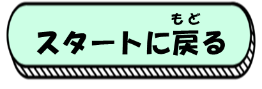 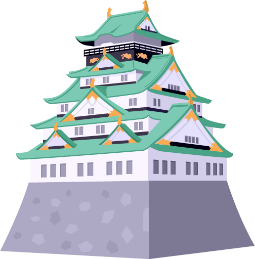 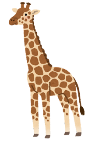 りようしゃすう
りようしゃすう
にん
おおさかじょうてんしゅかく
てんのうじどうぶつえん
にん
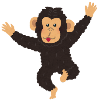 大阪城天守閣
天王寺動物園
利用者数は､342,863人です｡
利用者数は､839,003人です｡
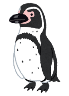 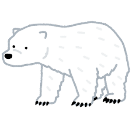 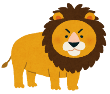 すうじ
たかつきし
じんこう
にん
ちか
すうじ
さがけん
じんこう
にん
ちか
高槻市の人口（352,698人）に近い数字です。
佐賀県の人口（811,442人）に近い数字です。
（出典（利用者数）： 大阪府／令和４年度大阪府統計年鑑（令和５年３月刊行） (osaka.lg.jp))「第18章5、6表」）
（出典（人口）：  政府統計の総合窓口 (e-stat.go.jp)「令和２年国勢調査」）
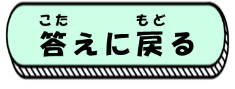 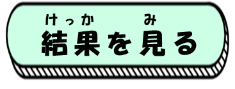 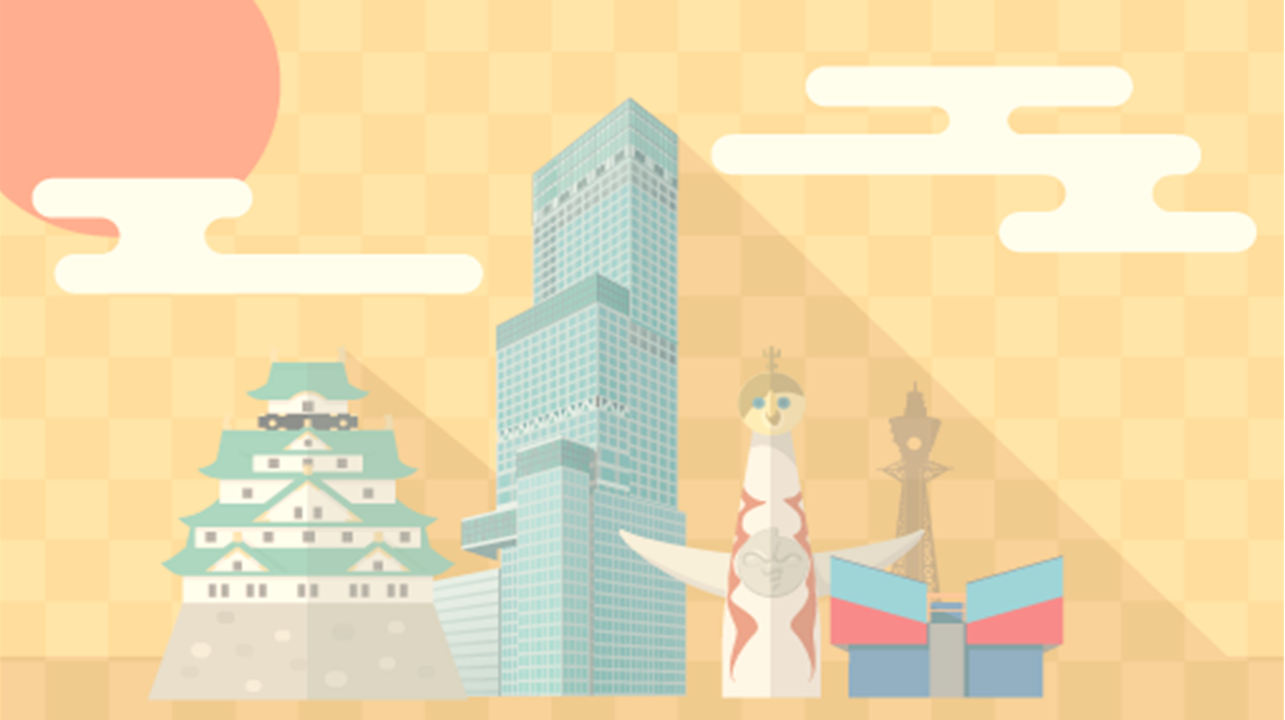 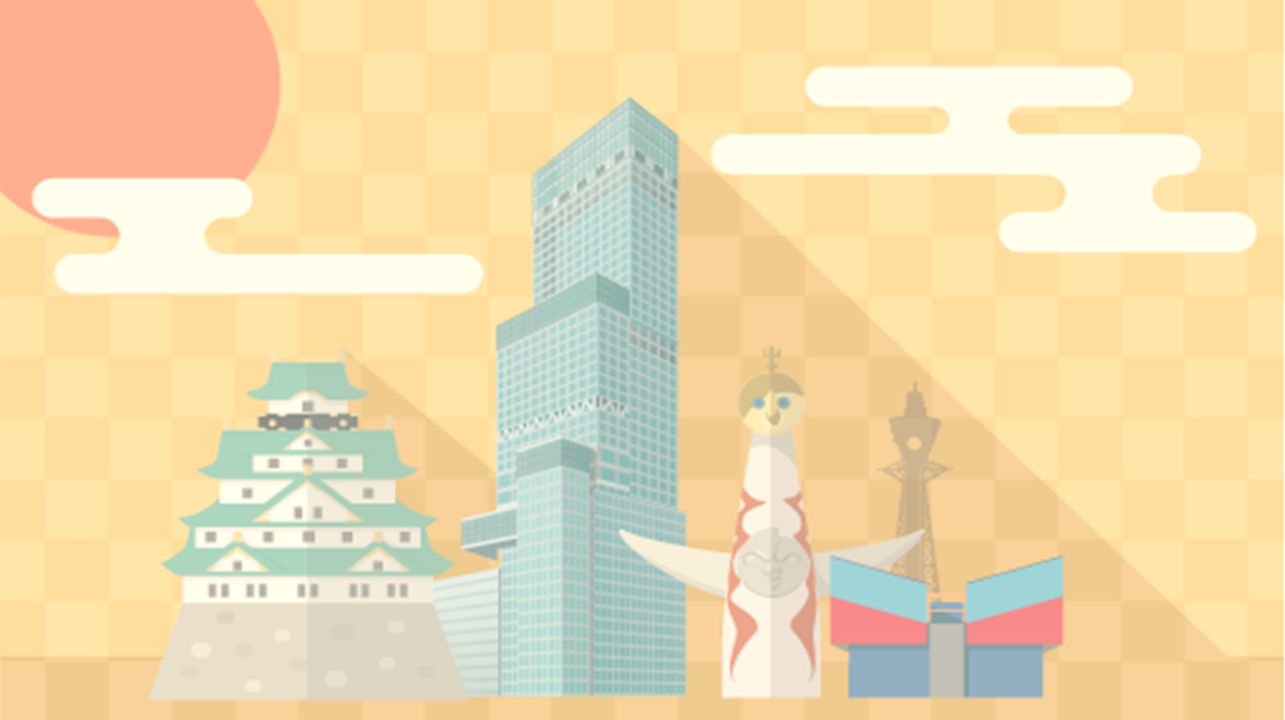 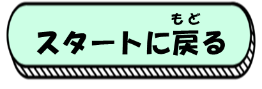 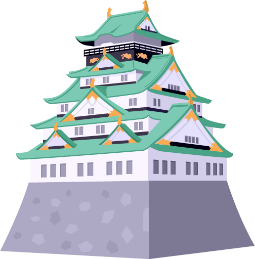 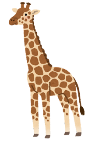 りようしゃすう
りようしゃすう
にん
おおさかじょうてんしゅかく
てんのうじどうぶつえん
にん
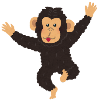 大阪城天守閣
天王寺動物園
利用者数は､342,863人です｡
利用者数は､839,003人です｡
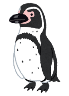 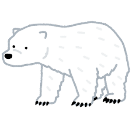 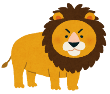 すうじ
たかつきし
じんこう
にん
ちか
すうじ
さがけん
じんこう
にん
ちか
高槻市の人口（352,698人）に近い数字です。
佐賀県の人口（811,442人）に近い数字です。
（出典（利用者数）： 大阪府／令和４年度大阪府統計年鑑（令和５年３月刊行） (osaka.lg.jp))「第18章5、6表」）
（出典（人口）：  政府統計の総合窓口 (e-stat.go.jp)「令和２年国勢調査」）
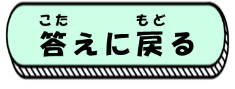 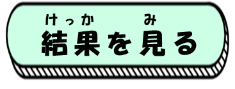 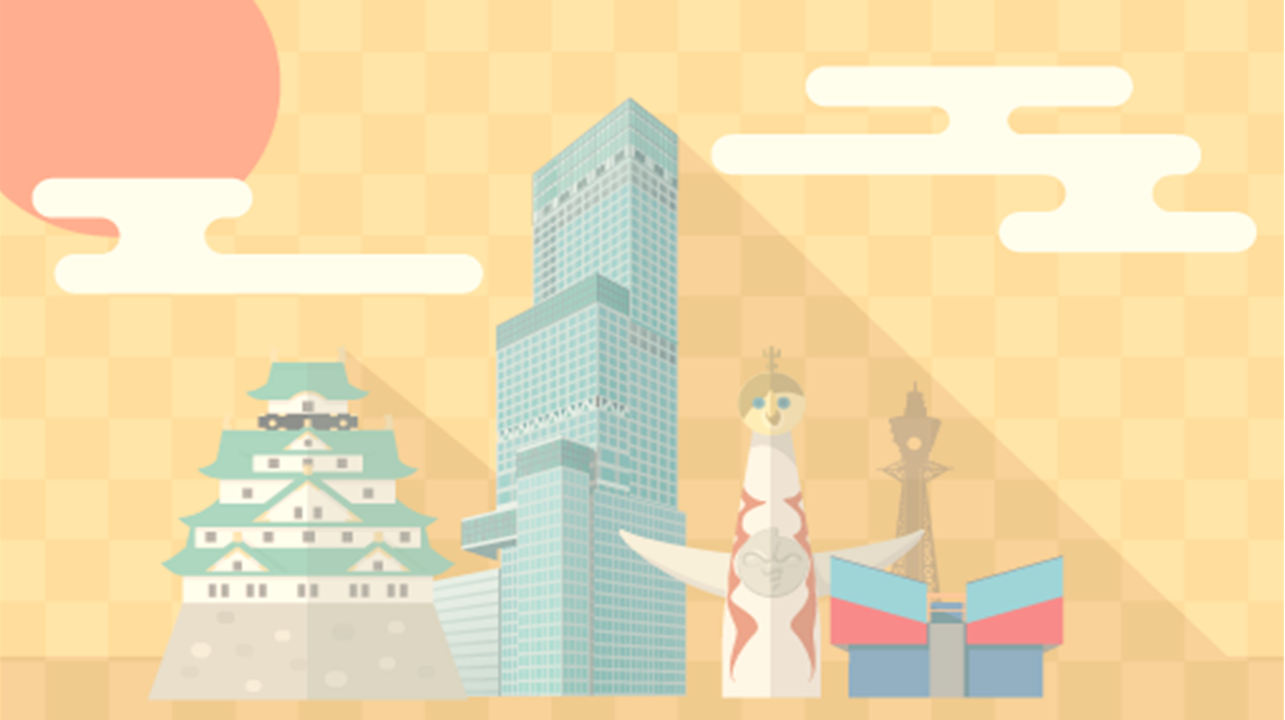 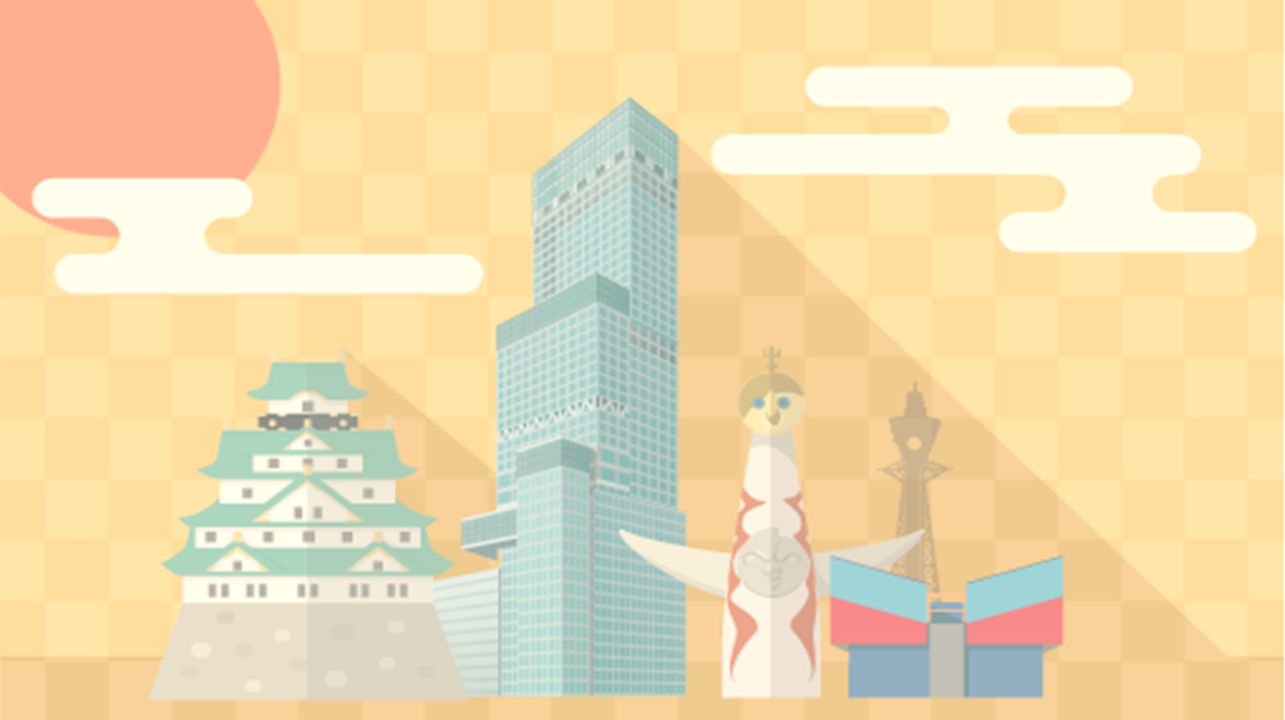 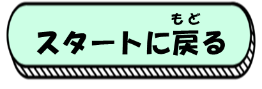 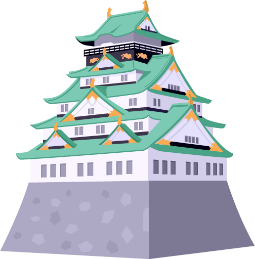 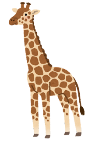 りようしゃすう
りようしゃすう
にん
おおさかじょうてんしゅかく
てんのうじどうぶつえん
にん
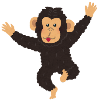 大阪城天守閣
天王寺動物園
利用者数は､342,863人です｡
利用者数は､839,003人です｡
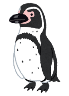 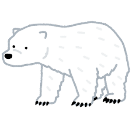 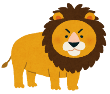 すうじ
たかつきし
じんこう
にん
ちか
すうじ
さがけん
じんこう
にん
ちか
高槻市の人口（352,698人）に近い数字です。
佐賀県の人口（811,442人）に近い数字です。
（出典（利用者数）： 大阪府／令和４年度大阪府統計年鑑（令和５年３月刊行） (osaka.lg.jp))「第18章5、6表」）
（出典（人口）：  政府統計の総合窓口 (e-stat.go.jp)「令和２年国勢調査」）
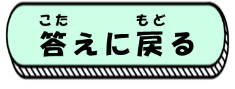 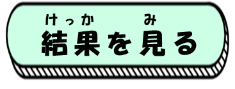 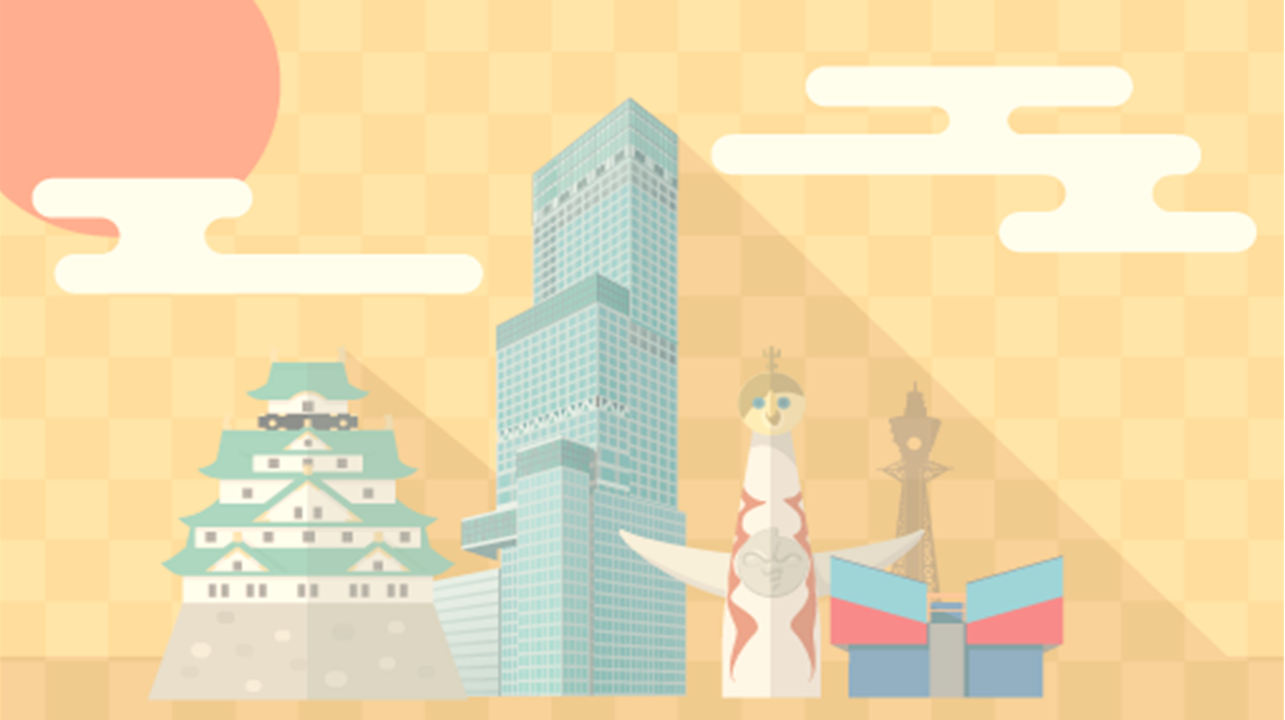 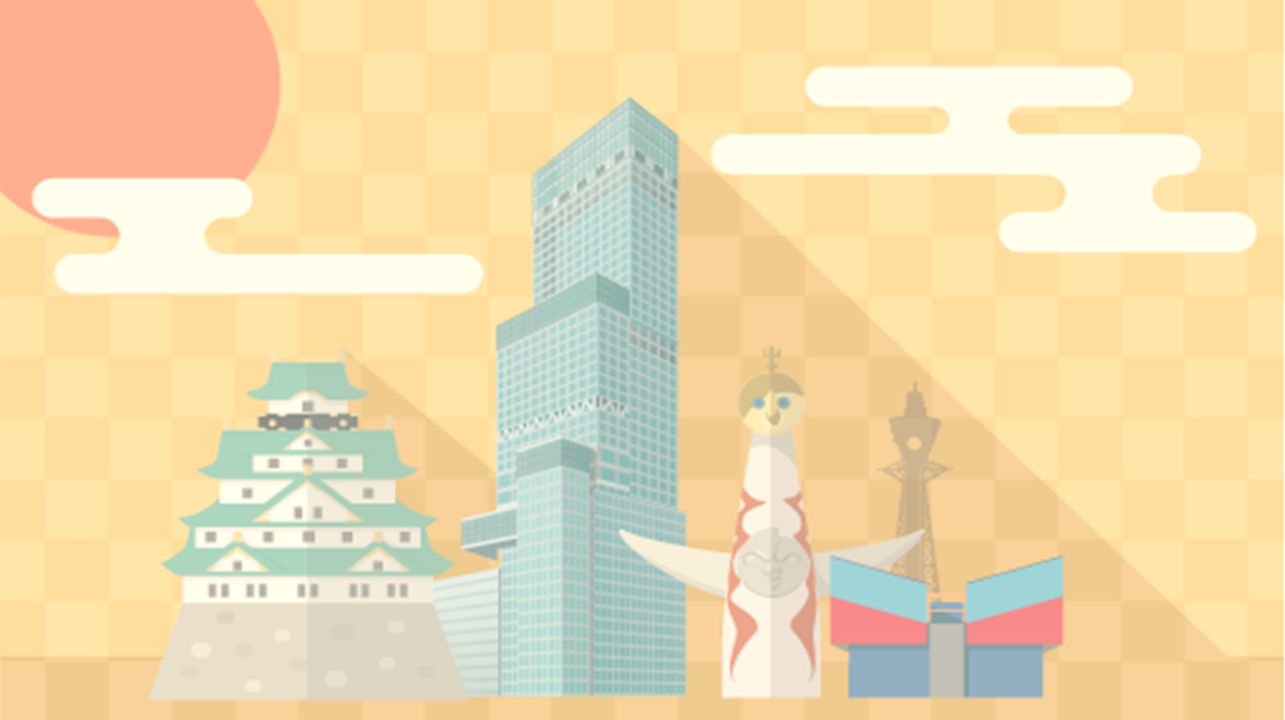 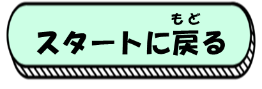 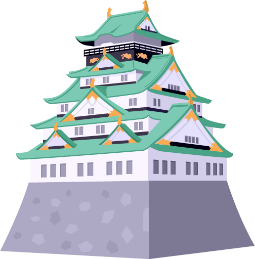 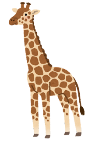 りようしゃすう
りようしゃすう
にん
おおさかじょうてんしゅかく
てんのうじどうぶつえん
にん
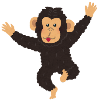 大阪城天守閣
天王寺動物園
利用者数は､342,863人です｡
利用者数は､839,003人です｡
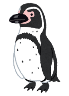 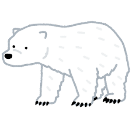 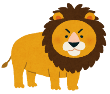 すうじ
たかつきし
じんこう
にん
ちか
すうじ
さがけん
じんこう
にん
ちか
高槻市の人口（352,698人）に近い数字です。
佐賀県の人口（811,442人）に近い数字です。
（出典（利用者数）： 大阪府／令和４年度大阪府統計年鑑（令和５年３月刊行） (osaka.lg.jp))「第18章5、6表」）
（出典（人口）：  政府統計の総合窓口 (e-stat.go.jp)「令和２年国勢調査」）
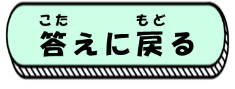 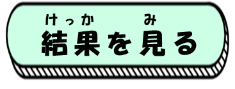 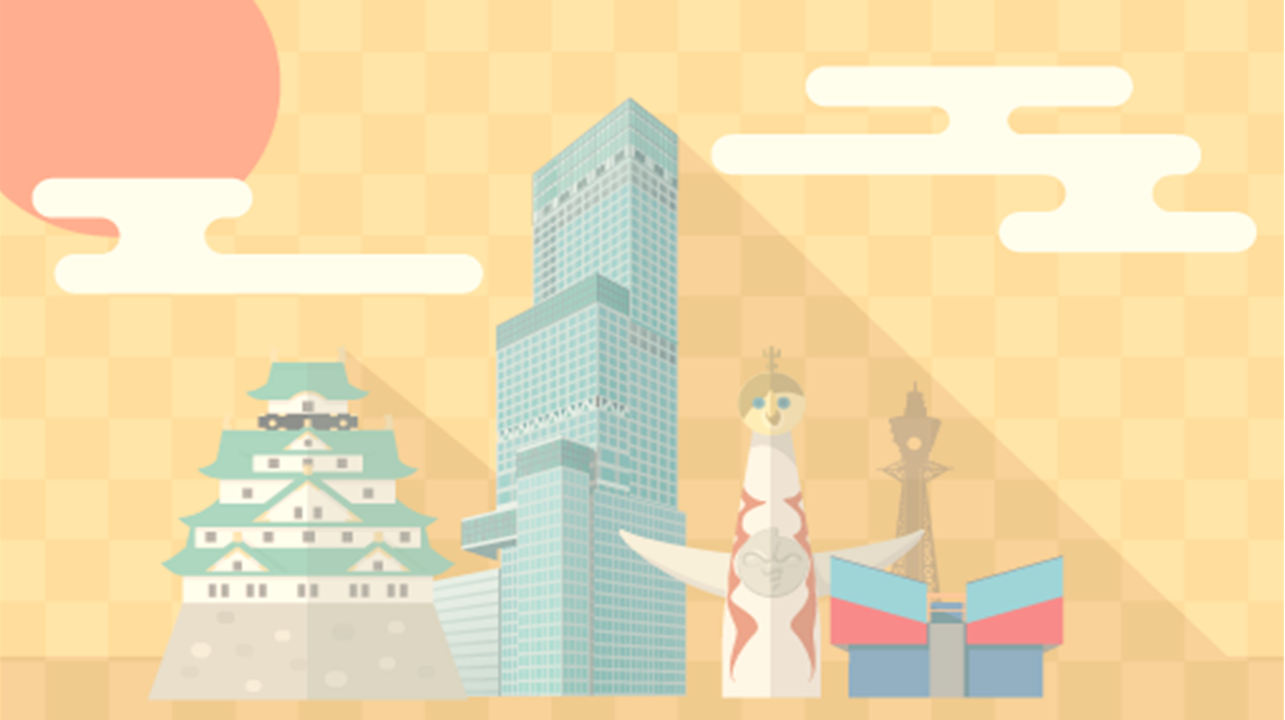 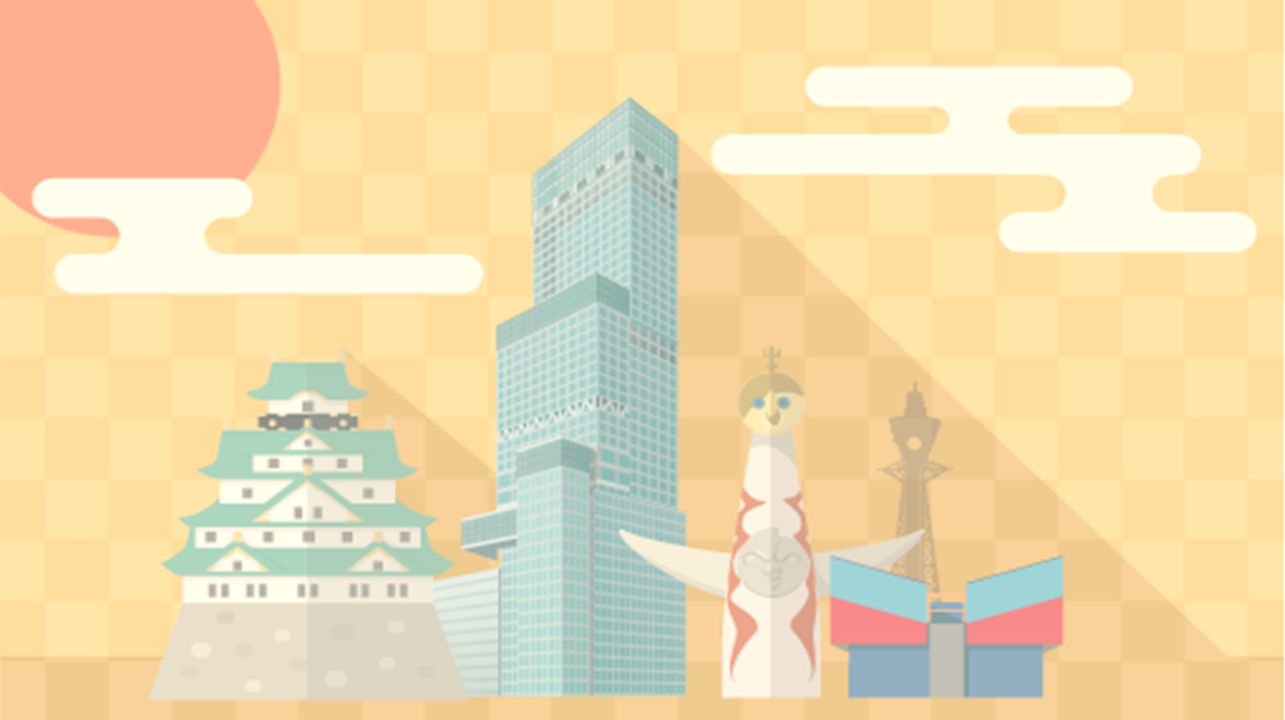 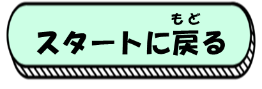 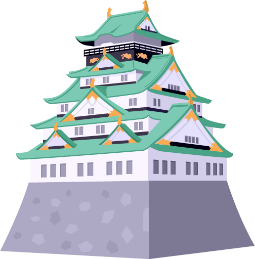 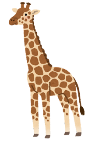 りようしゃすう
りようしゃすう
にん
おおさかじょうてんしゅかく
てんのうじどうぶつえん
にん
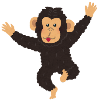 大阪城天守閣
天王寺動物園
利用者数は､342,863人です｡
利用者数は､839,003人です｡
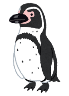 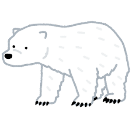 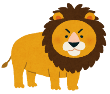 すうじ
たかつきし
じんこう
にん
ちか
すうじ
さがけん
じんこう
にん
ちか
高槻市の人口（352,698人）に近い数字です。
佐賀県の人口（811,442人）に近い数字です。
（出典（利用者数）： 大阪府／令和４年度大阪府統計年鑑（令和５年３月刊行） (osaka.lg.jp))「第18章5、6表」）
（出典（人口）：  政府統計の総合窓口 (e-stat.go.jp)「令和２年国勢調査」）
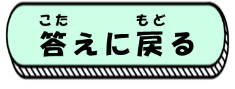 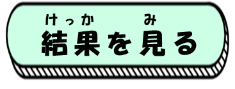 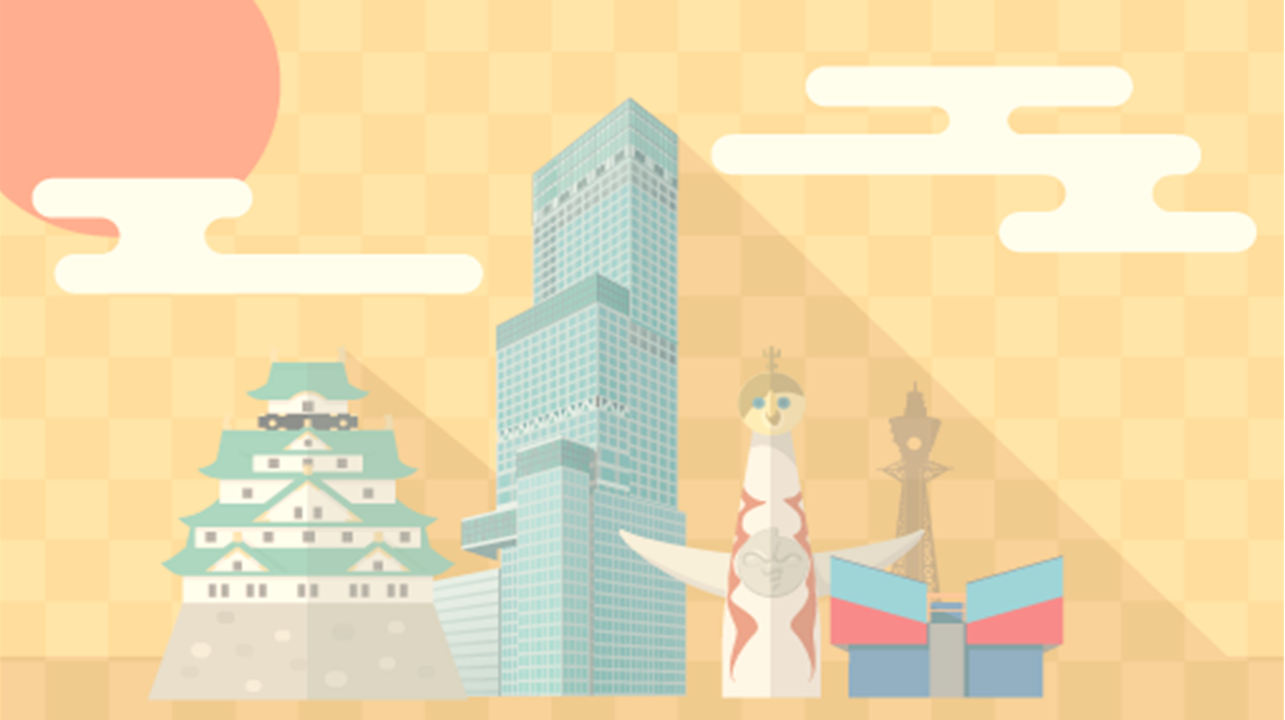 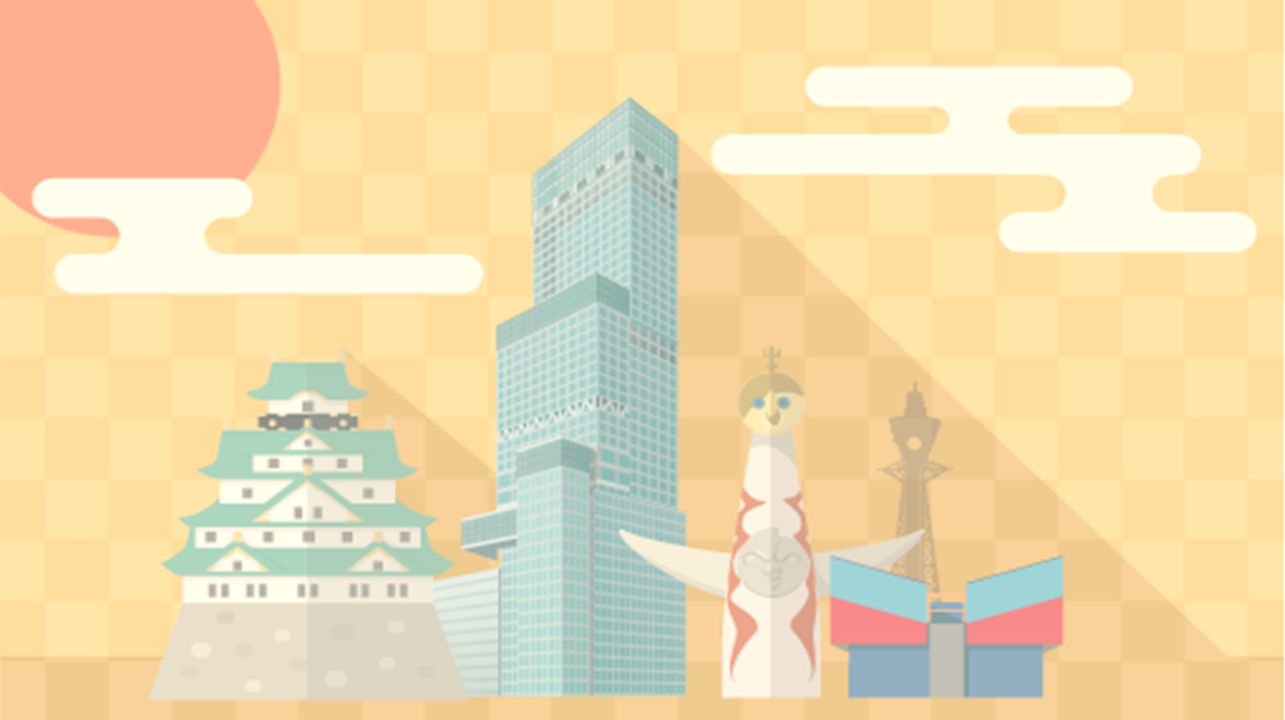 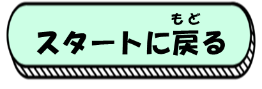 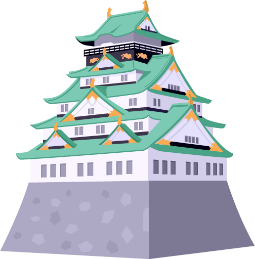 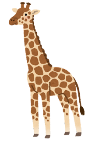 りようしゃすう
りようしゃすう
にん
おおさかじょうてんしゅかく
てんのうじどうぶつえん
にん
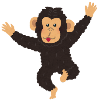 大阪城天守閣
天王寺動物園
利用者数は､342,863人です｡
利用者数は､839,003人です｡
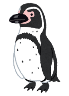 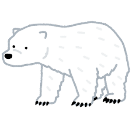 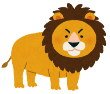 すうじ
たかつきし
じんこう
にん
ちか
すうじ
さがけん
じんこう
にん
ちか
高槻市の人口（352,698人）に近い数字です。
佐賀県の人口（811,442人）に近い数字です。
（出典（利用者数）： 大阪府／令和４年度大阪府統計年鑑（令和５年３月刊行） (osaka.lg.jp))「第18章5、6表」）
（出典（人口）：  政府統計の総合窓口 (e-stat.go.jp)「令和２年国勢調査」）
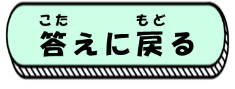 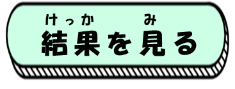 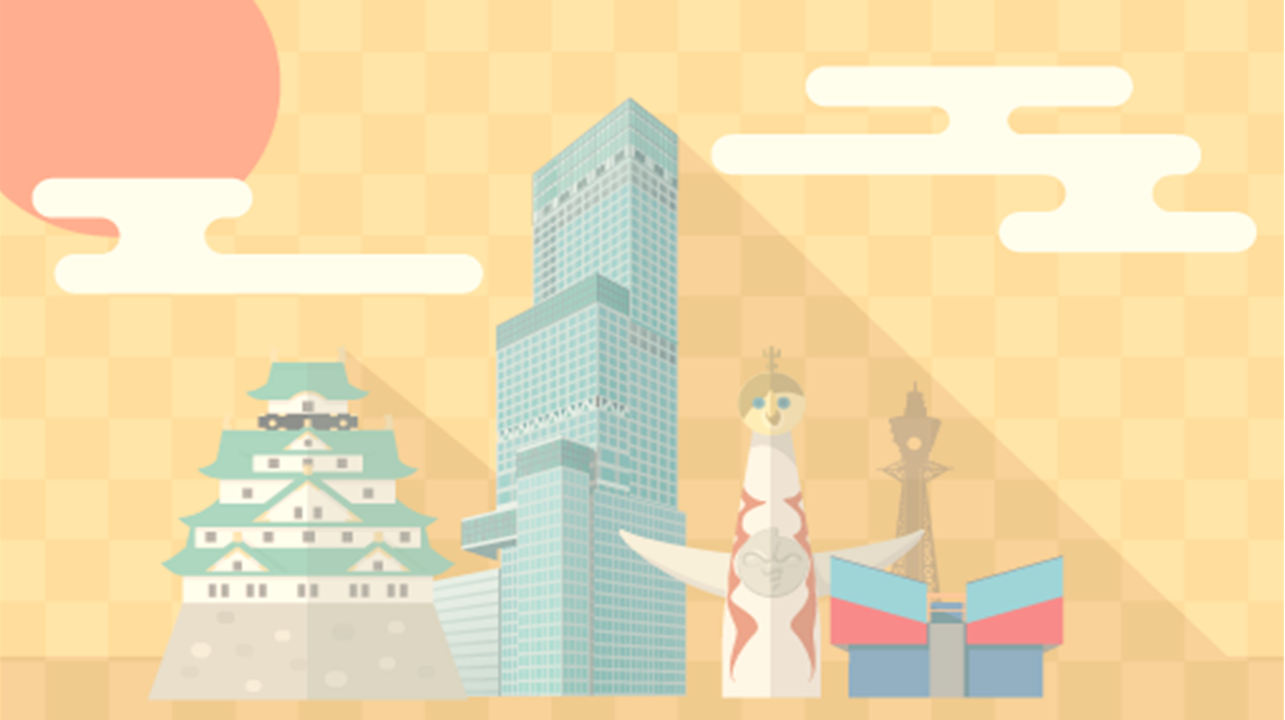 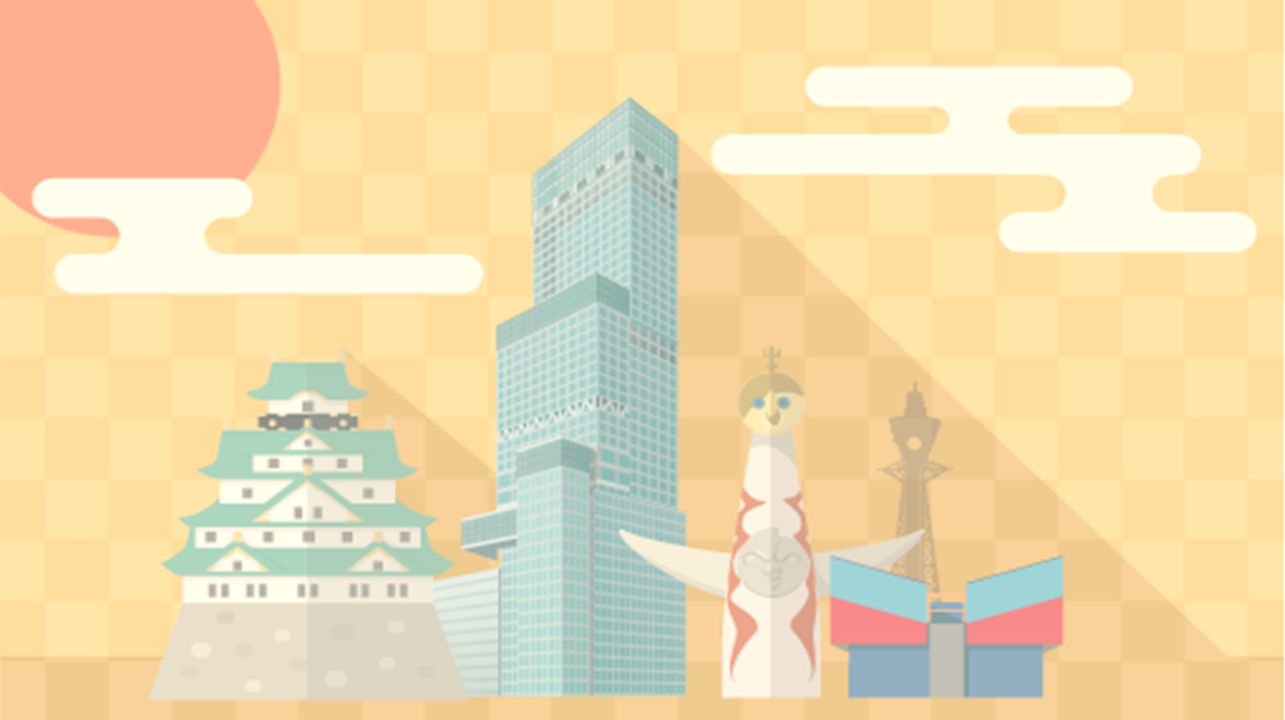 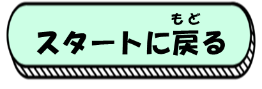 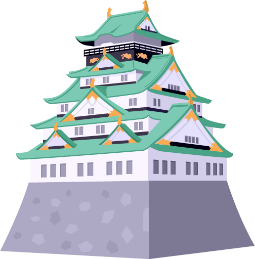 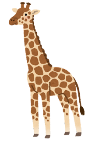 りようしゃすう
りようしゃすう
にん
おおさかじょうてんしゅかく
てんのうじどうぶつえん
にん
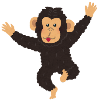 大阪城天守閣
天王寺動物園
利用者数は､342,863人です｡
利用者数は､839,003人です｡
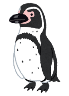 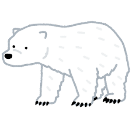 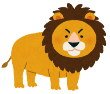 すうじ
たかつきし
じんこう
にん
ちか
すうじ
さがけん
じんこう
にん
ちか
高槻市の人口（352,698人）に近い数字です。
佐賀県の人口（811,442人）に近い数字です。
（出典（利用者数）： 大阪府／令和４年度大阪府統計年鑑（令和５年３月刊行） (osaka.lg.jp))「第18章5、6表」）
（出典（人口）：  政府統計の総合窓口 (e-stat.go.jp)「令和２年国勢調査」）
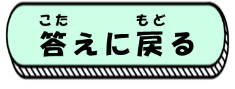 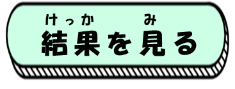 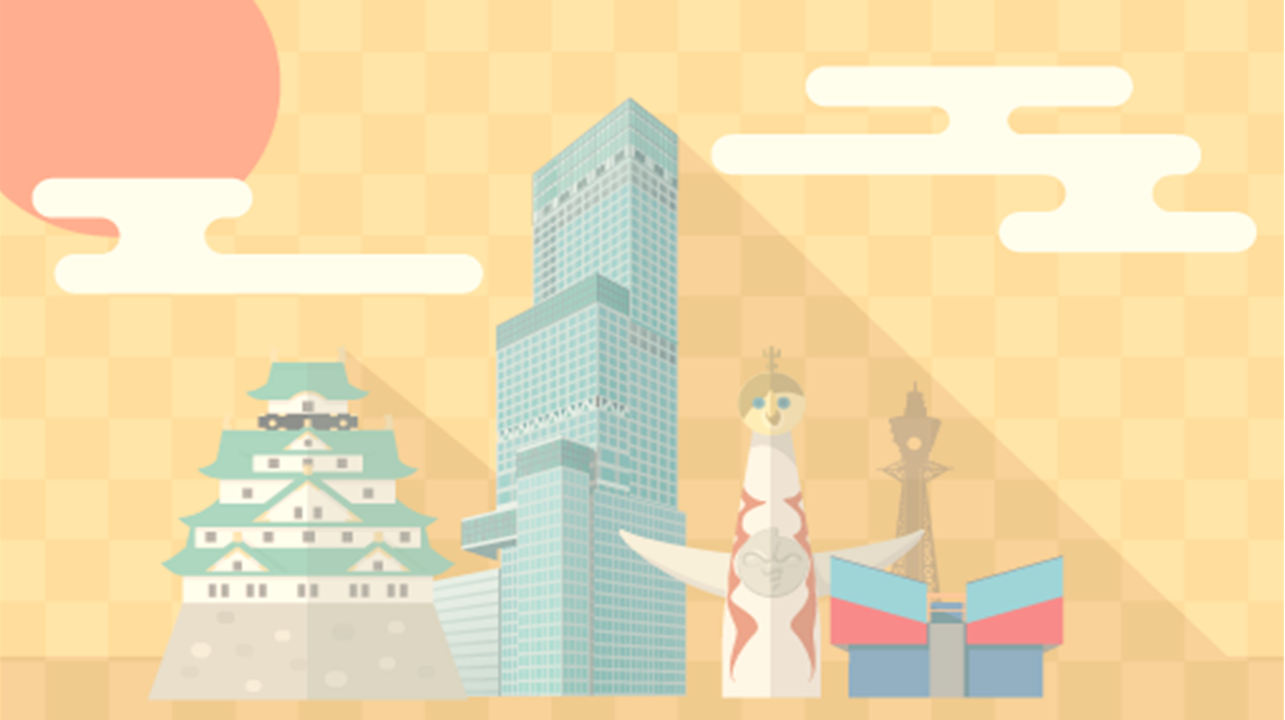 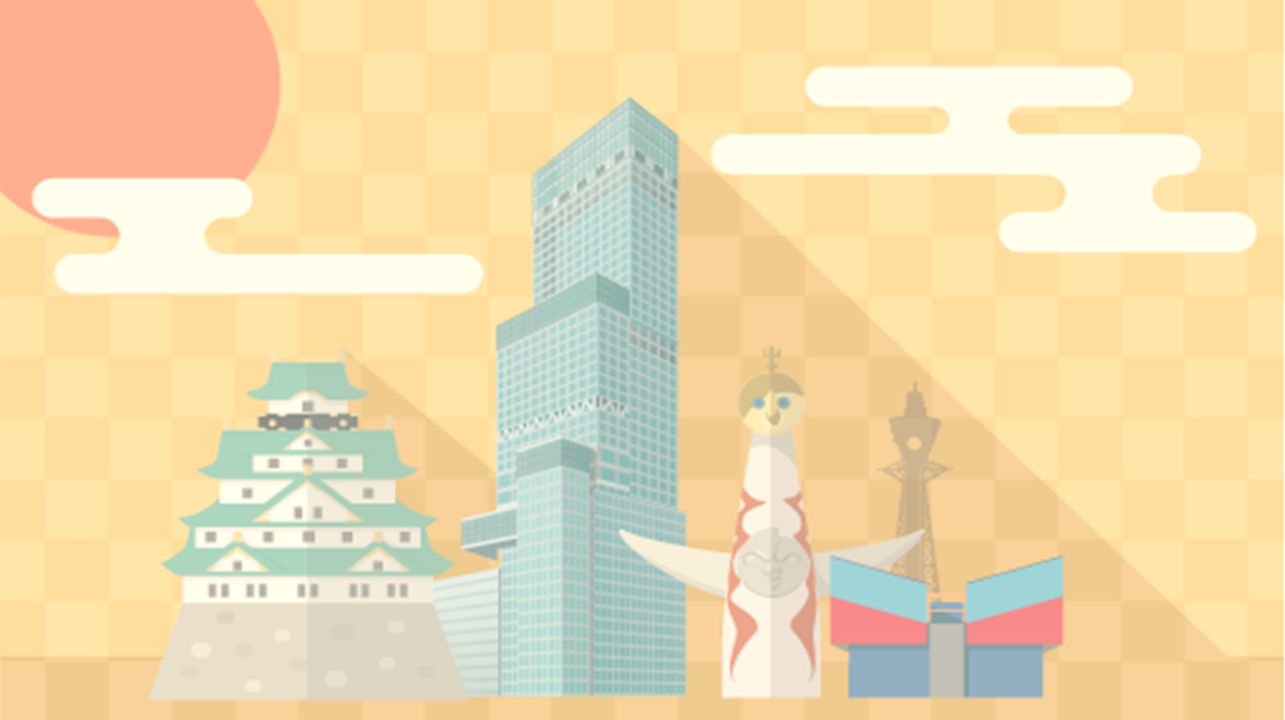 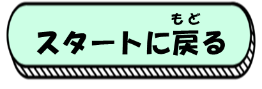 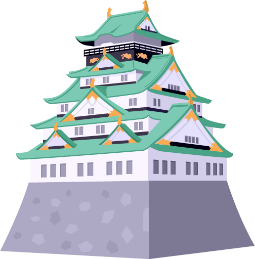 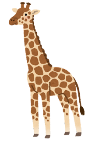 りようしゃすう
りようしゃすう
にん
おおさかじょうてんしゅかく
てんのうじどうぶつえん
にん
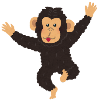 大阪城天守閣
天王寺動物園
利用者数は､342,863人です｡
利用者数は､839,003人です｡
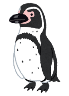 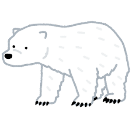 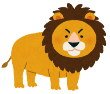 すうじ
たかつきし
じんこう
にん
ちか
すうじ
さがけん
じんこう
にん
ちか
高槻市の人口（352,698人）に近い数字です。
佐賀県の人口（811,442人）に近い数字です。
（出典（利用者数）： 大阪府／令和４年度大阪府統計年鑑（令和５年３月刊行） (osaka.lg.jp))「第18章5、6表」）
（出典（人口）：  政府統計の総合窓口 (e-stat.go.jp)「令和２年国勢調査」）
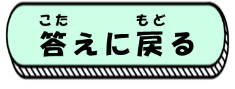 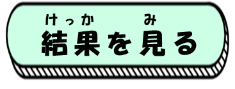 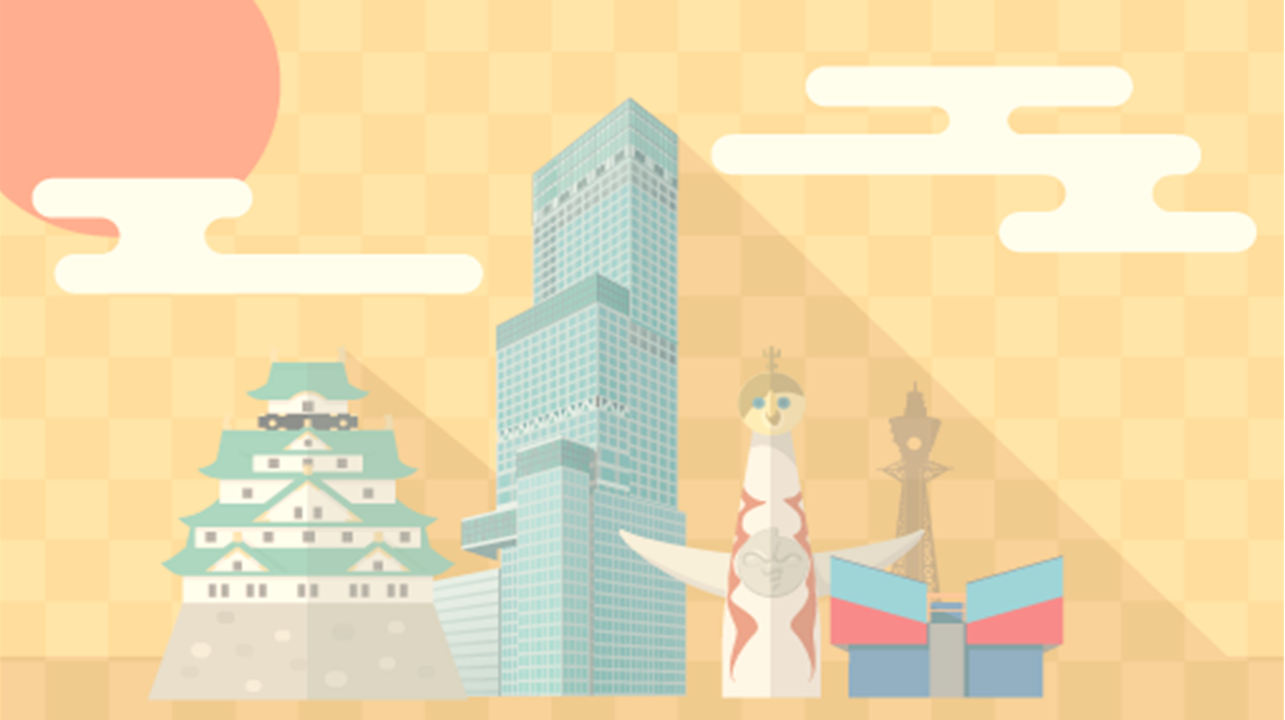 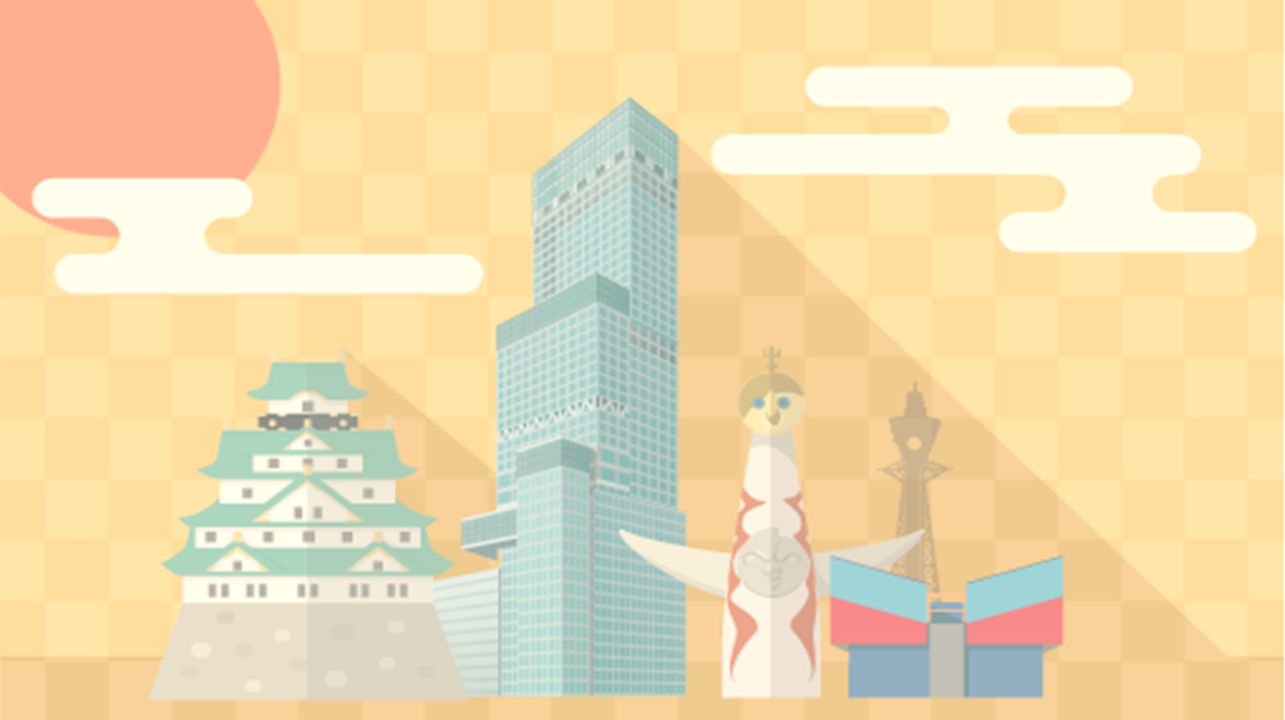 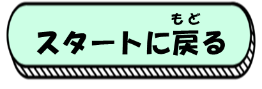 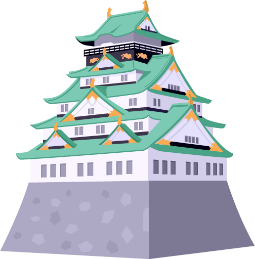 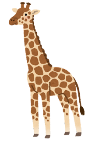 りようしゃすう
りようしゃすう
にん
おおさかじょうてんしゅかく
てんのうじどうぶつえん
にん
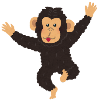 大阪城天守閣
天王寺動物園
利用者数は､342,863人です｡
利用者数は､839,003人です｡
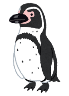 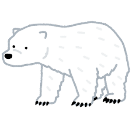 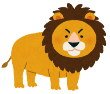 すうじ
たかつきし
じんこう
にん
ちか
すうじ
さがけん
じんこう
にん
ちか
高槻市の人口（352,698人）に近い数字です。
佐賀県の人口（811,442人）に近い数字です。
（出典（利用者数）： 大阪府／令和４年度大阪府統計年鑑（令和５年３月刊行） (osaka.lg.jp))「第18章5、6表」）
（出典（人口）：  政府統計の総合窓口 (e-stat.go.jp)「令和２年国勢調査」）
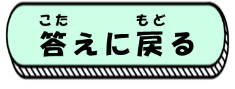 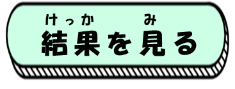 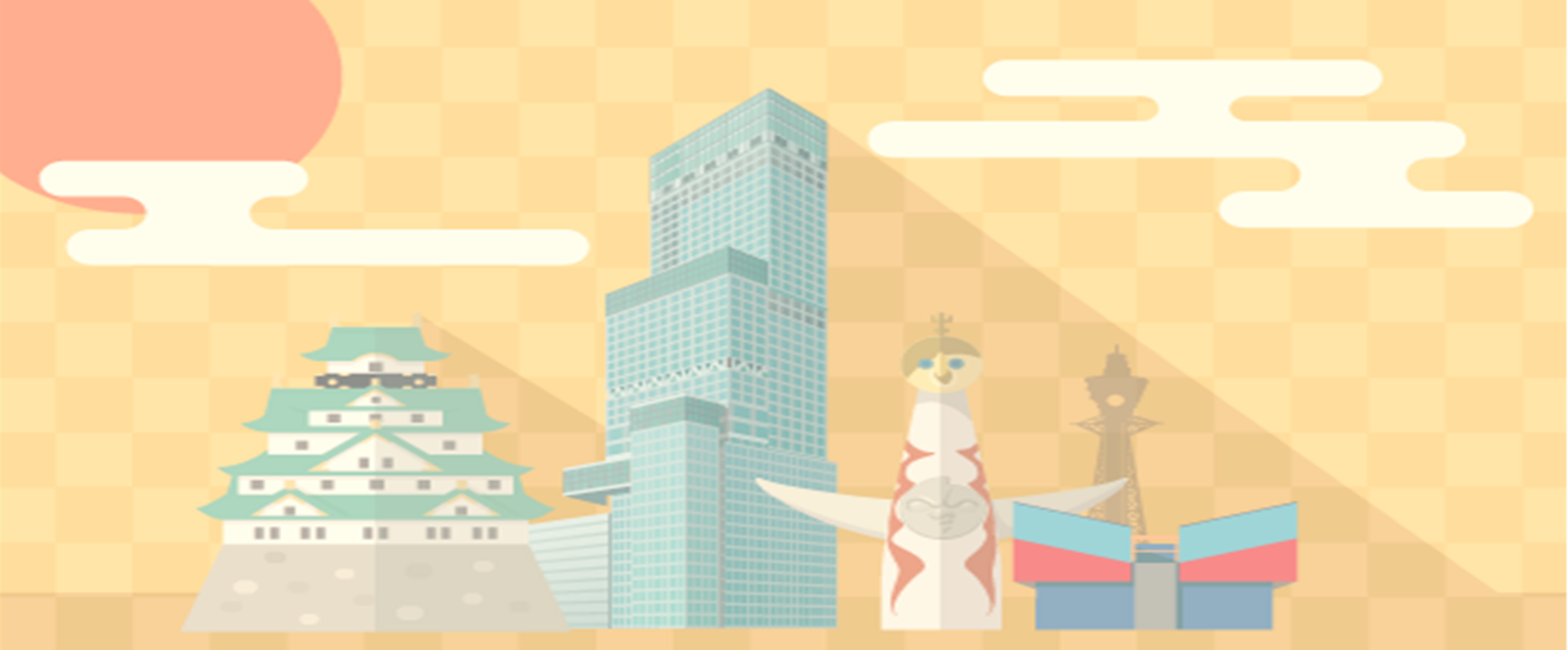 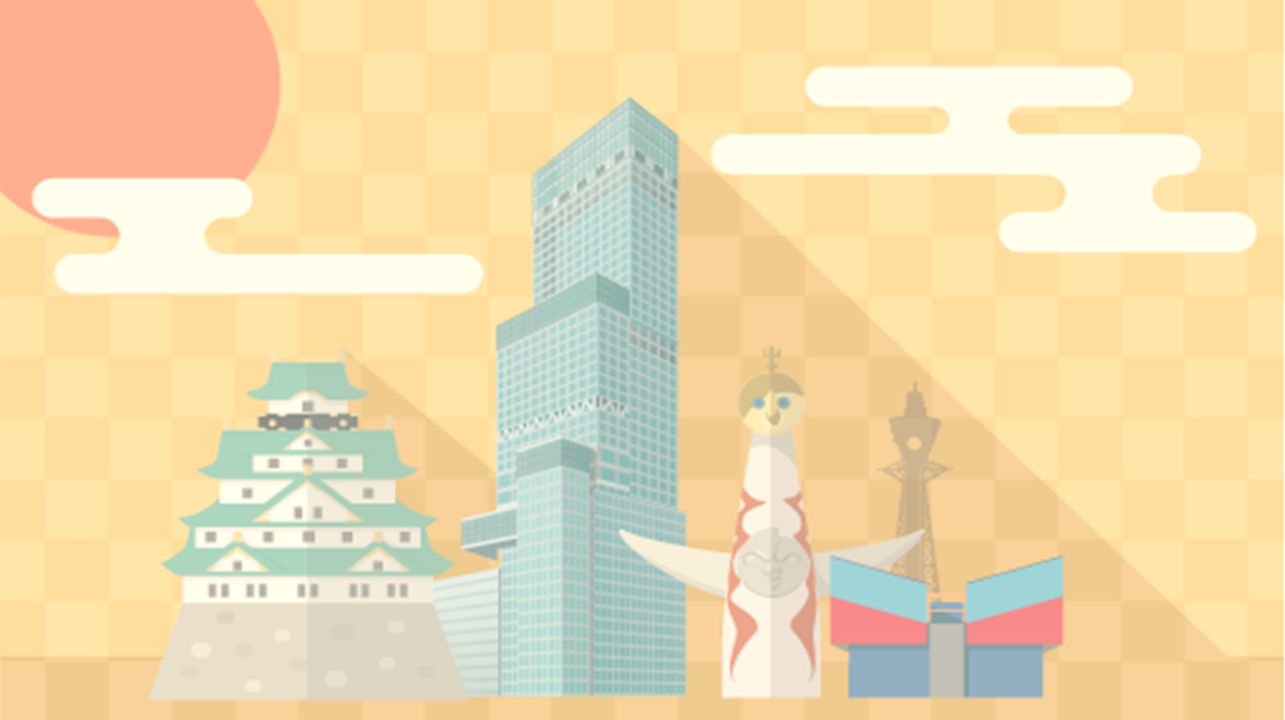 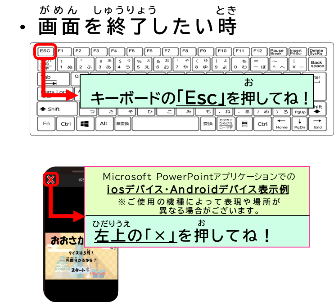 ぜん もん
せい かい
全問正解！
おめでとう！
大阪府統計博士だね！
おおさかふとうけいはかせ
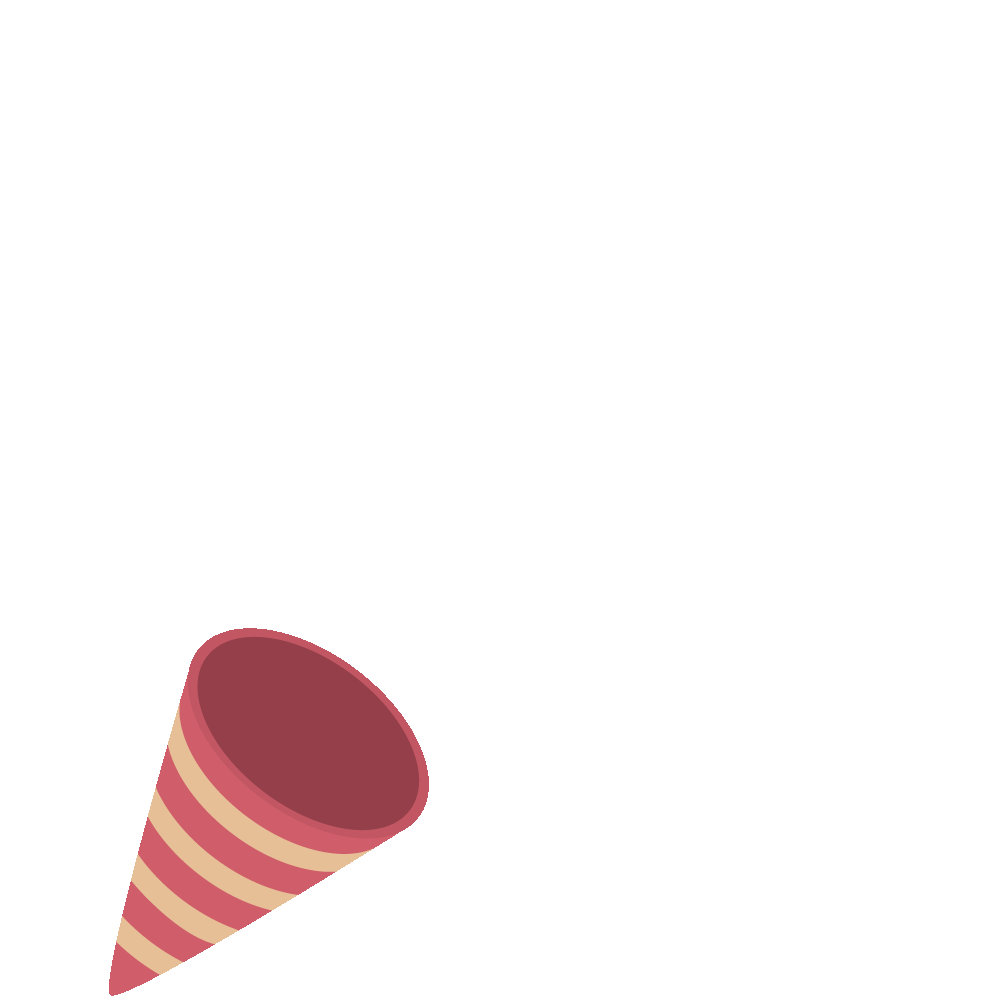 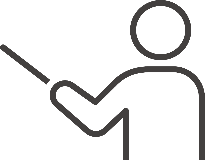 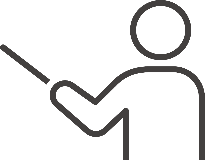 あなたは
すごいね👍👍👍
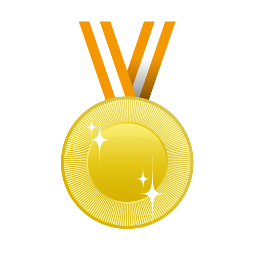 きゅう
きん
金メダル級
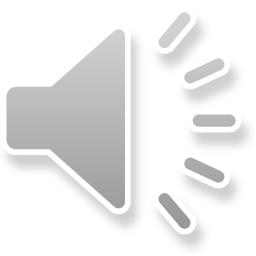 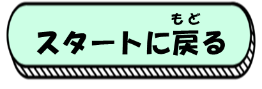 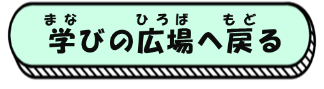 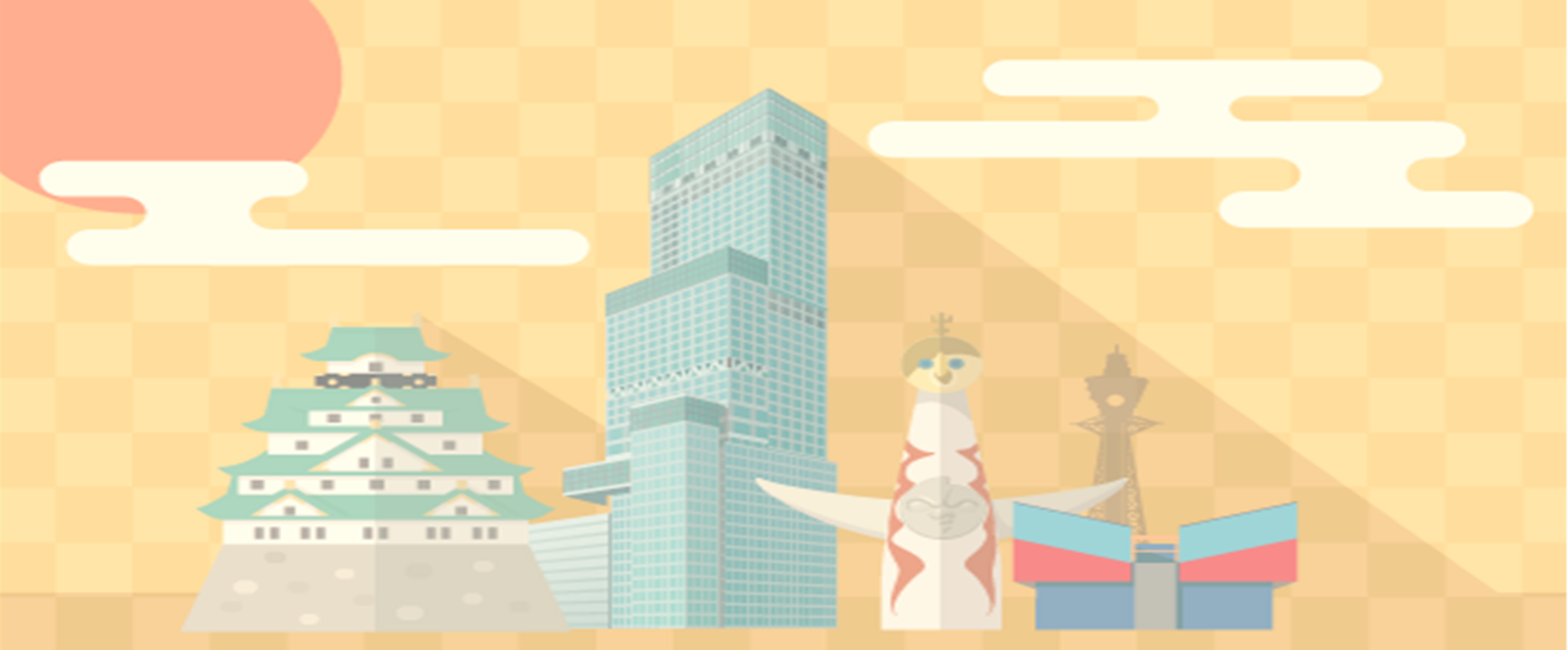 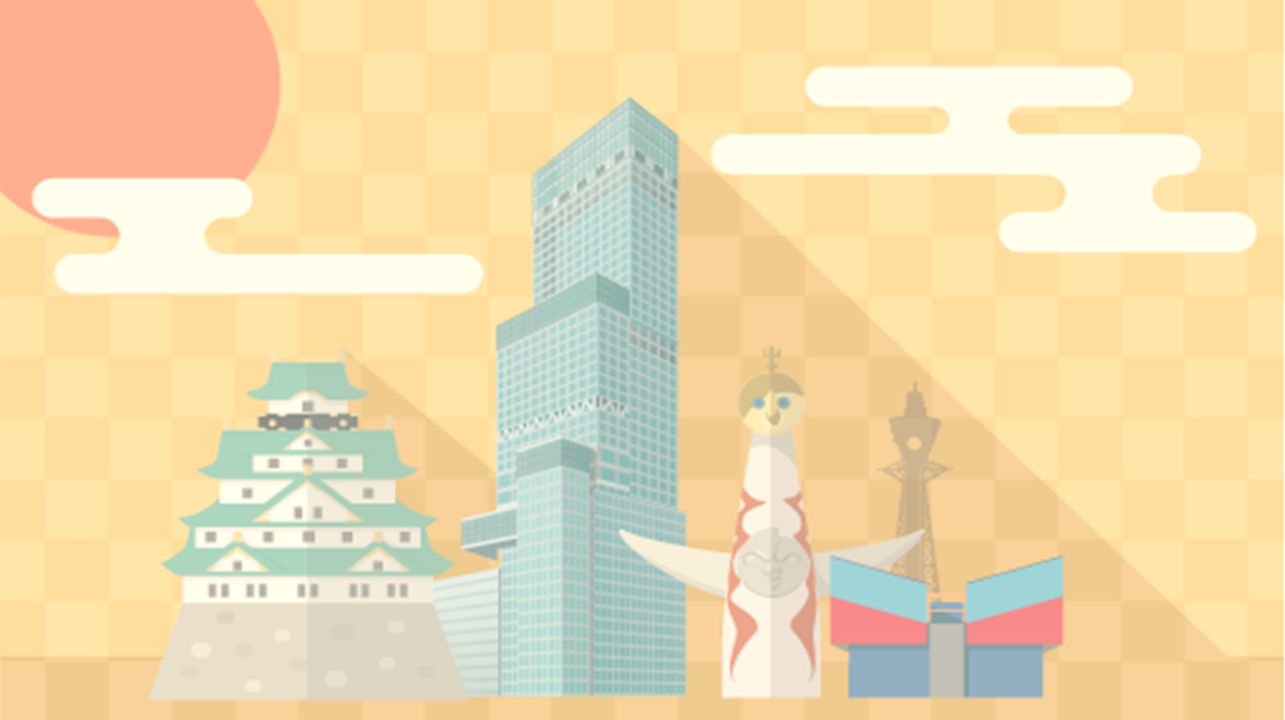 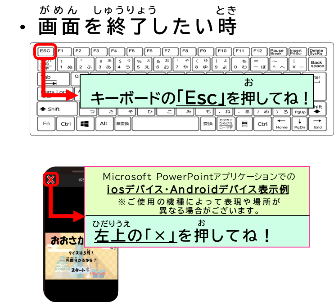 もん
せい かい
４問正解！
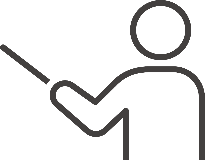 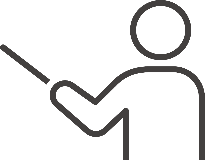 あなたは
やるね👍👍
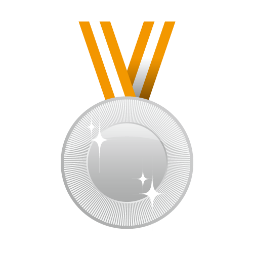 きゅう
ぎん
銀メダル級
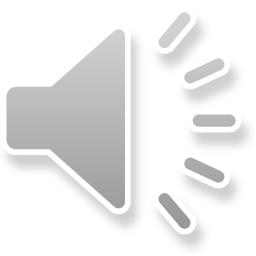 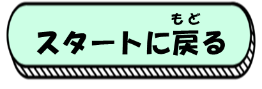 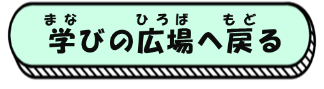 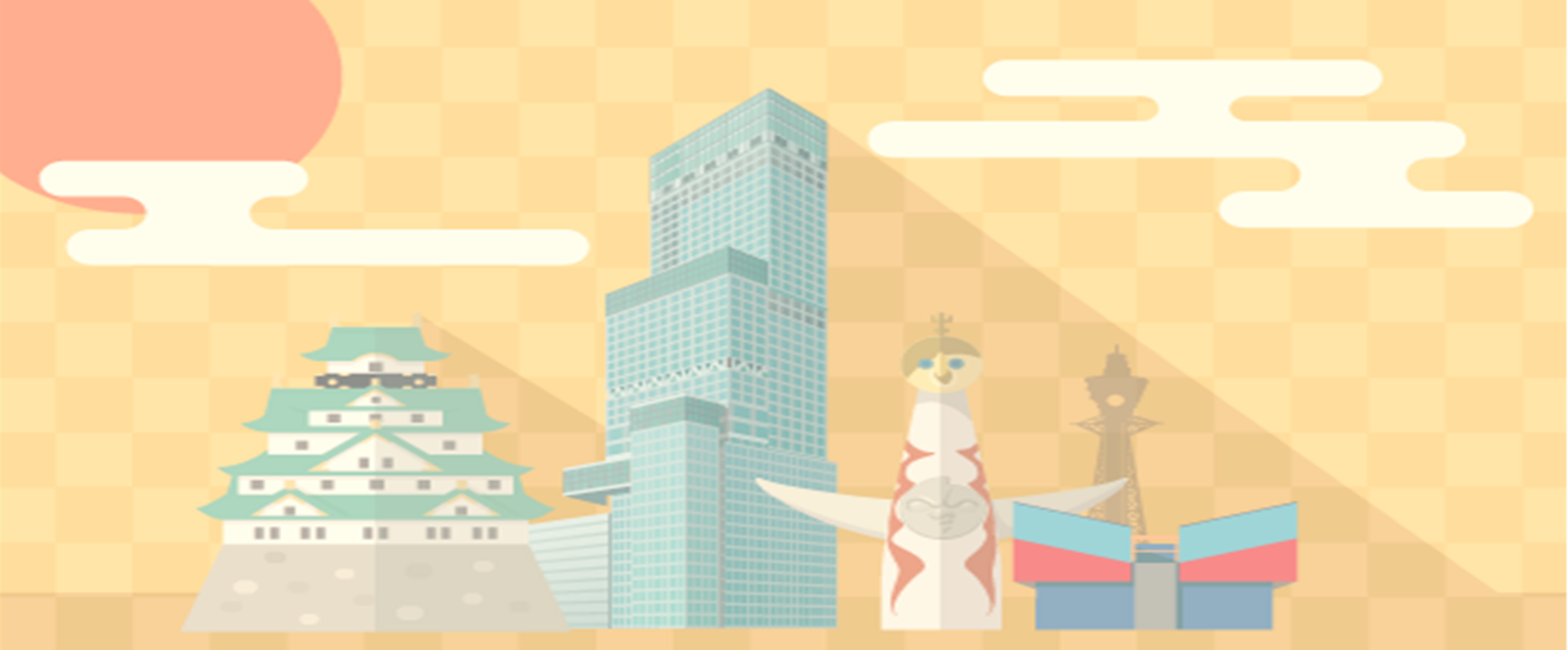 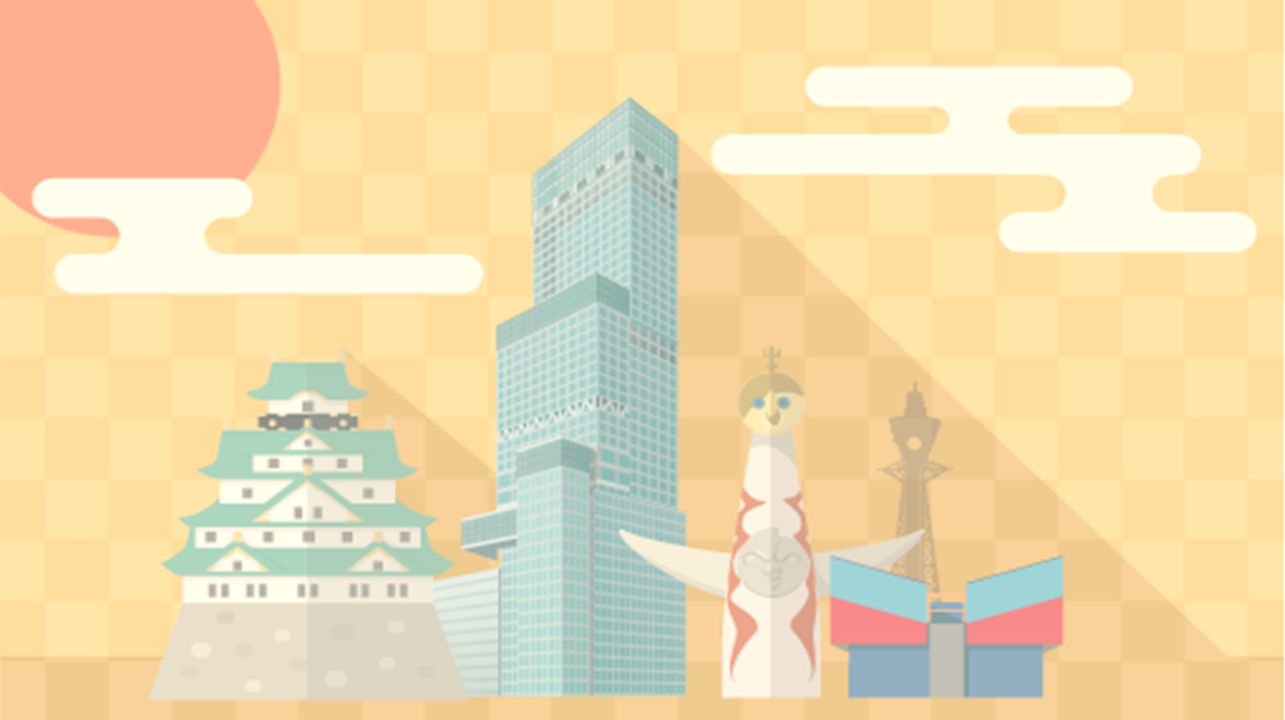 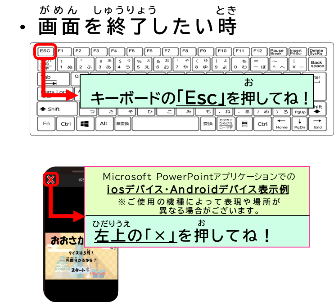 もん
せい かい
３問正解！
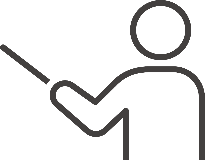 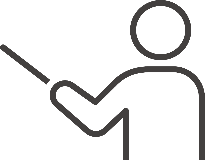 あなたは
いいね👍
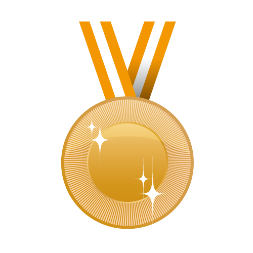 きゅう
どう
銅メダル級
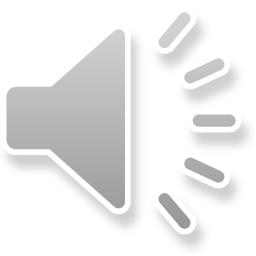 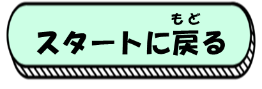 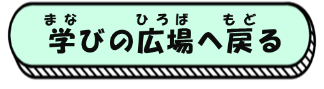 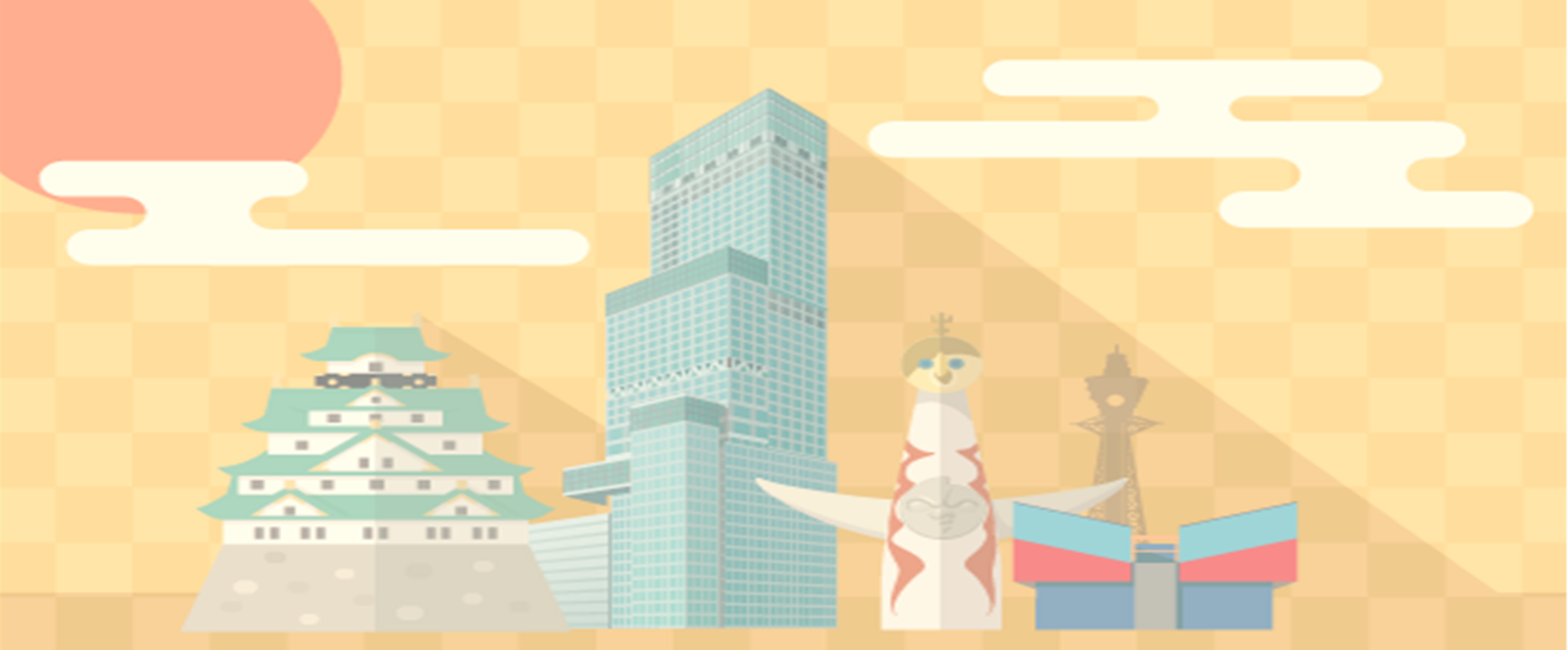 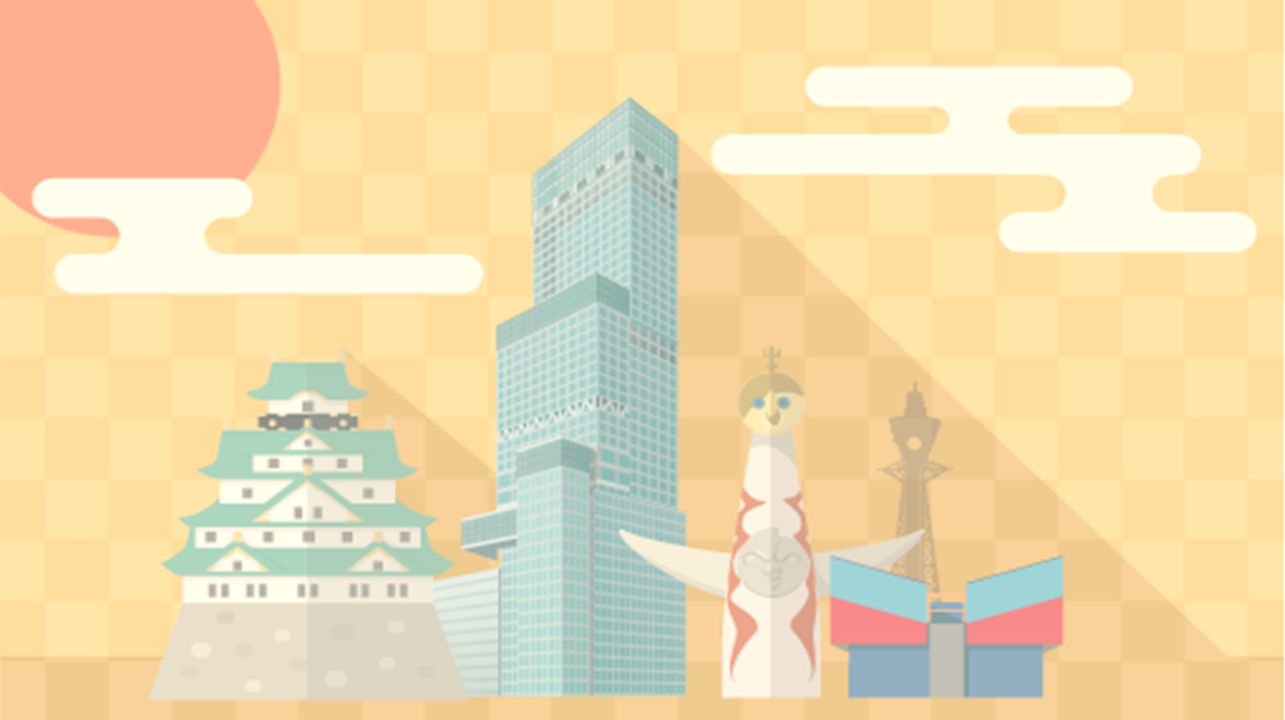 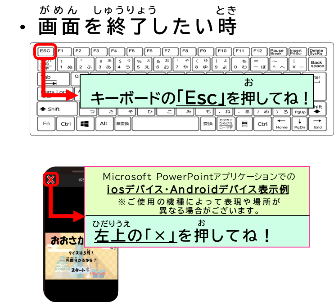 もん
せい かい
２問正解！
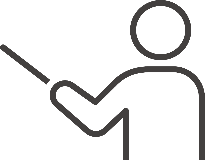 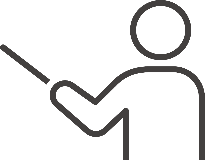 ちょう せん
また挑戦してね！
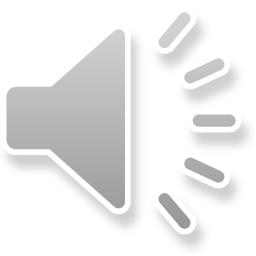 めざ
おおさかふとうけいはかせ
大阪府統計博士を目指してみよう！
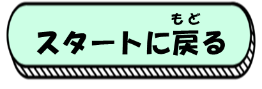 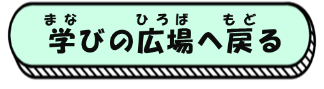 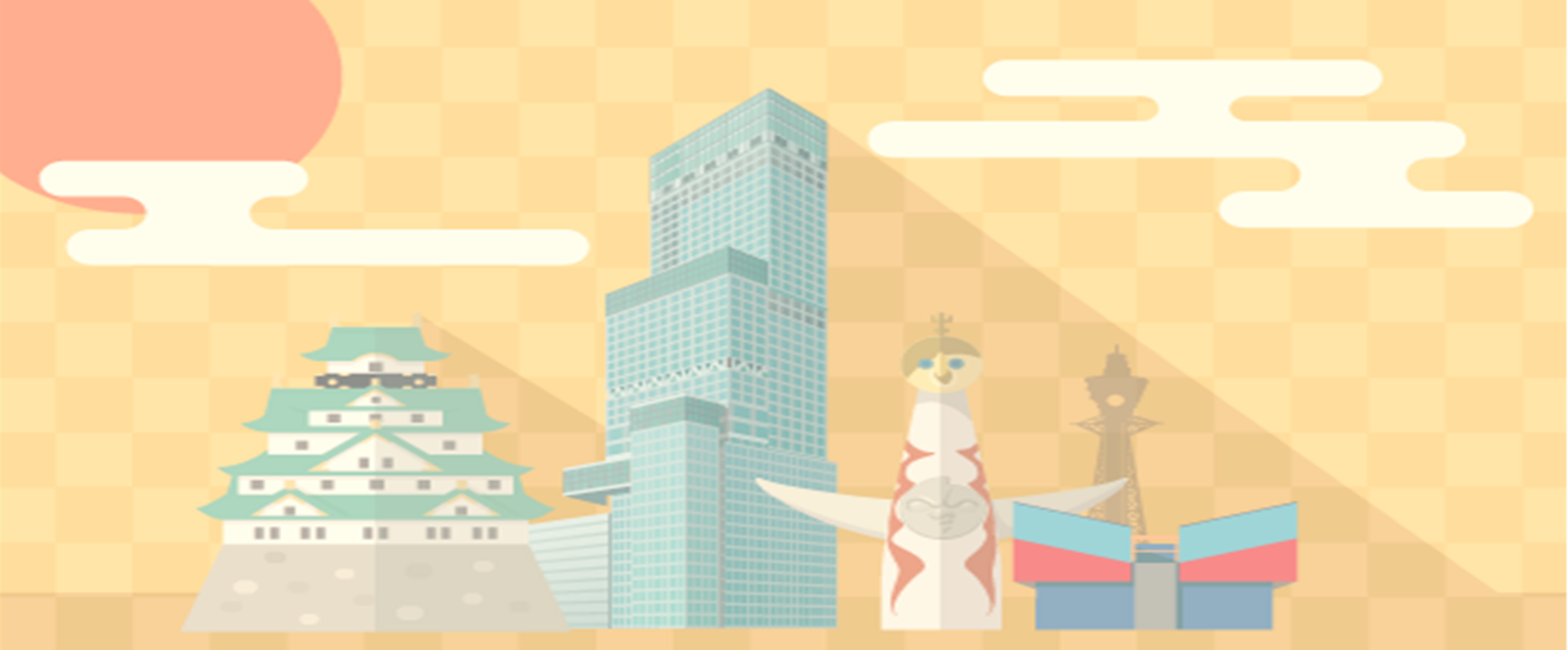 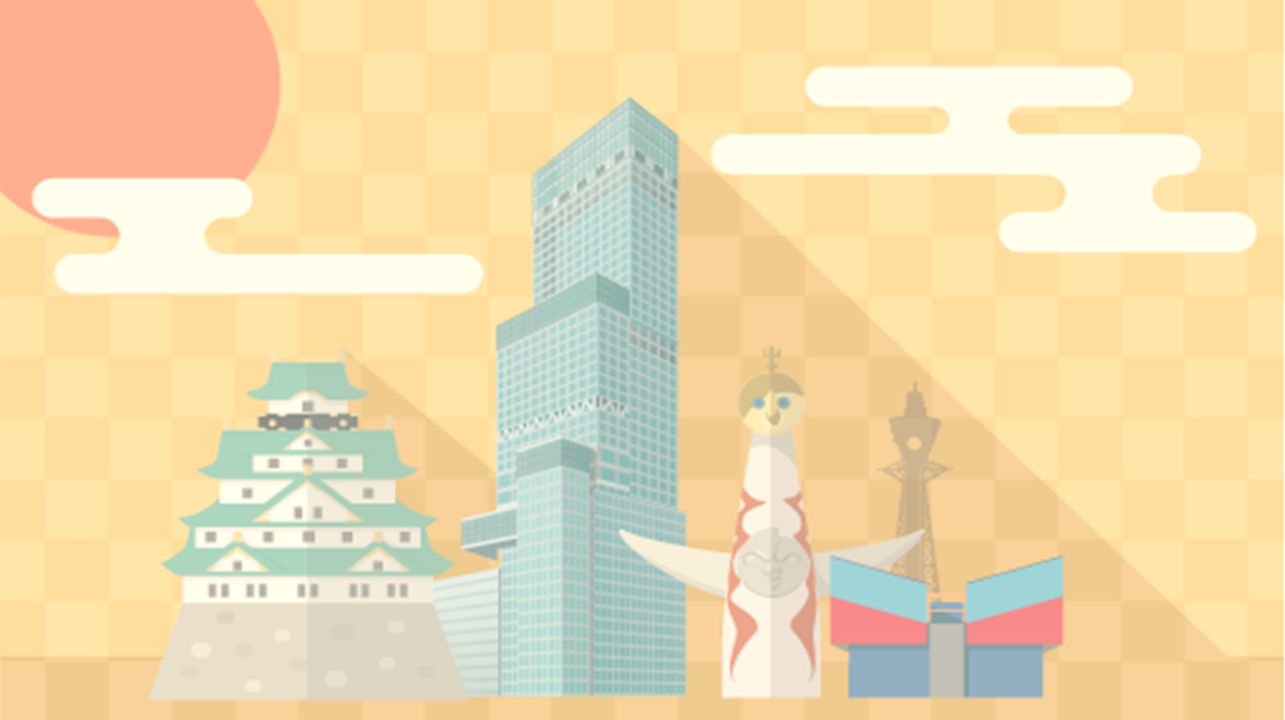 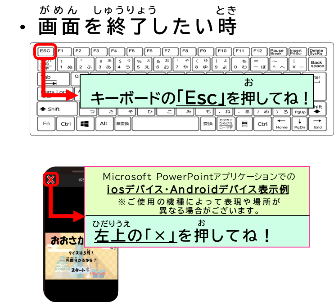 もん
せい かい
１問正解！
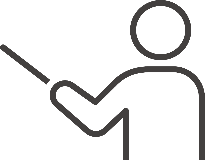 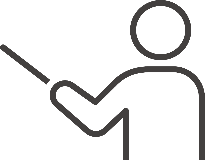 ちょう せん
また挑戦してね！
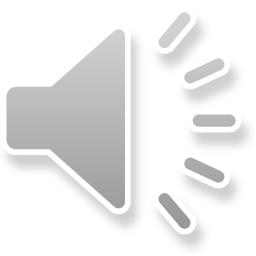 めざ
おおさかふとうけいはかせ
大阪府統計博士を目指してみよう！
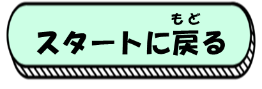 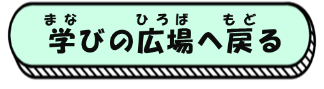 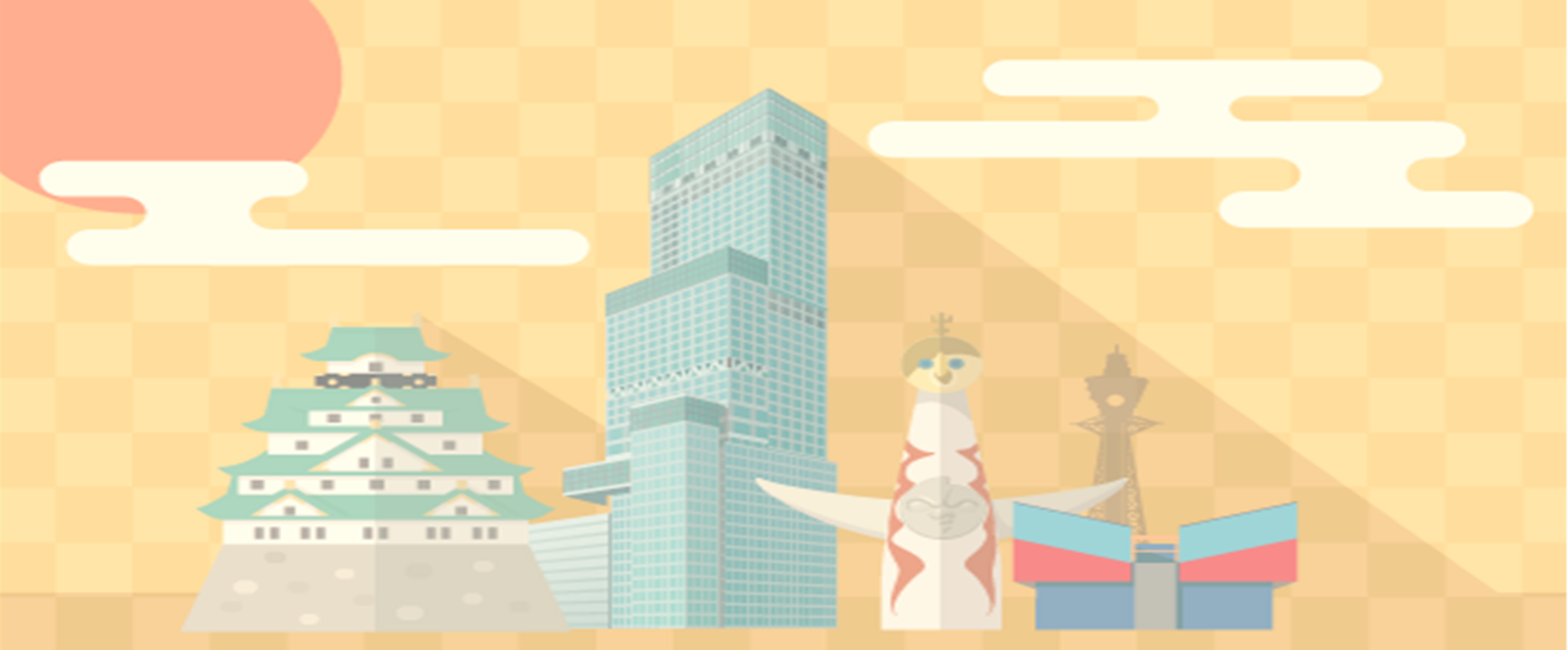 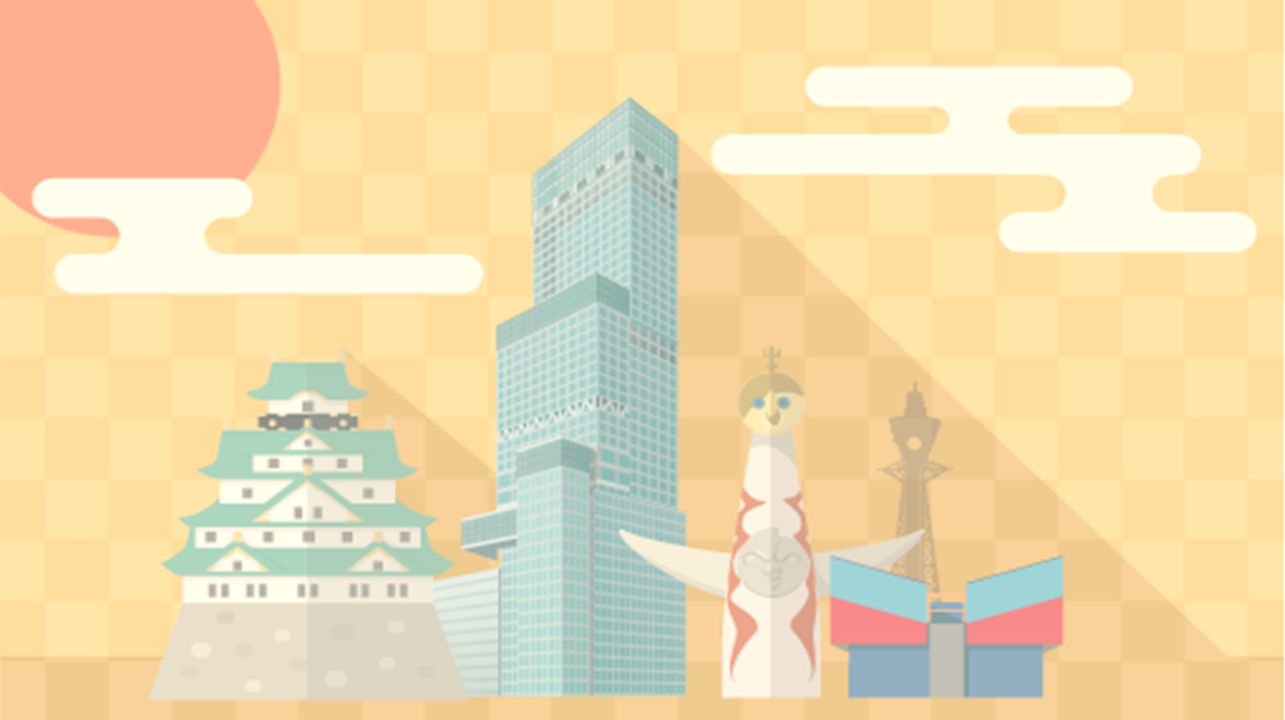 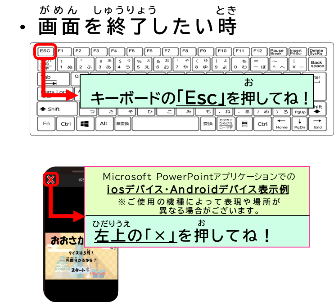 もん
せい かい
０問正解！
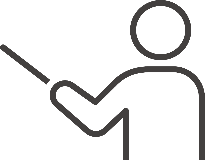 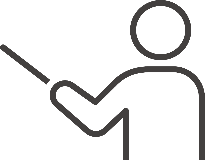 ちょう せん
また挑戦してね！
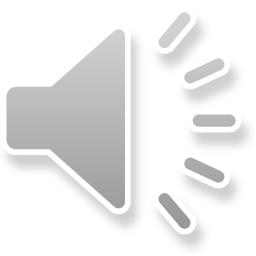 めざ
おおさかふとうけいはかせ
大阪府統計博士を目指してみよう！
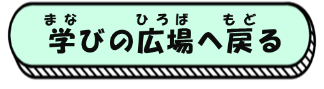 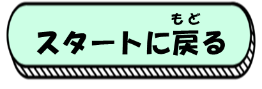